ТЕДАрмения
4-ая и 5-ая части
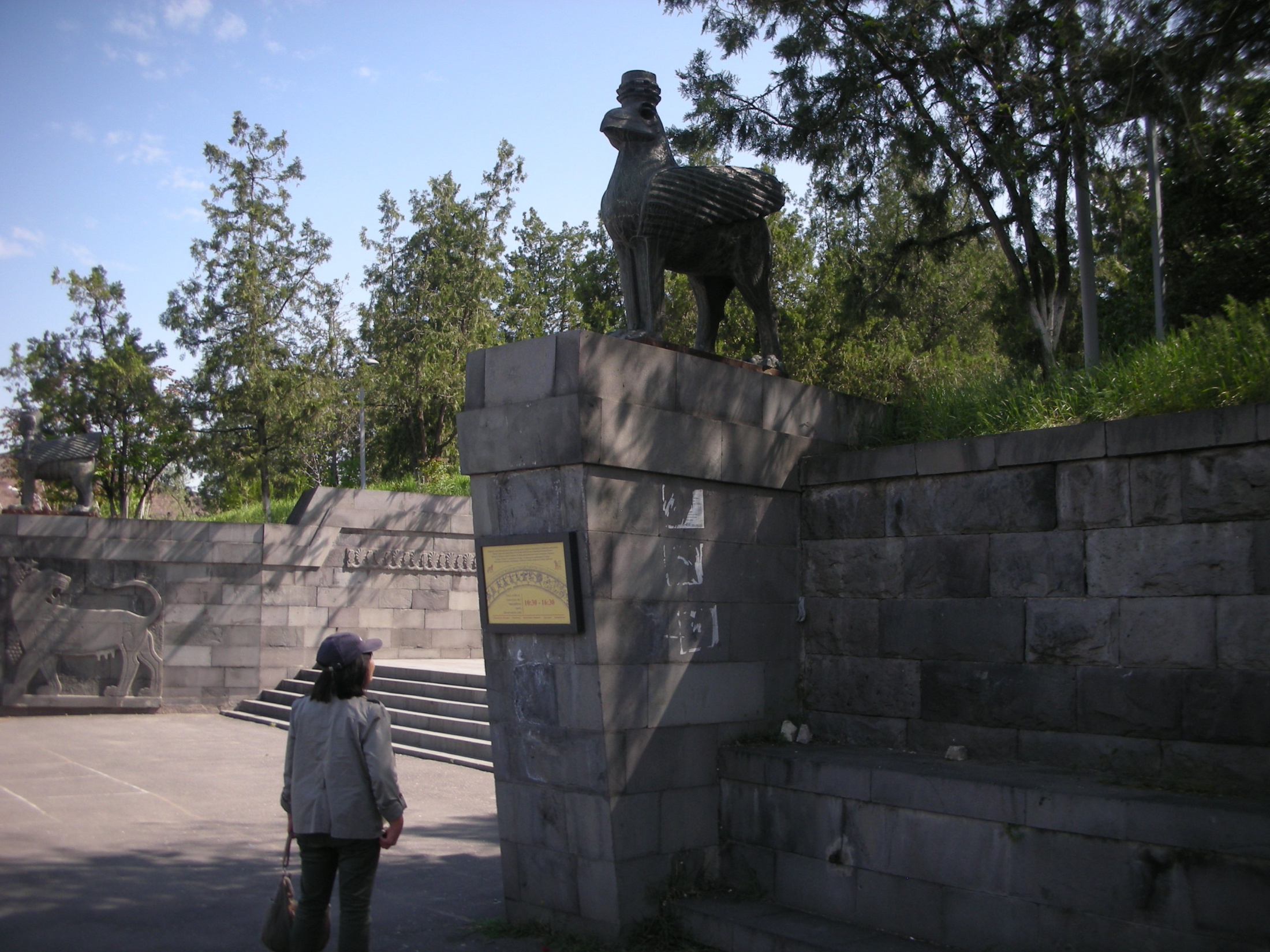 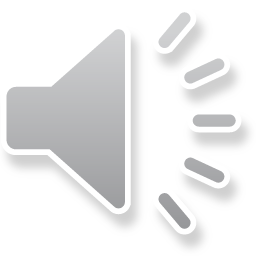 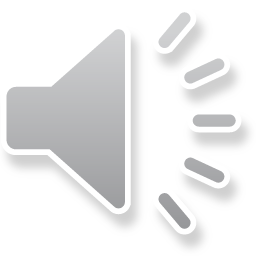 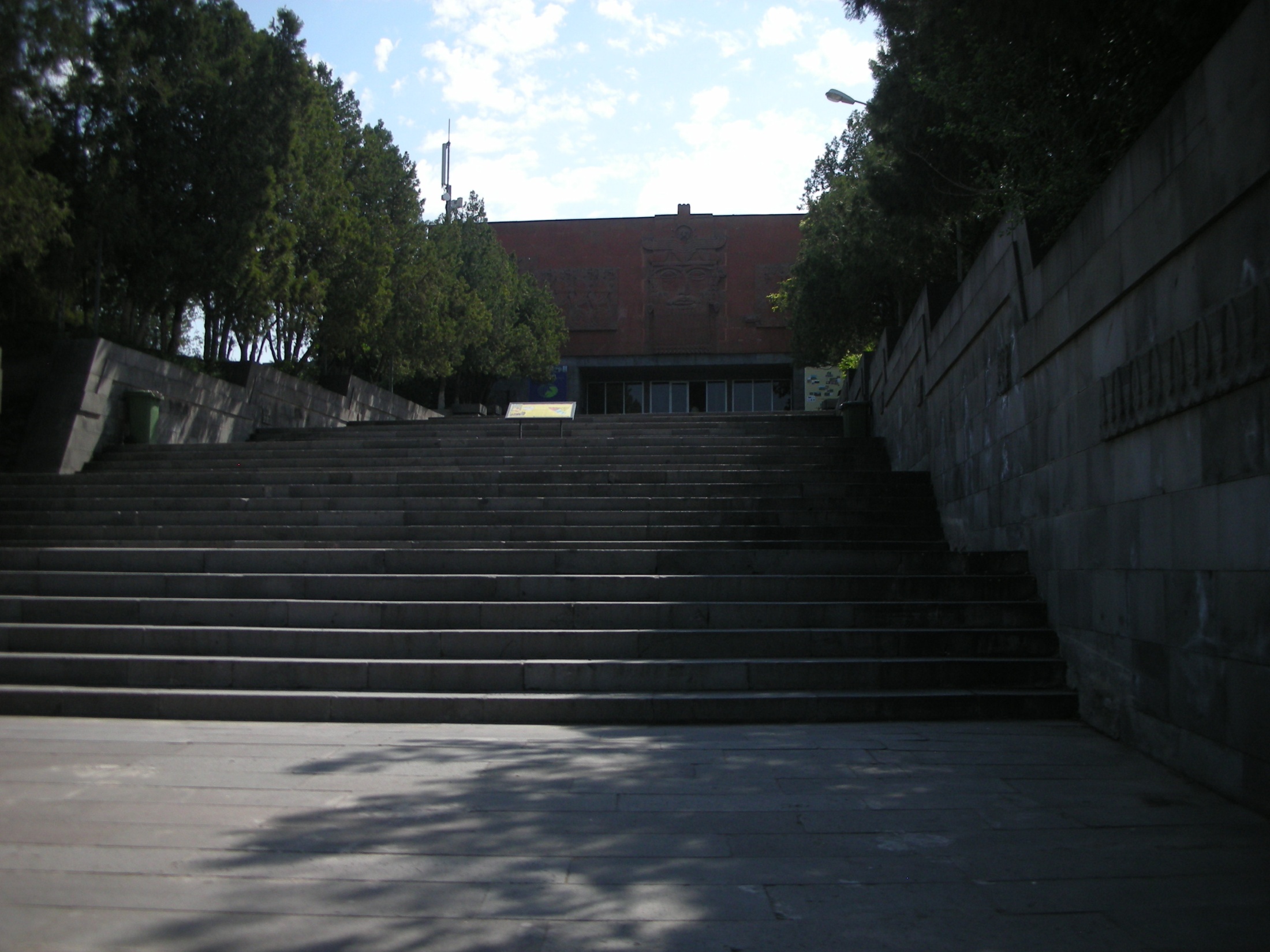 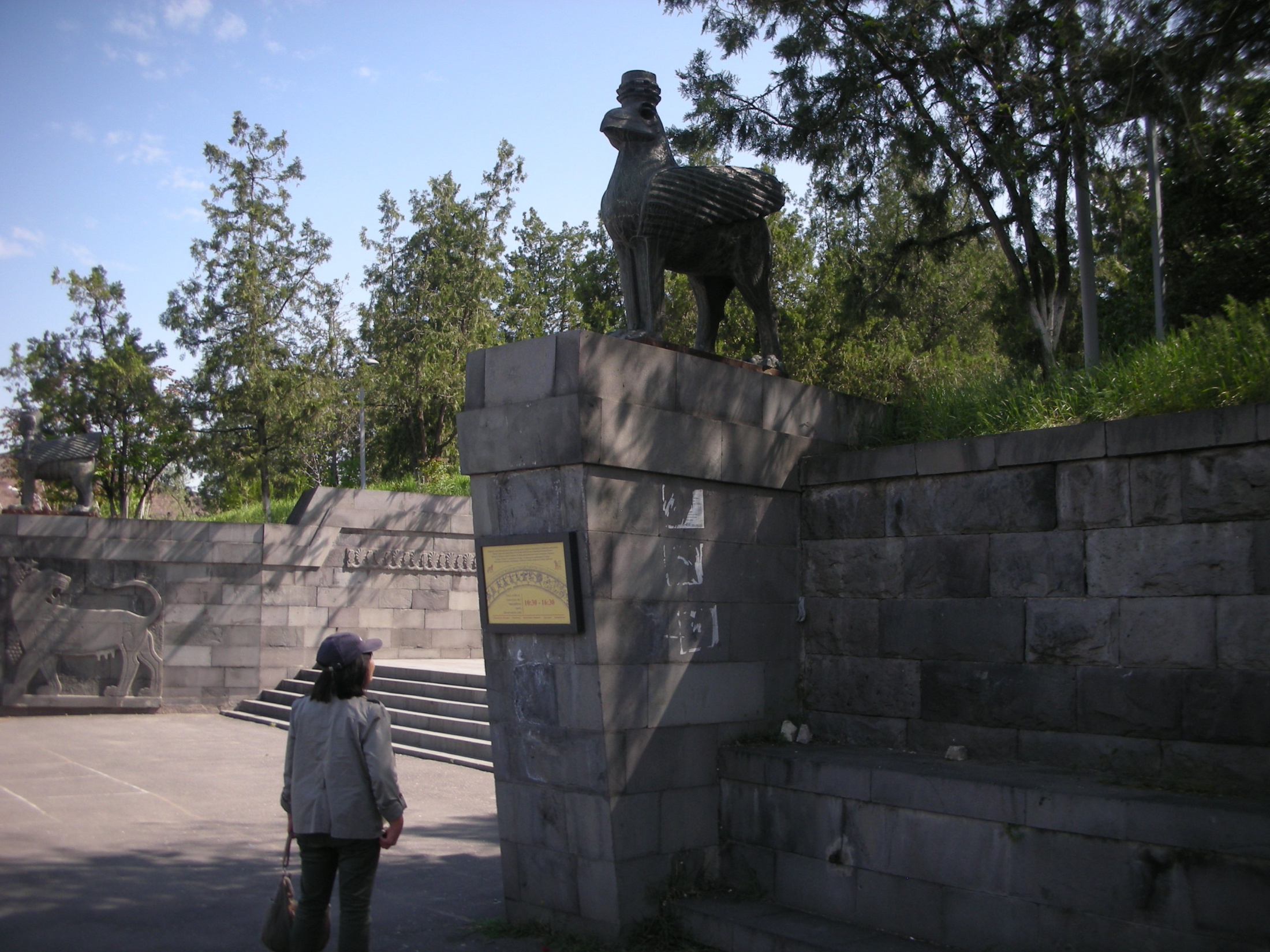 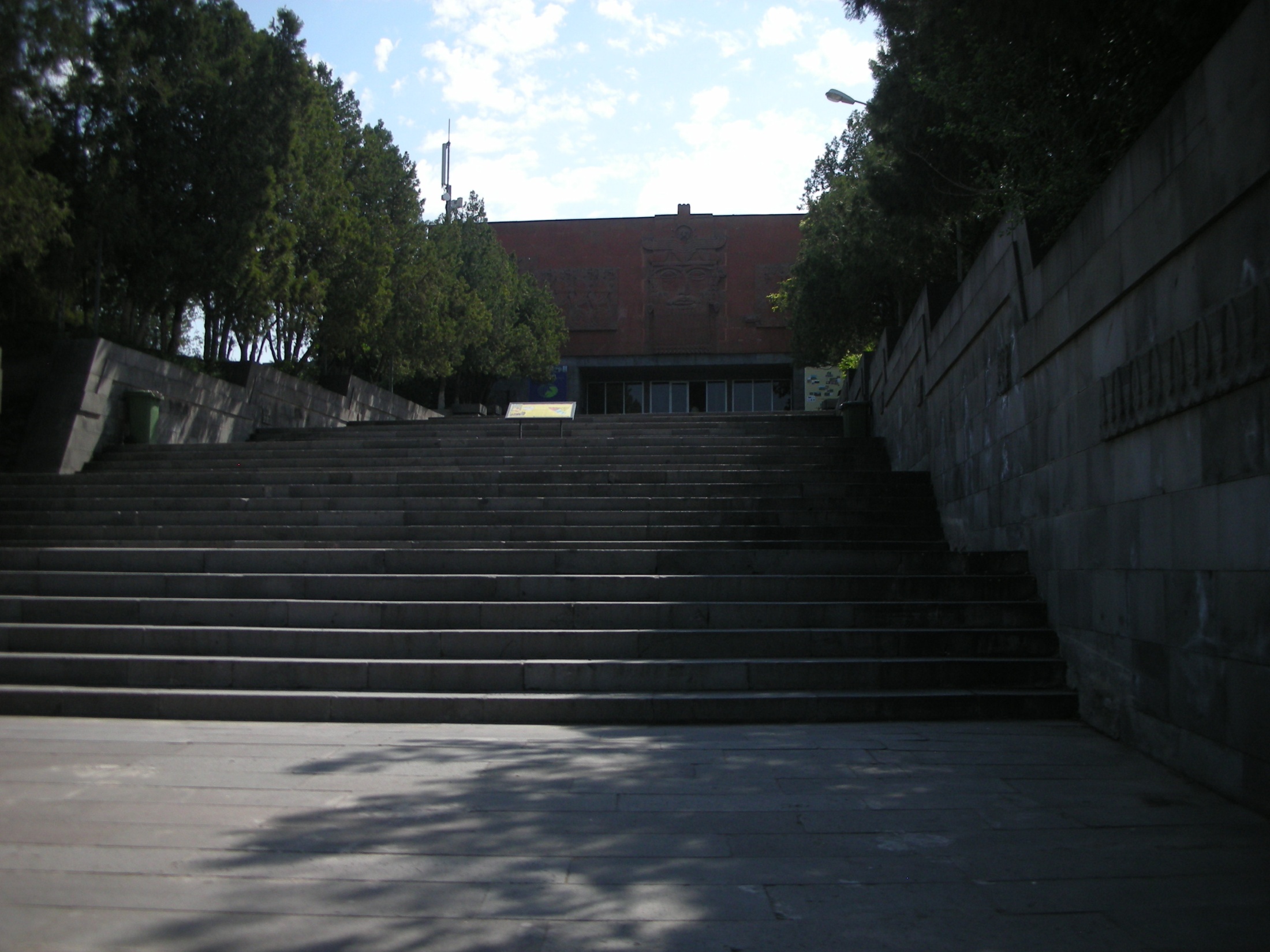 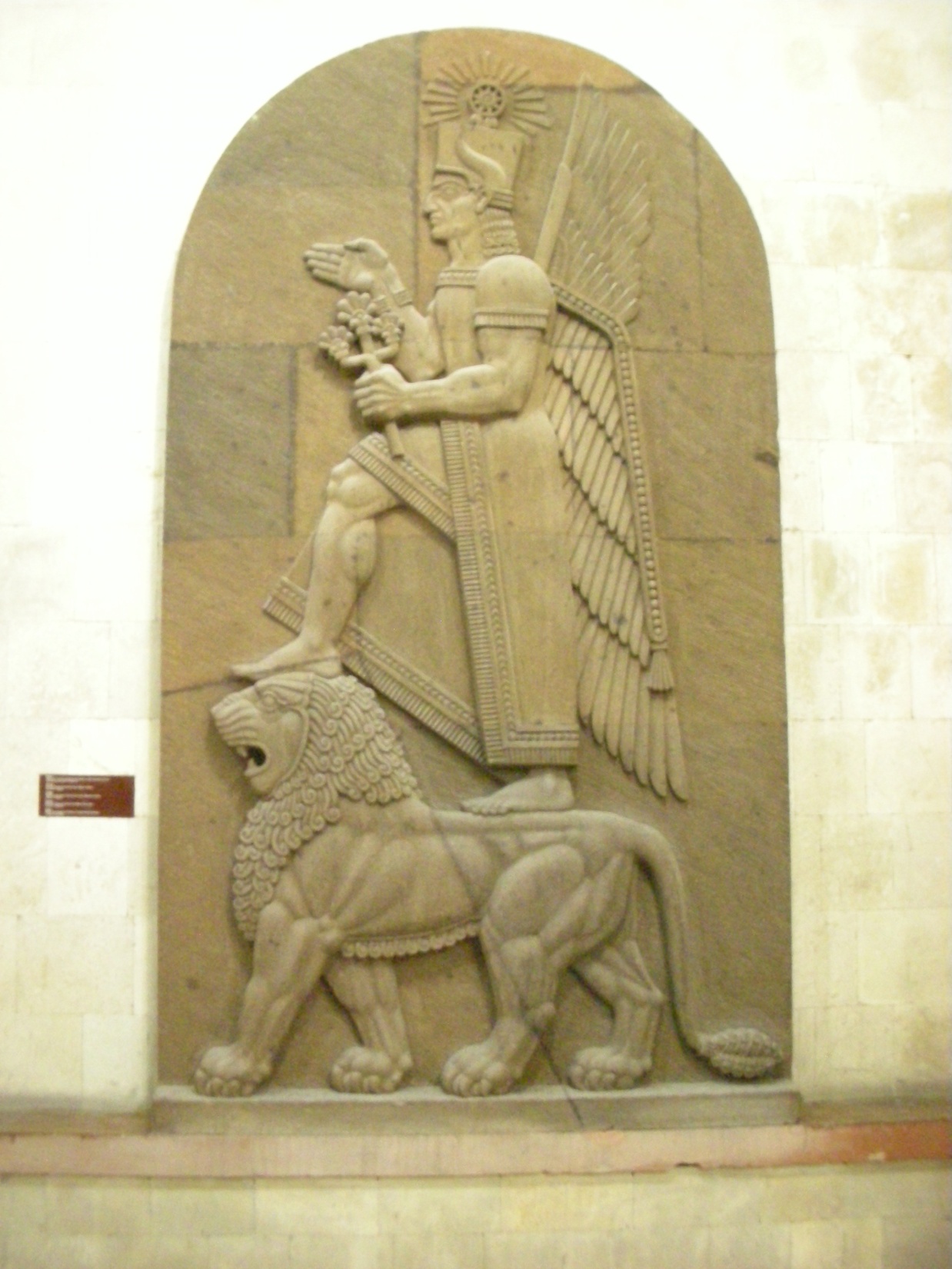 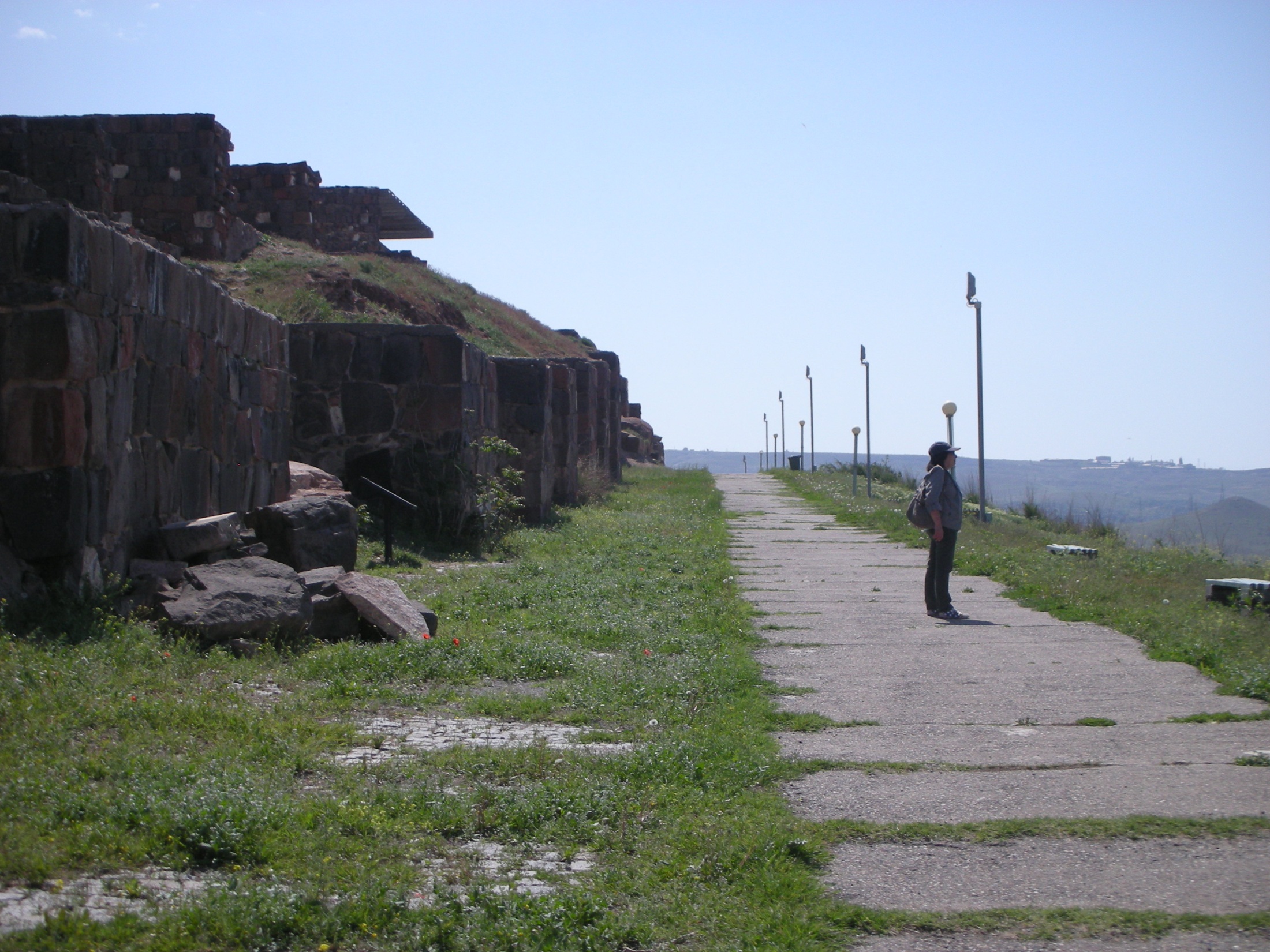 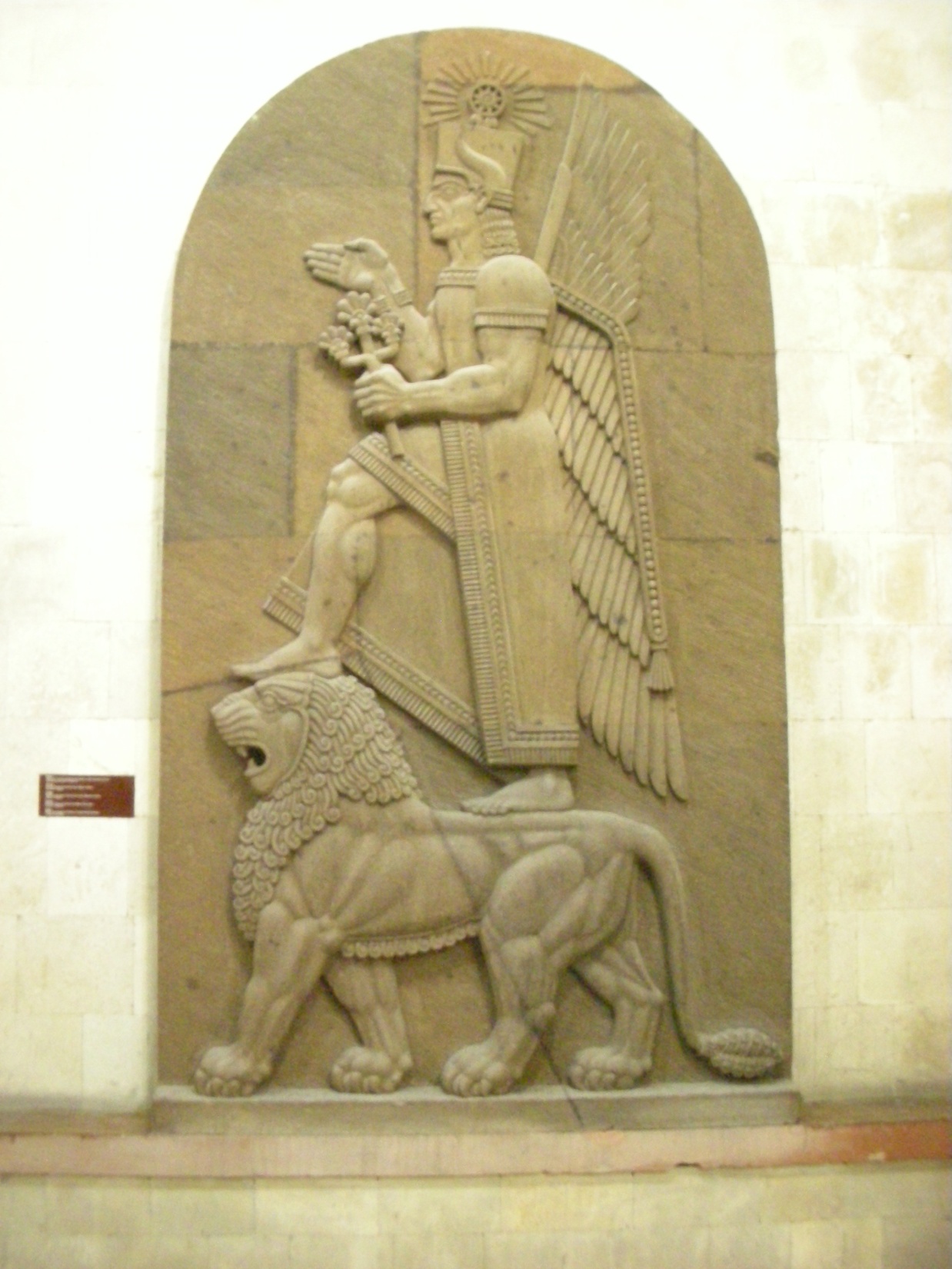 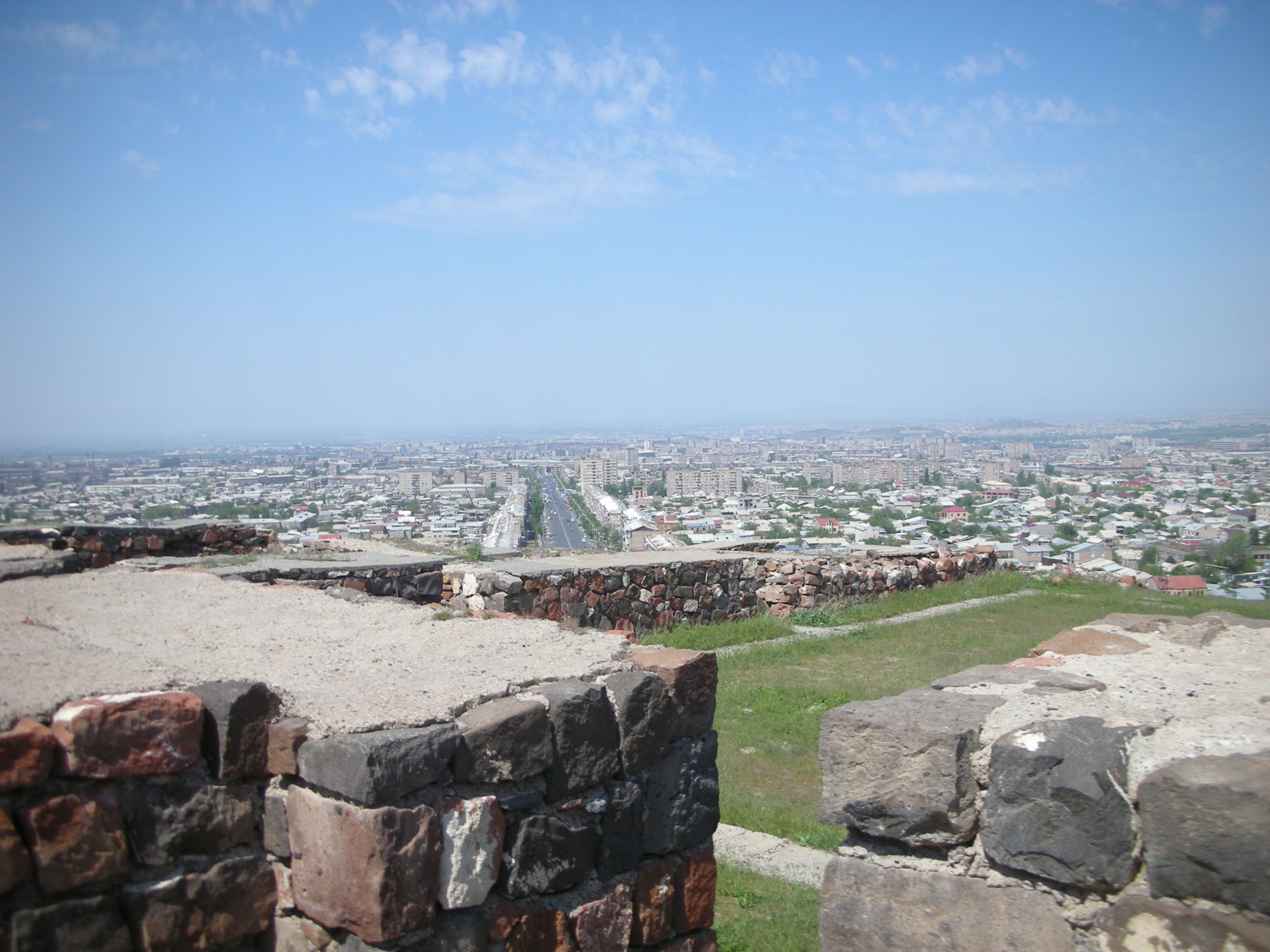 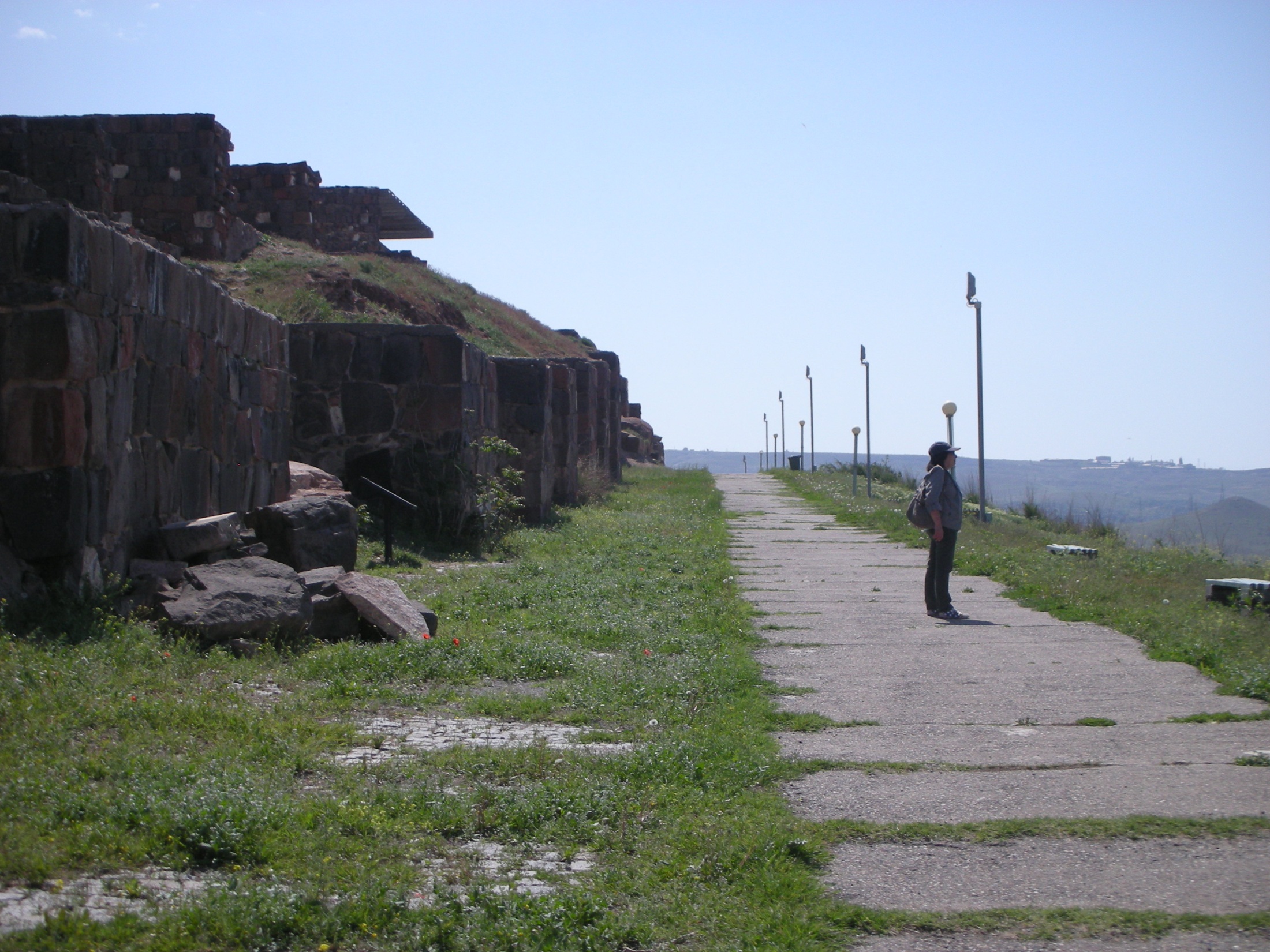 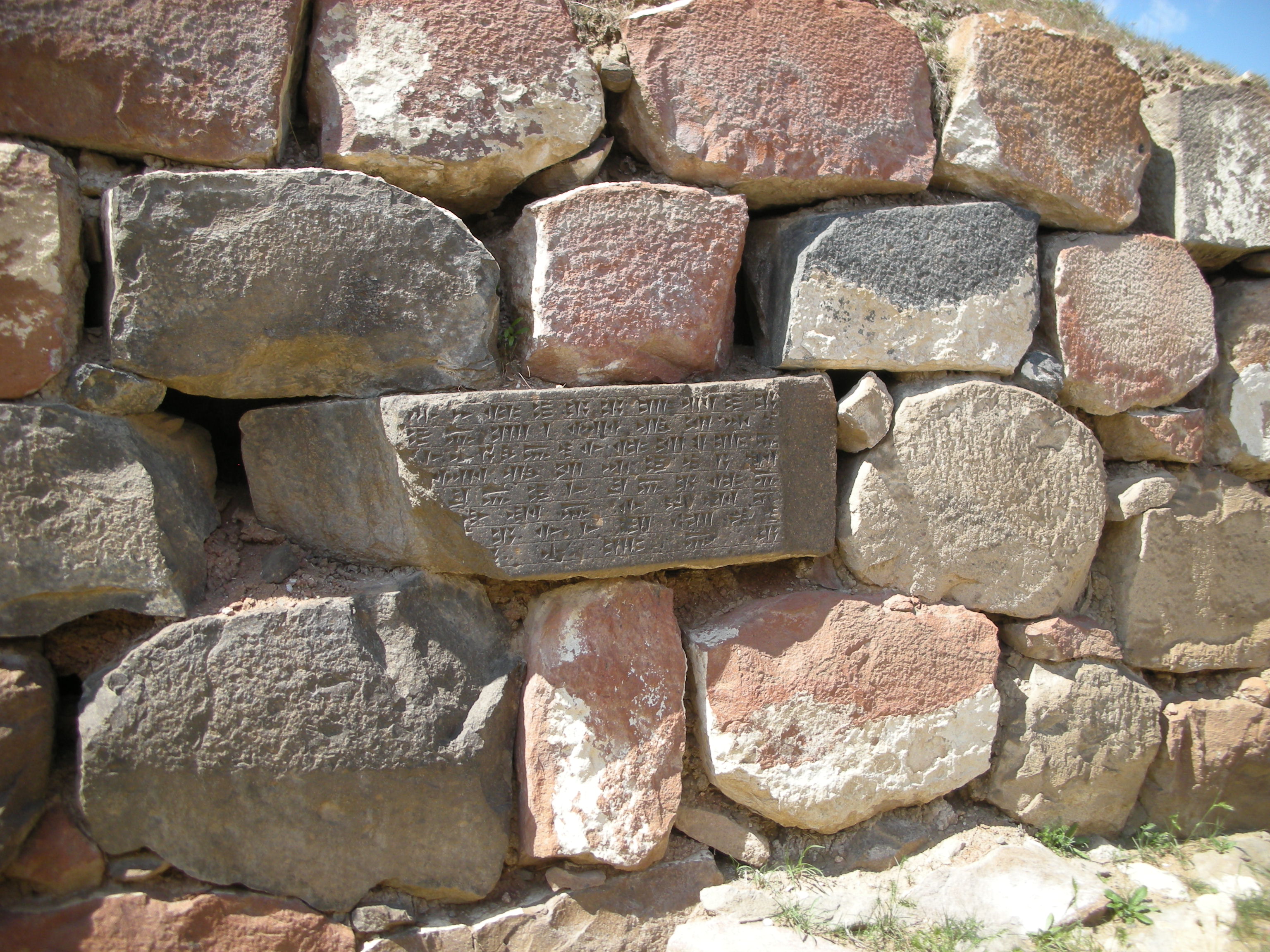 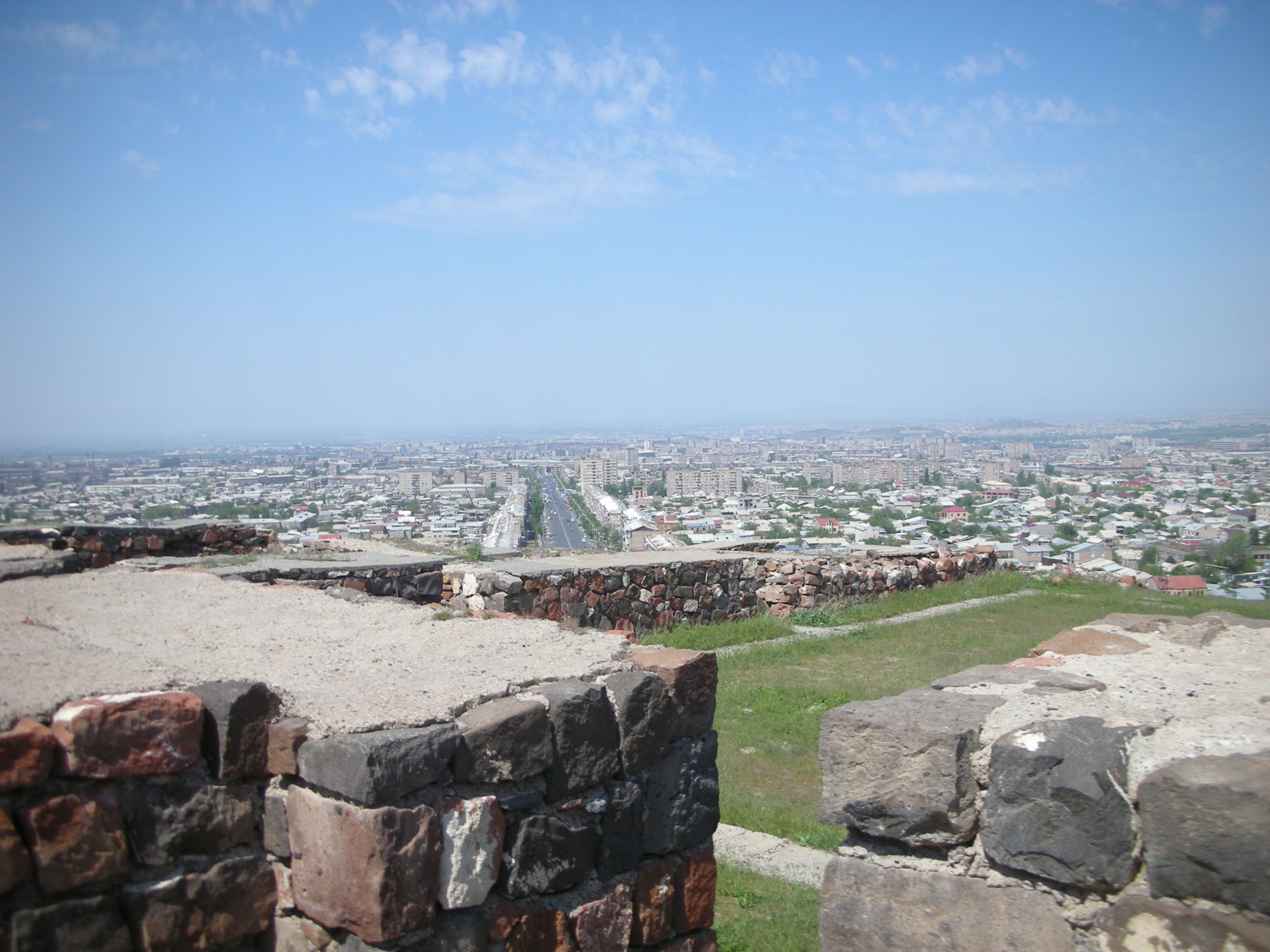 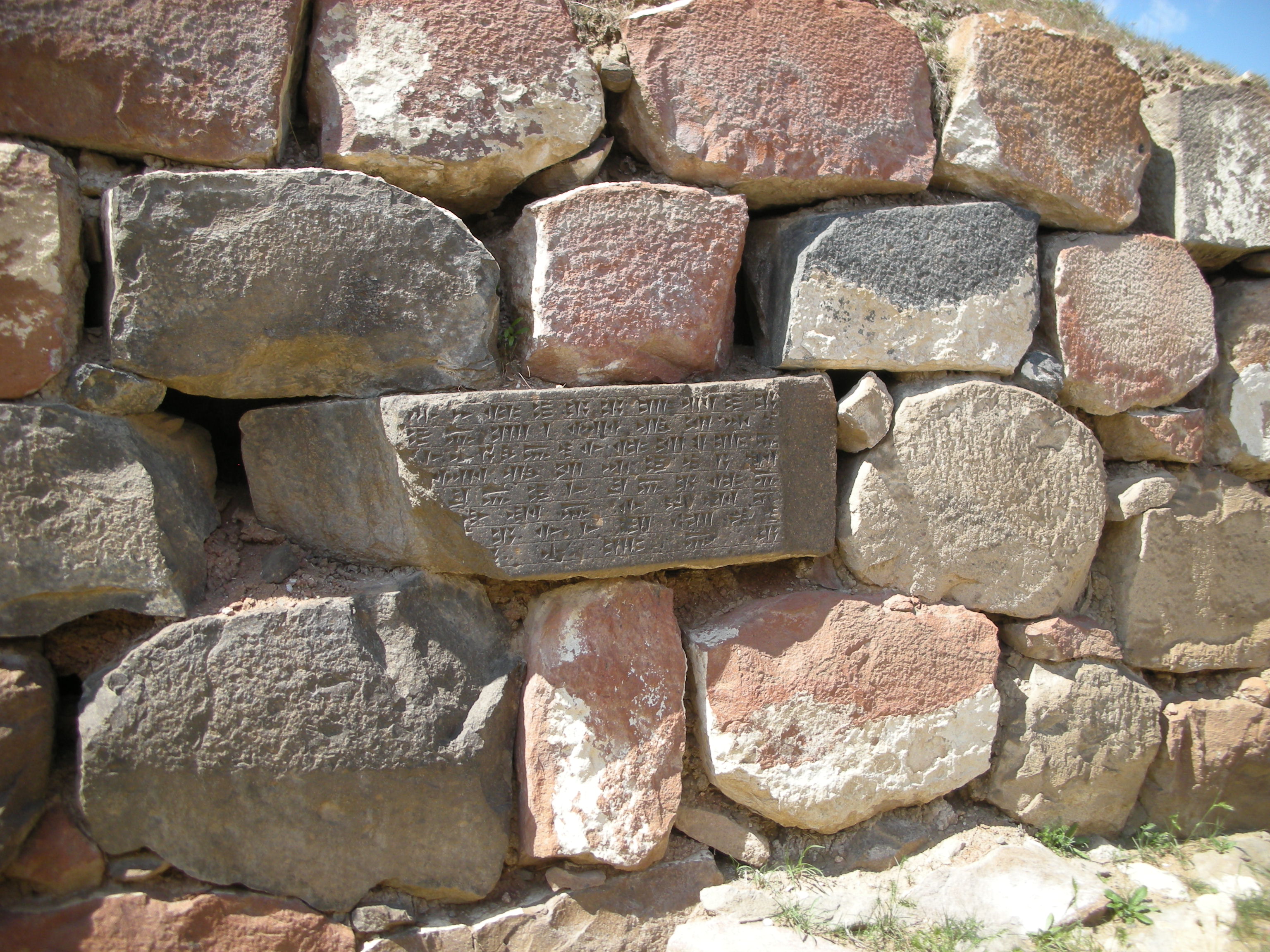 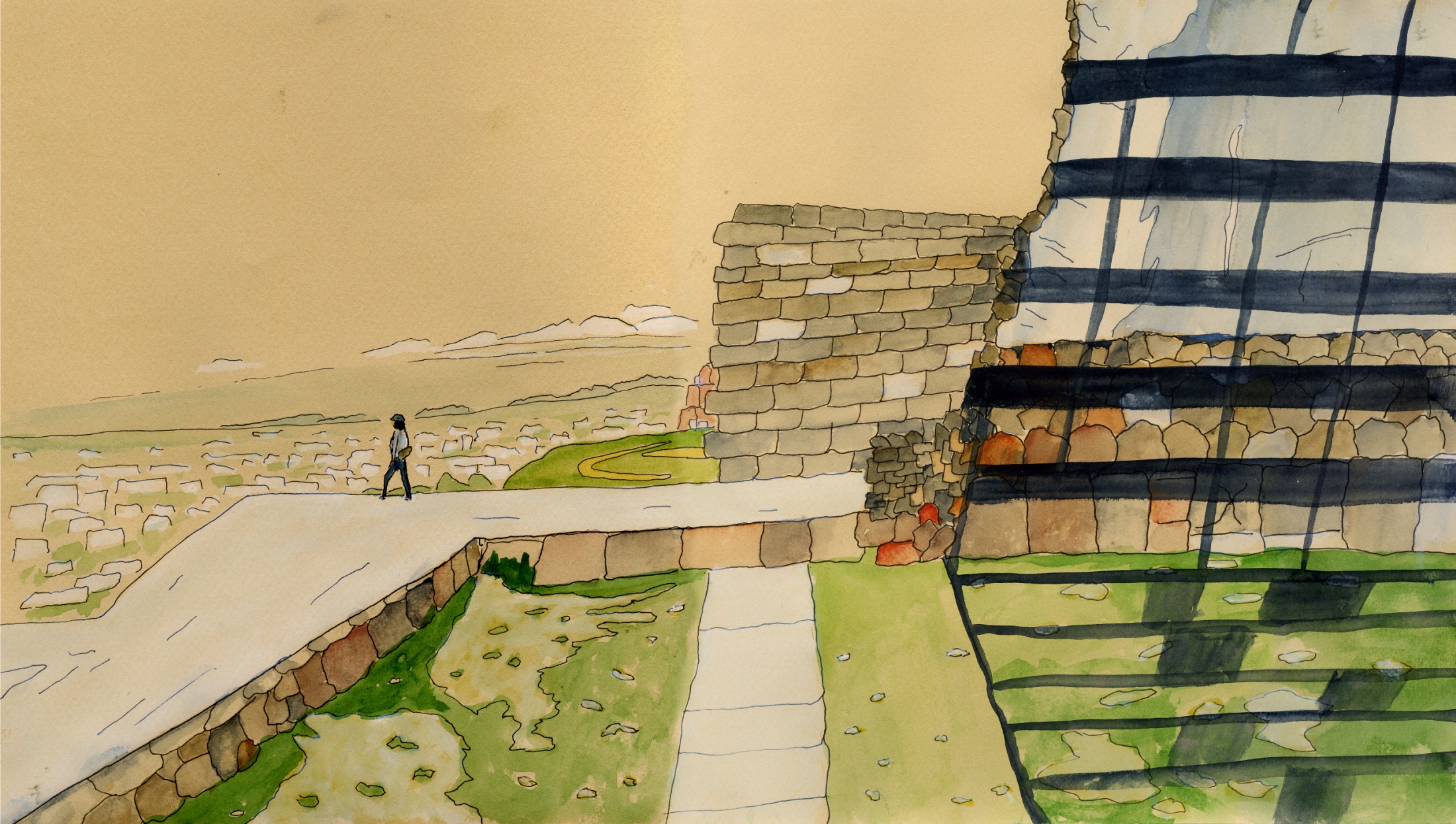 акварель № 7
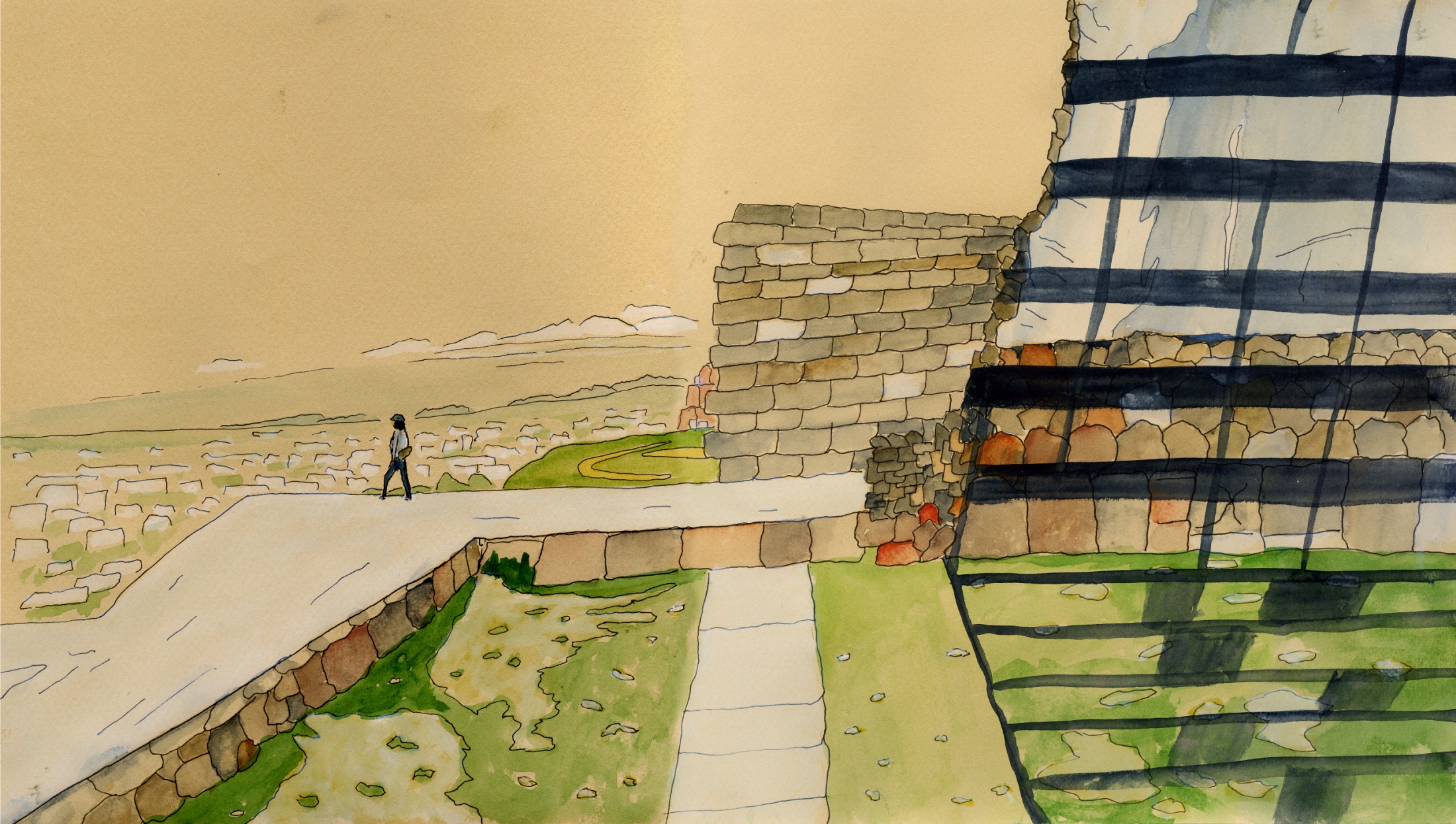 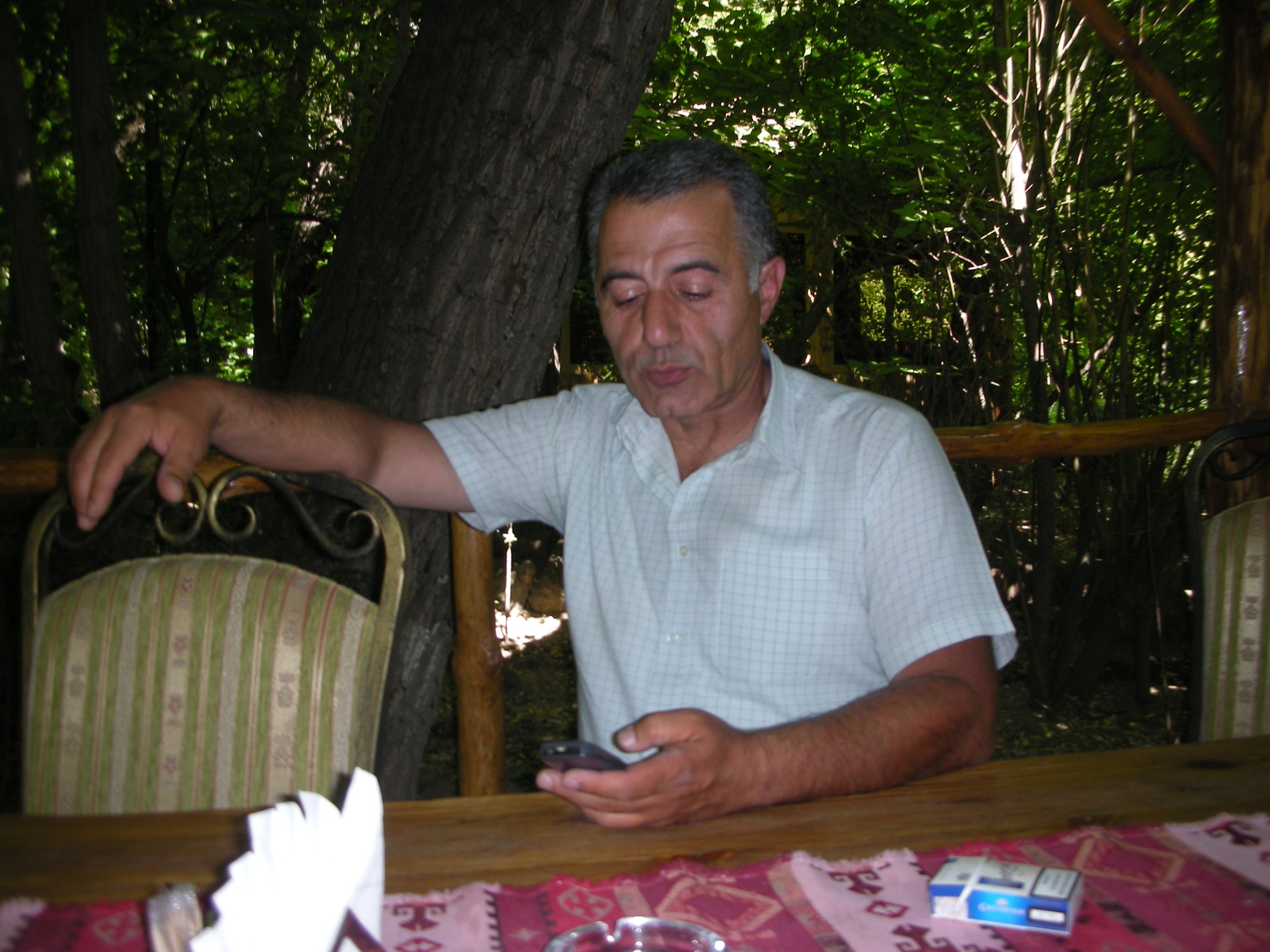 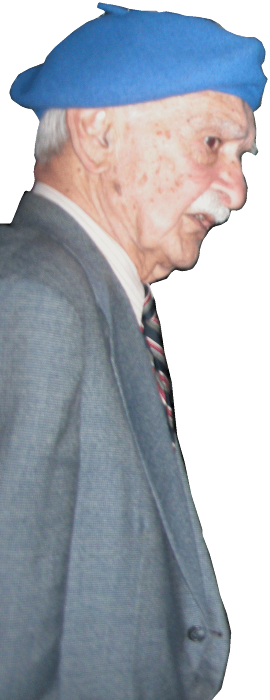 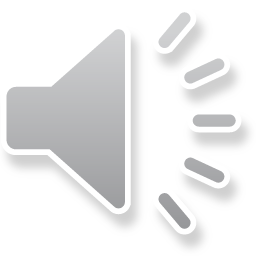 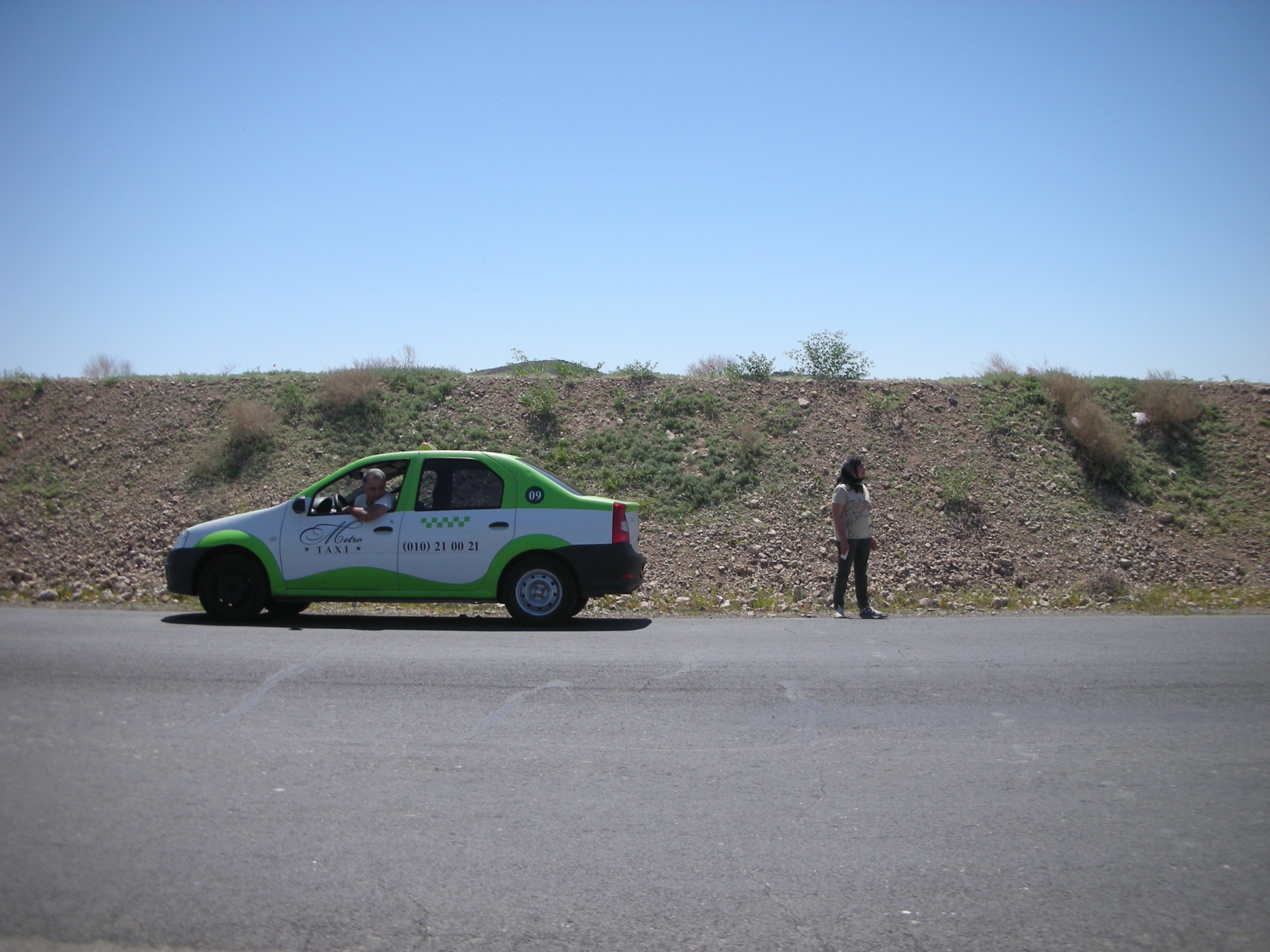 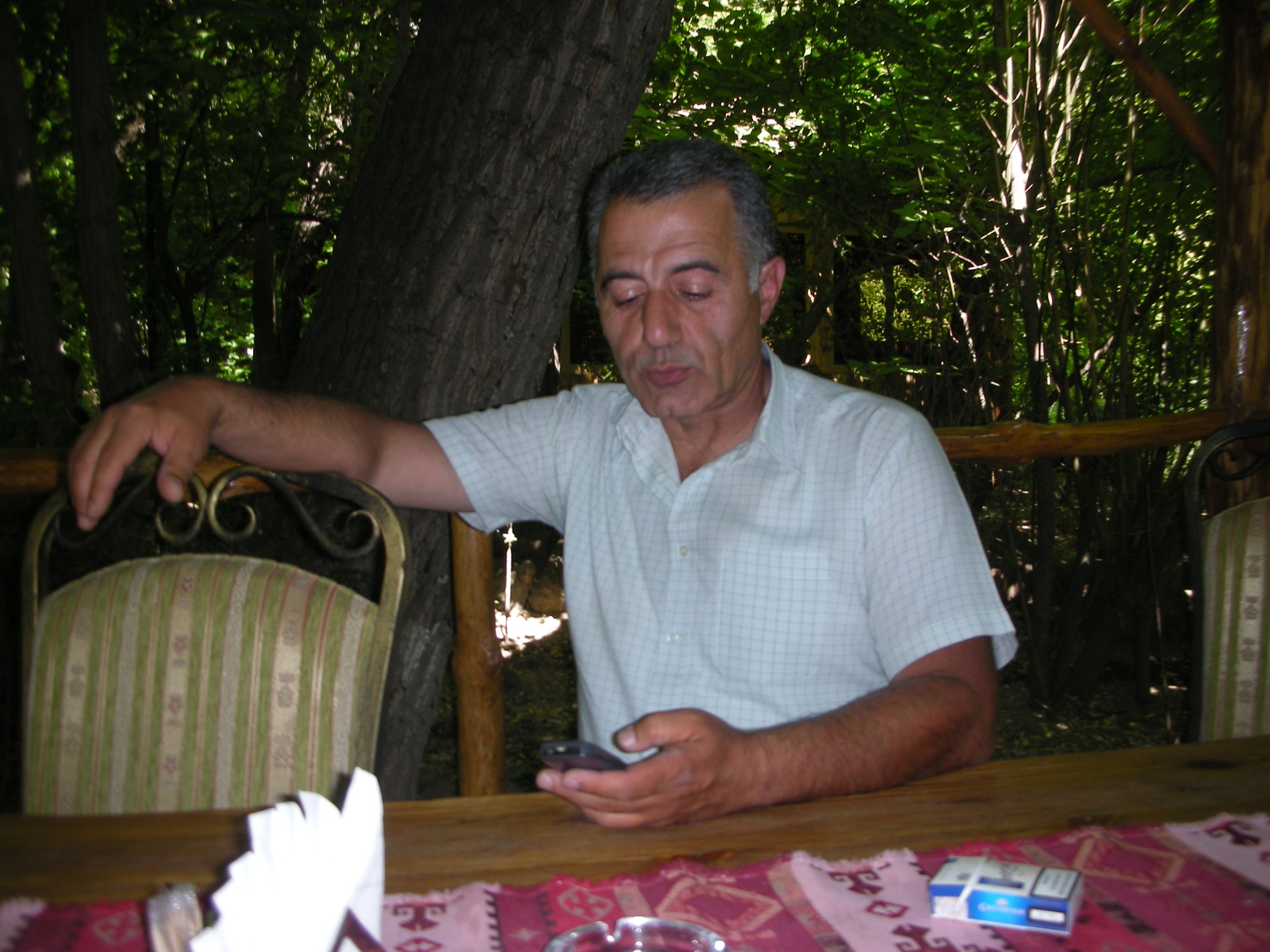 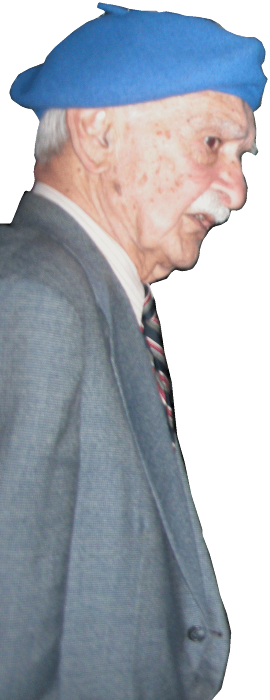 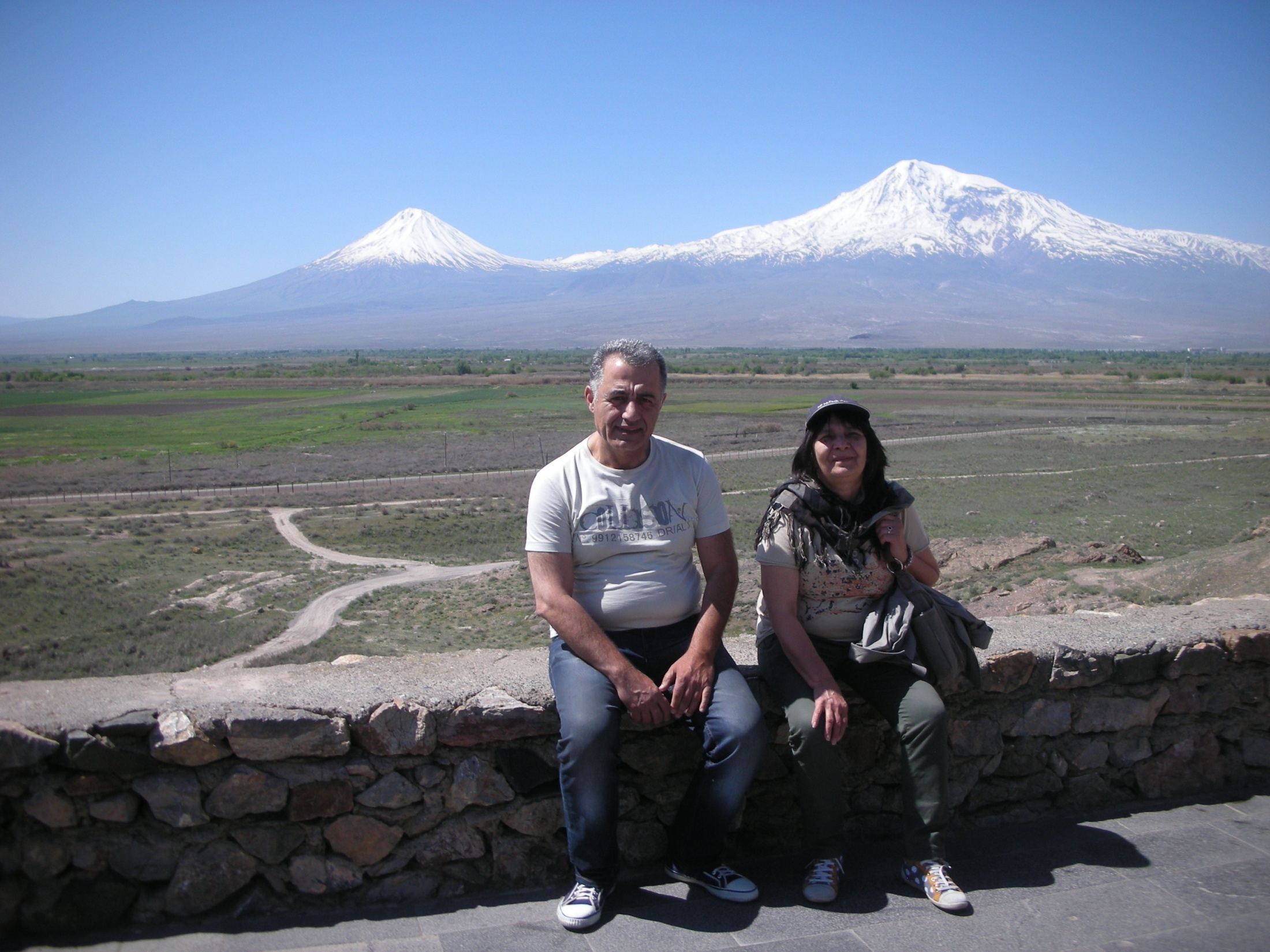 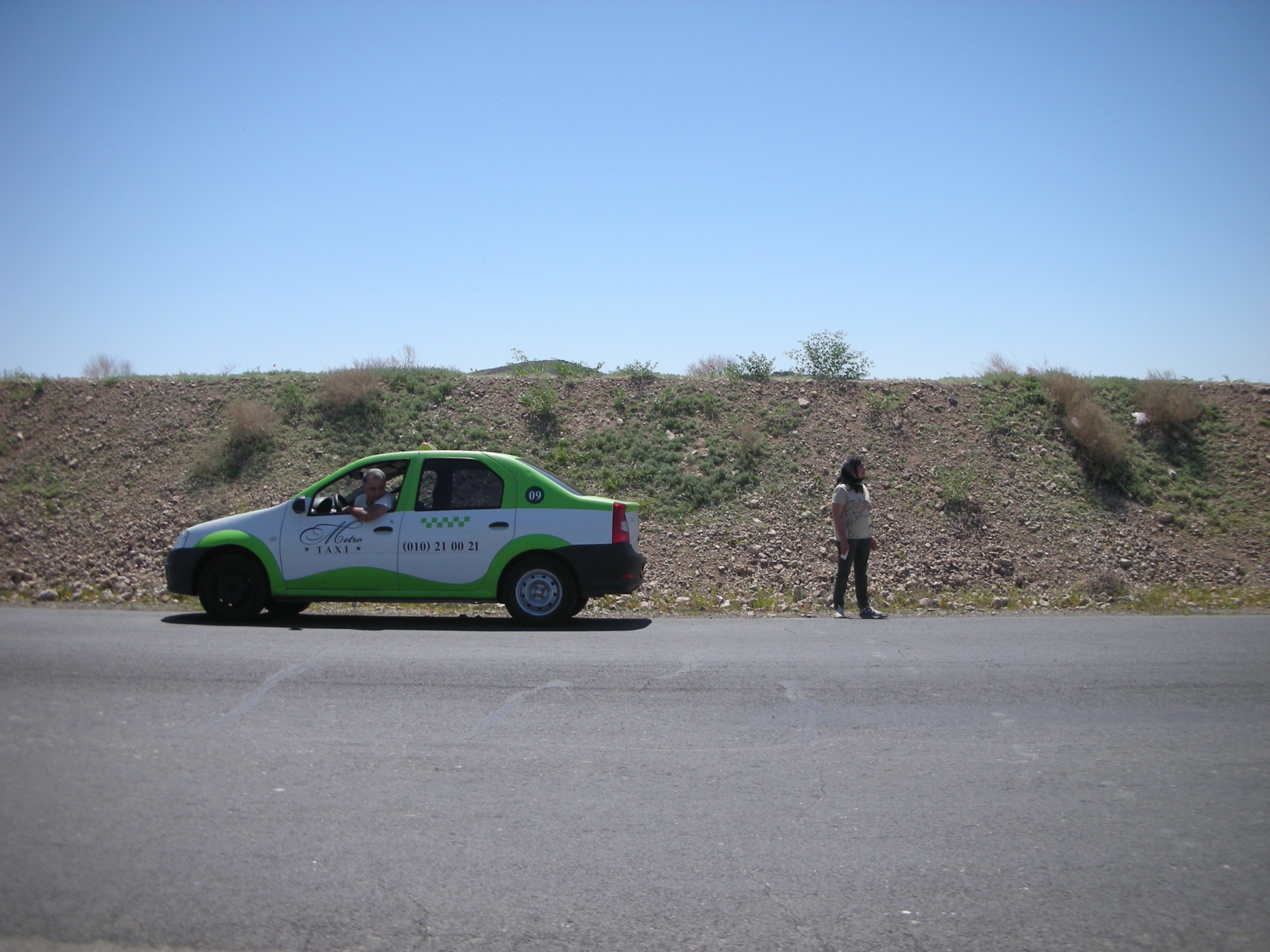 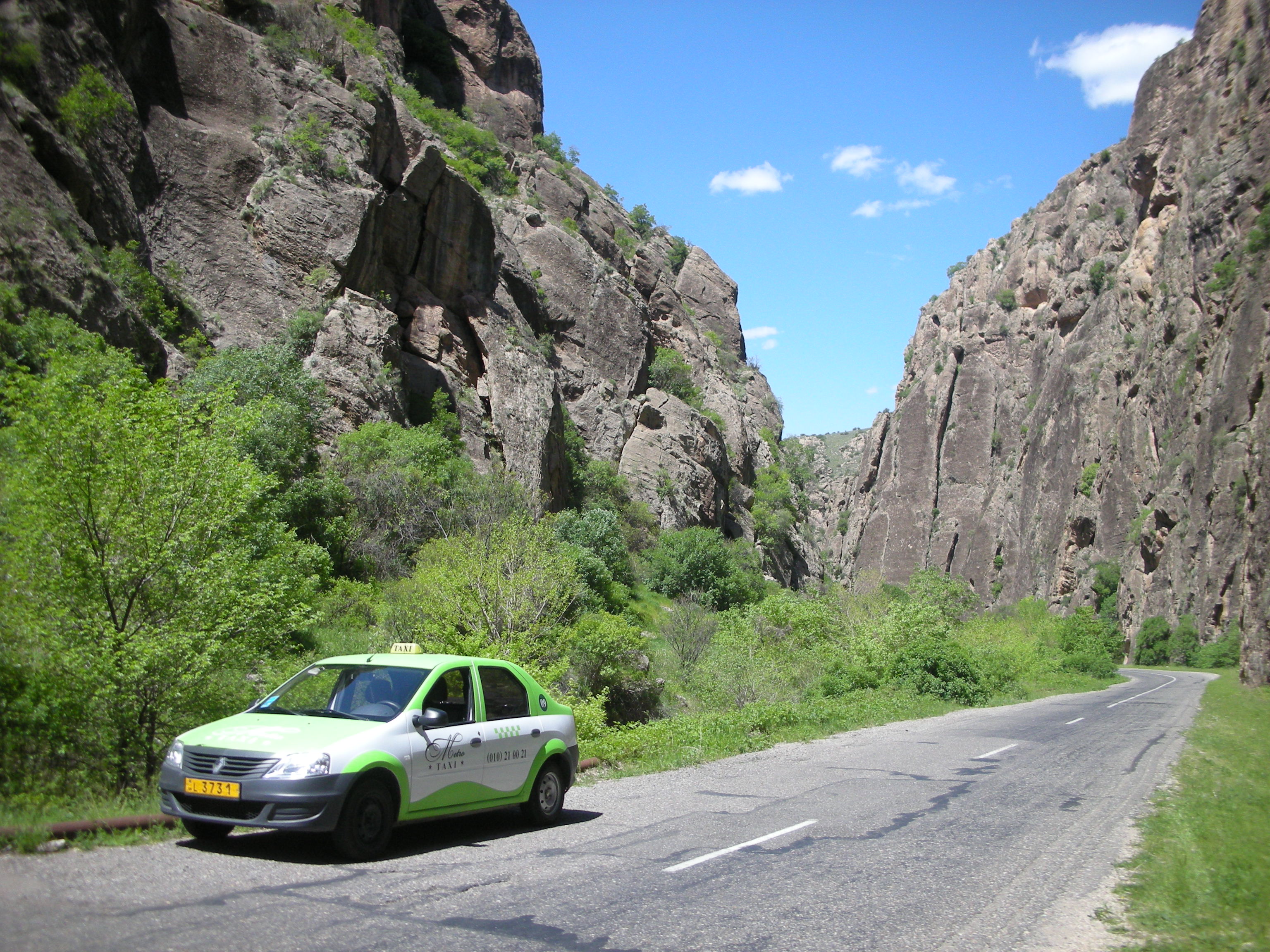 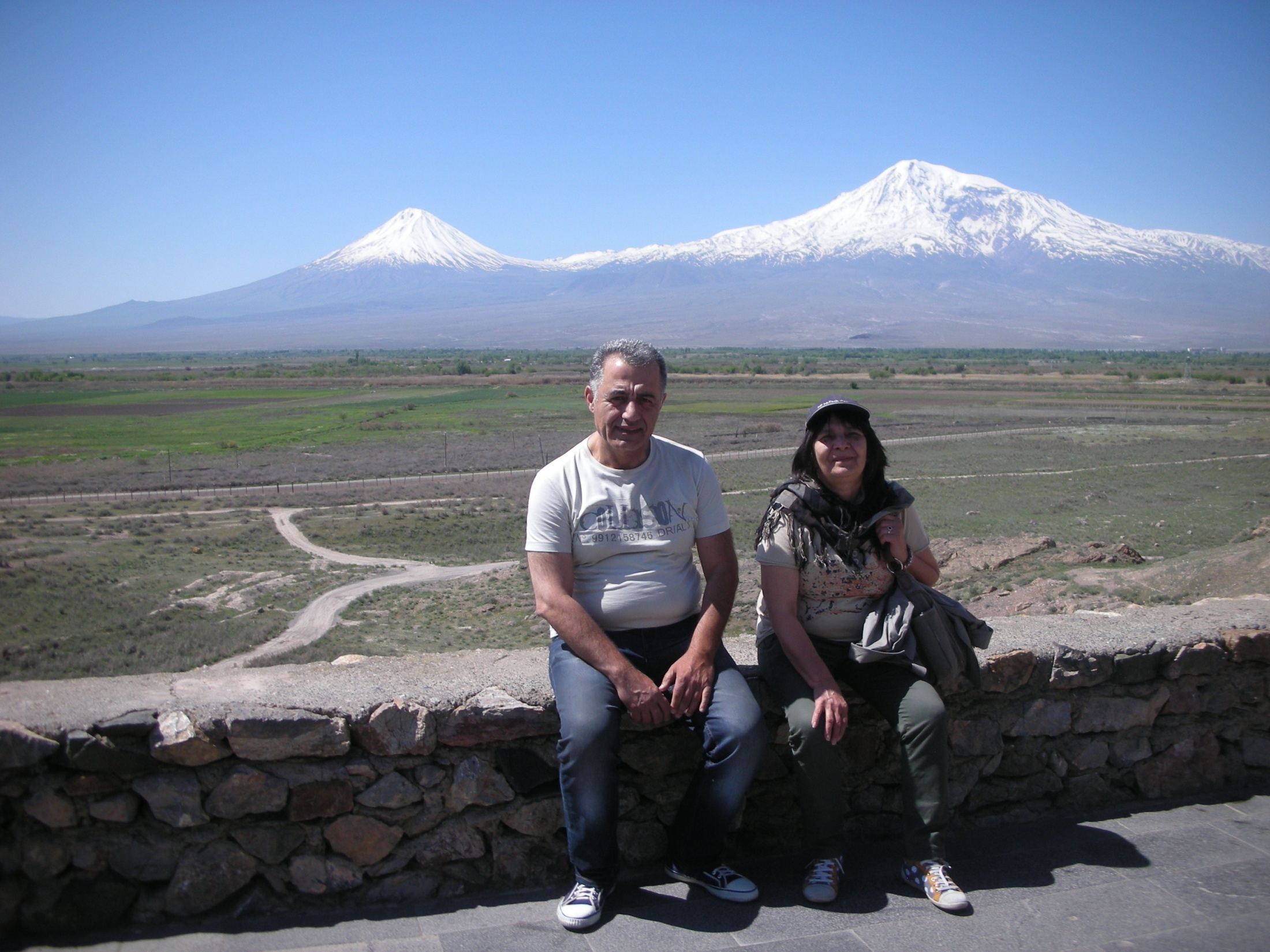 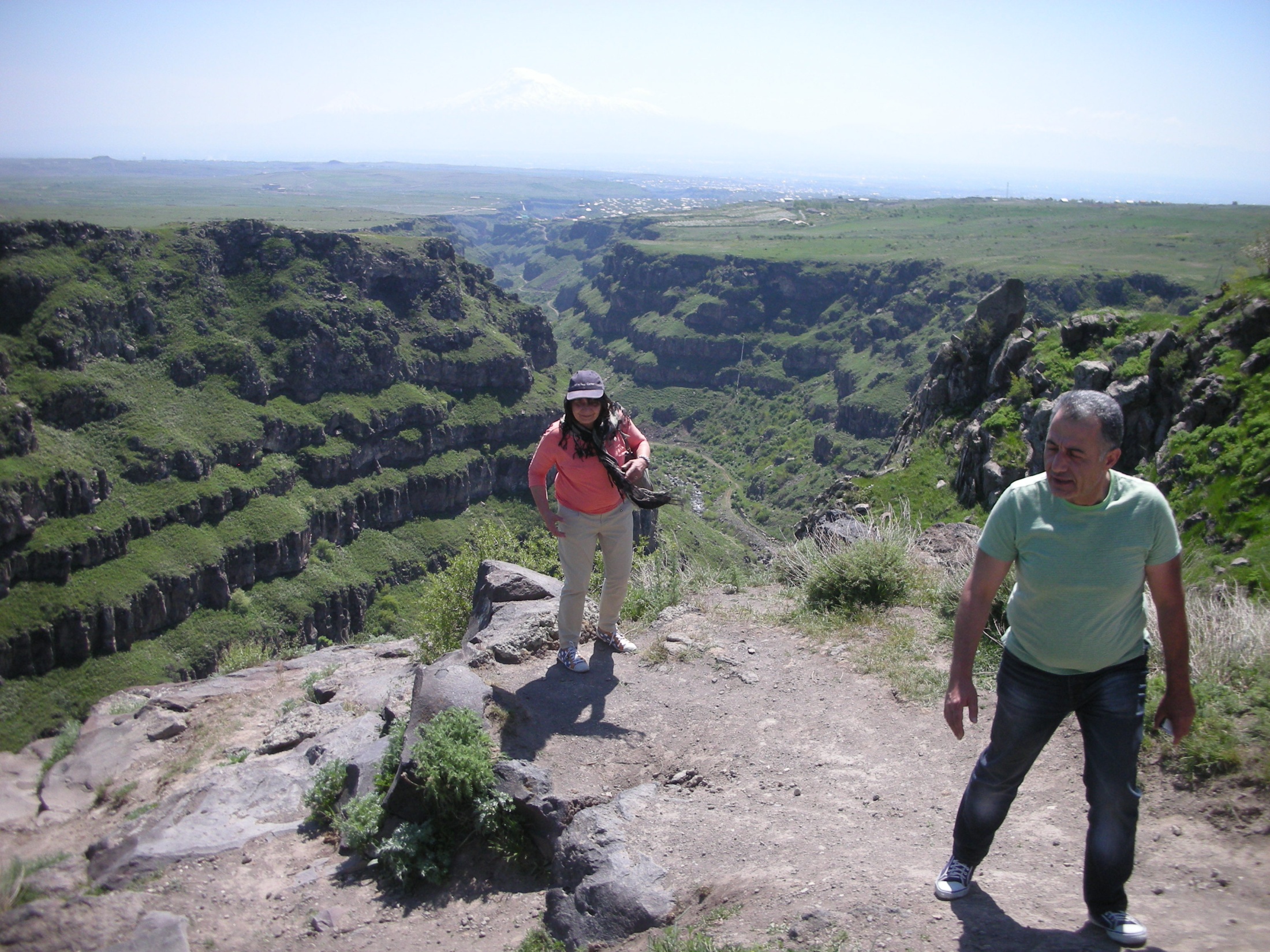 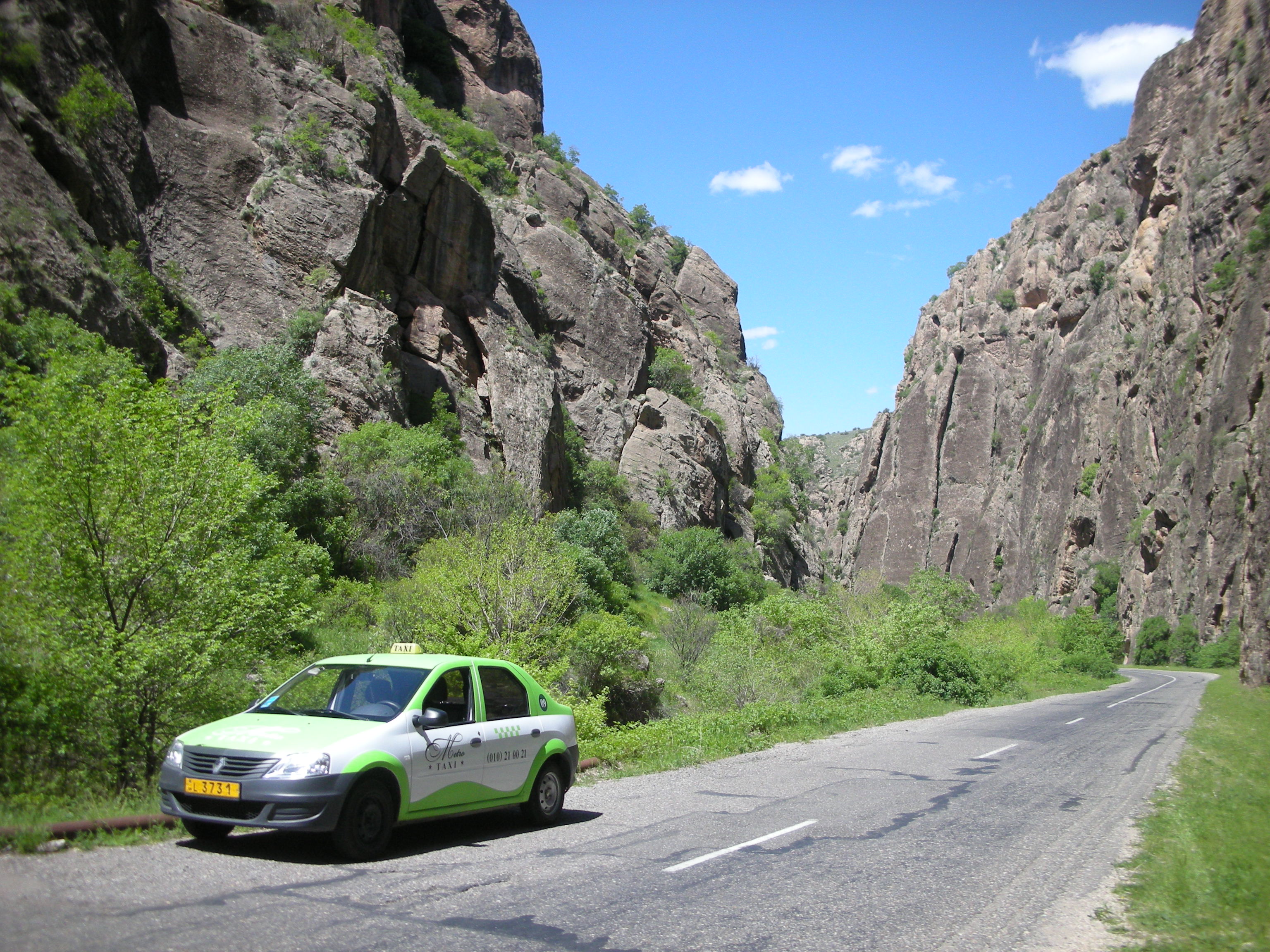 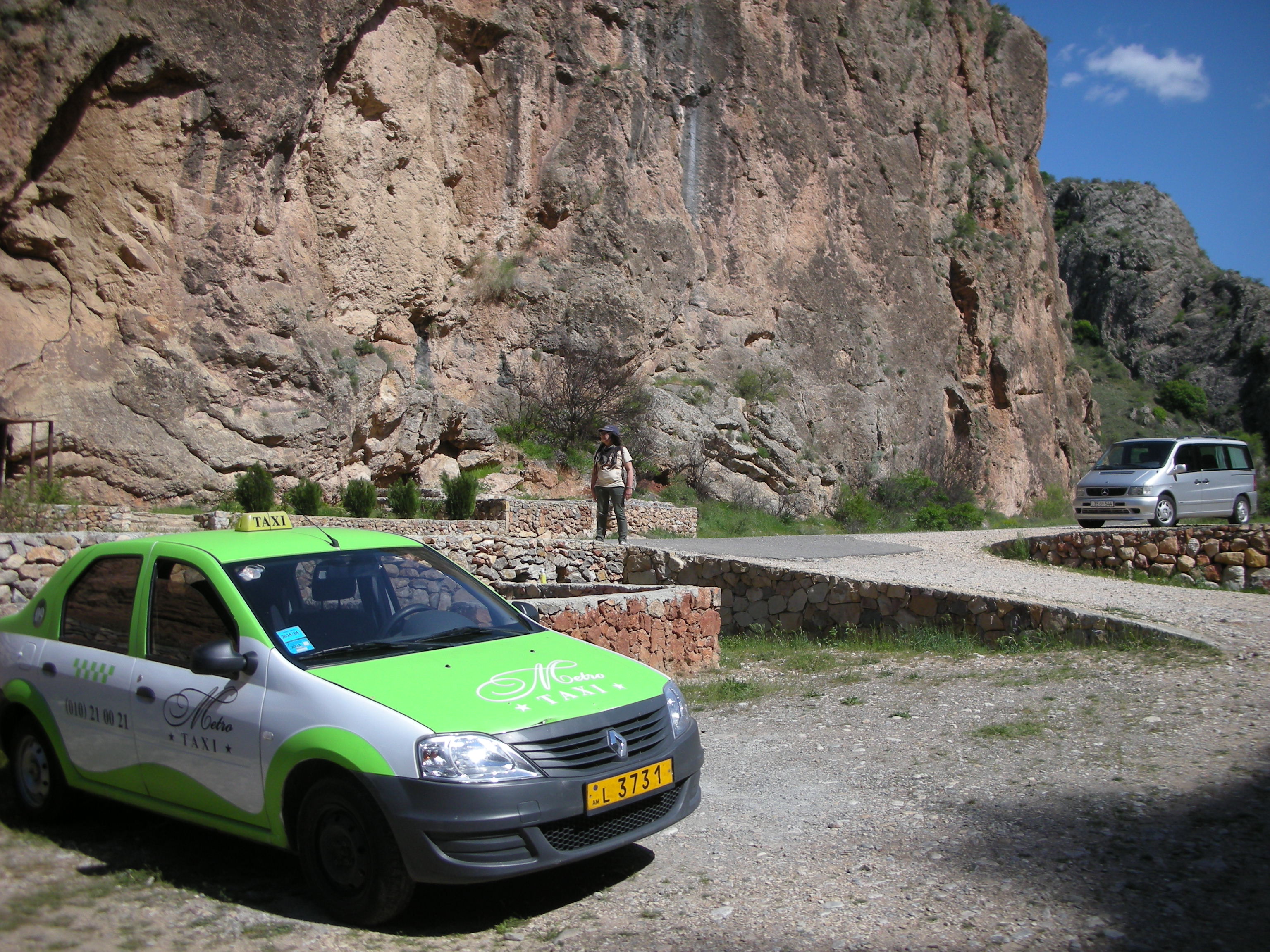 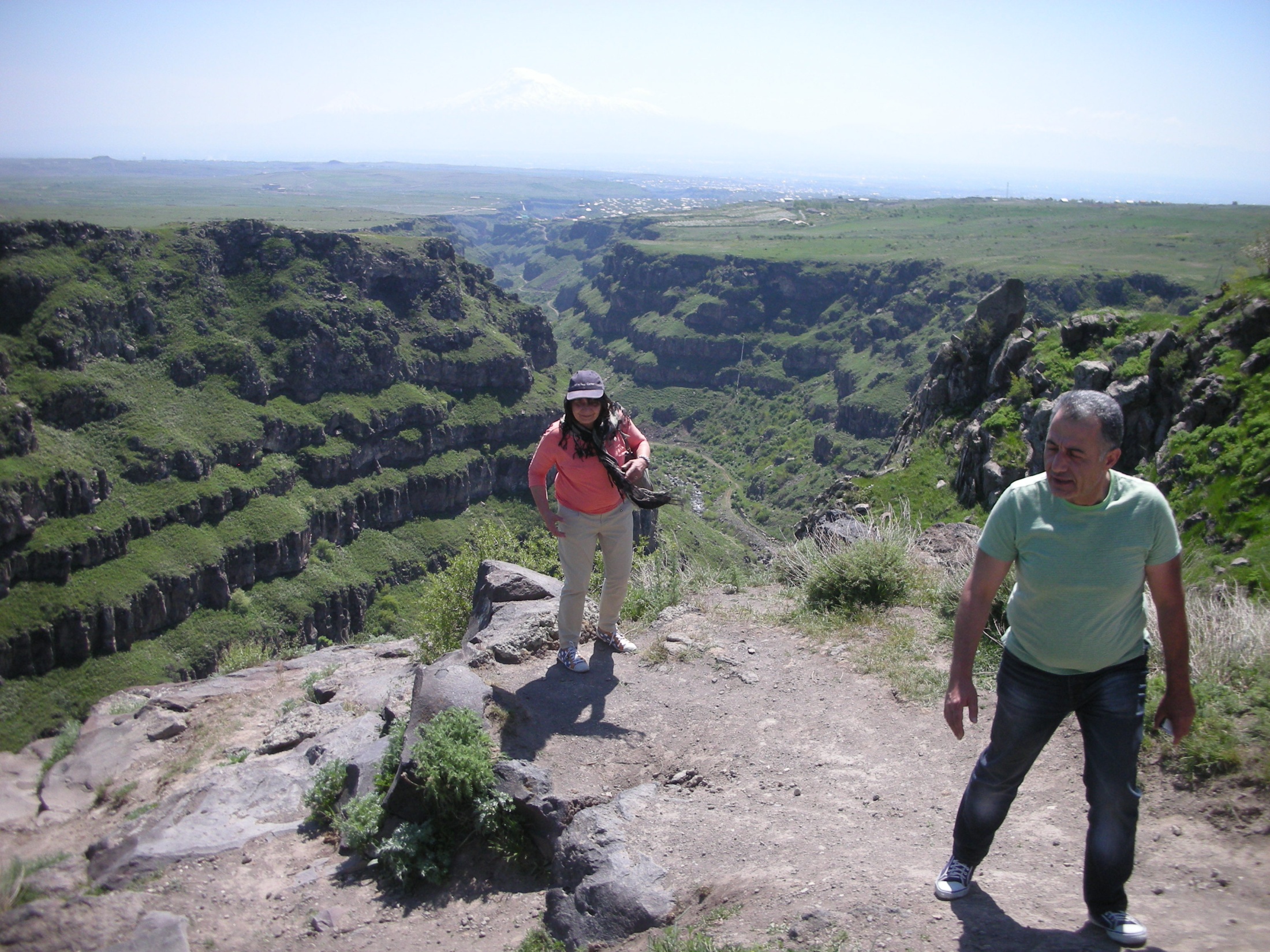 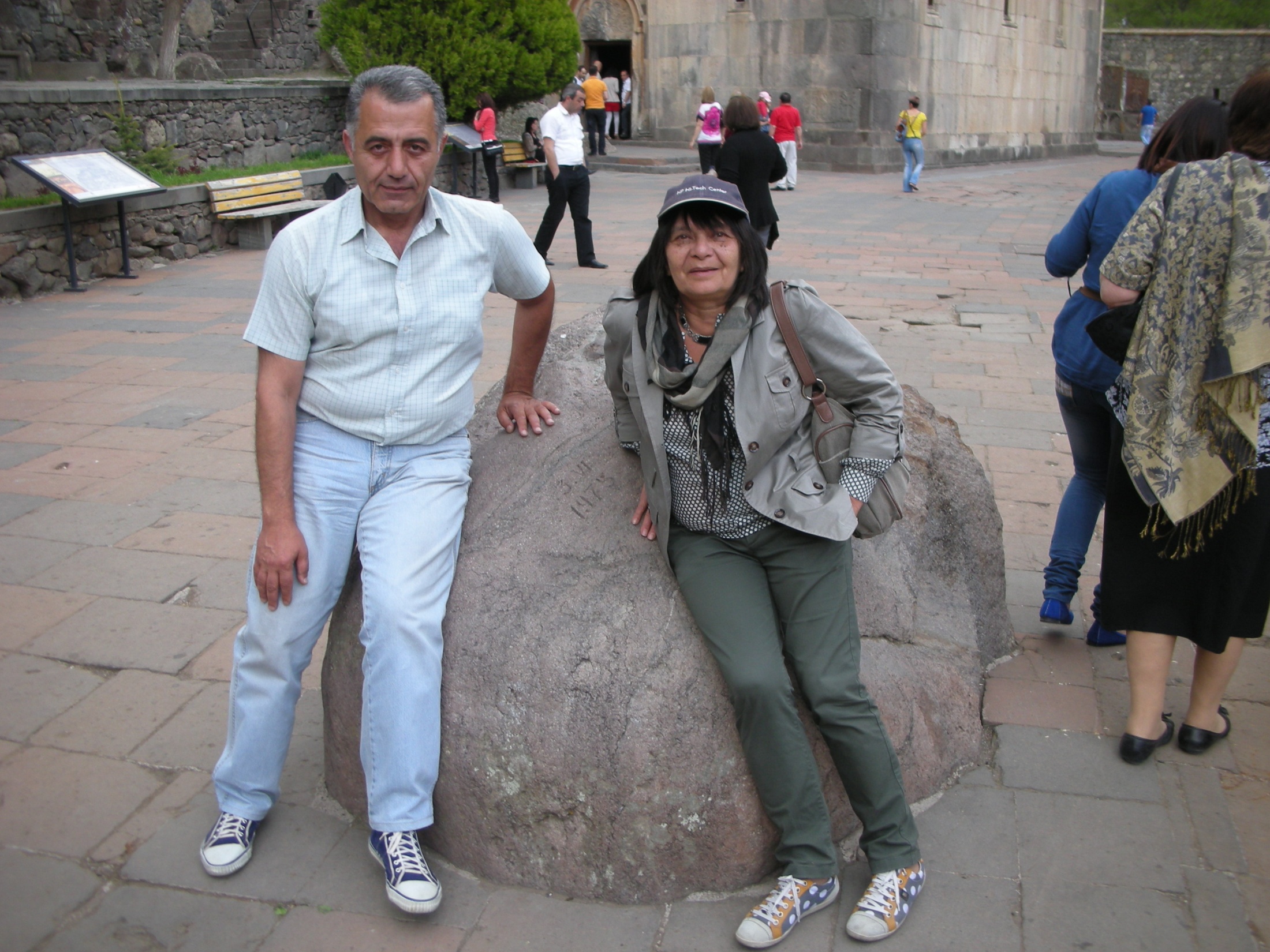 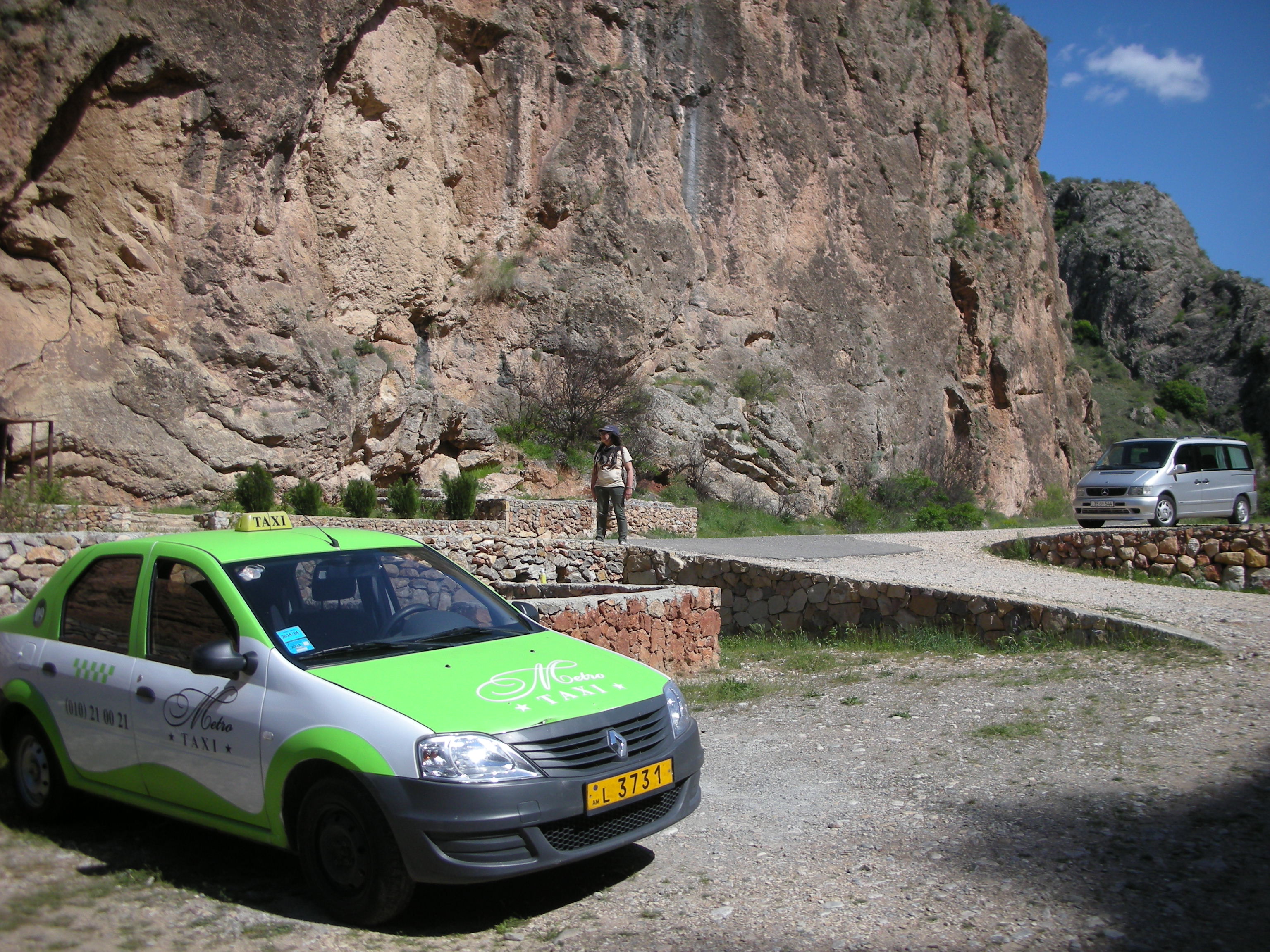 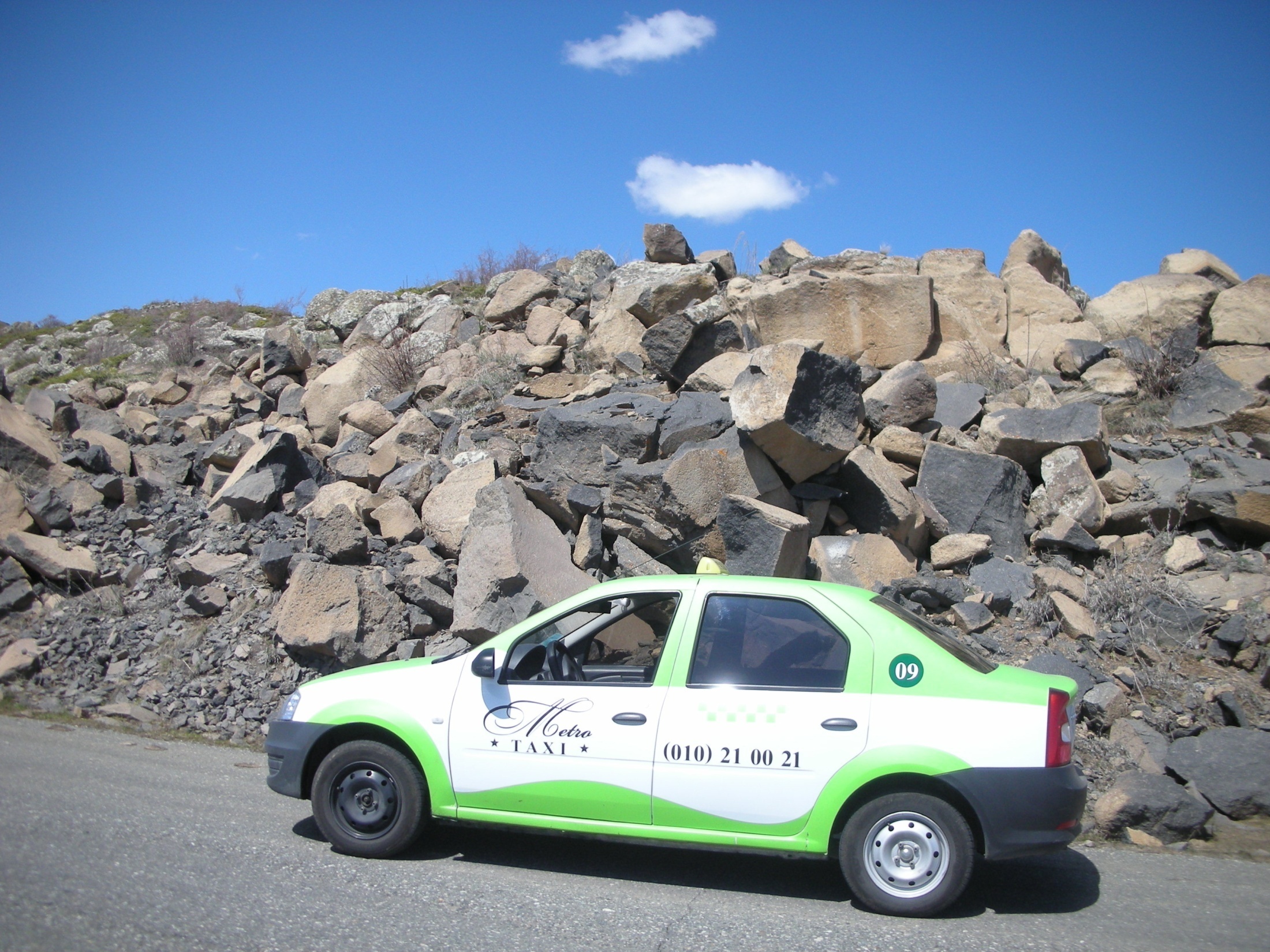 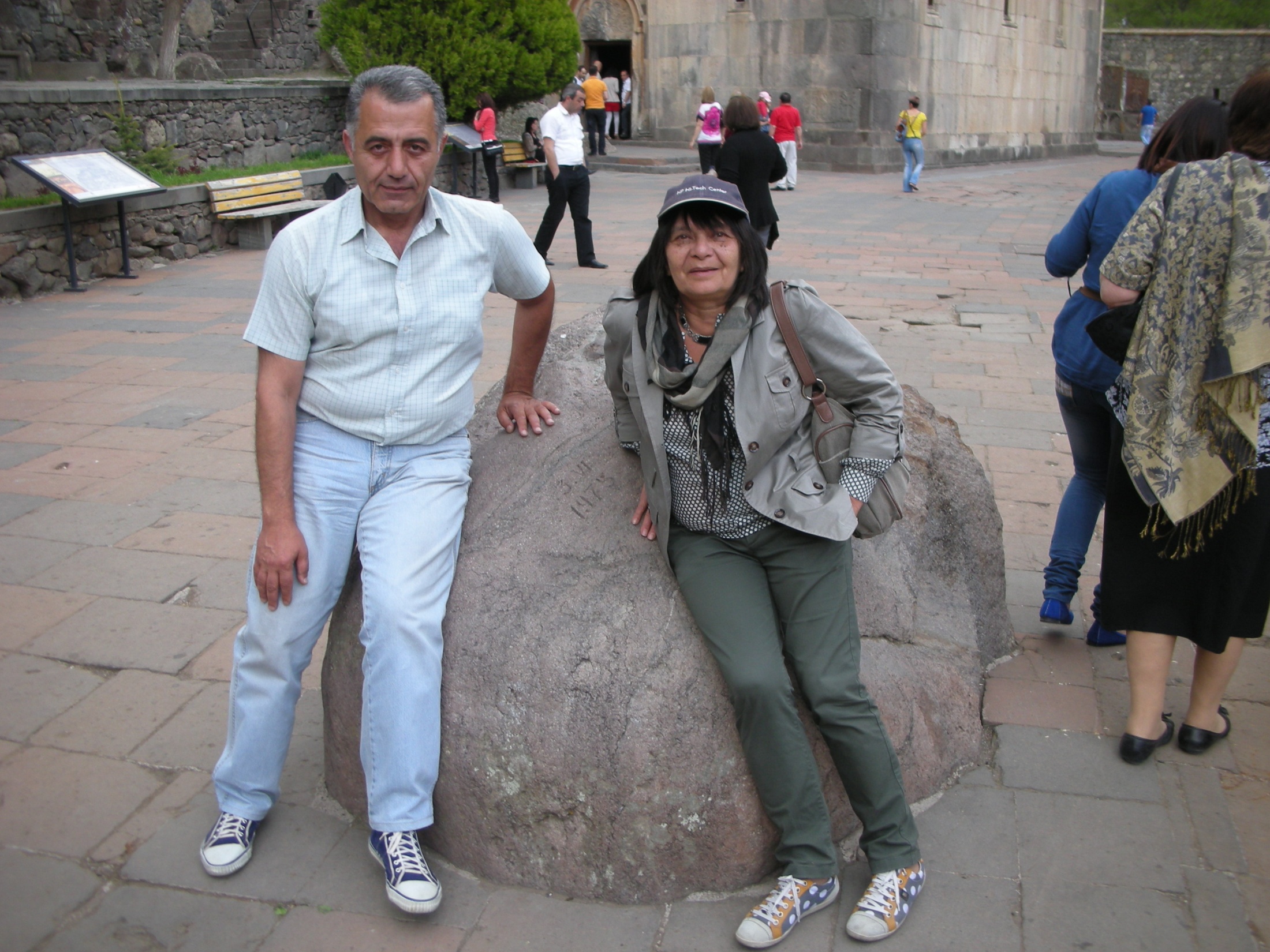 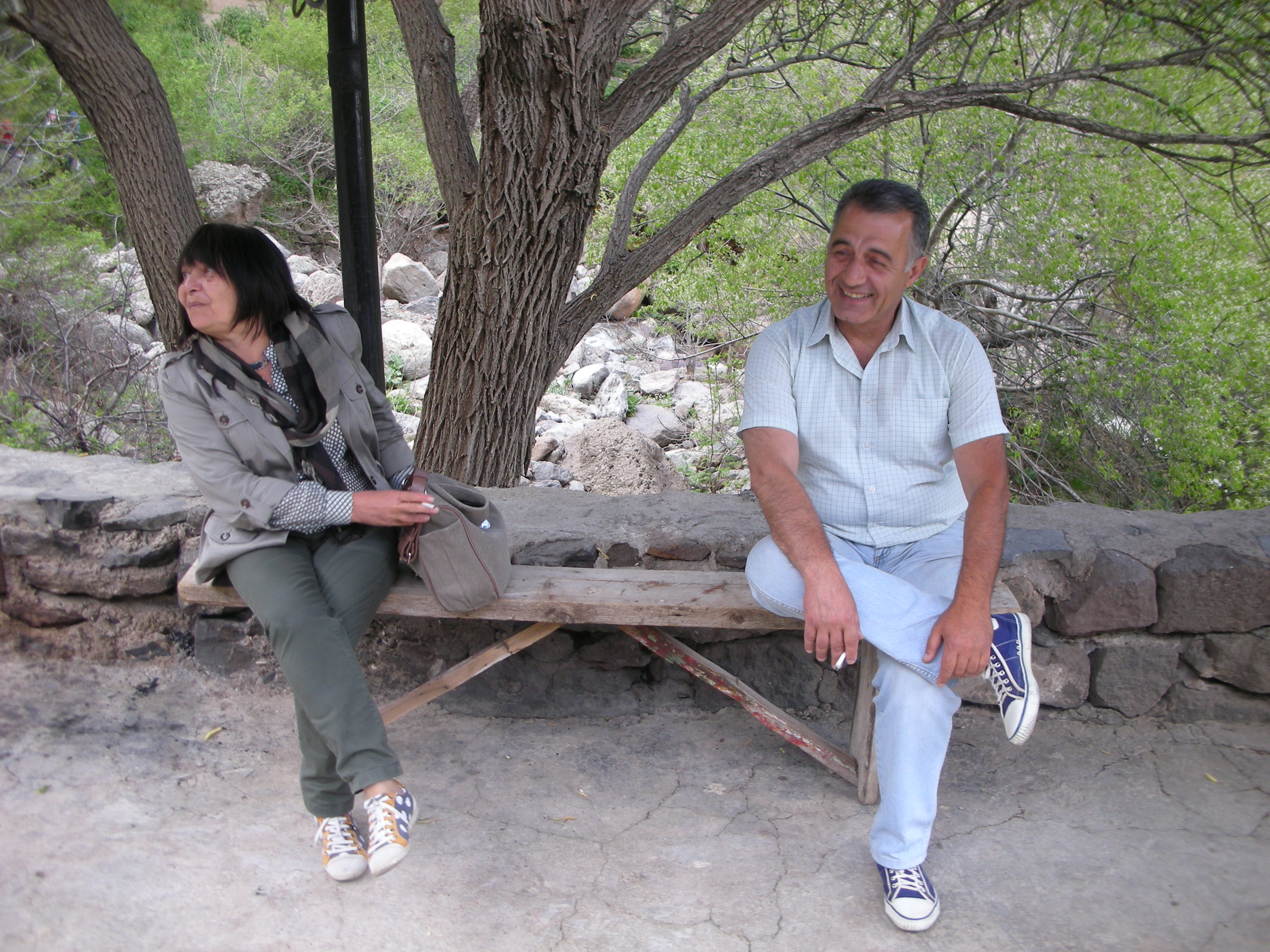 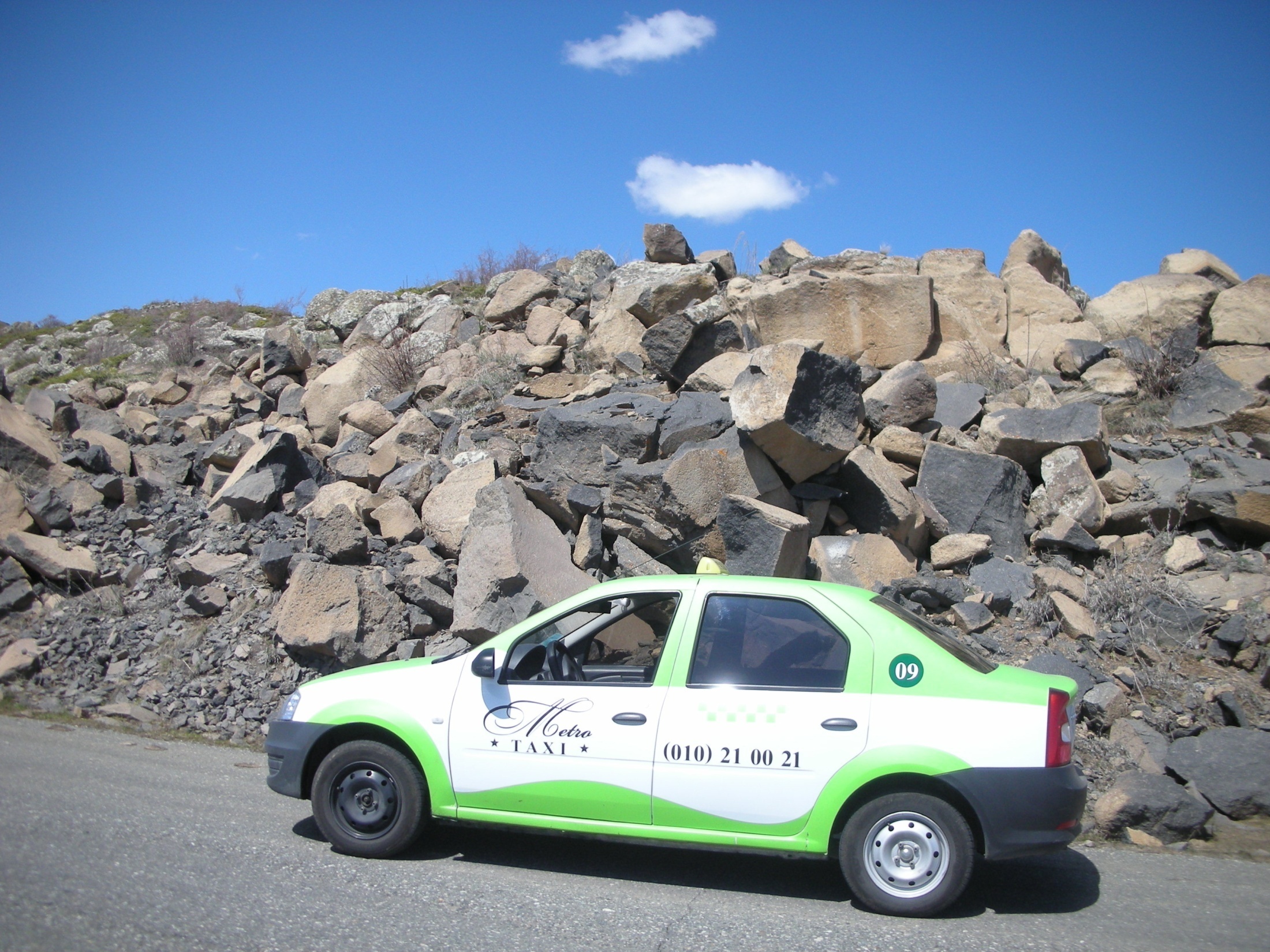 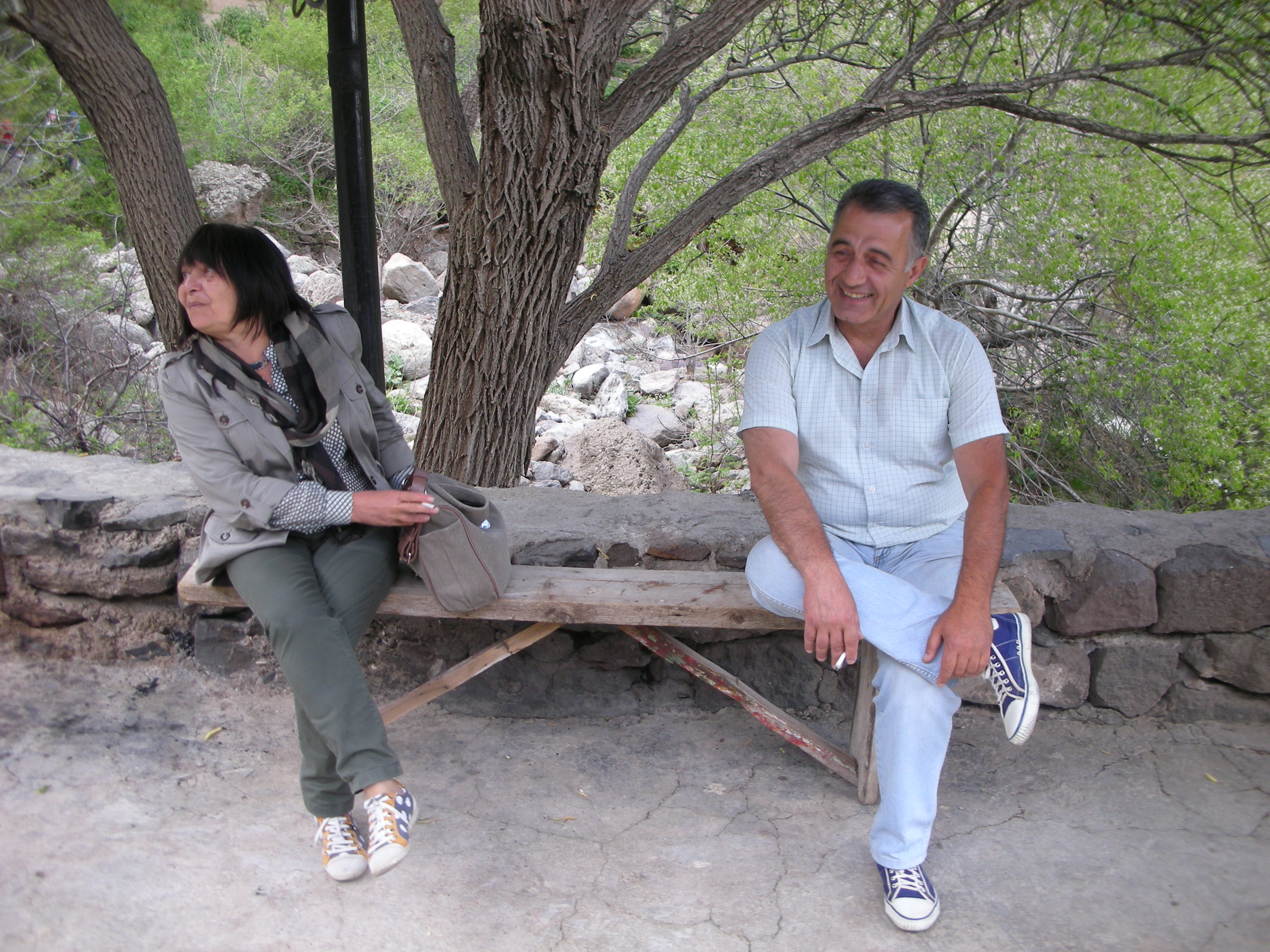 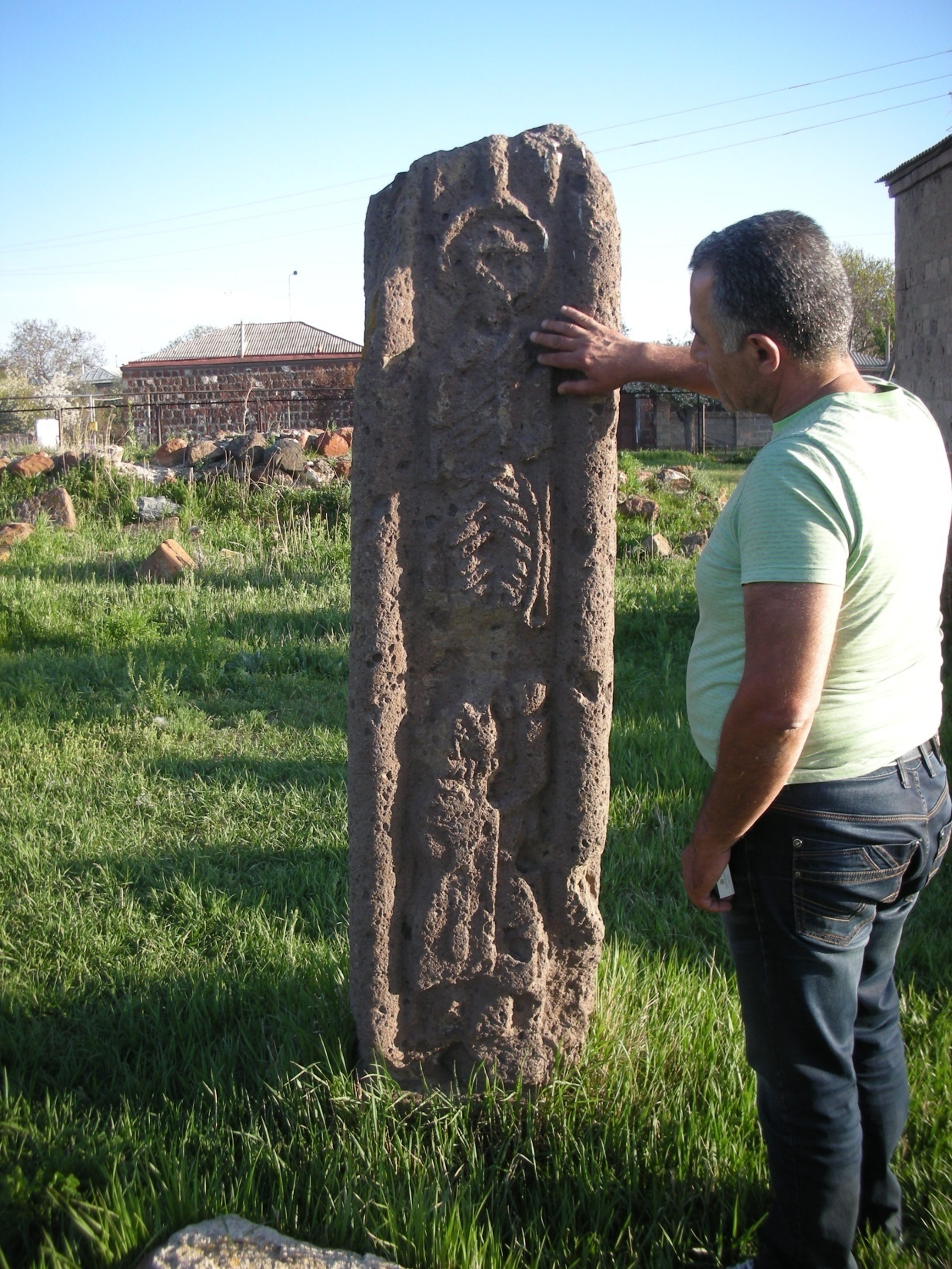 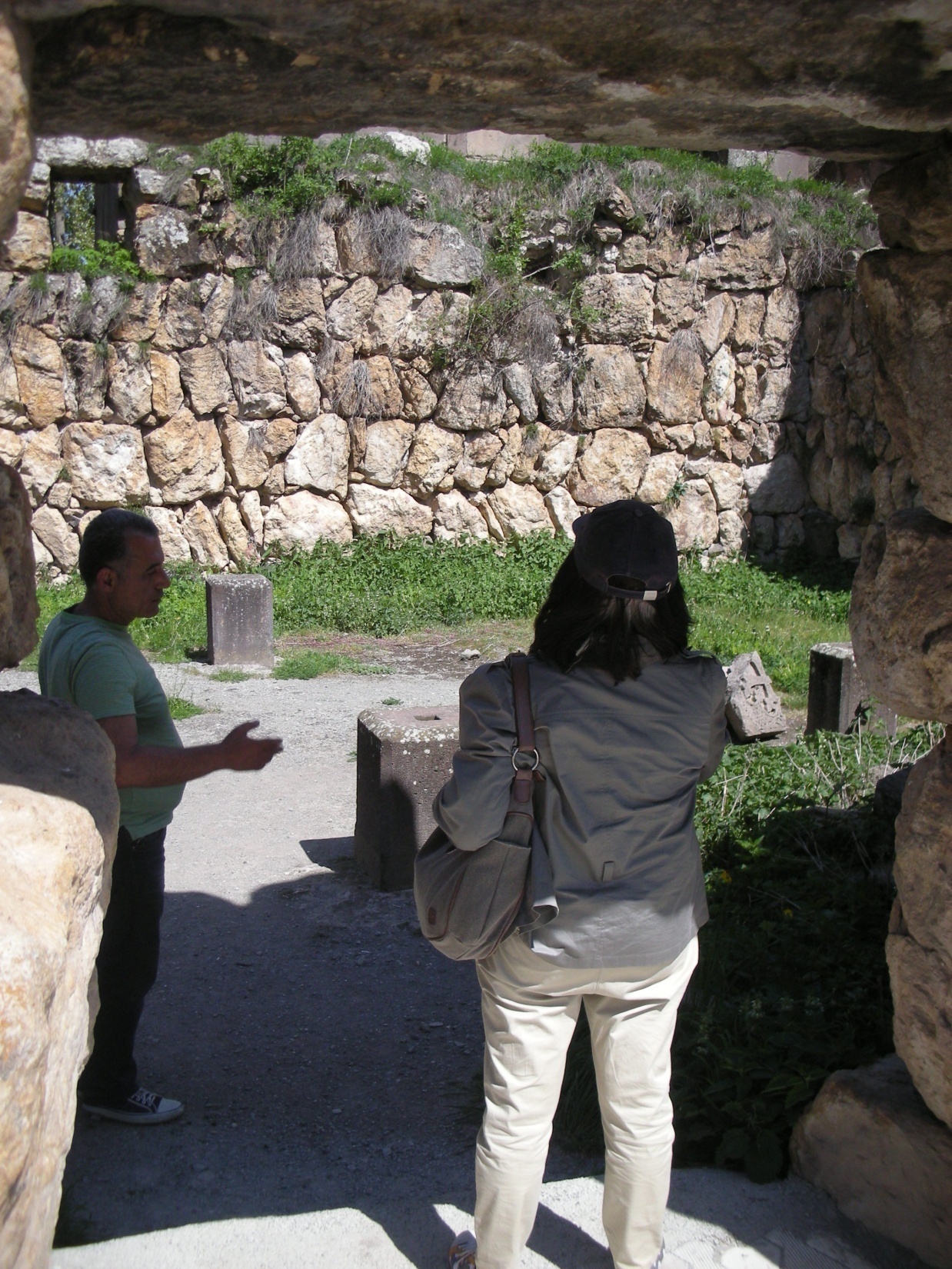 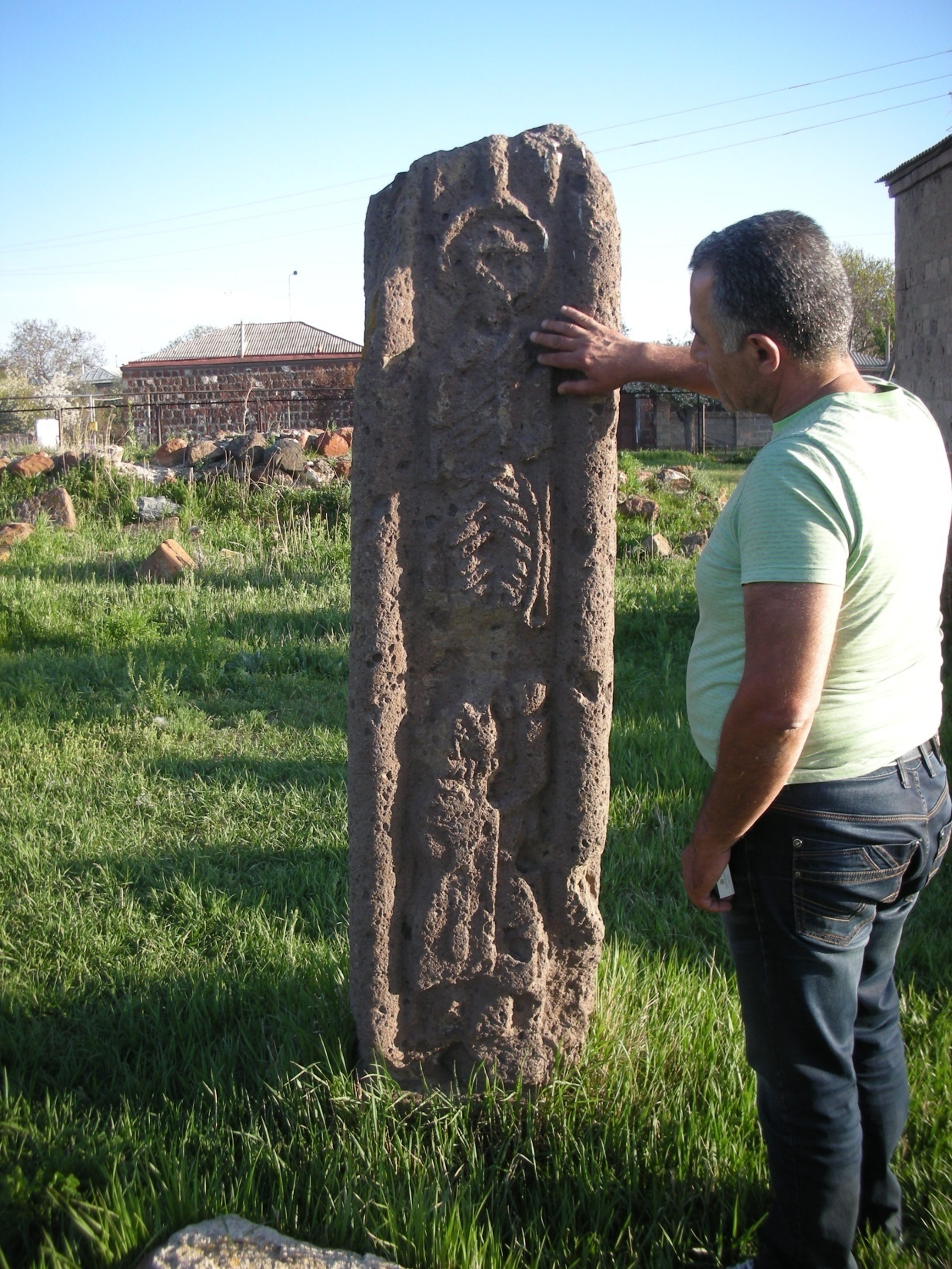 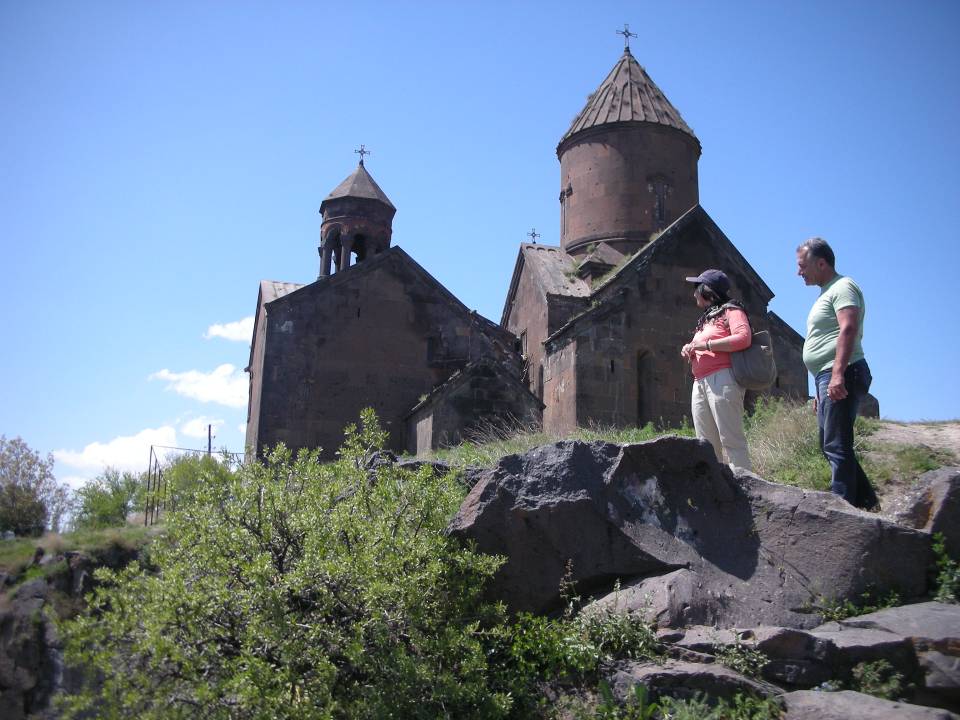 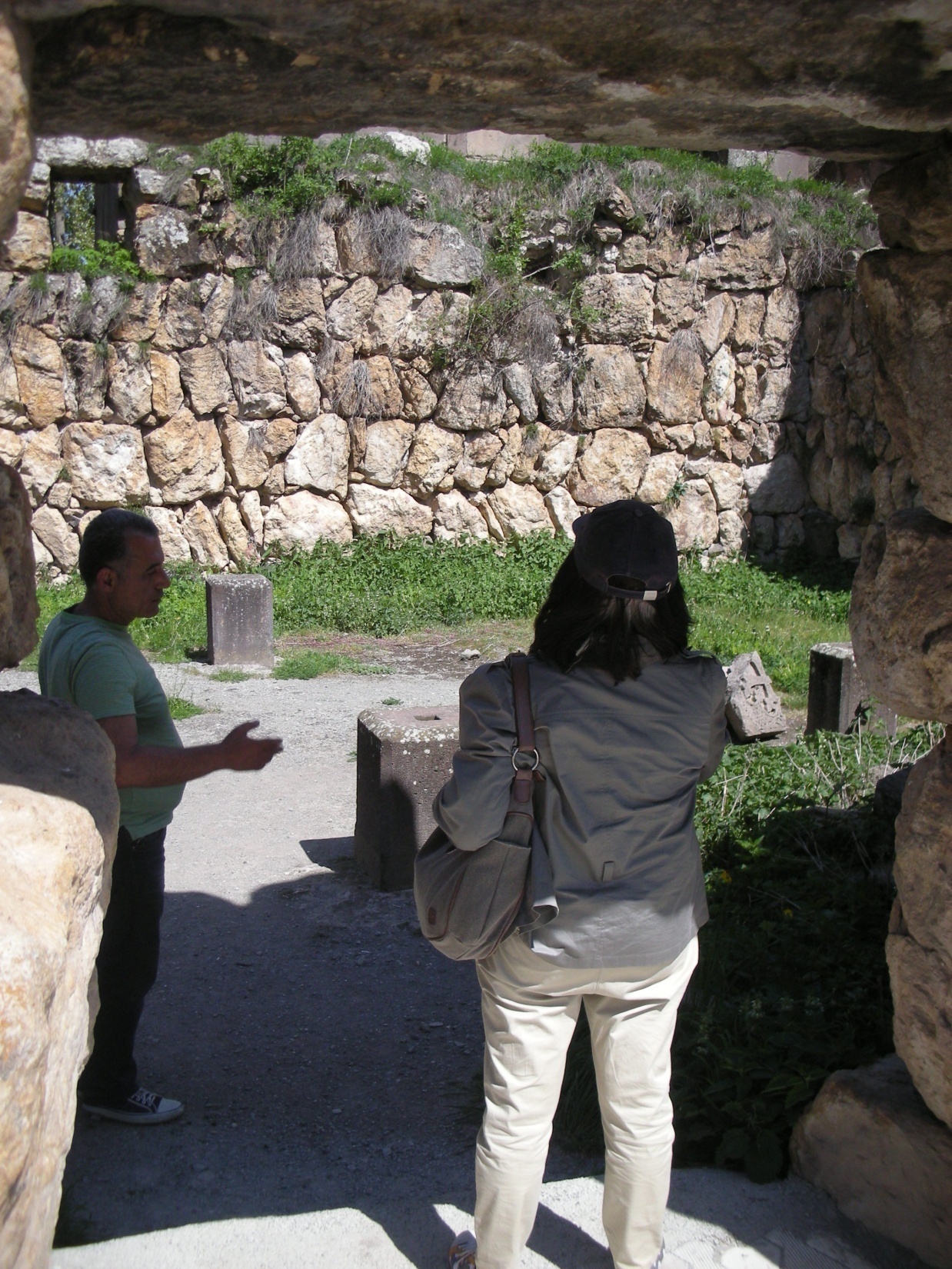 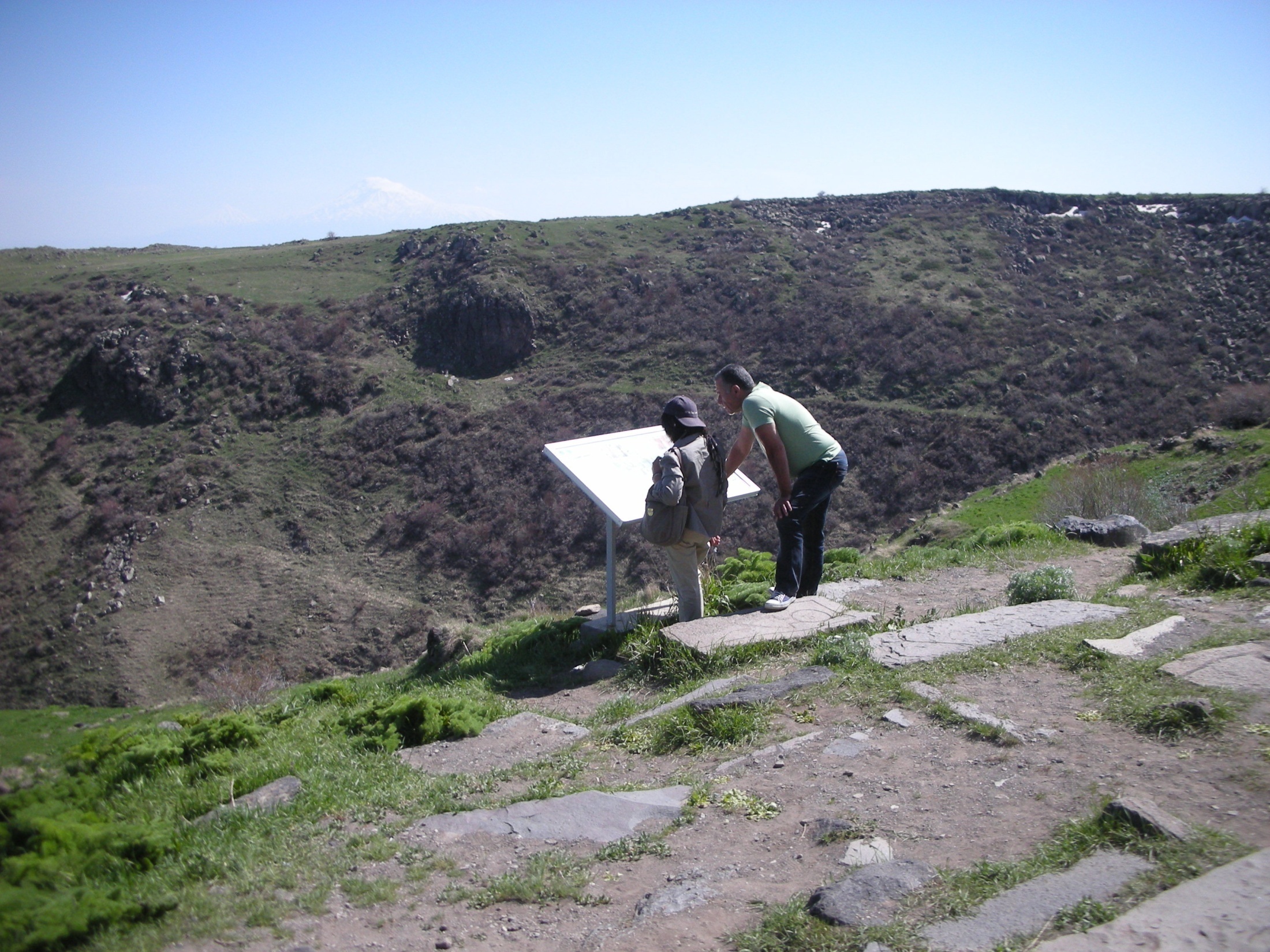 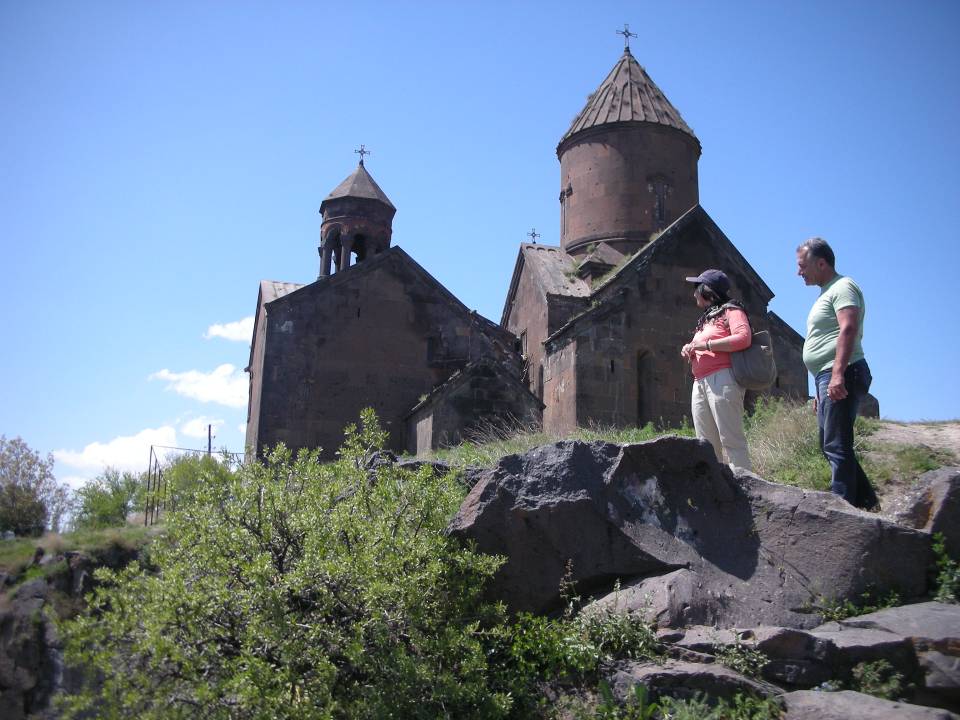 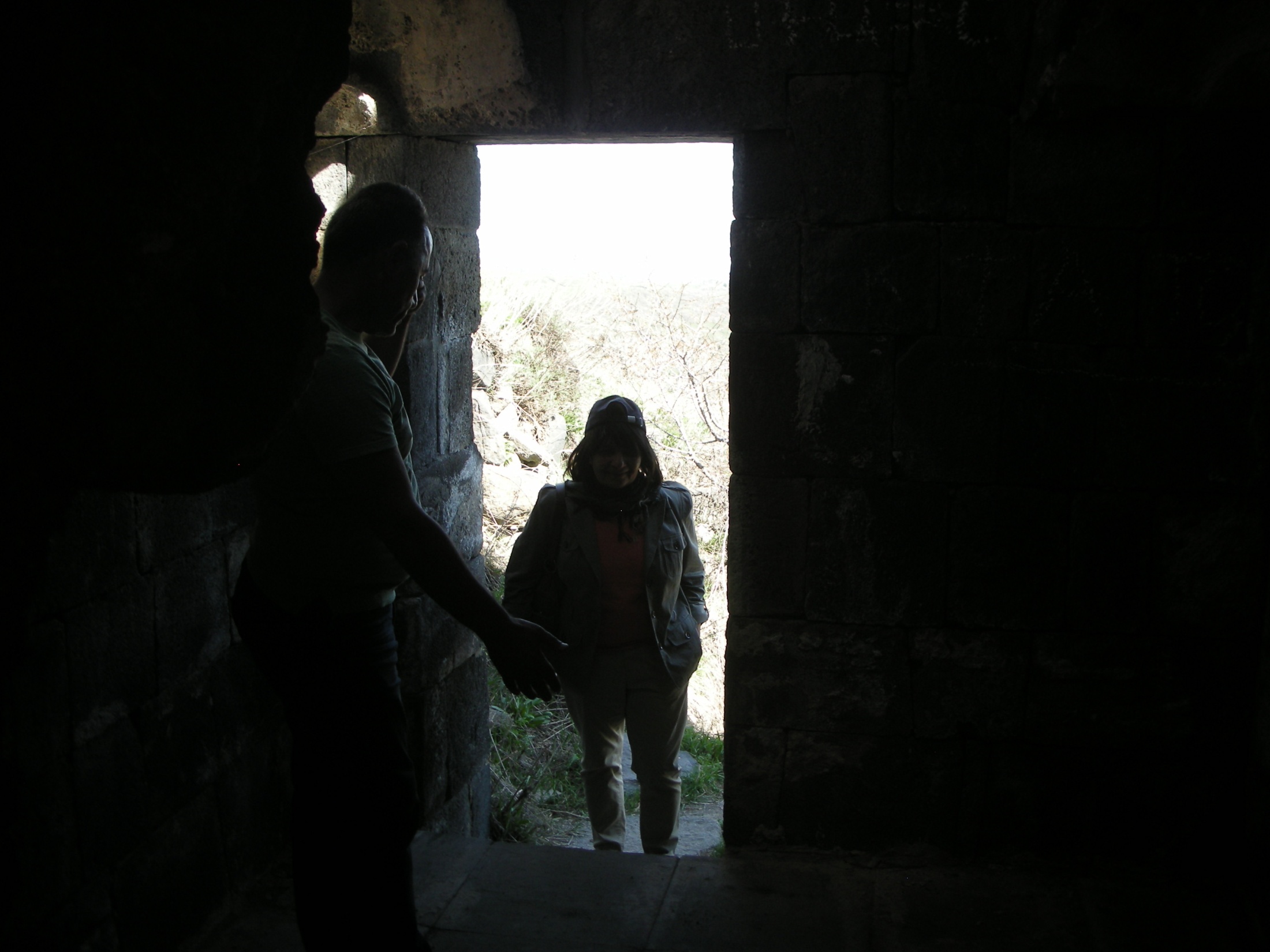 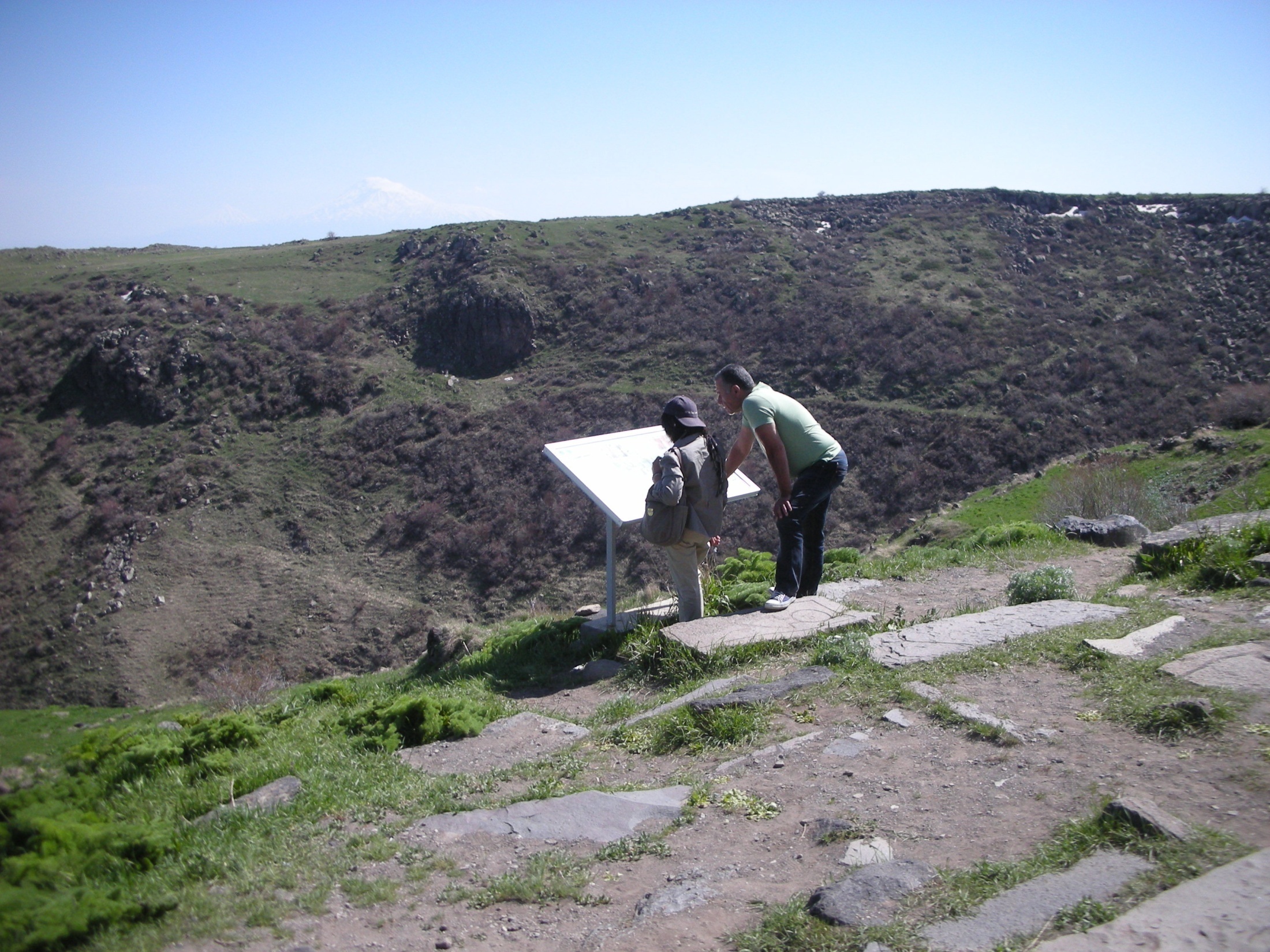 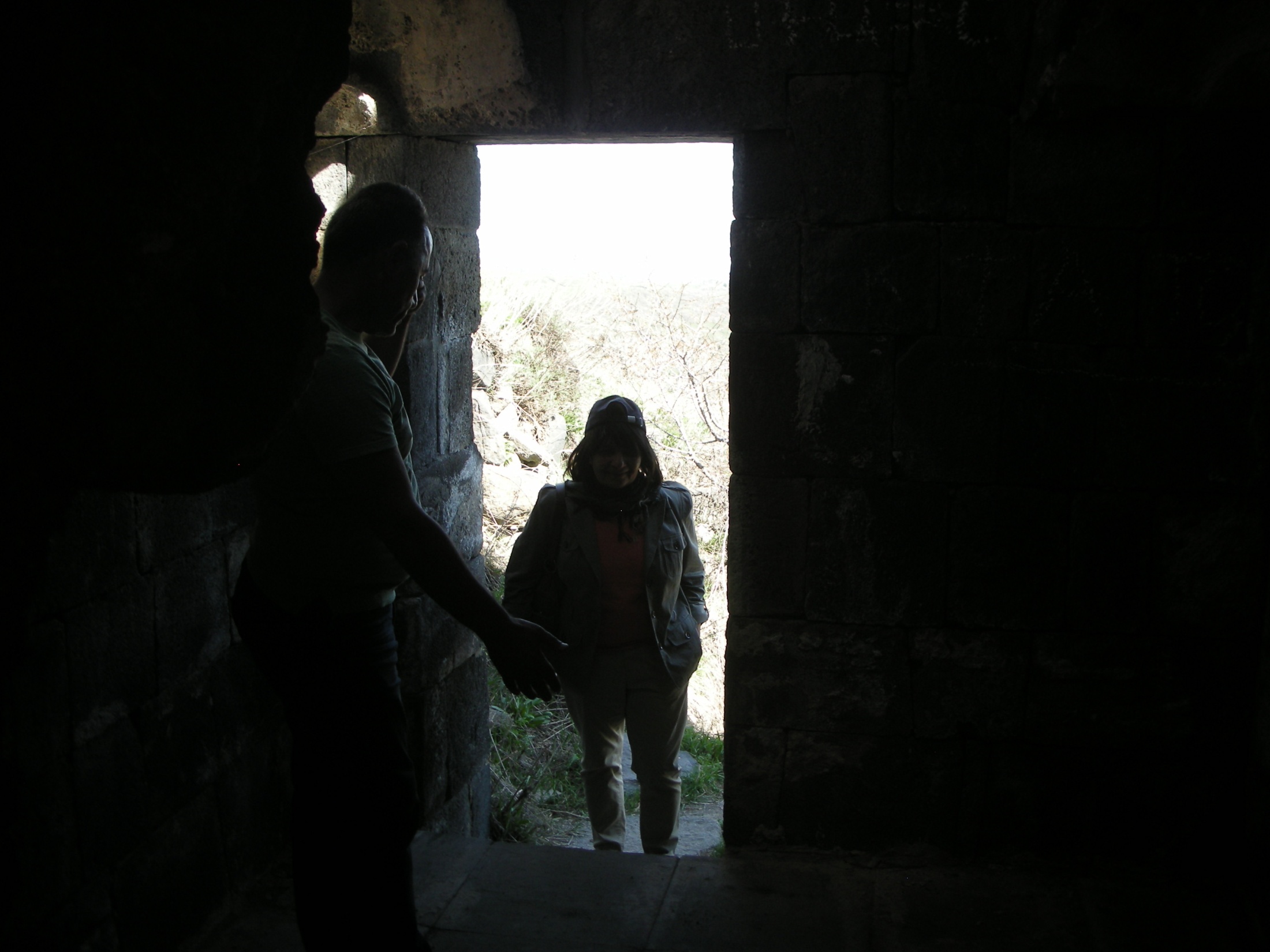 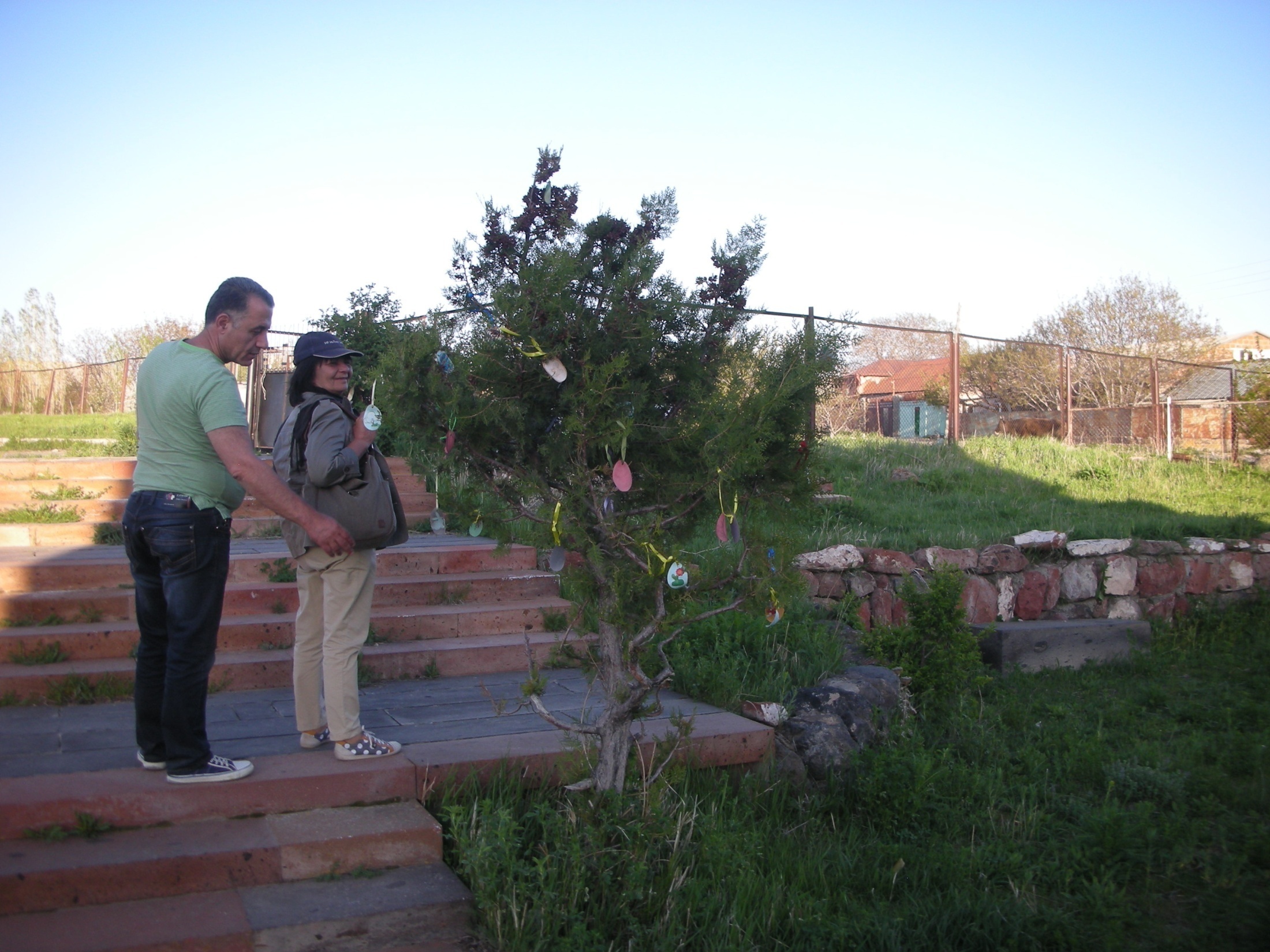 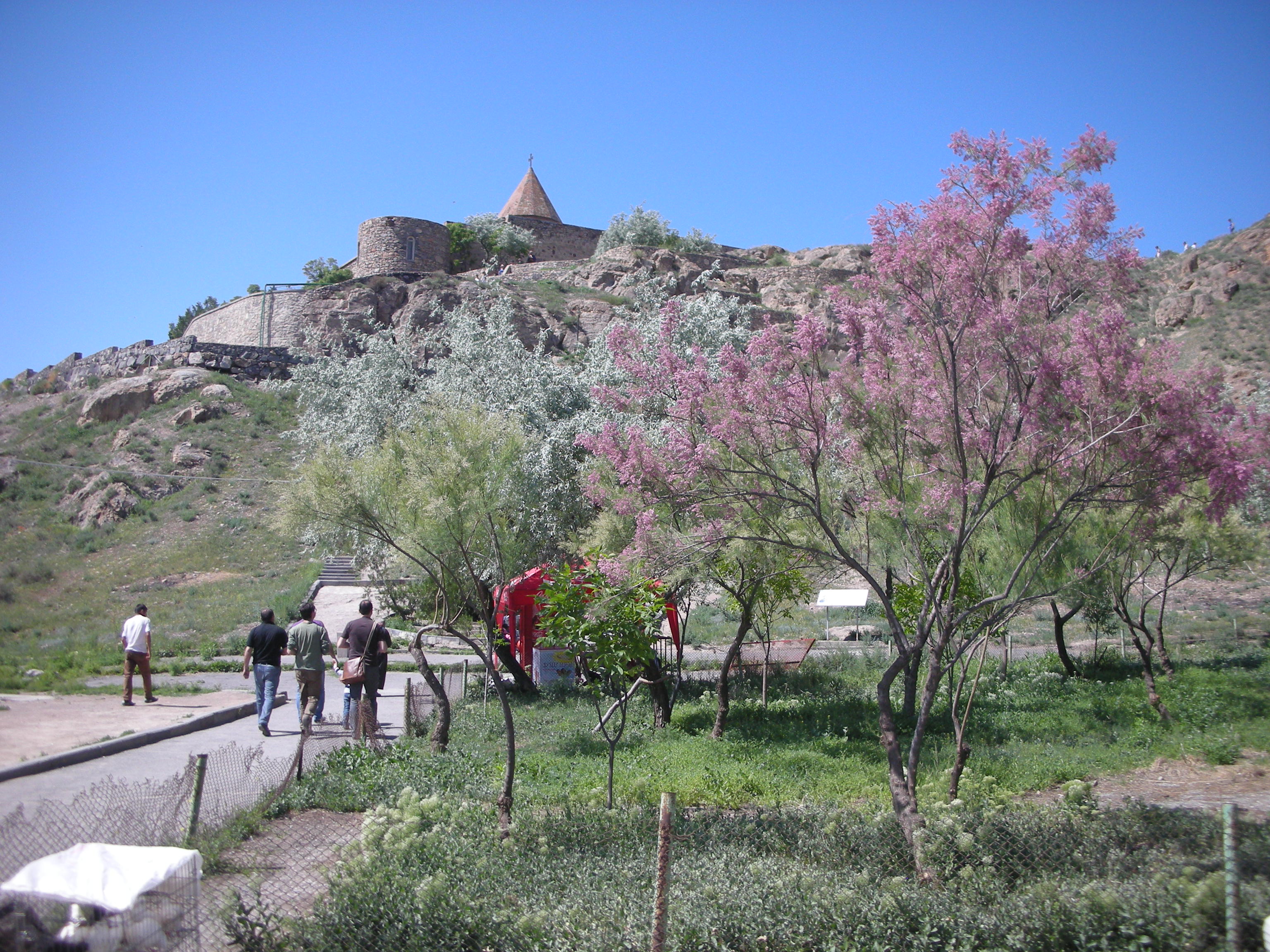 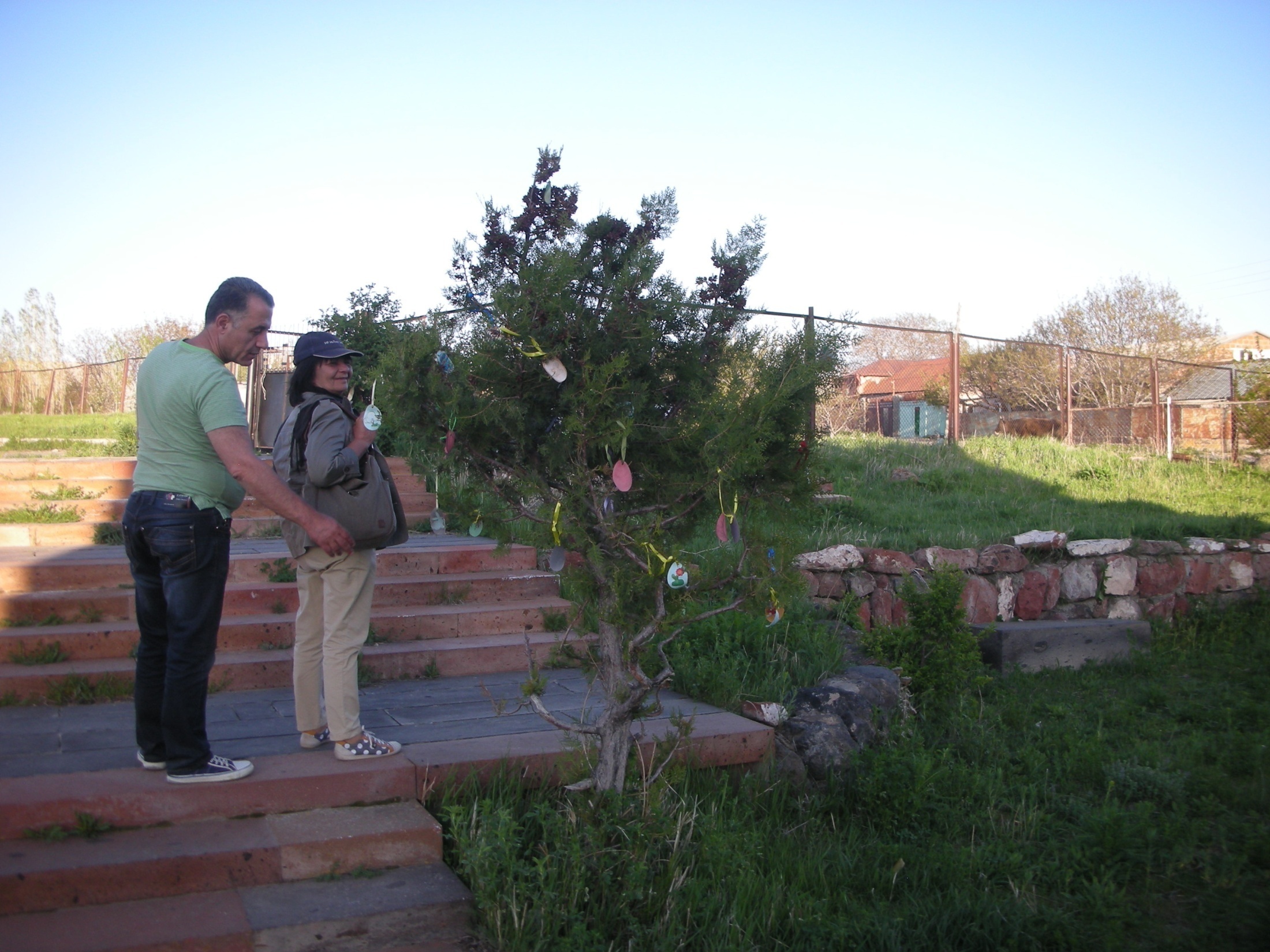 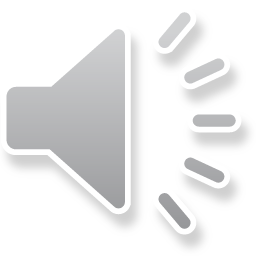 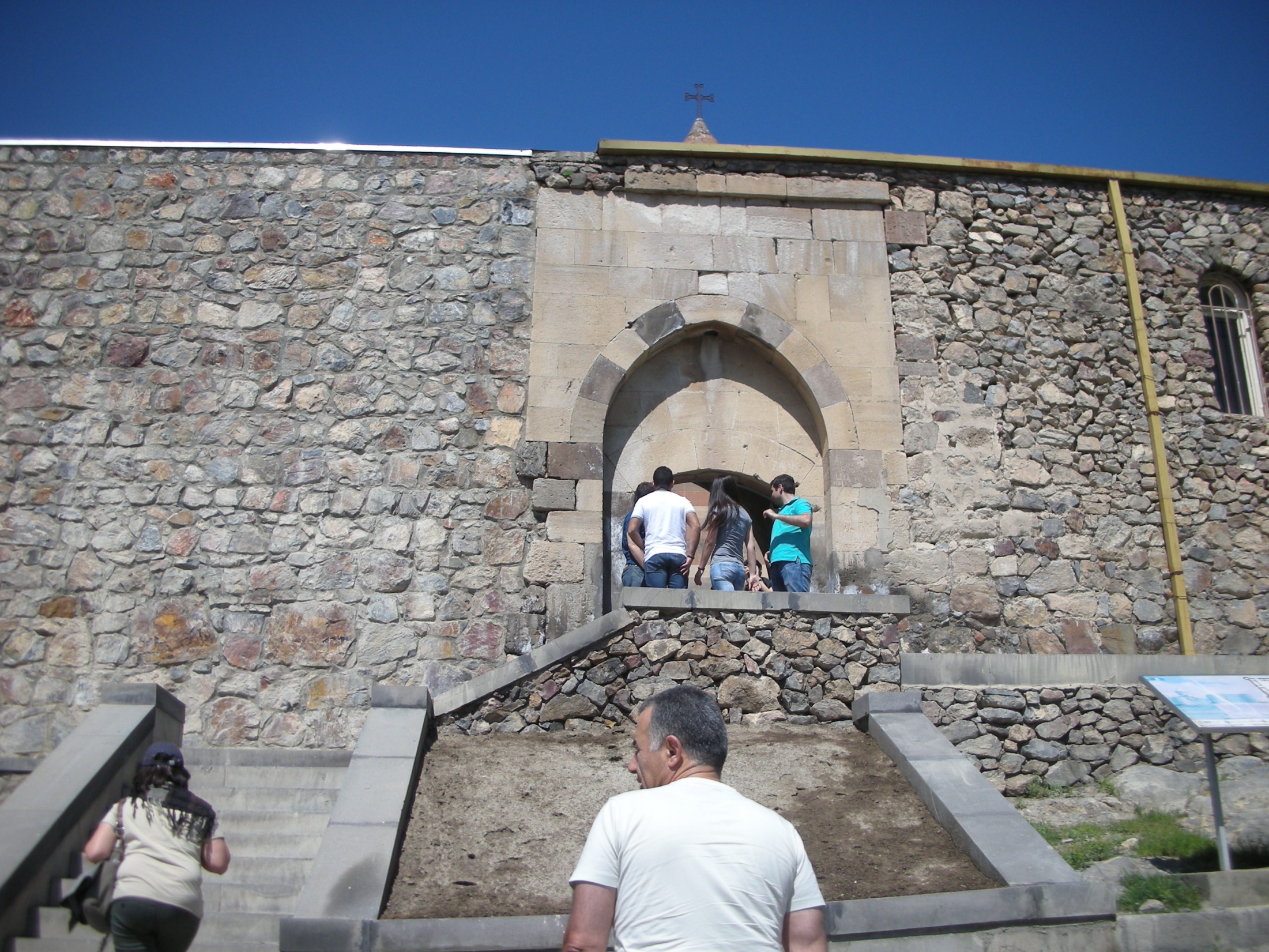 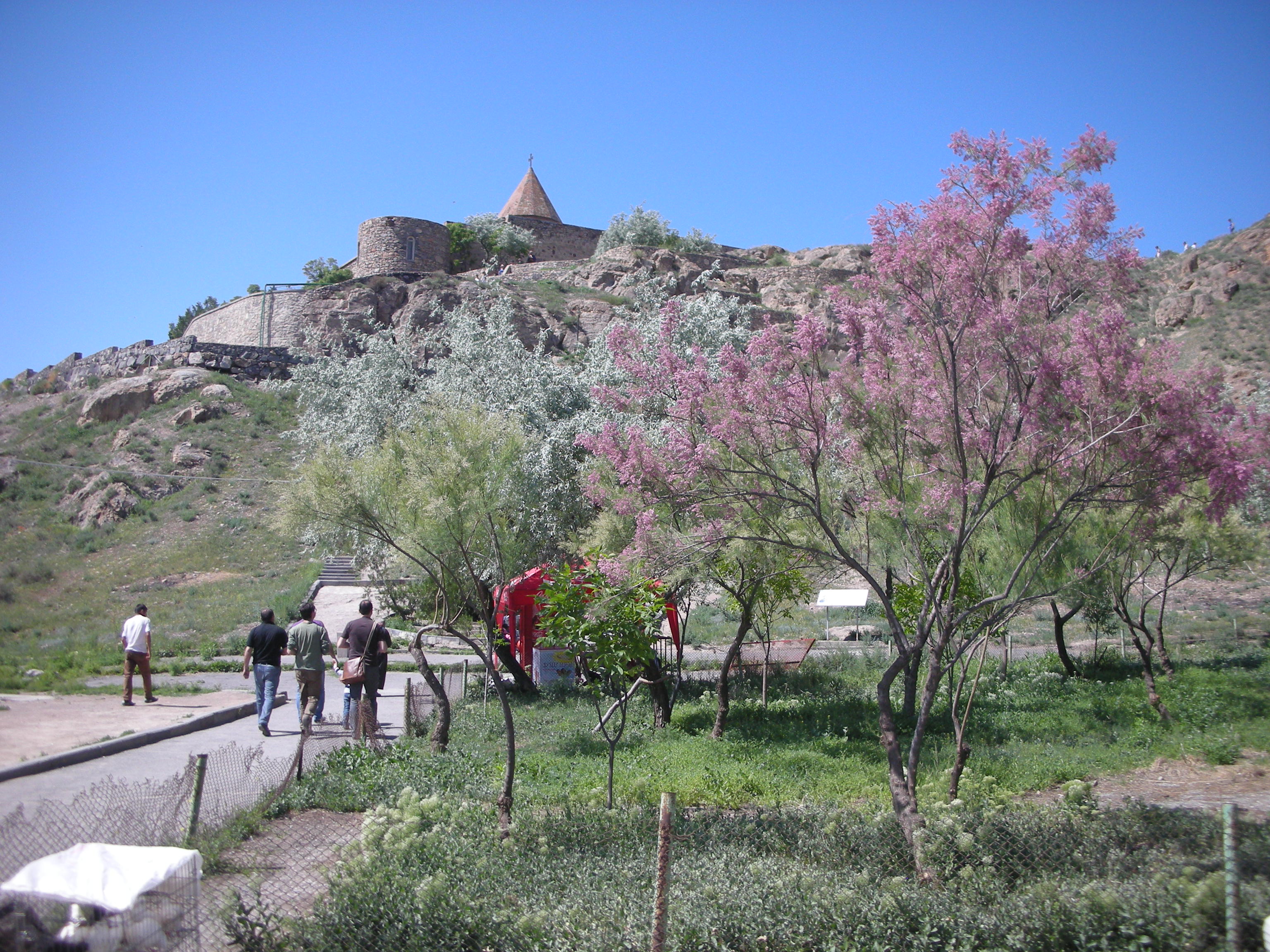 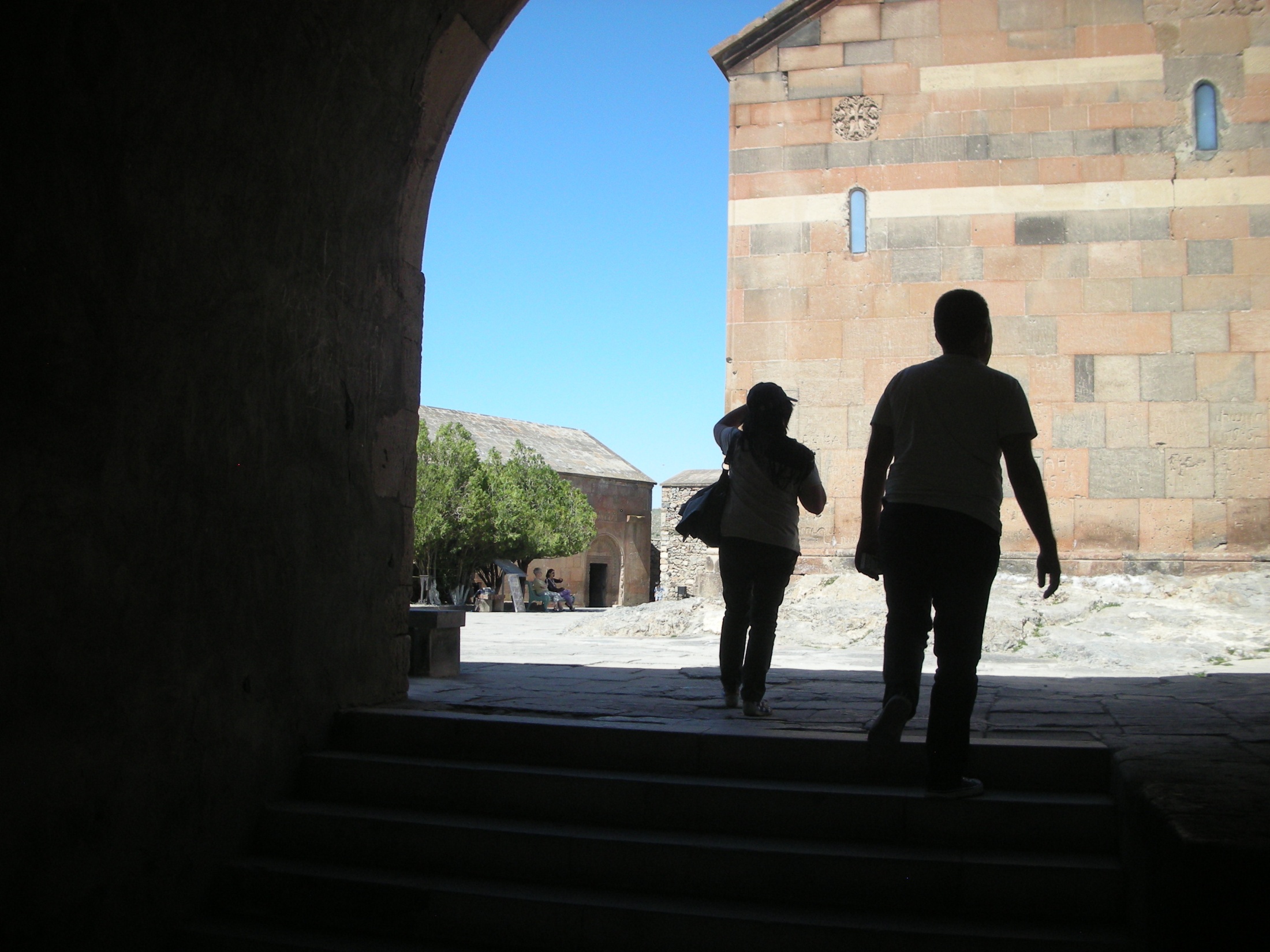 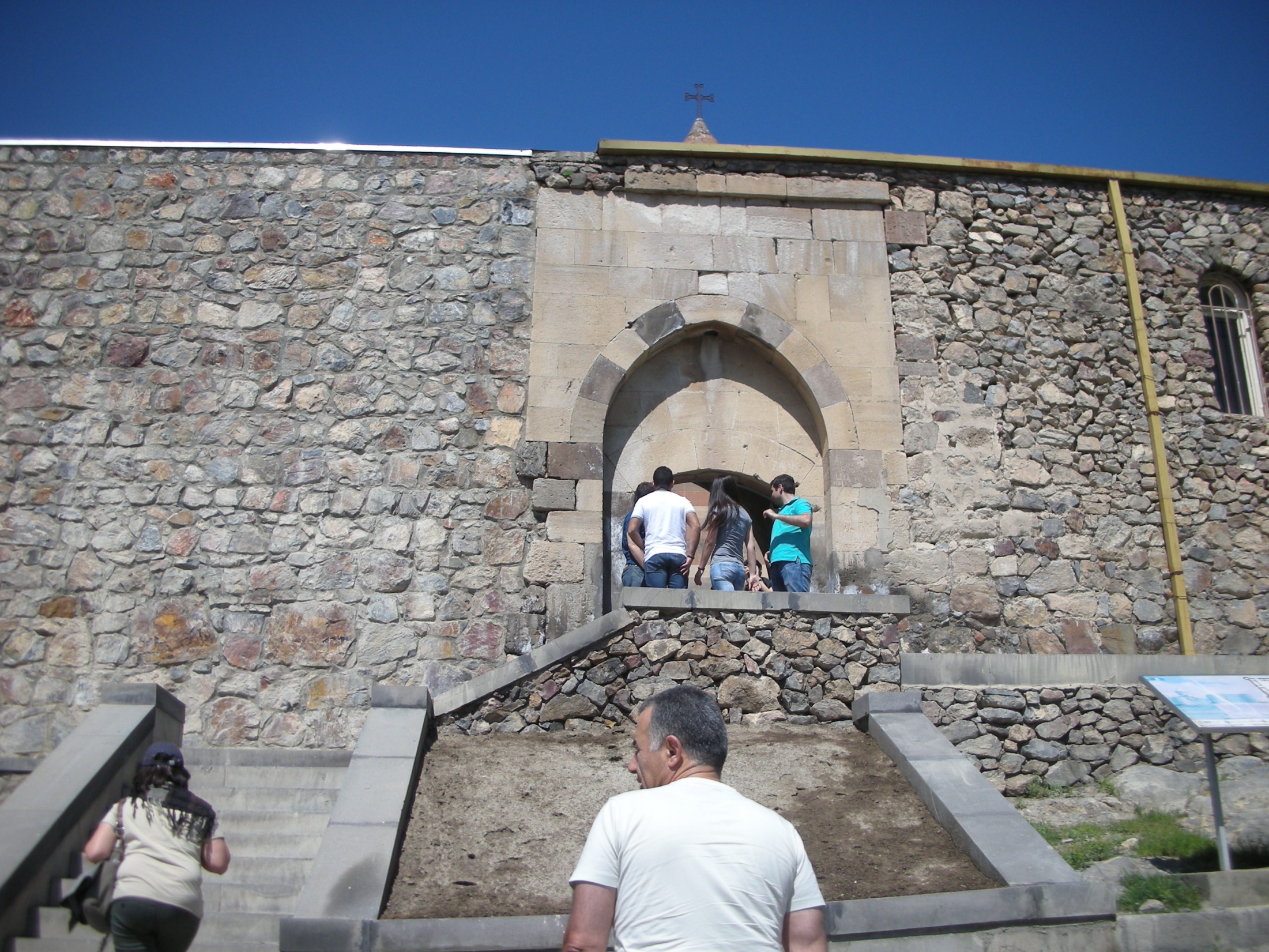 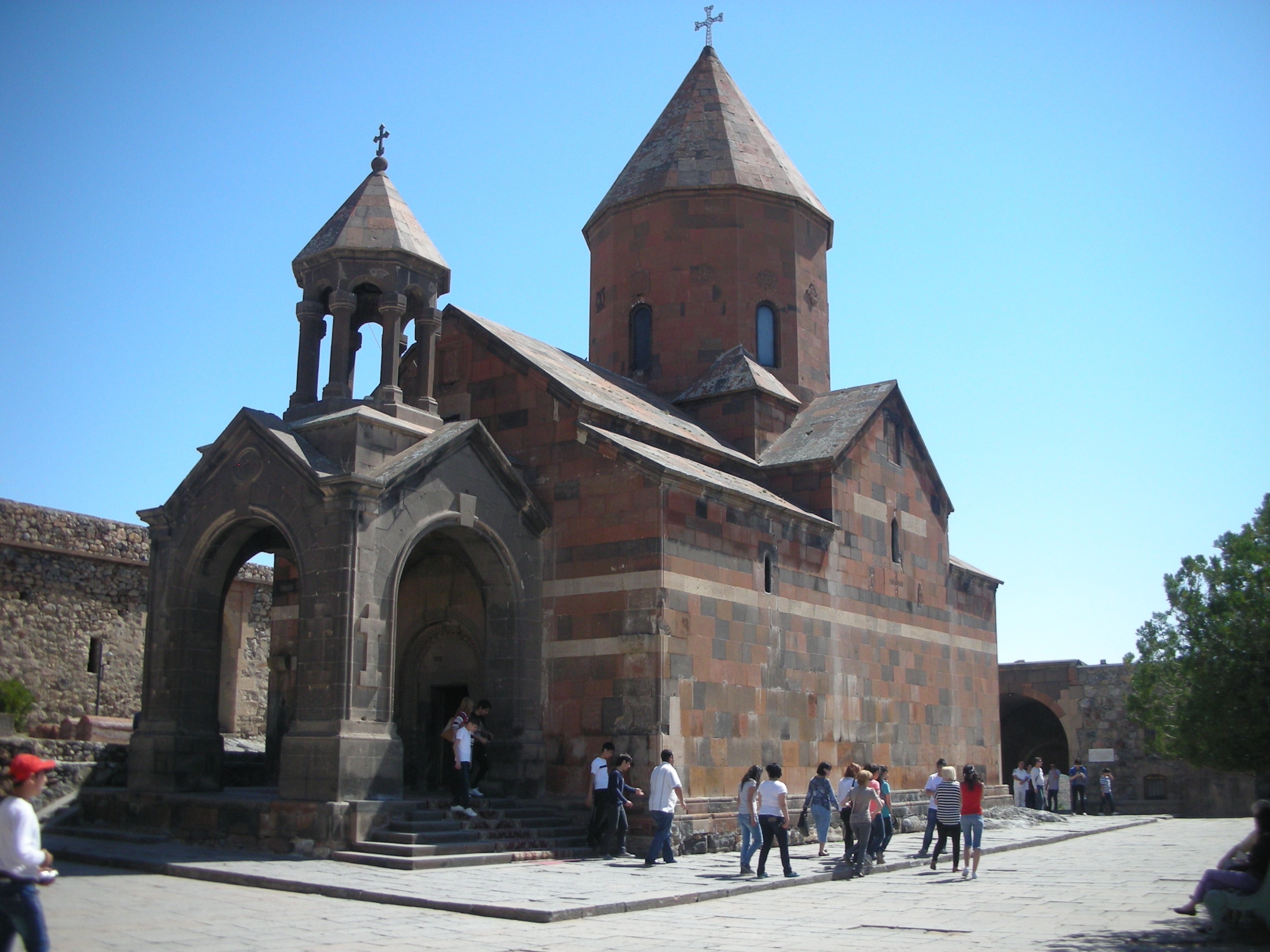 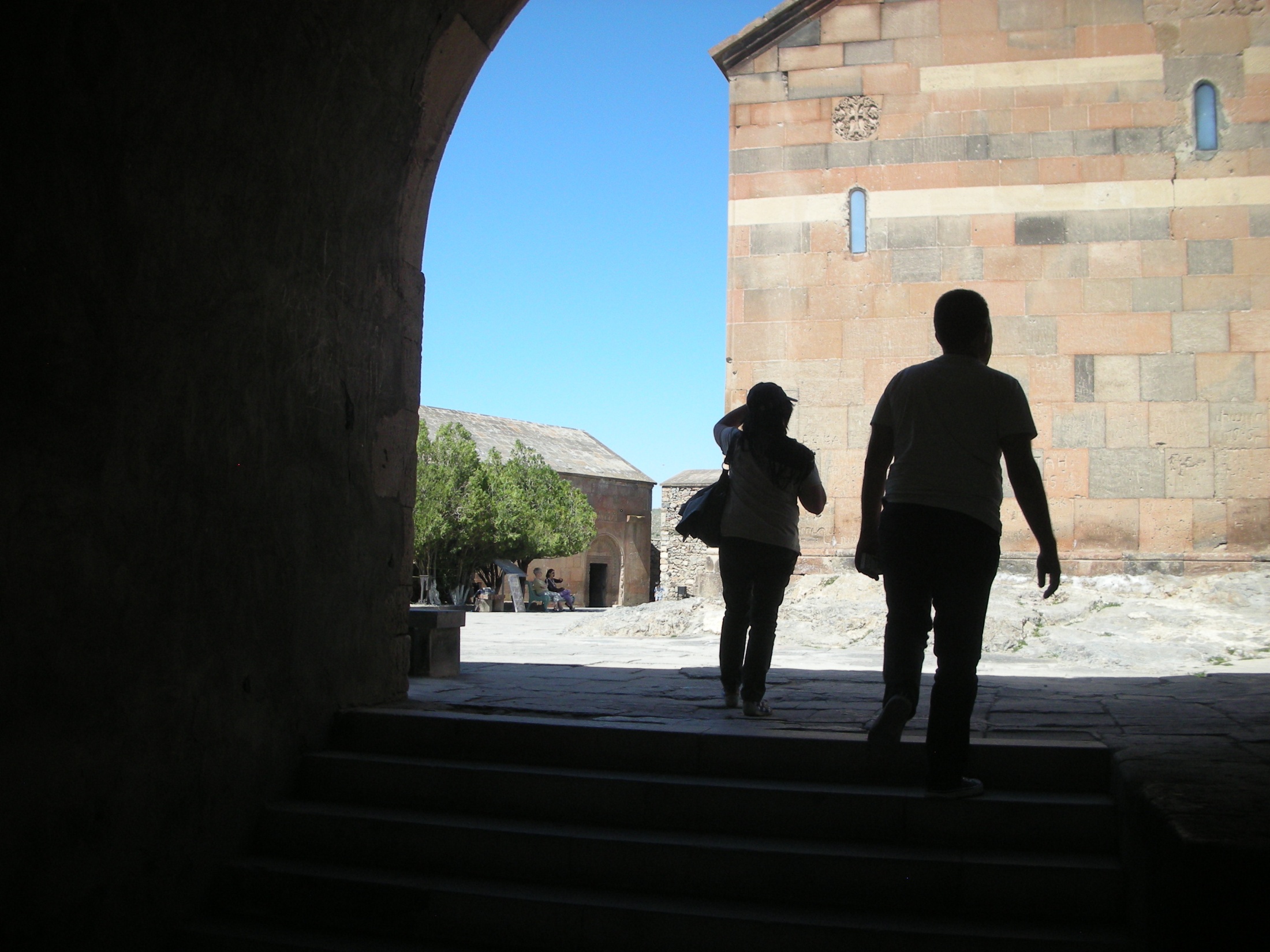 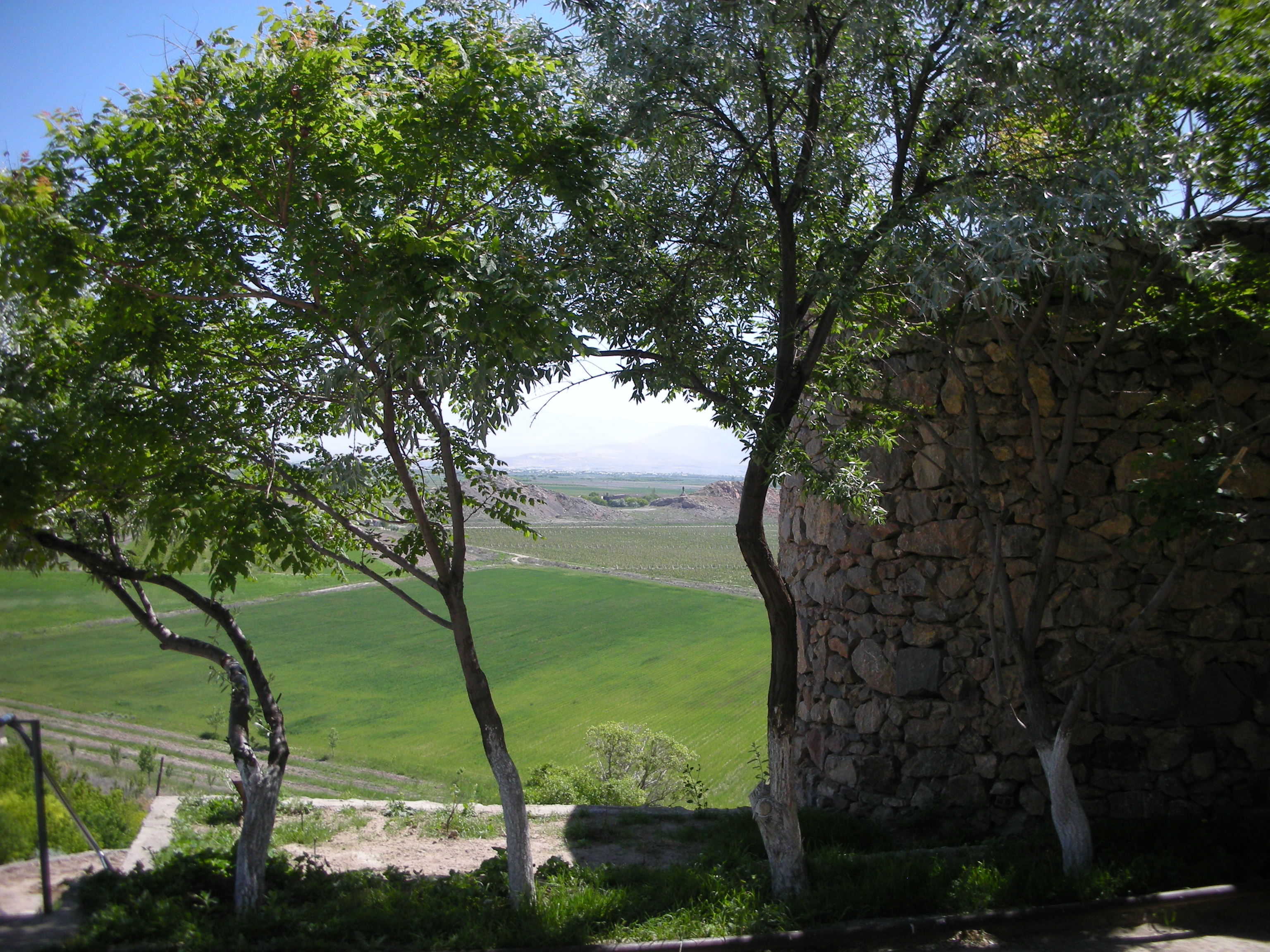 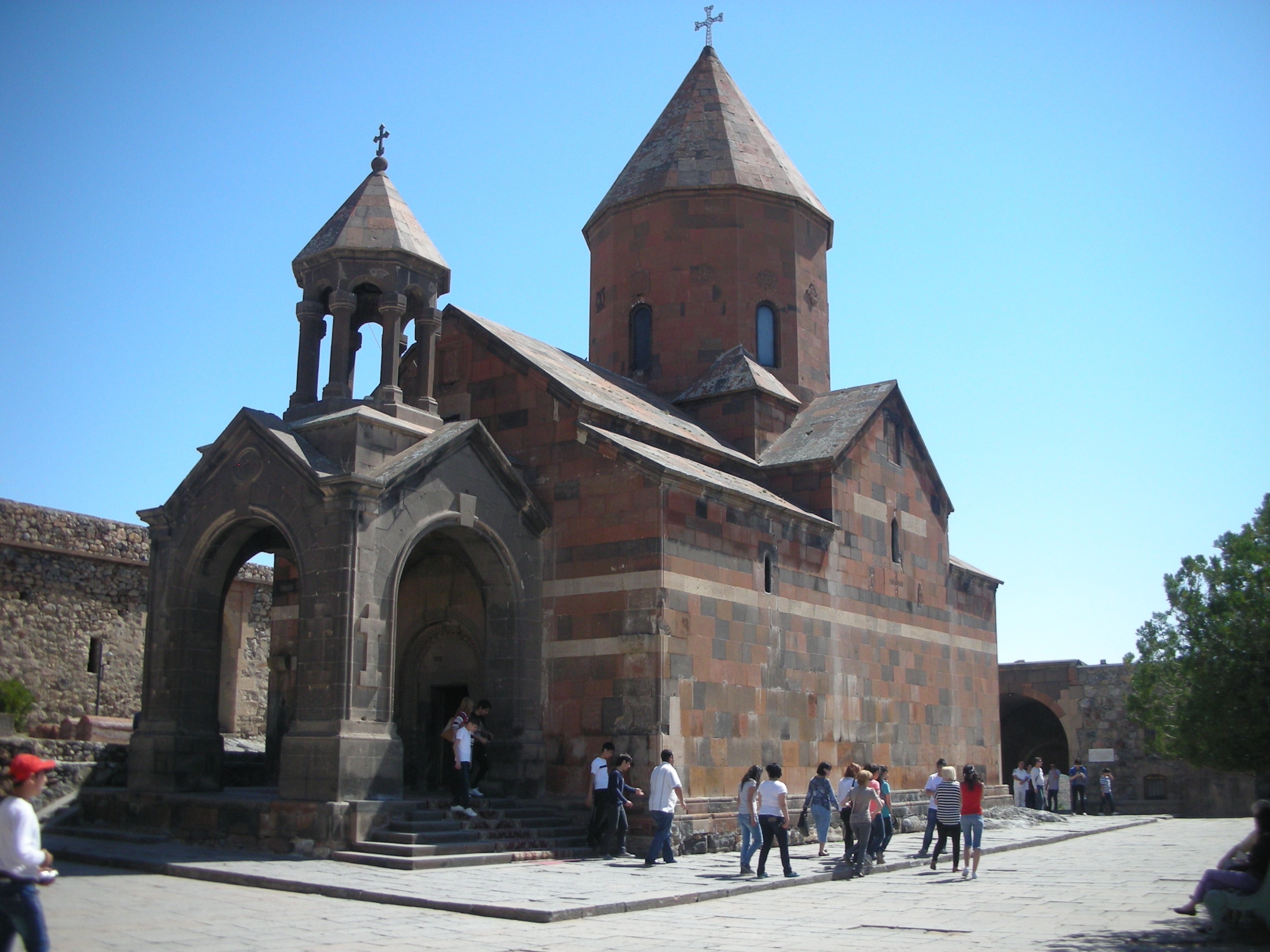 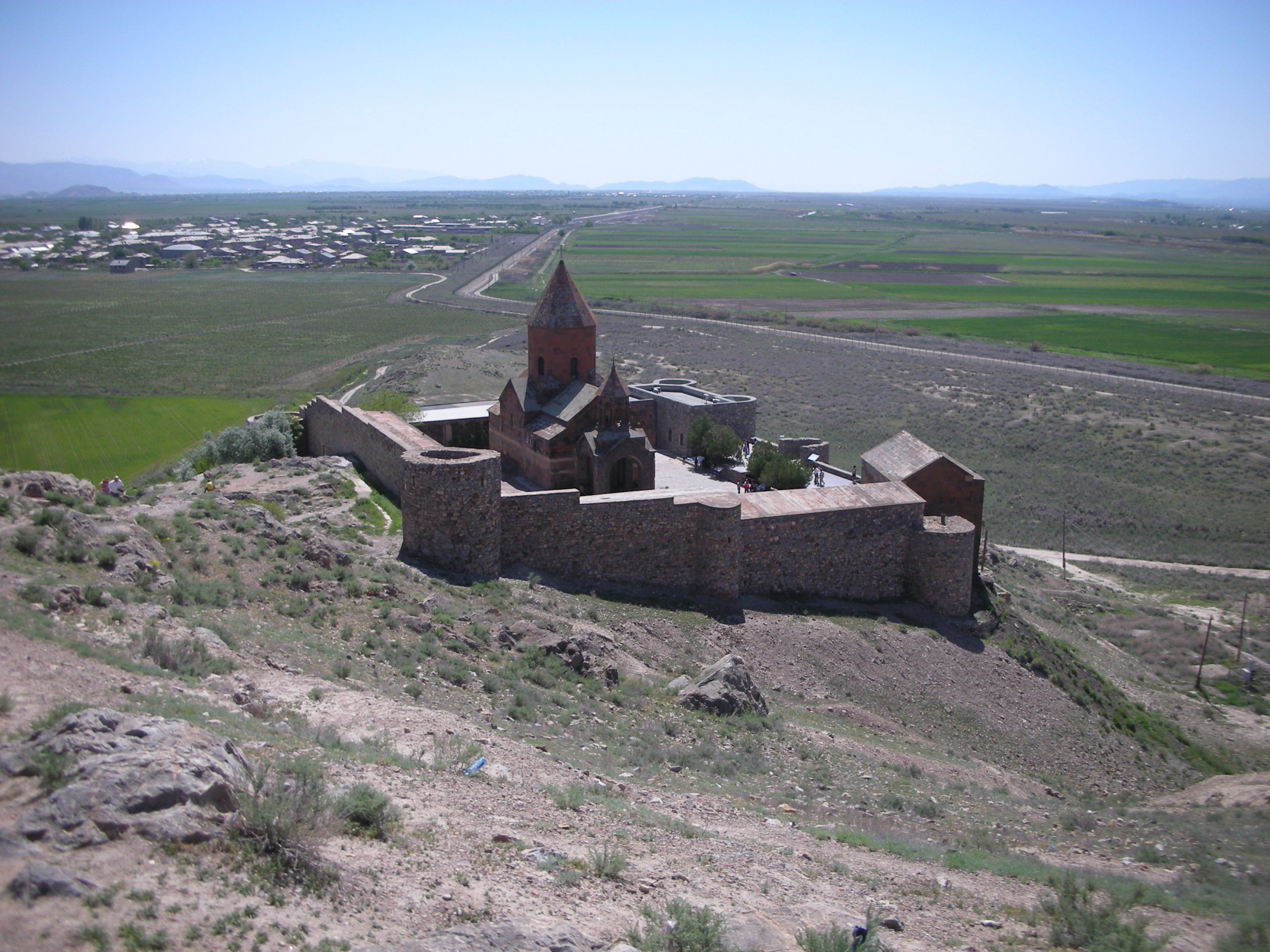 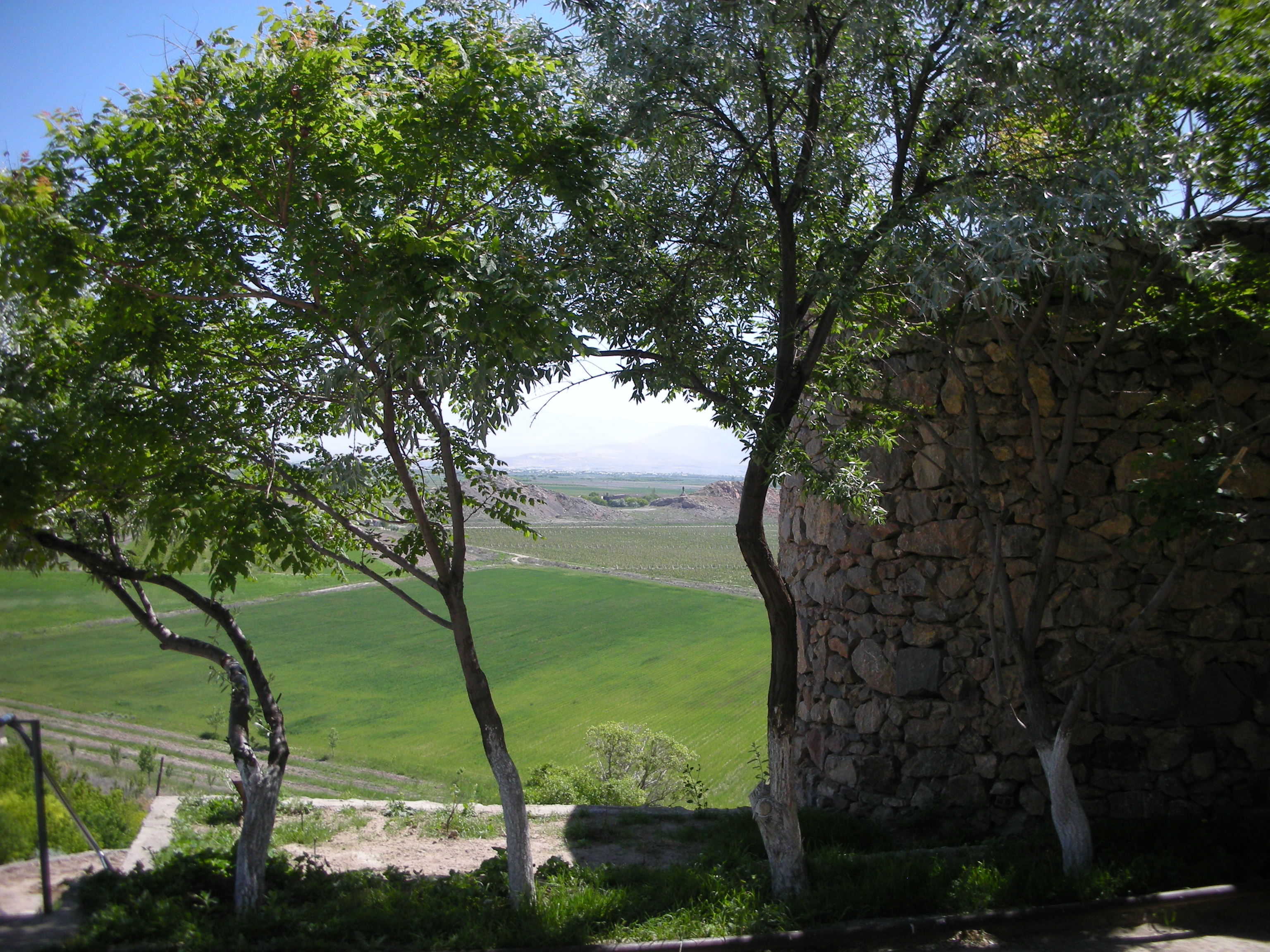 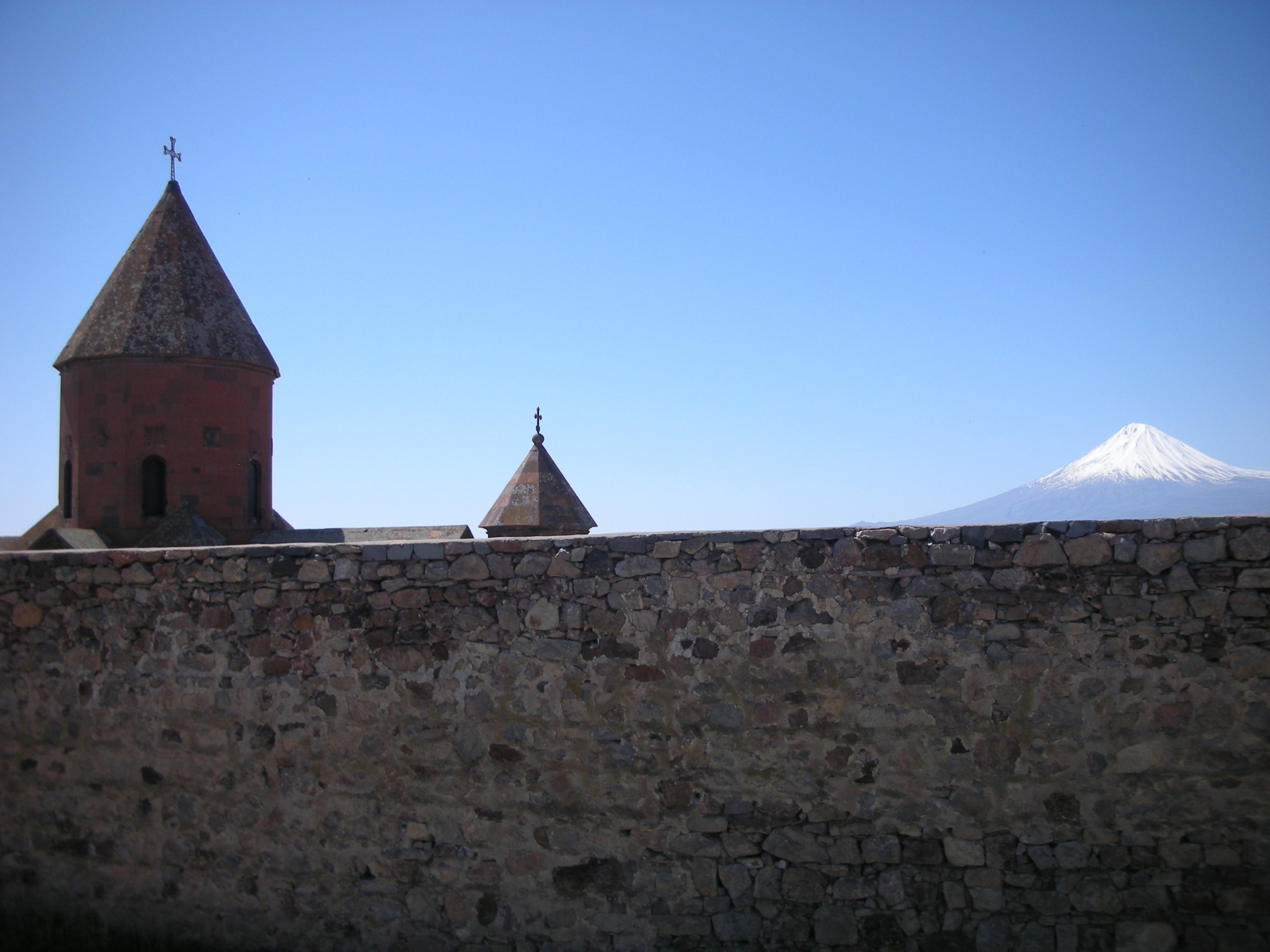 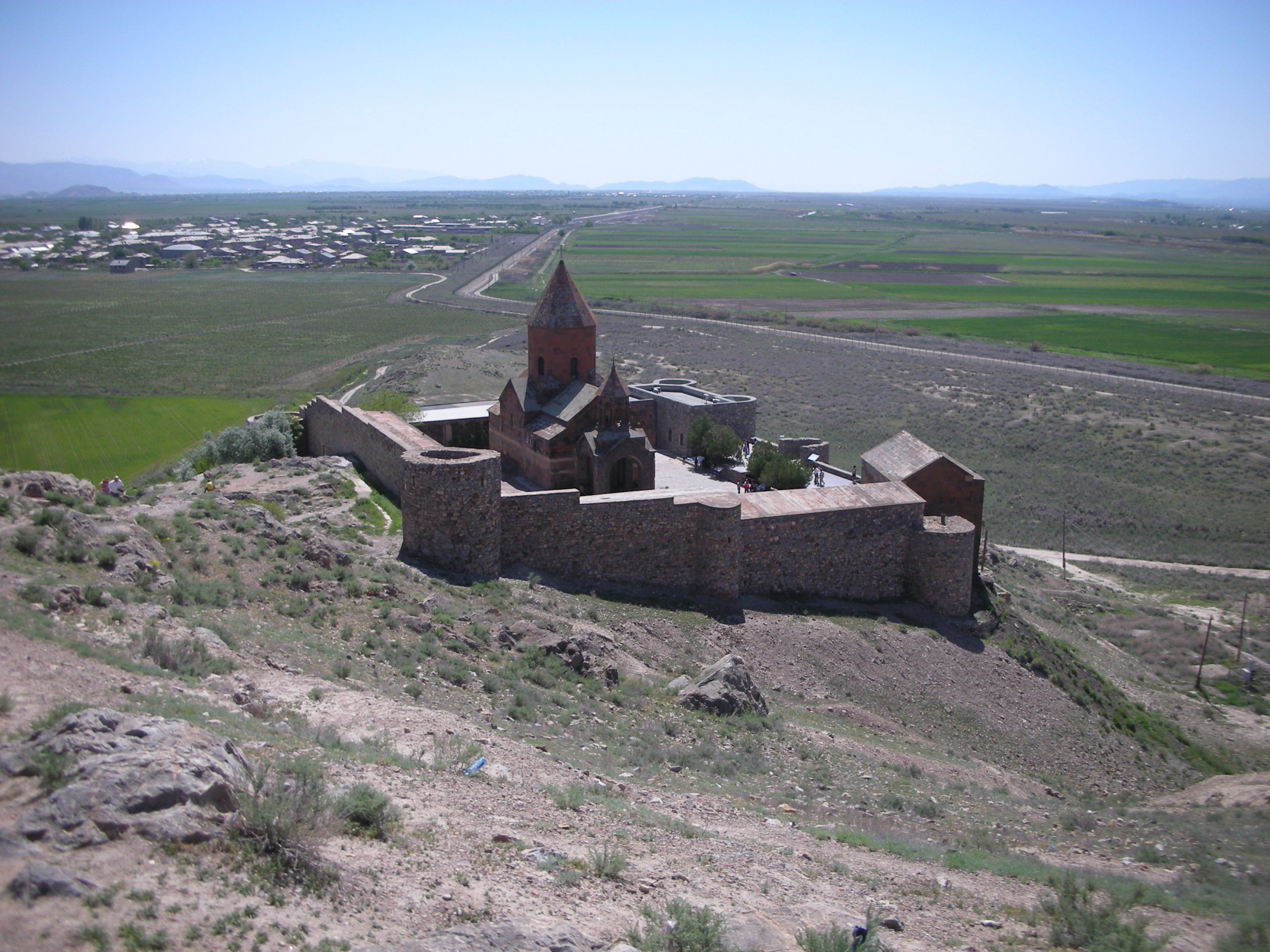 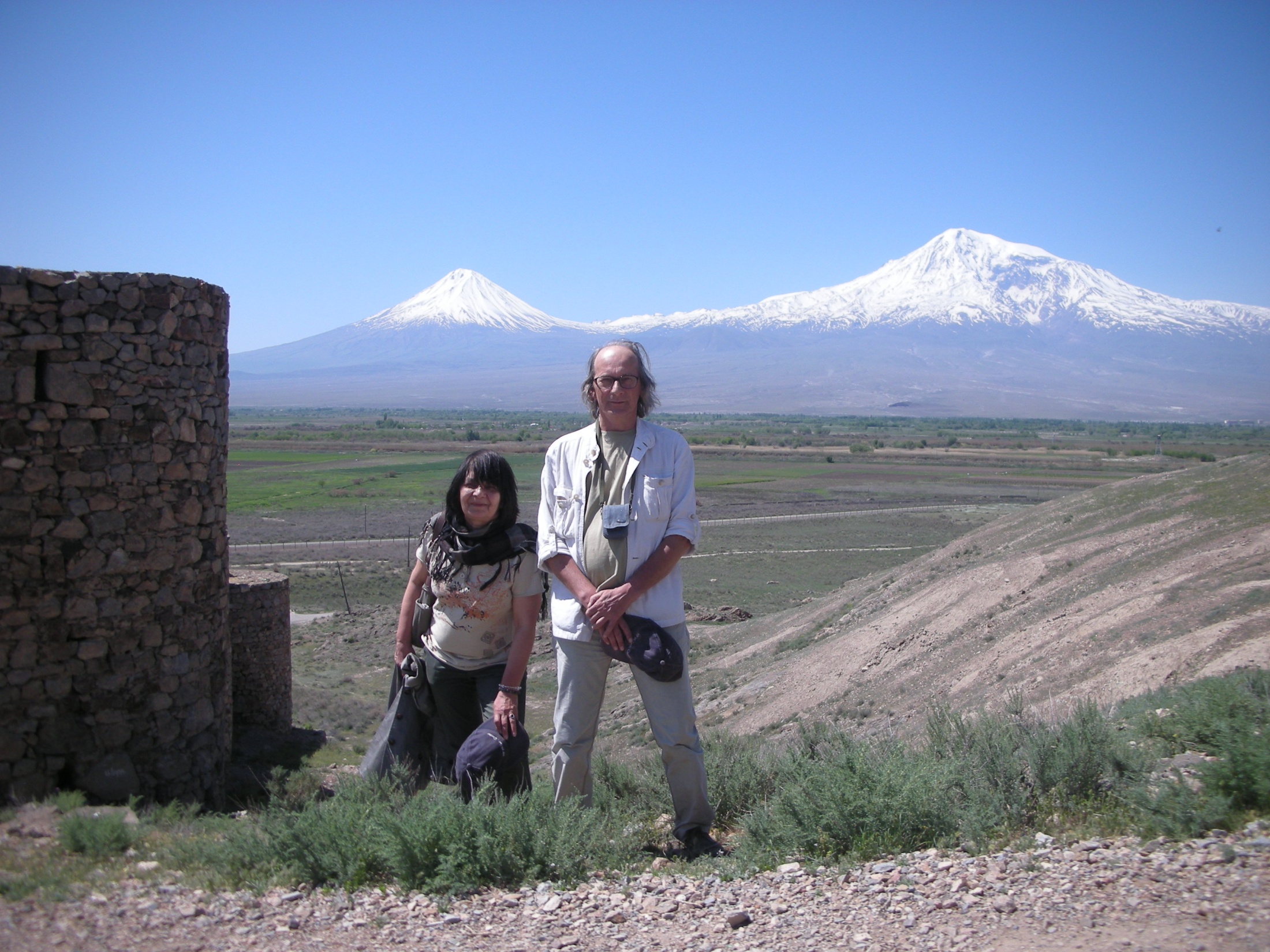 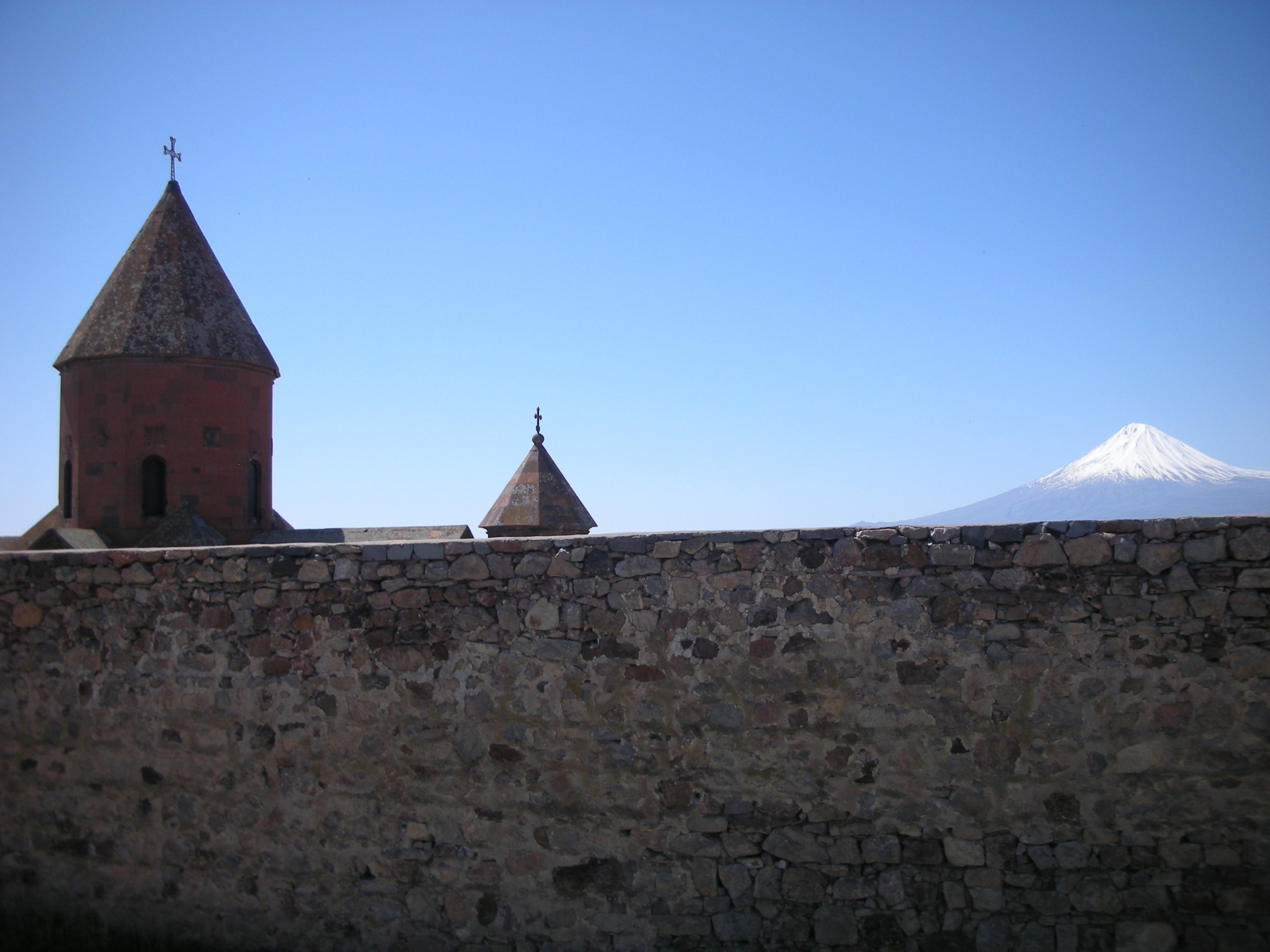 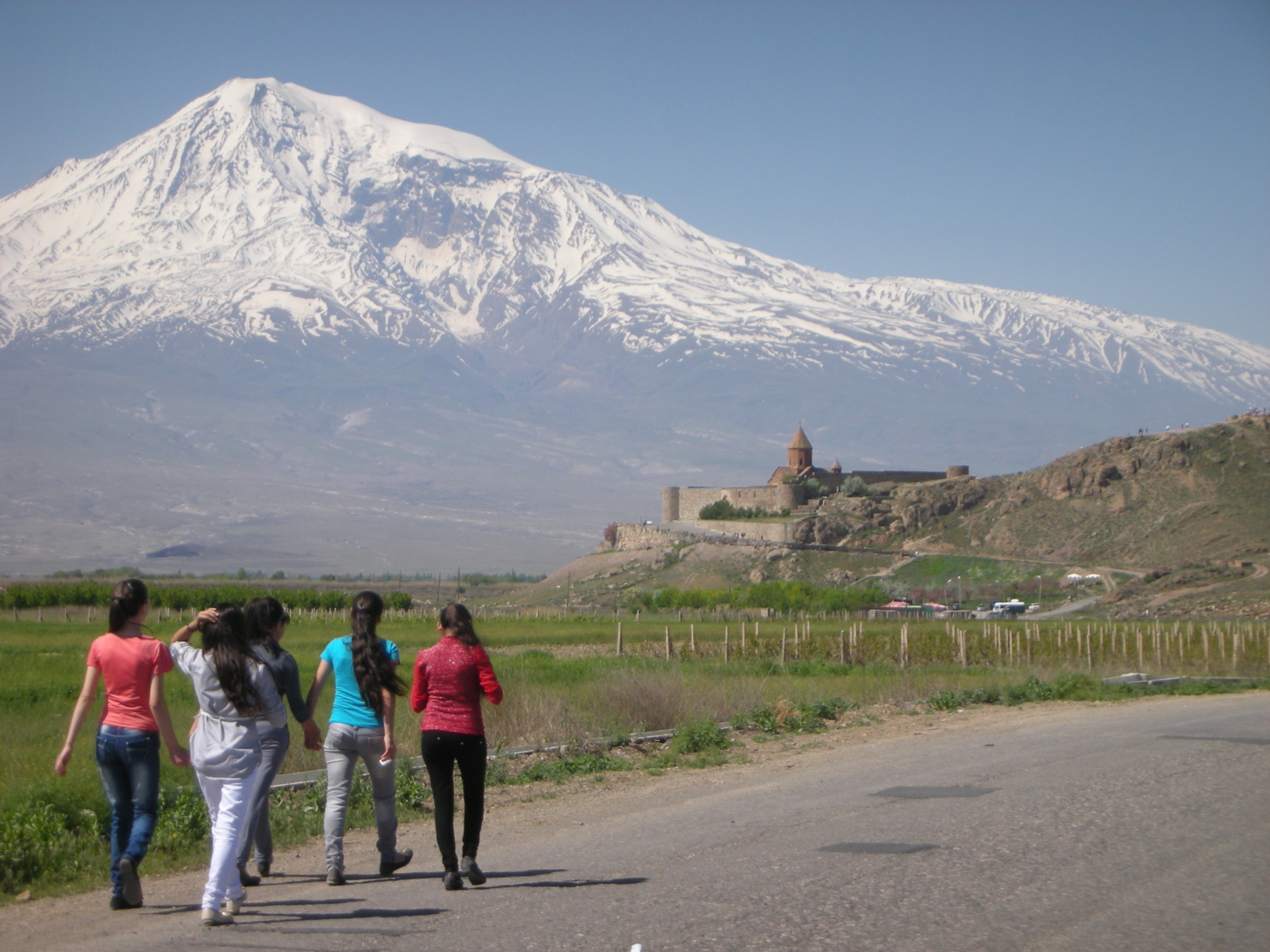 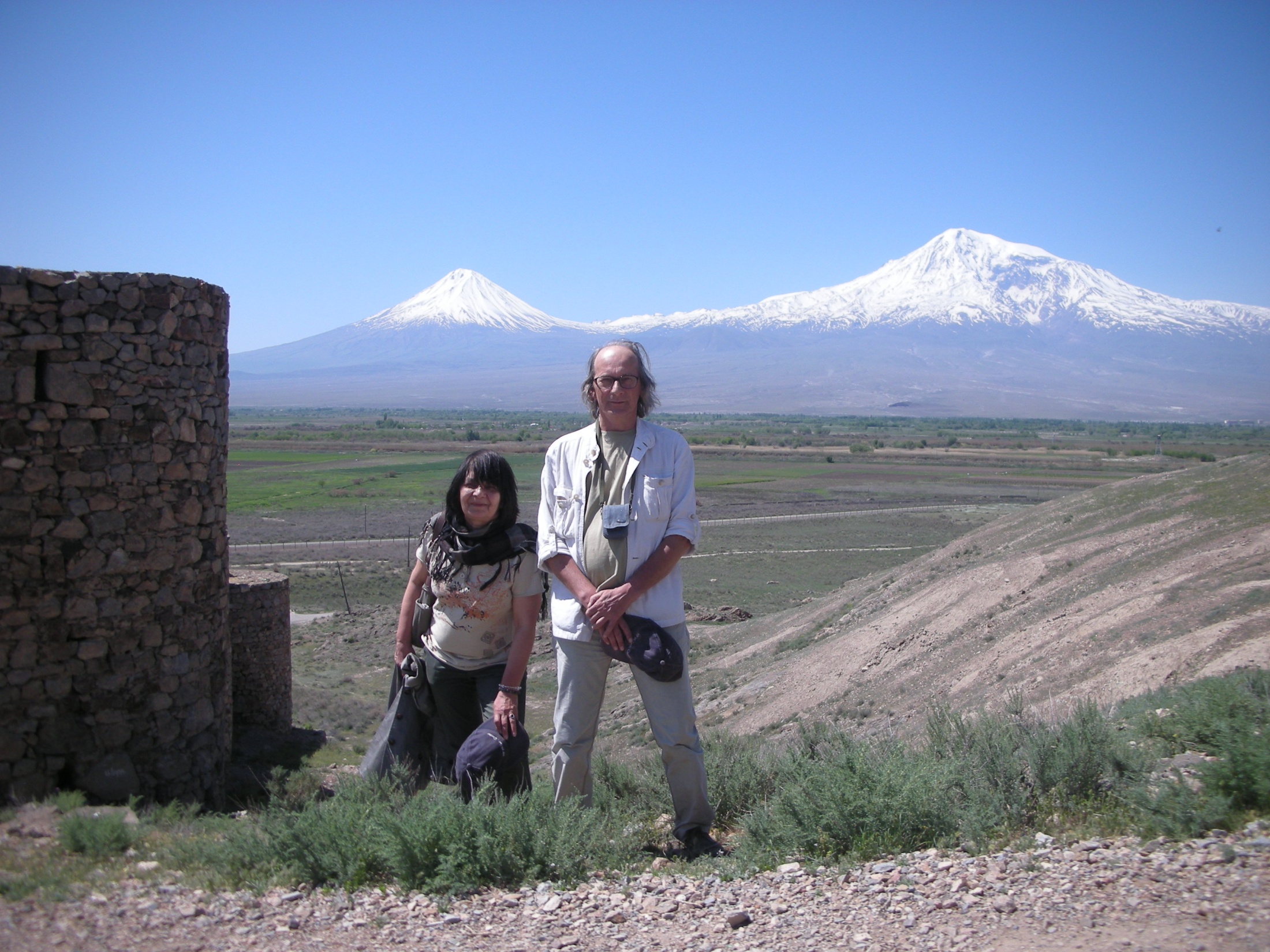 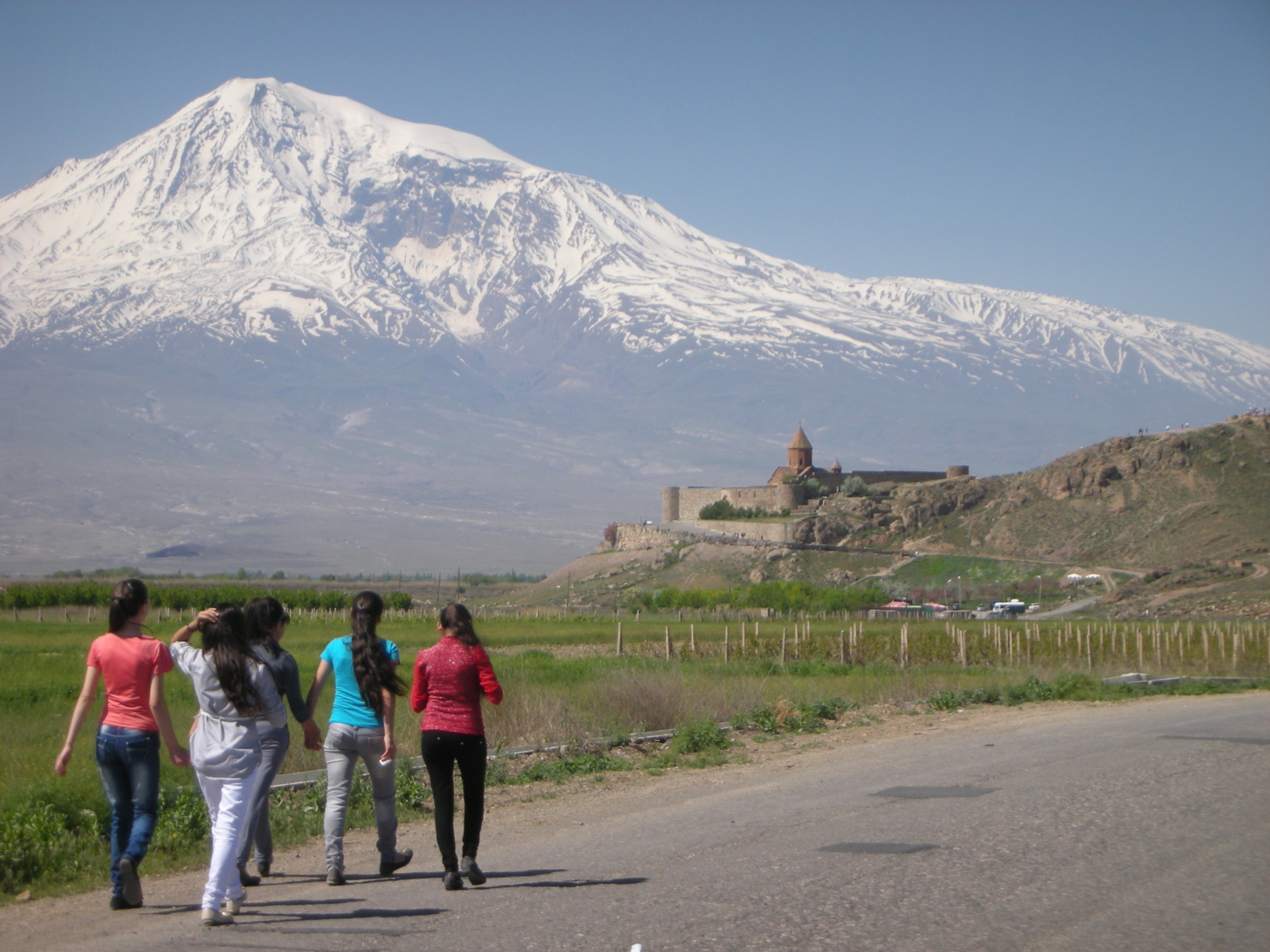 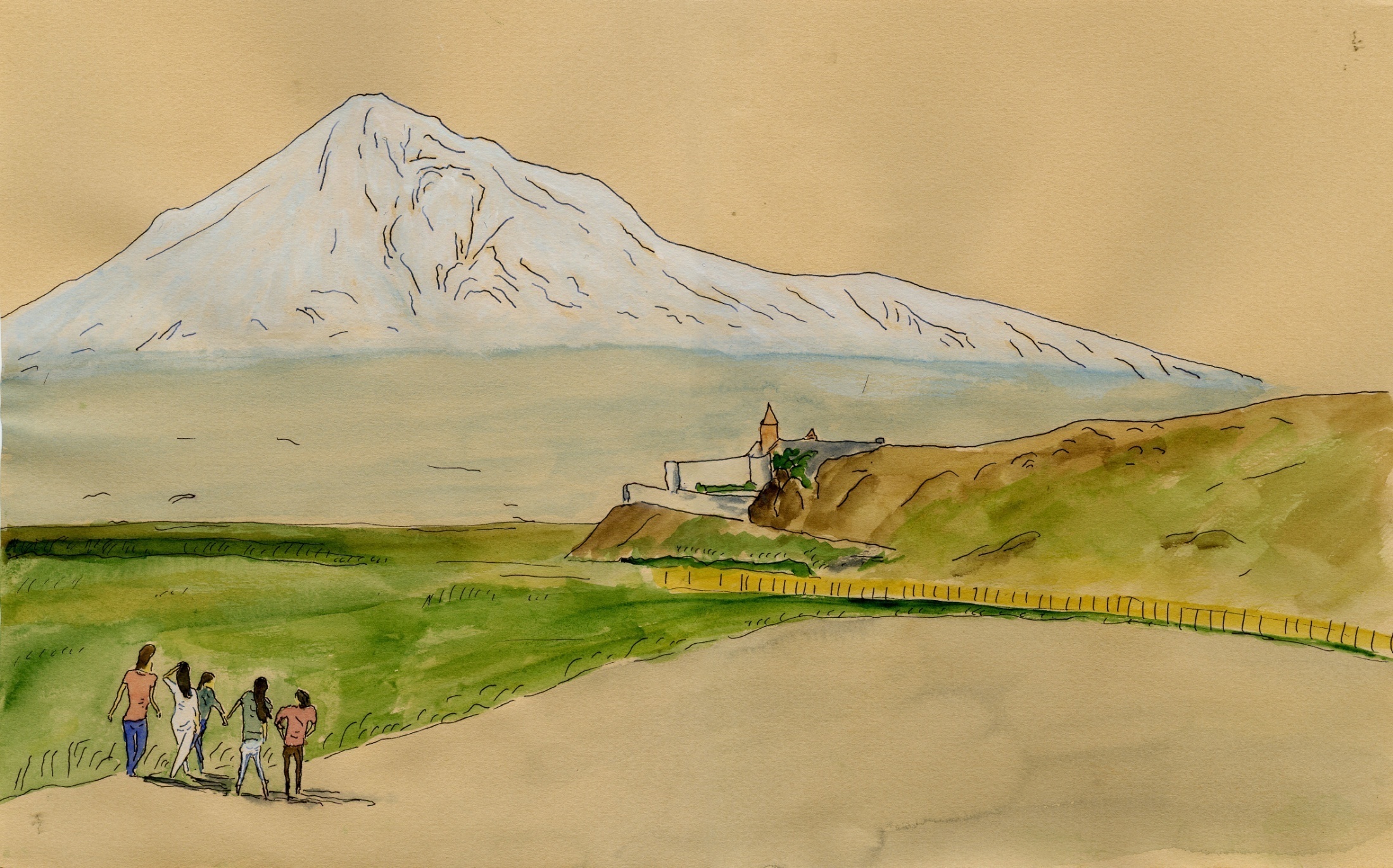 акварель № 8
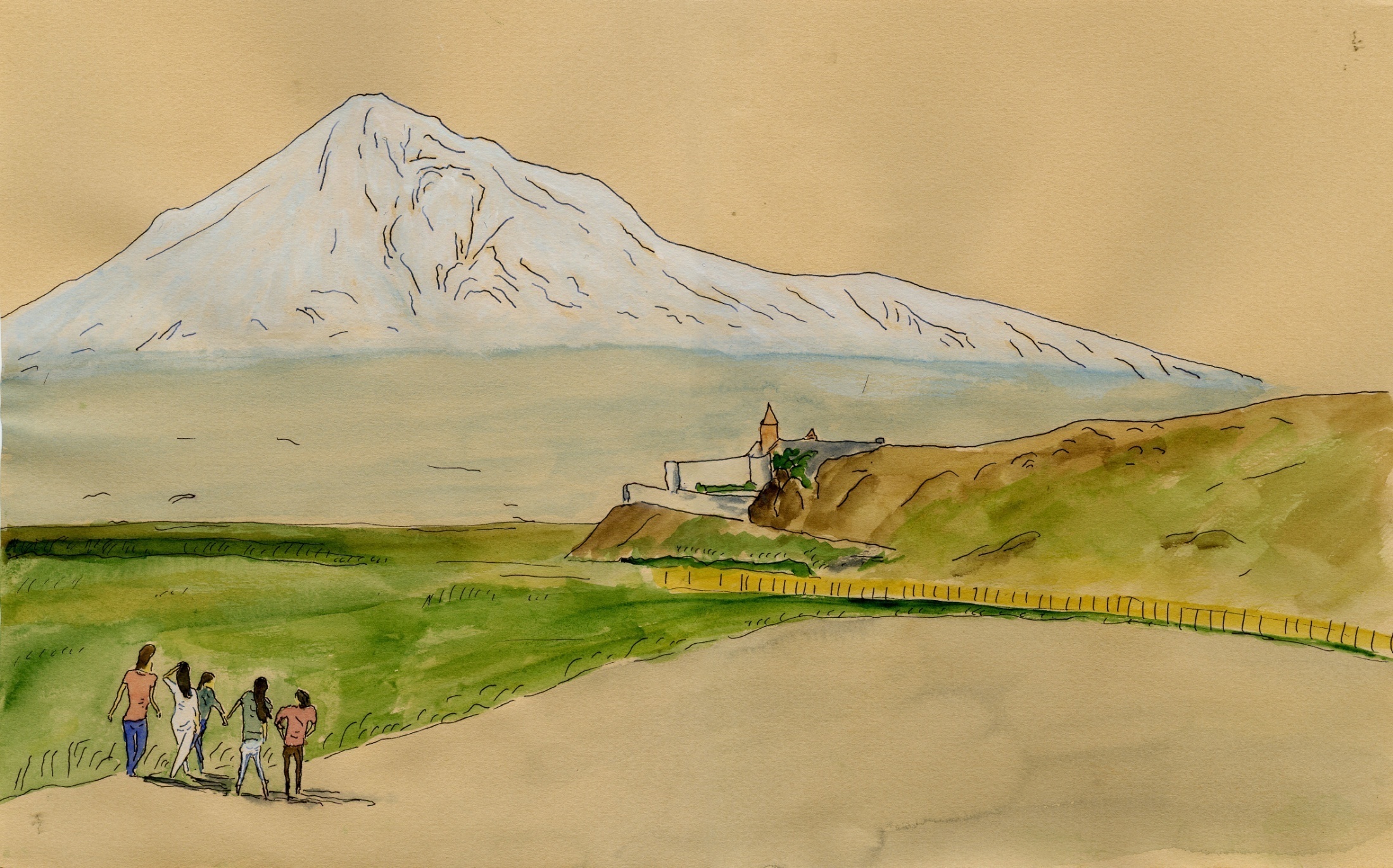 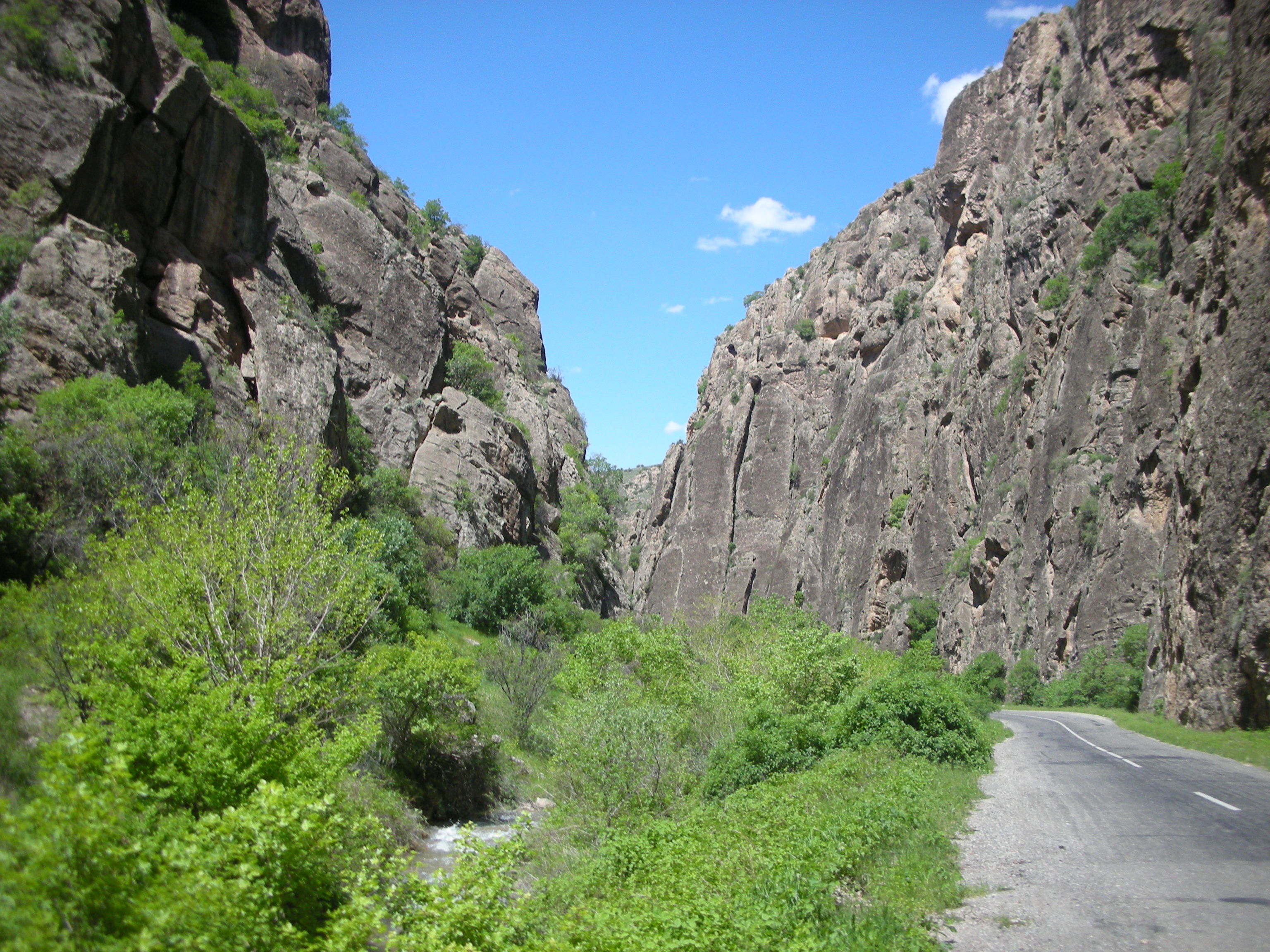 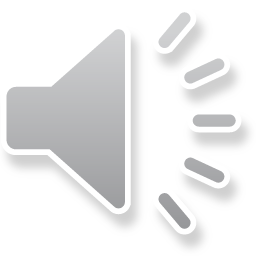 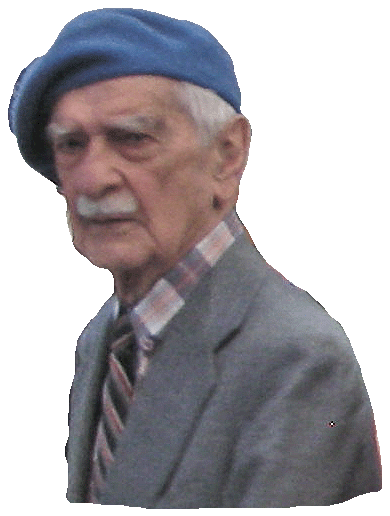 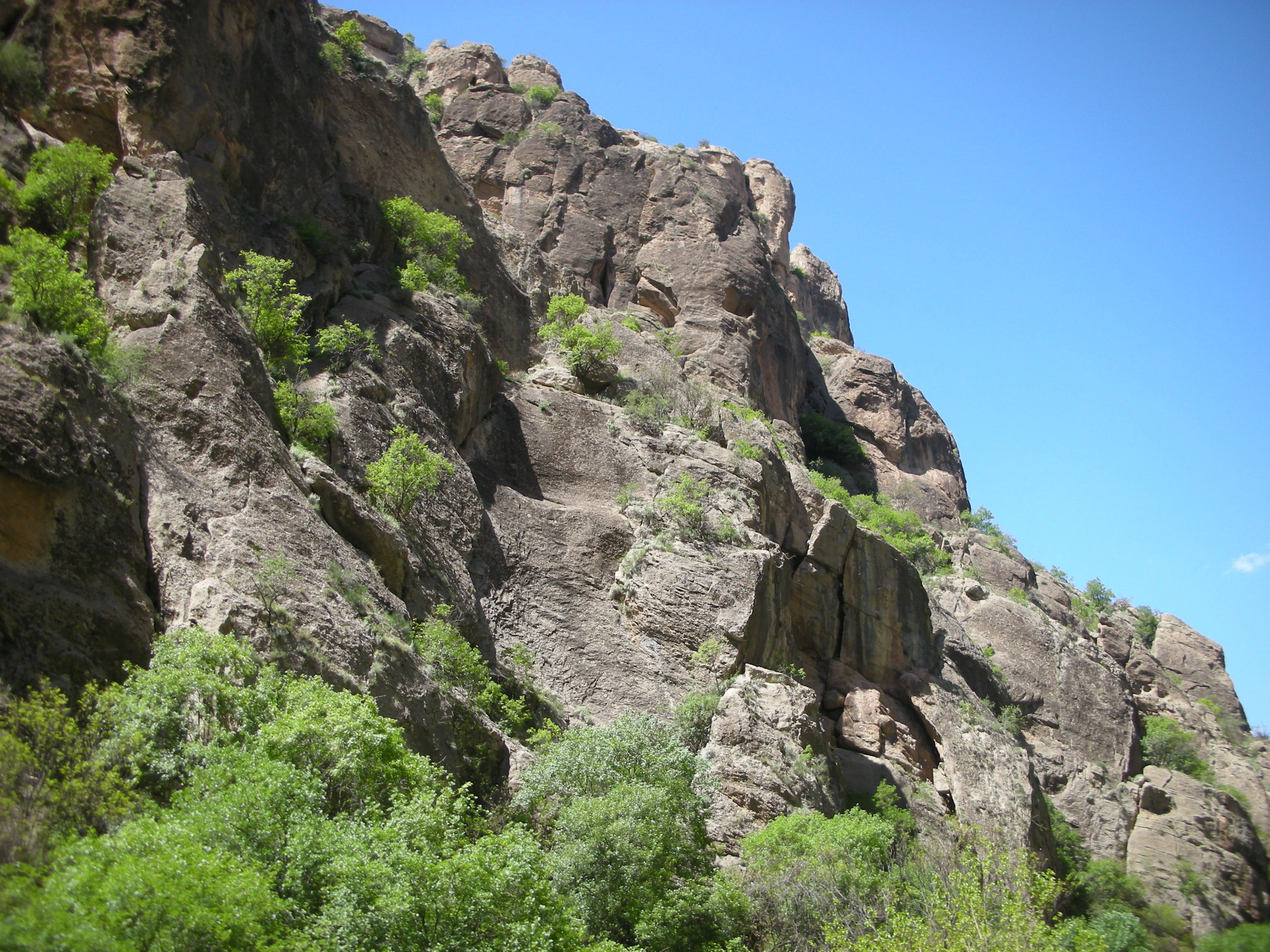 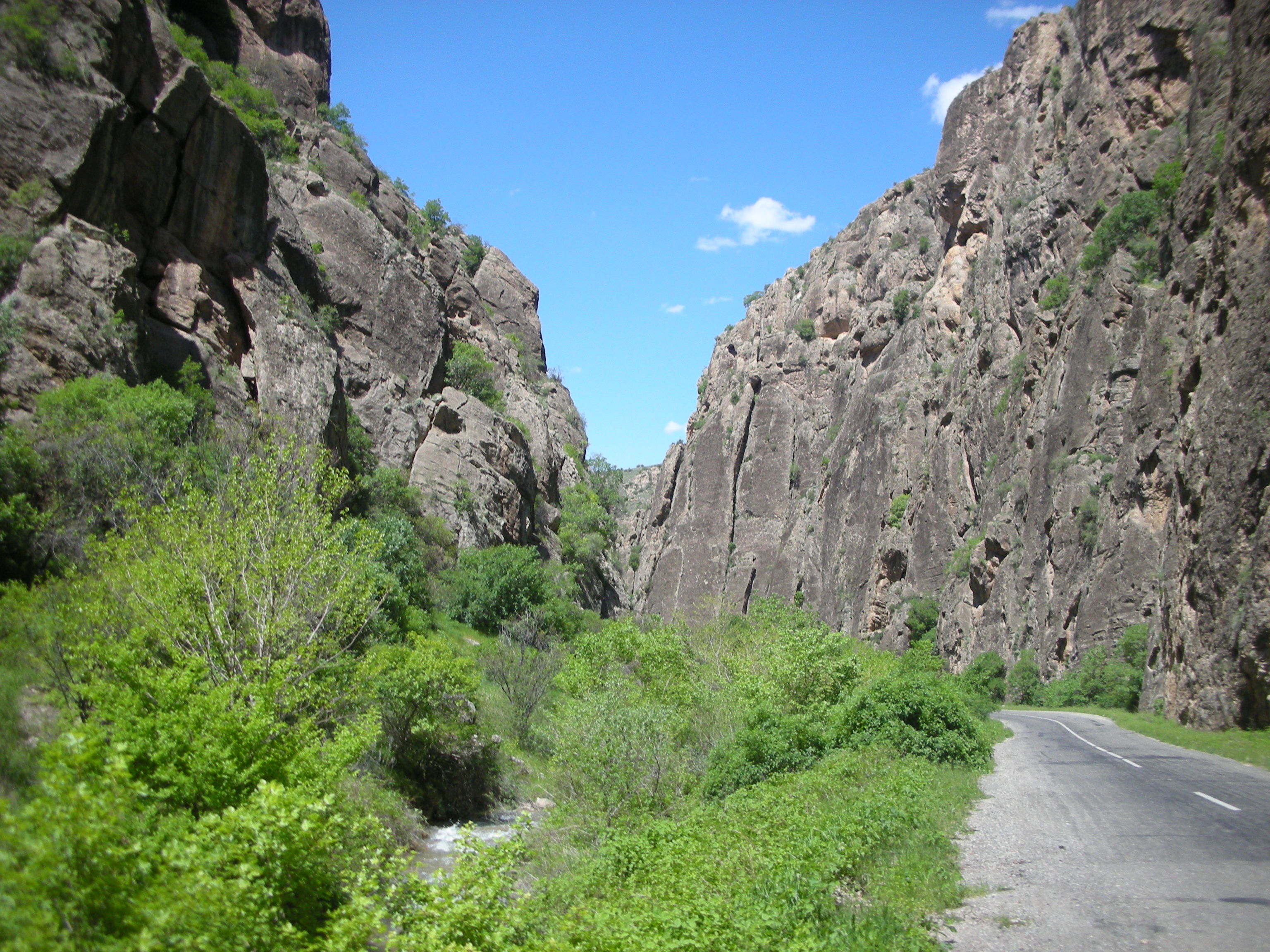 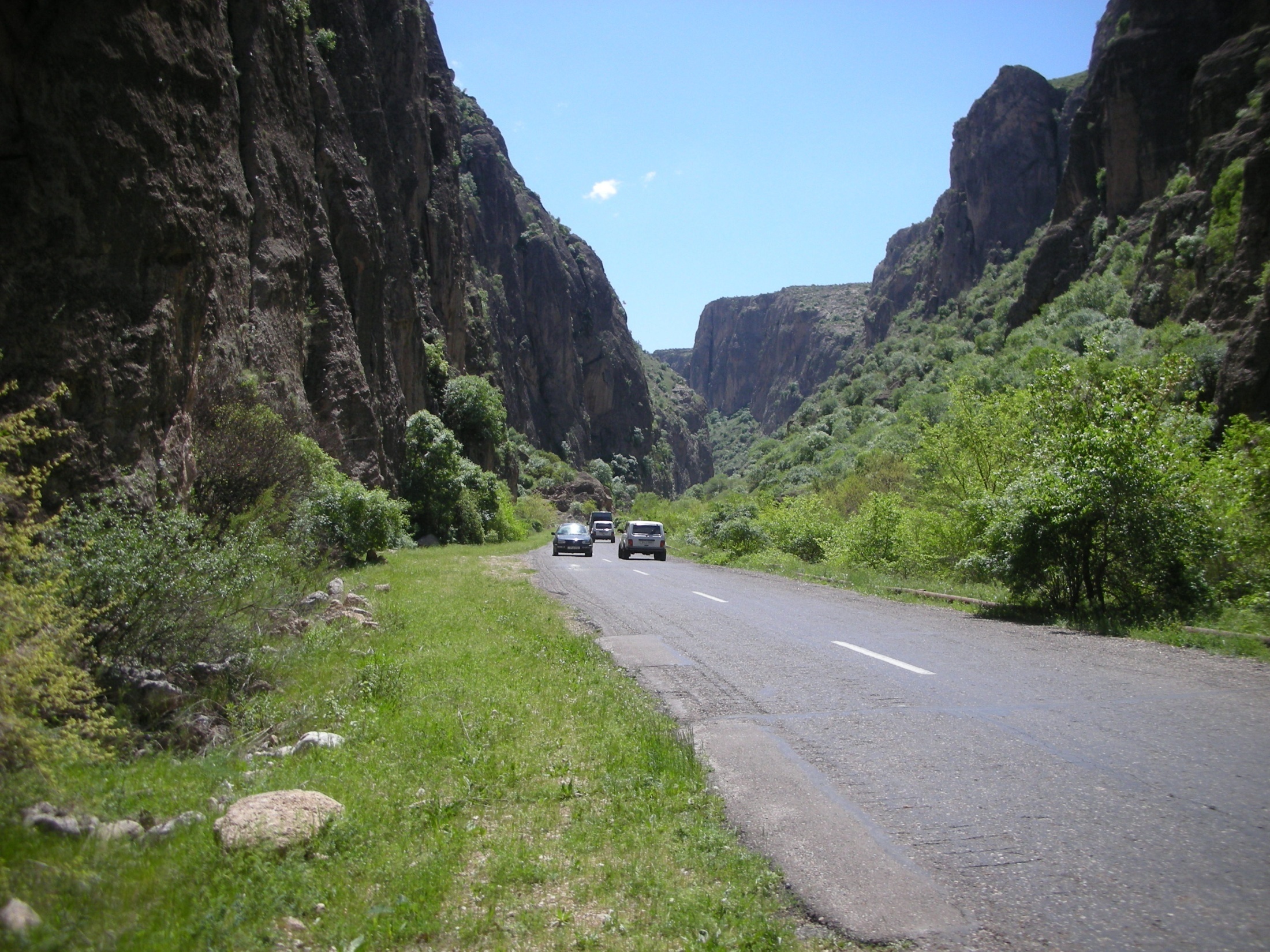 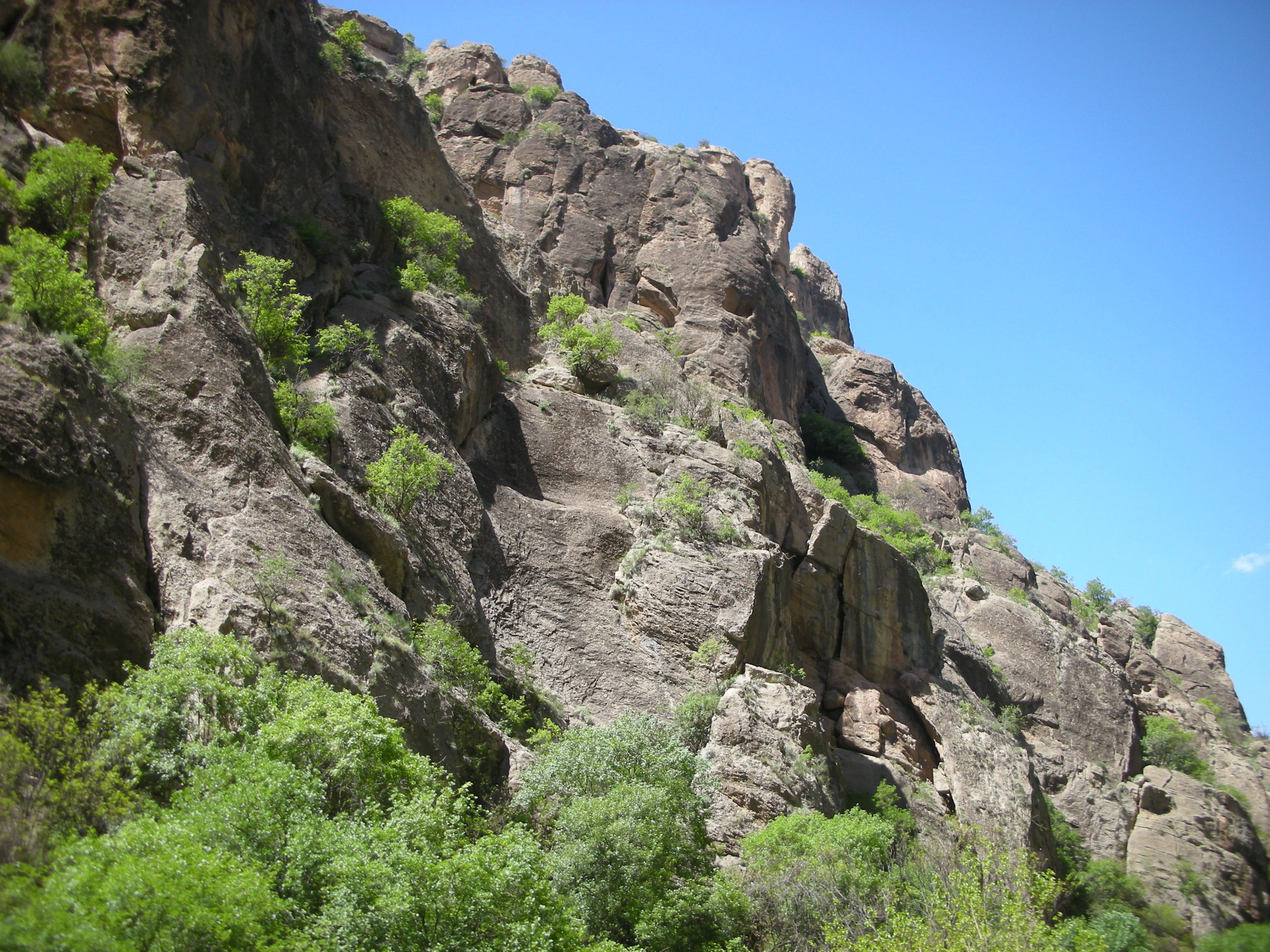 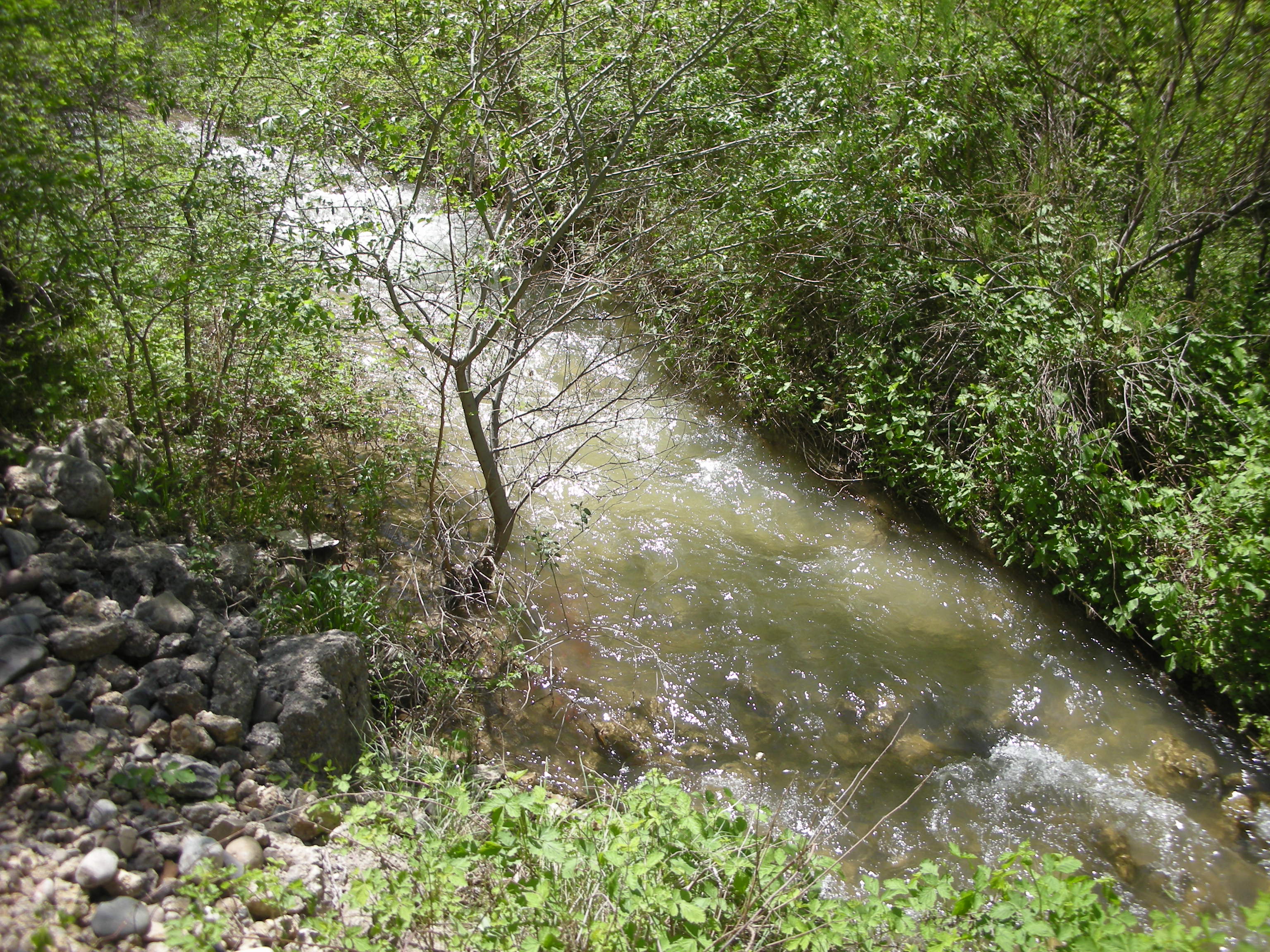 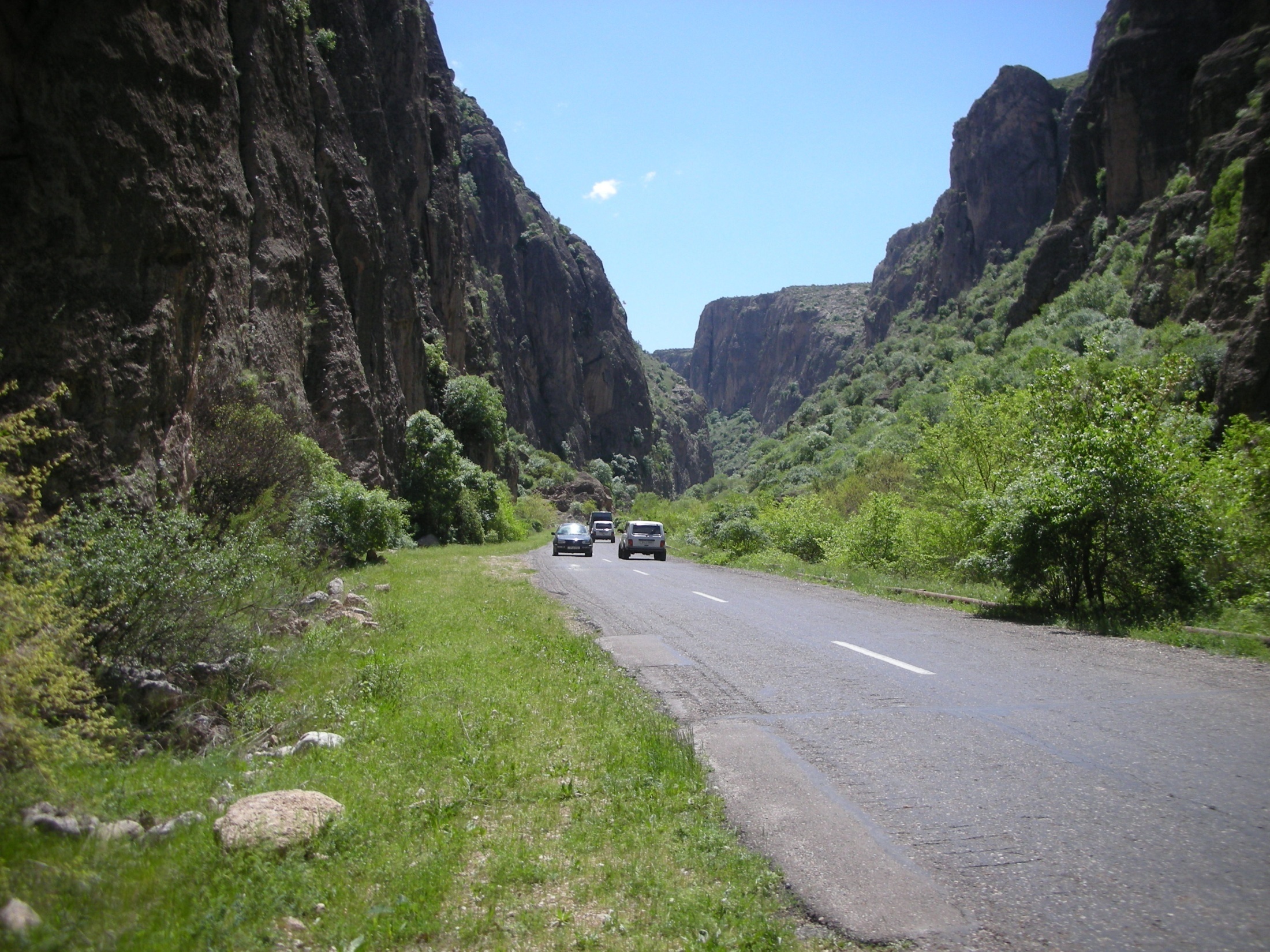 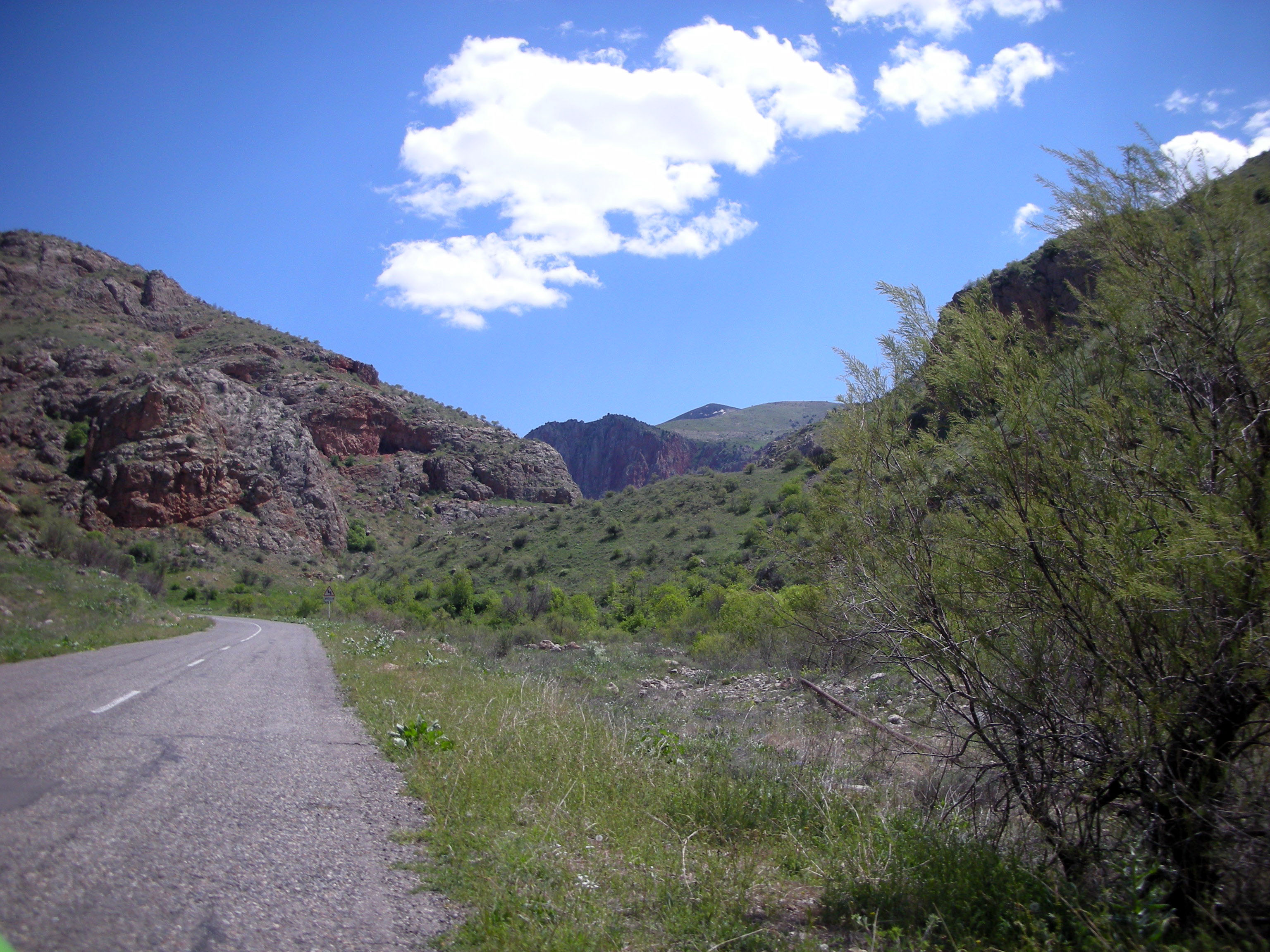 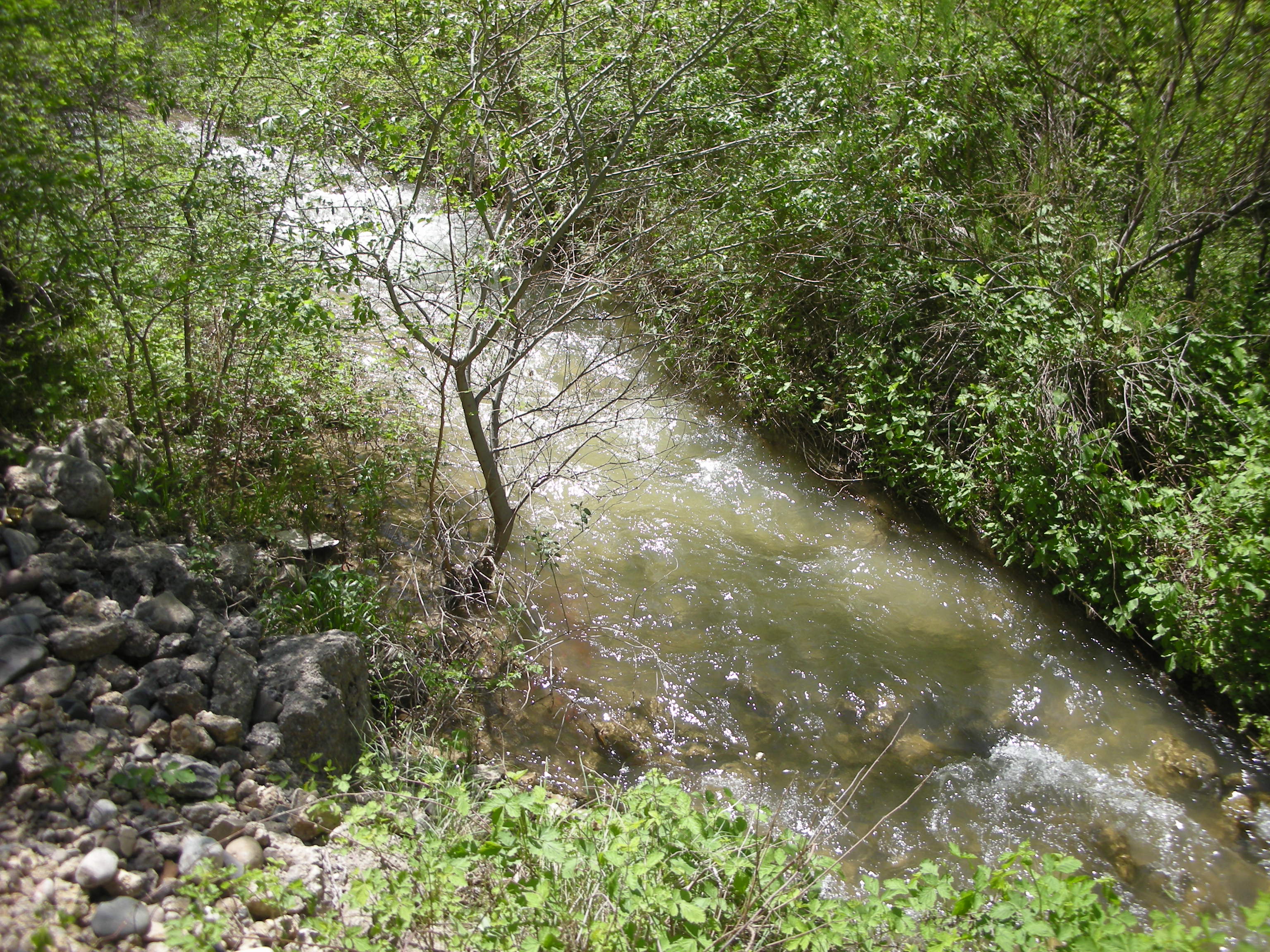 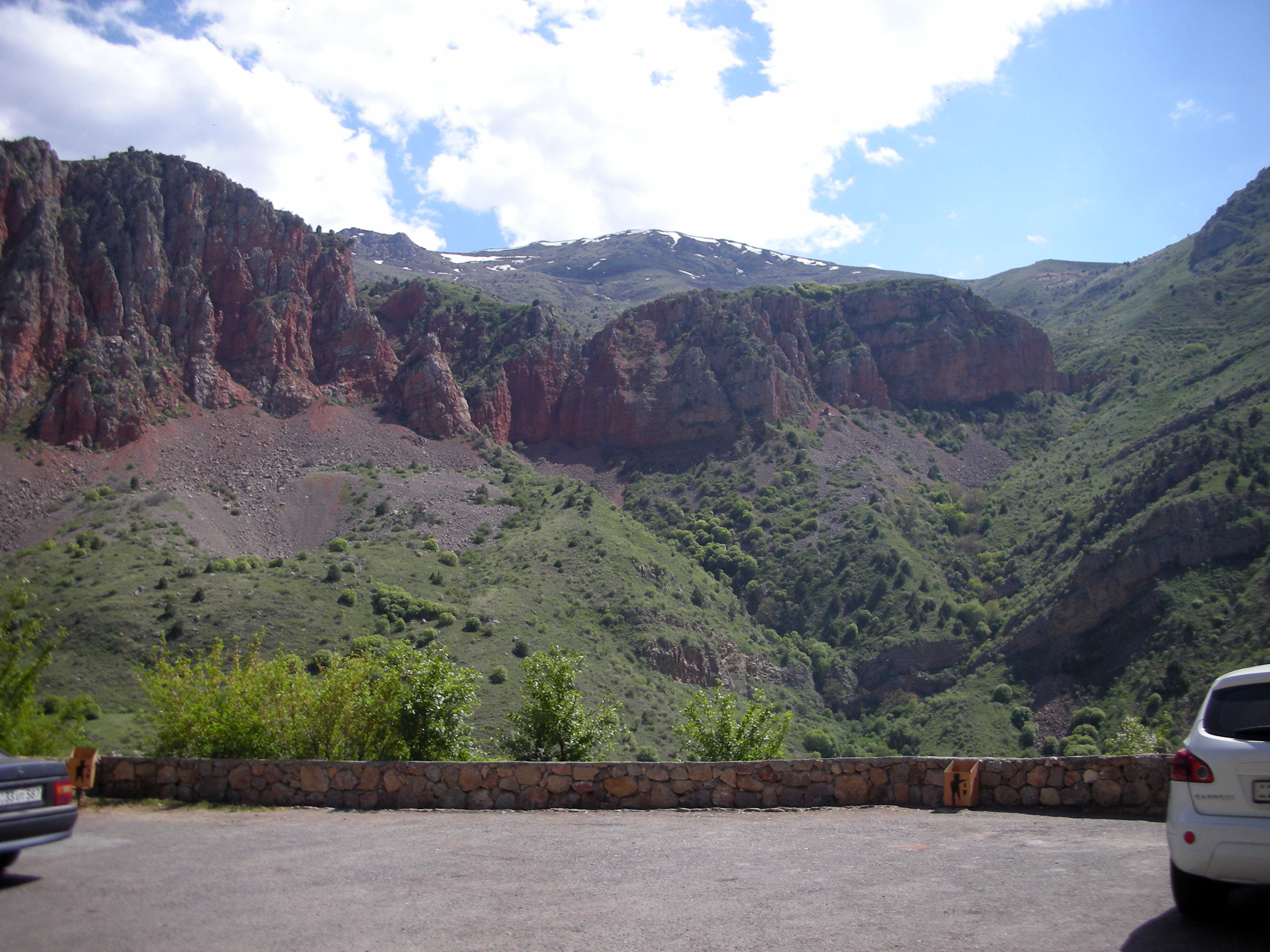 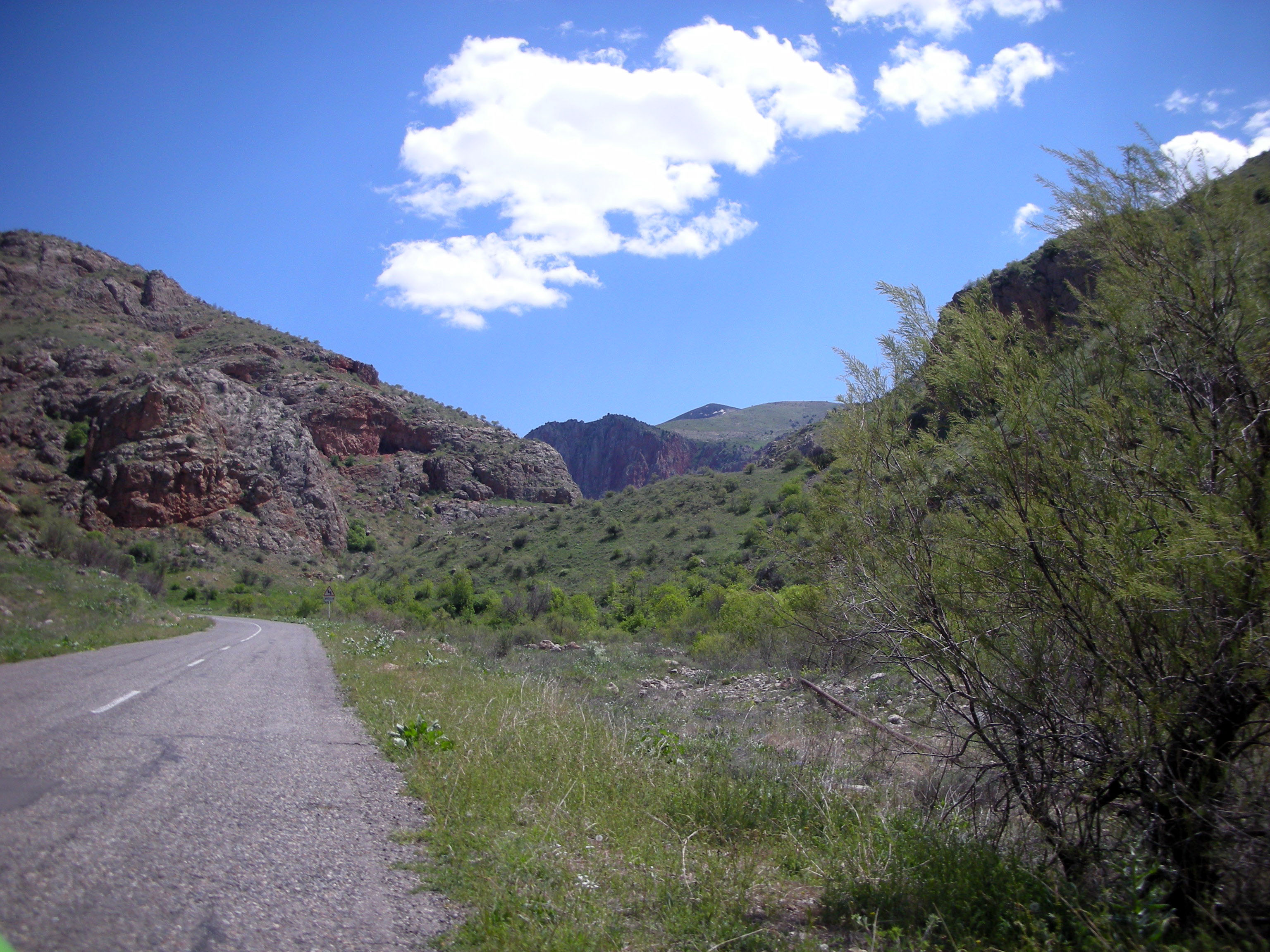 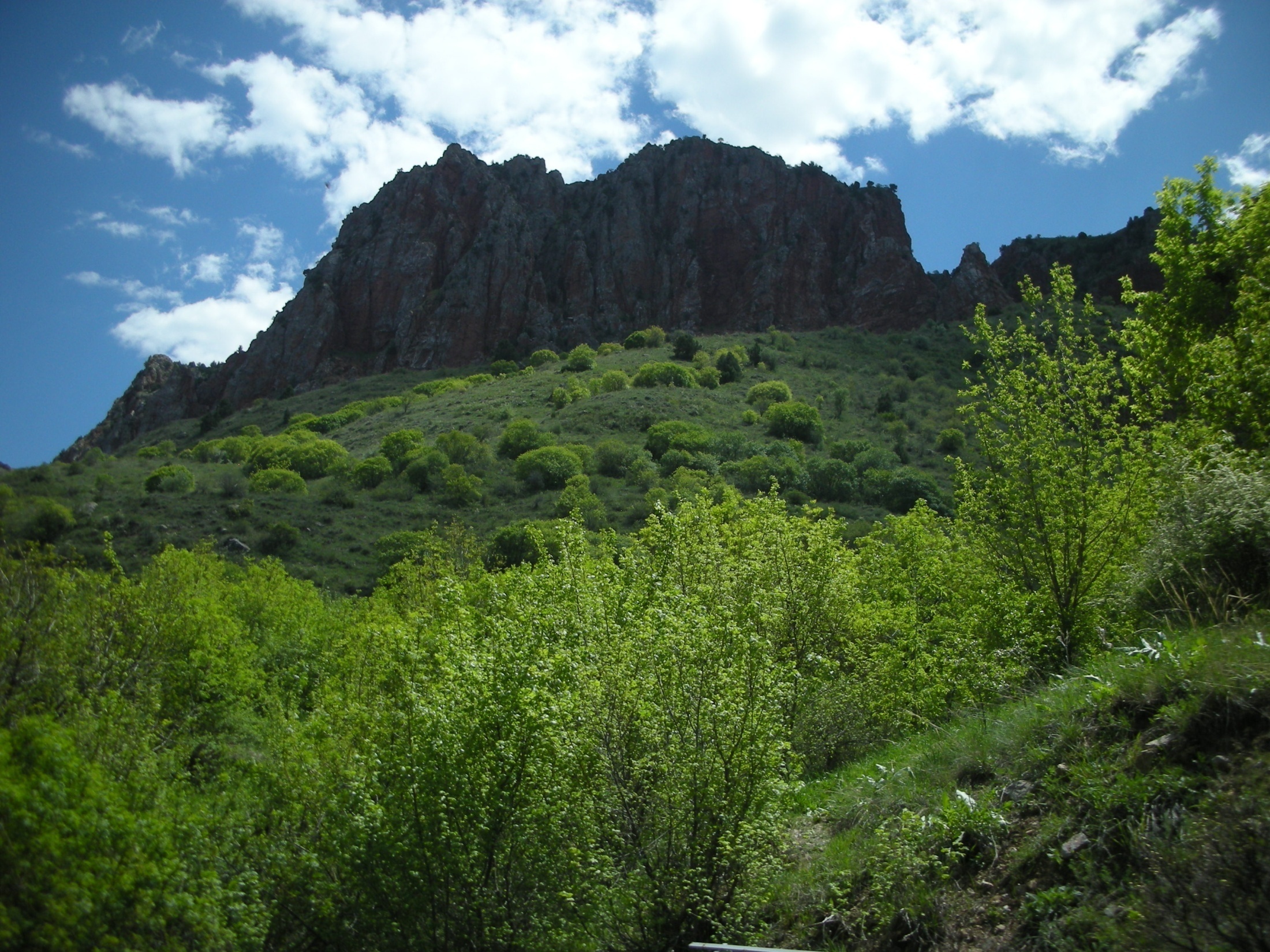 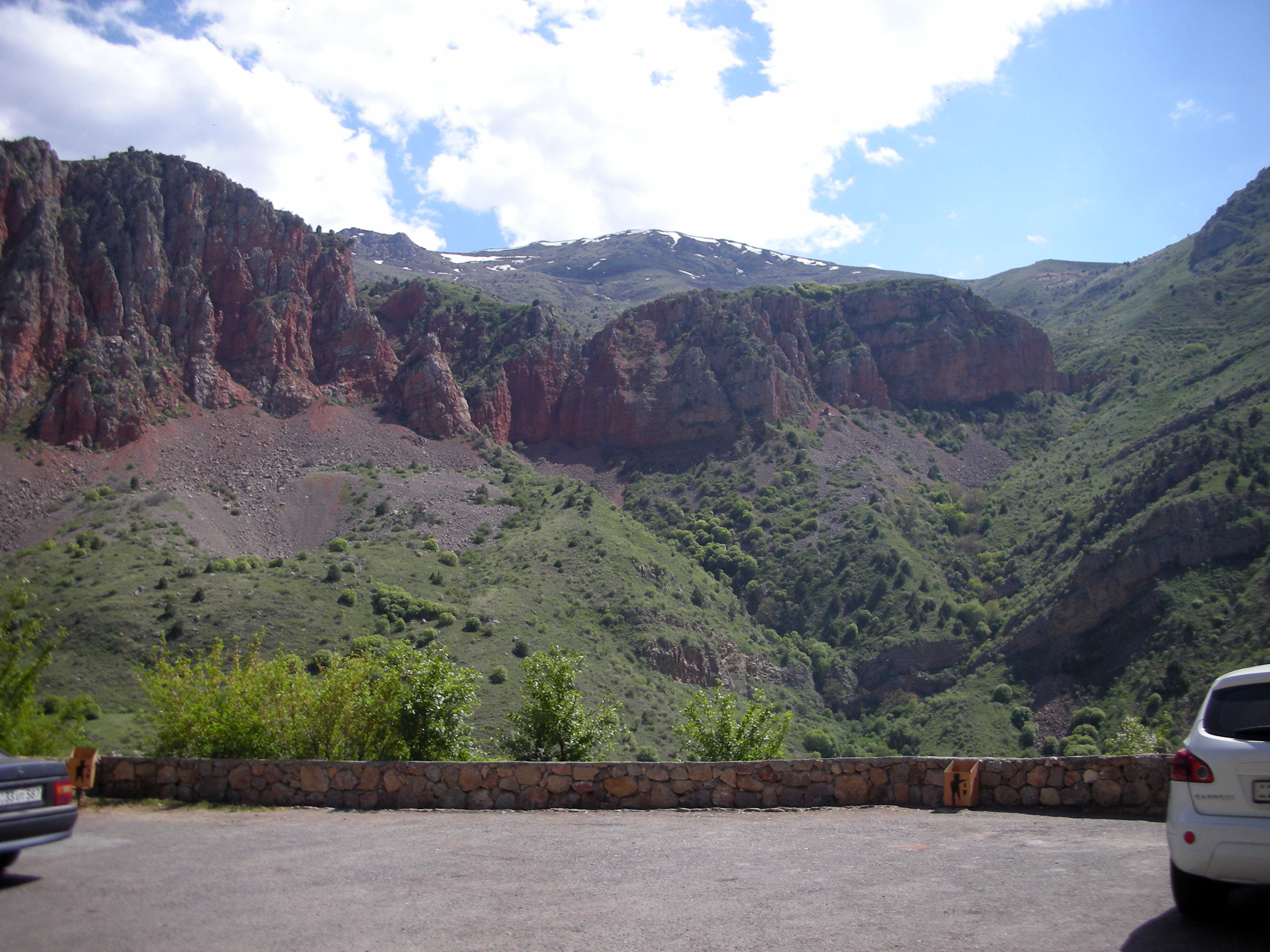 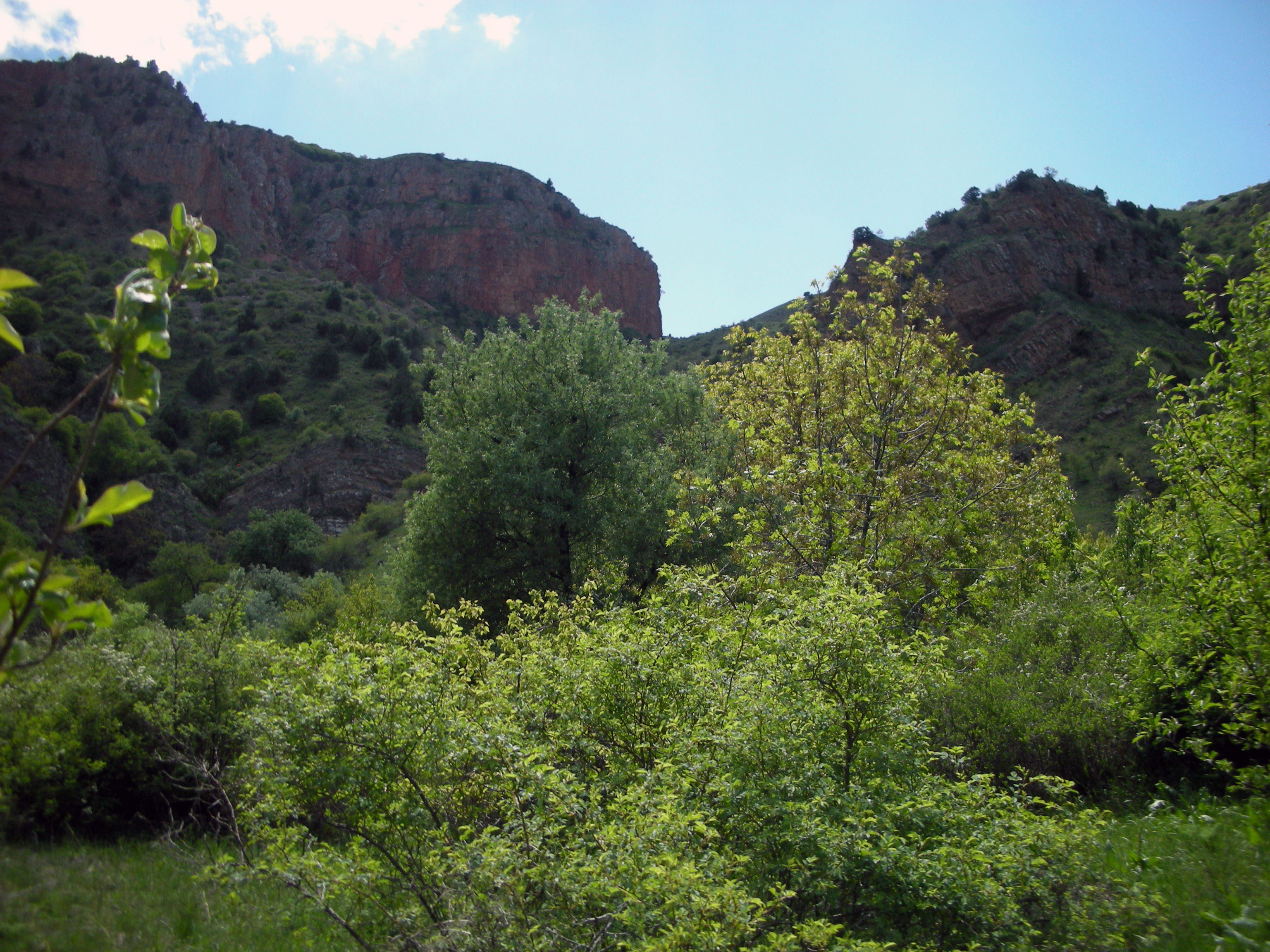 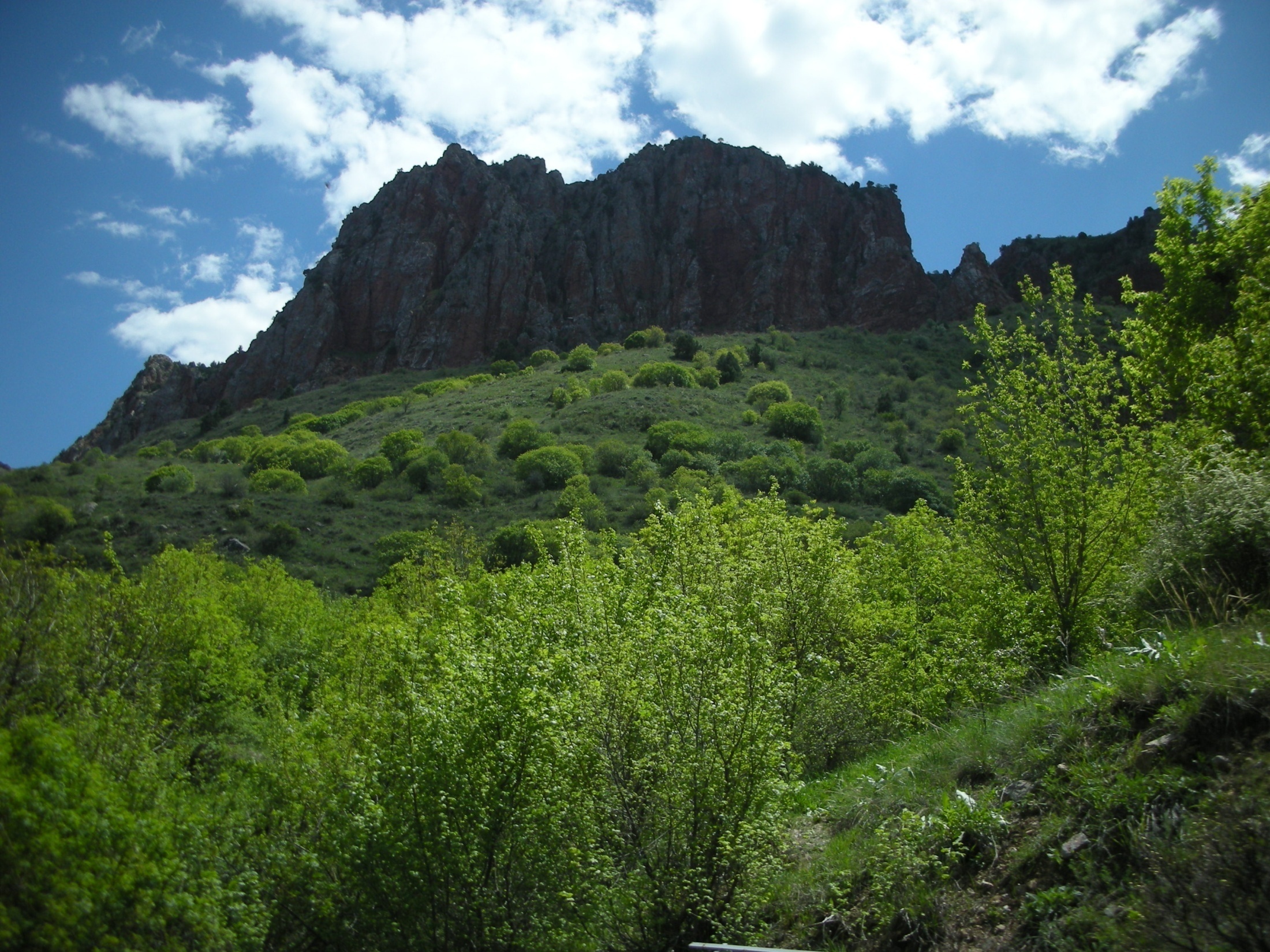 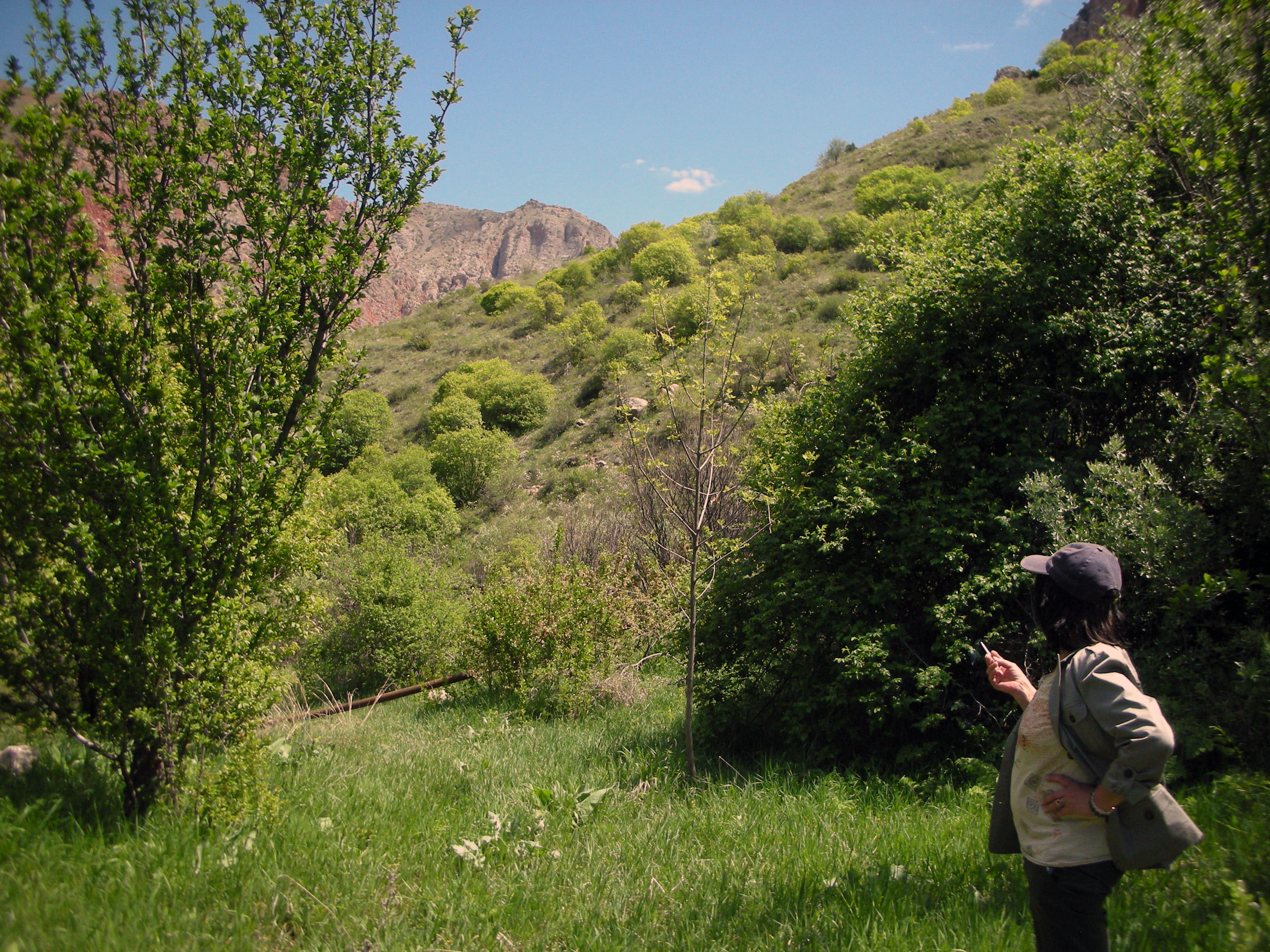 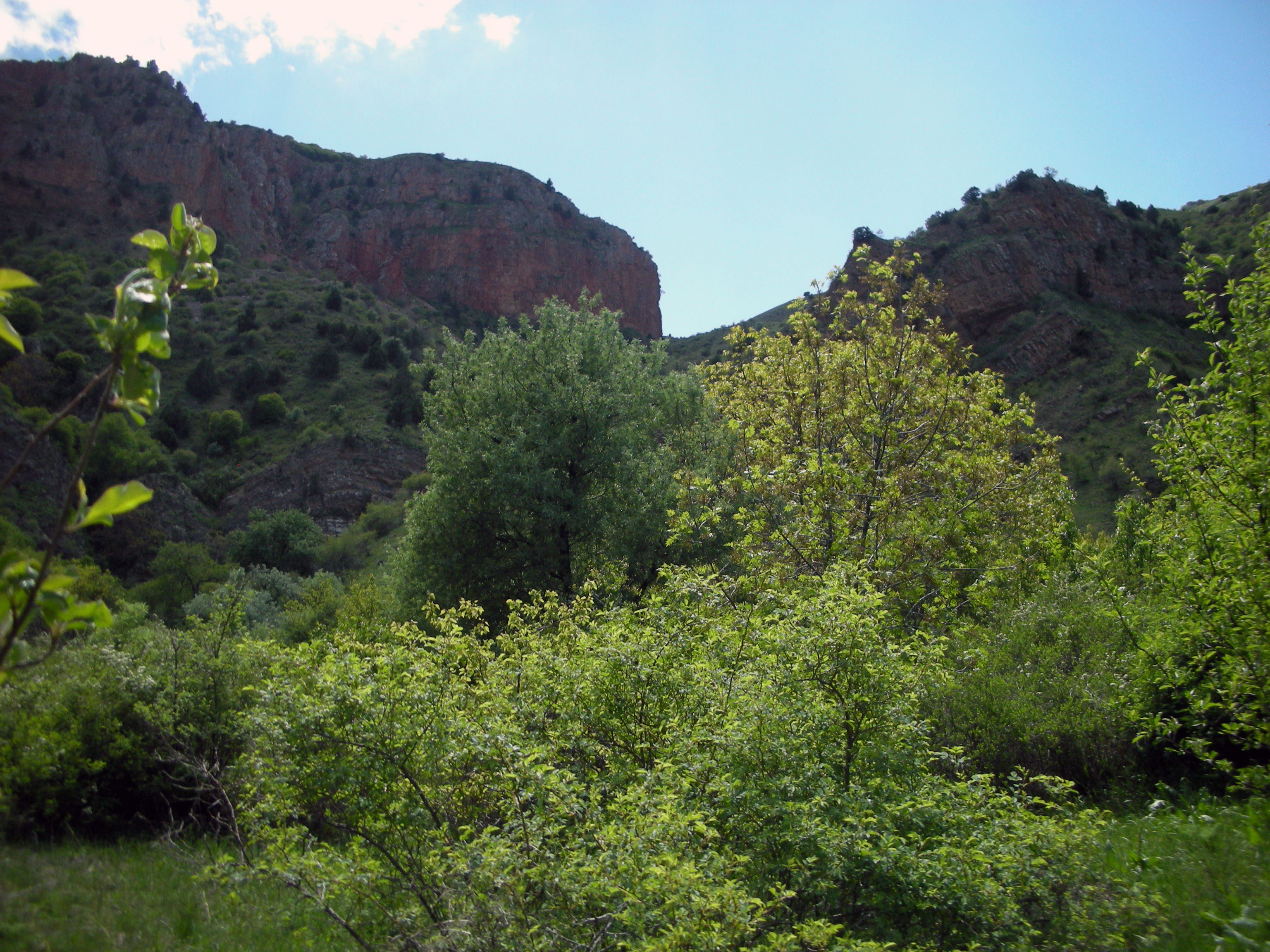 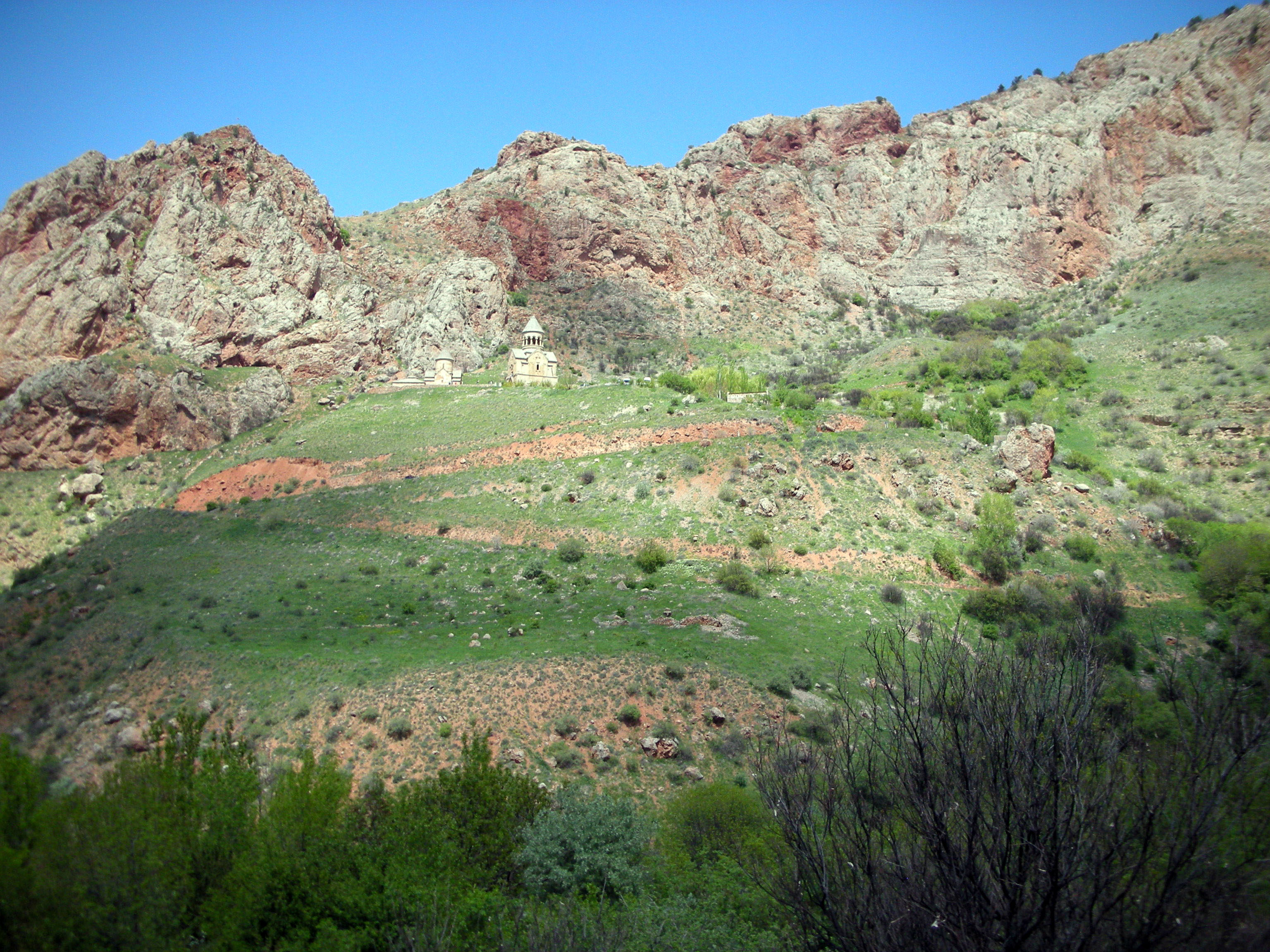 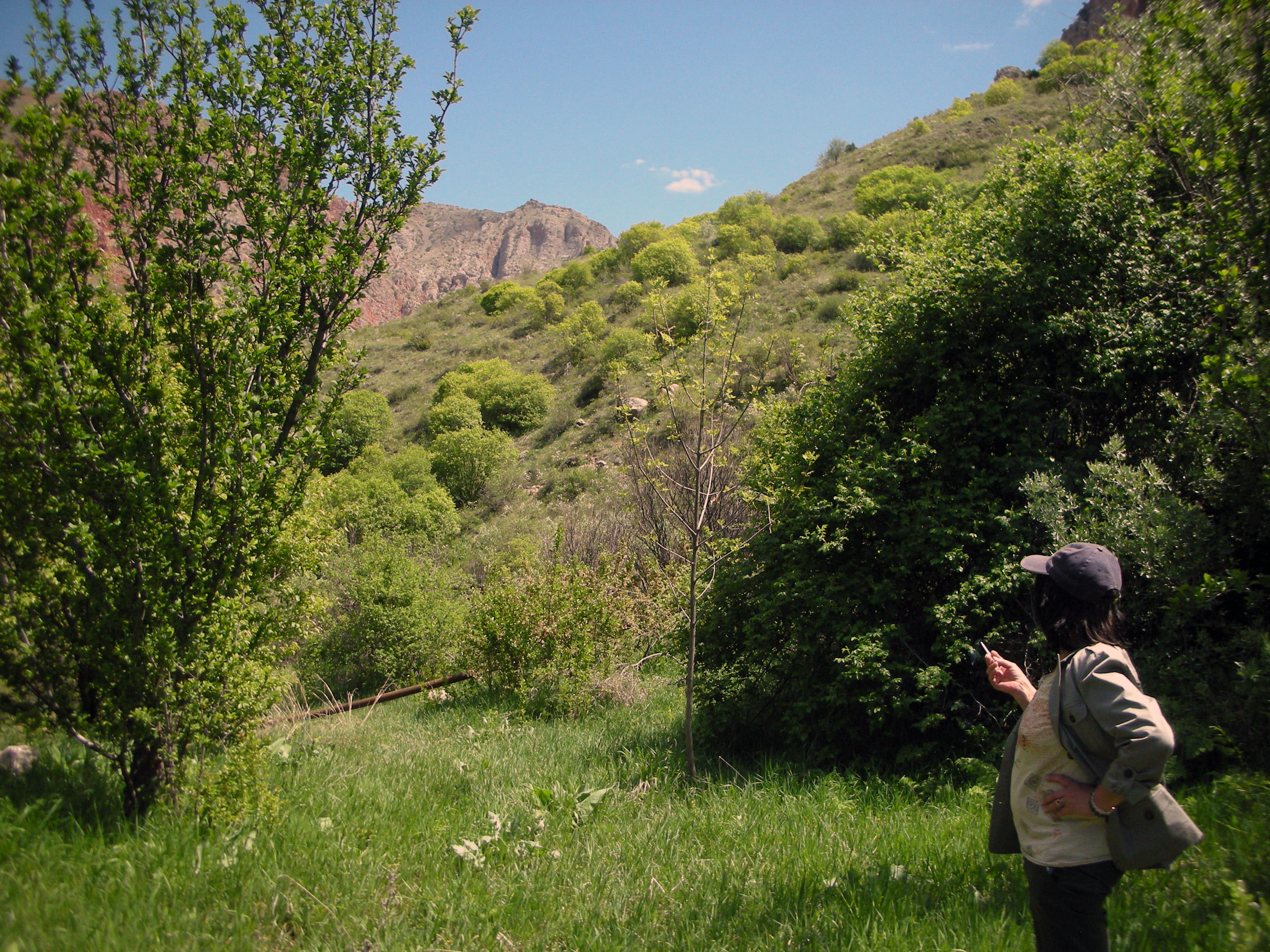 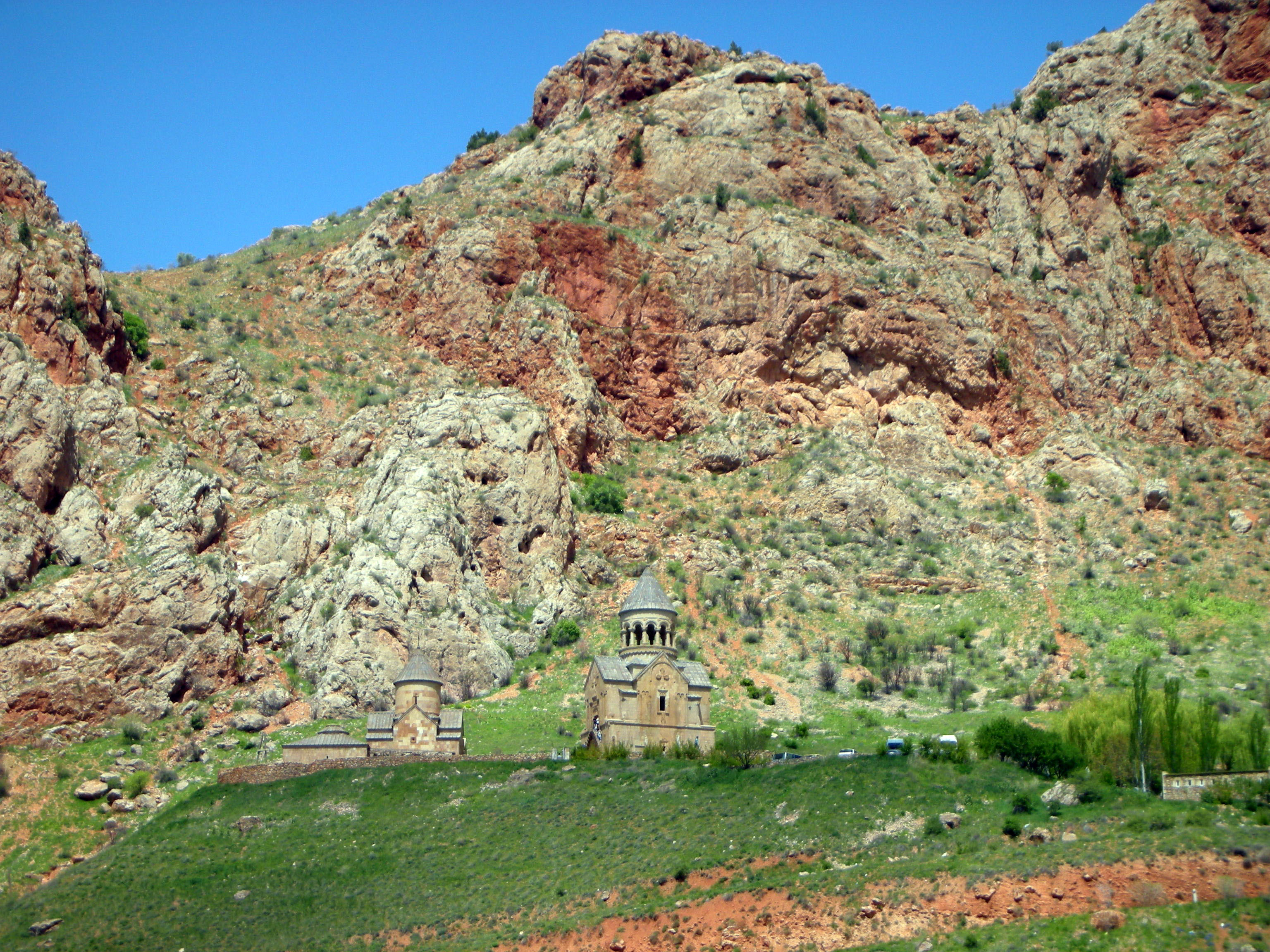 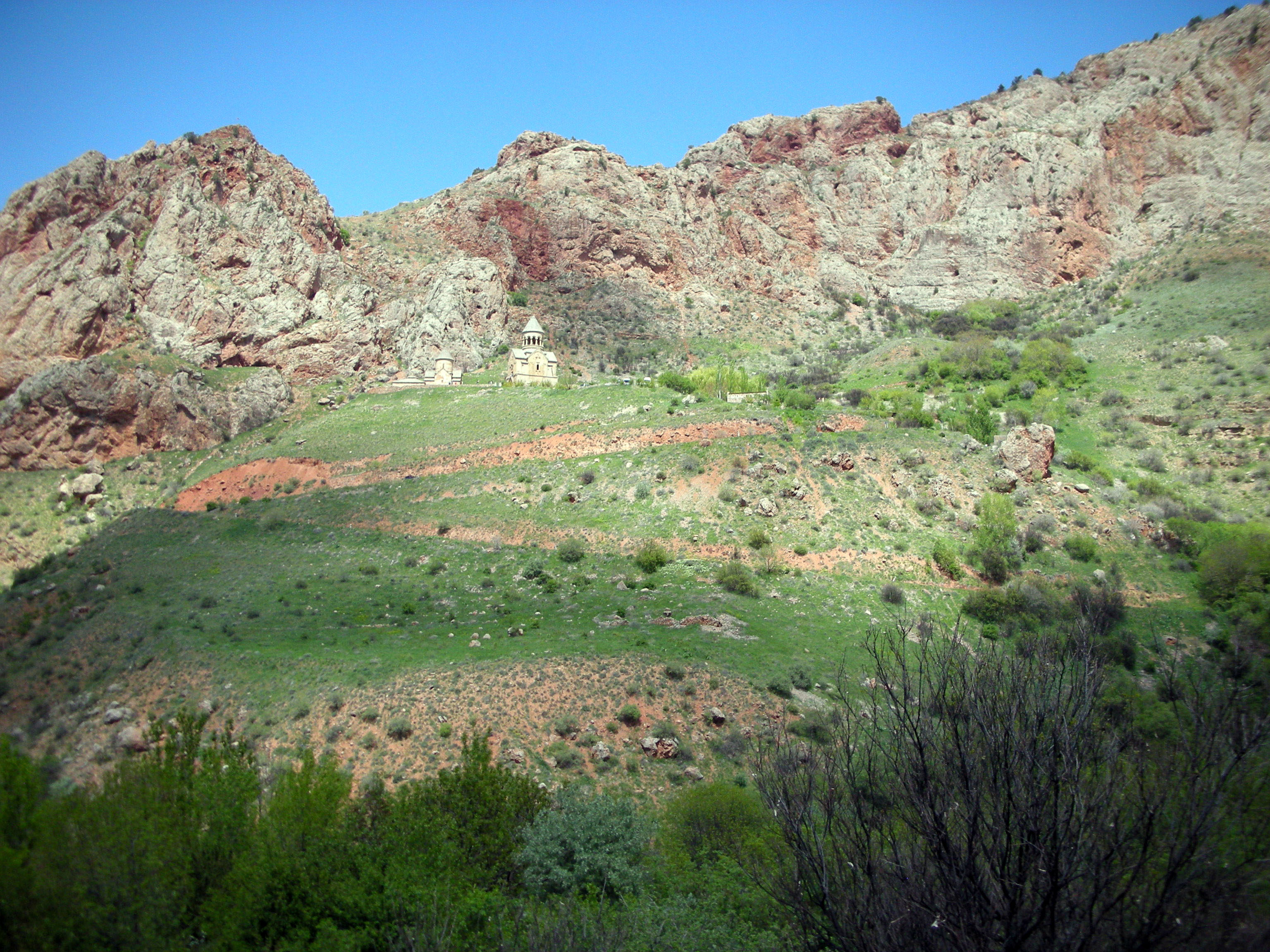 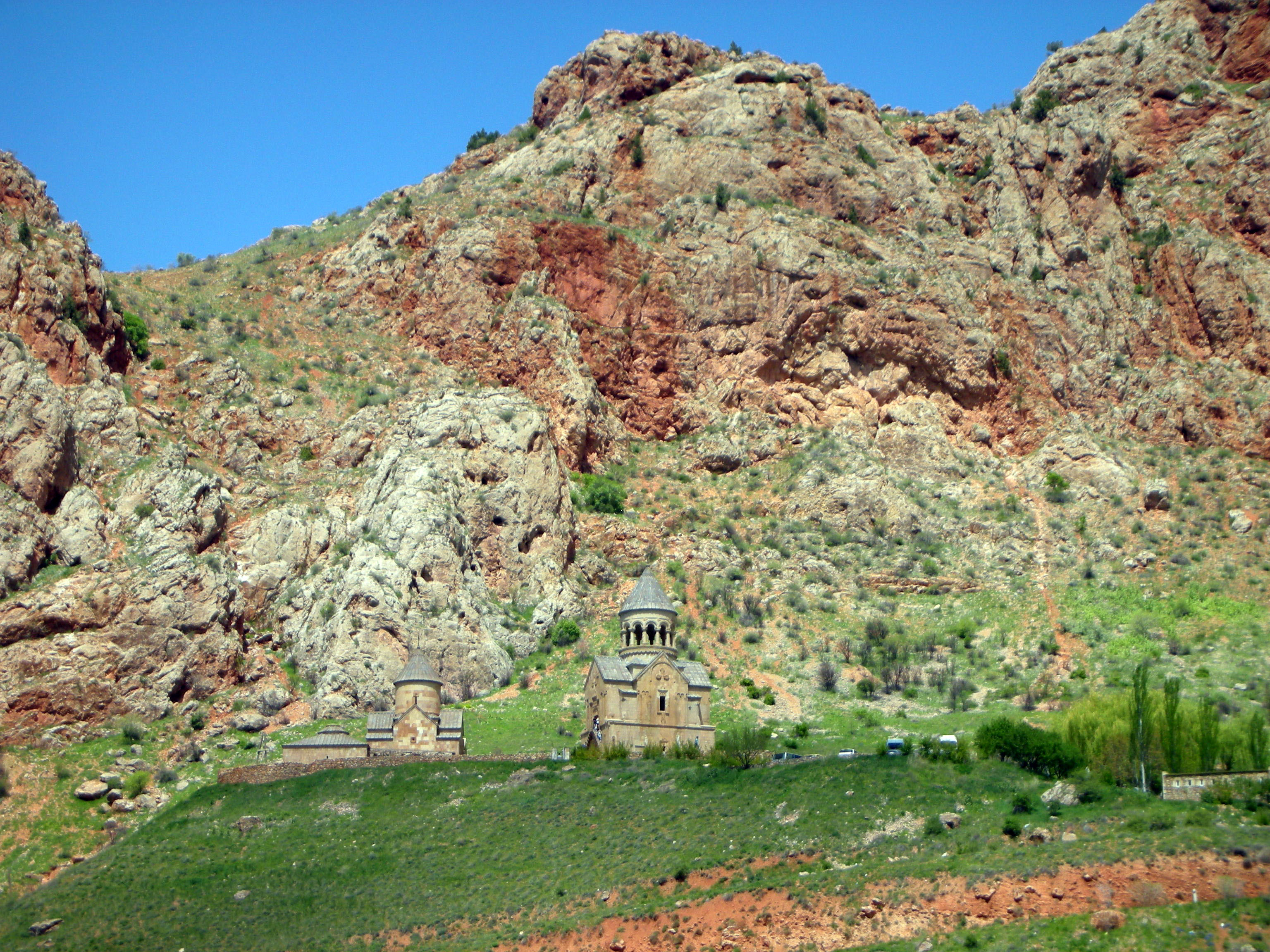 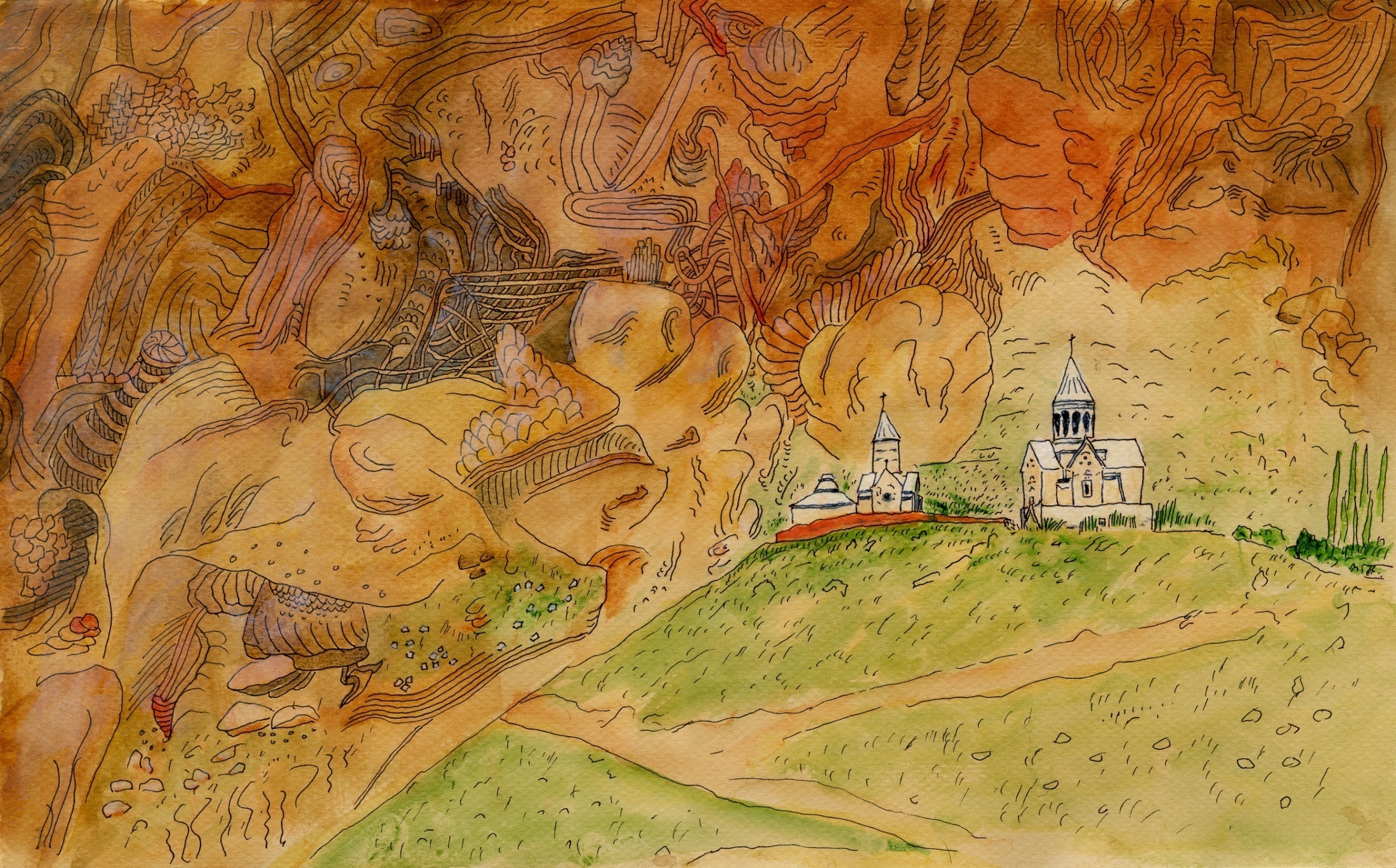 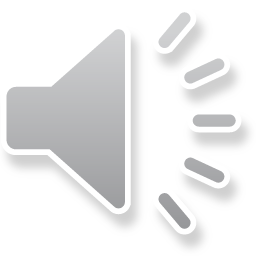 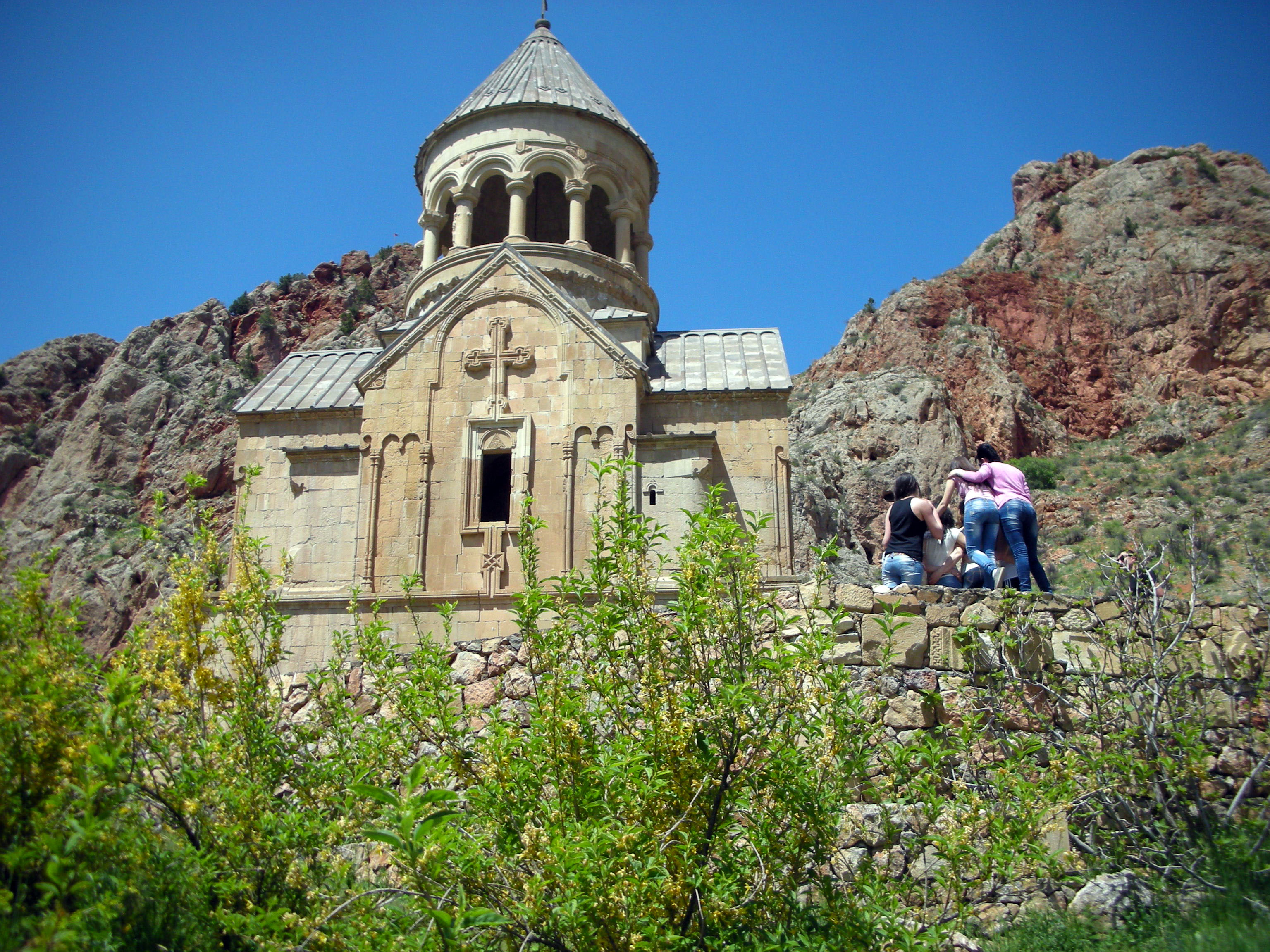 акварель № 9
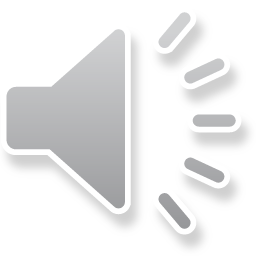 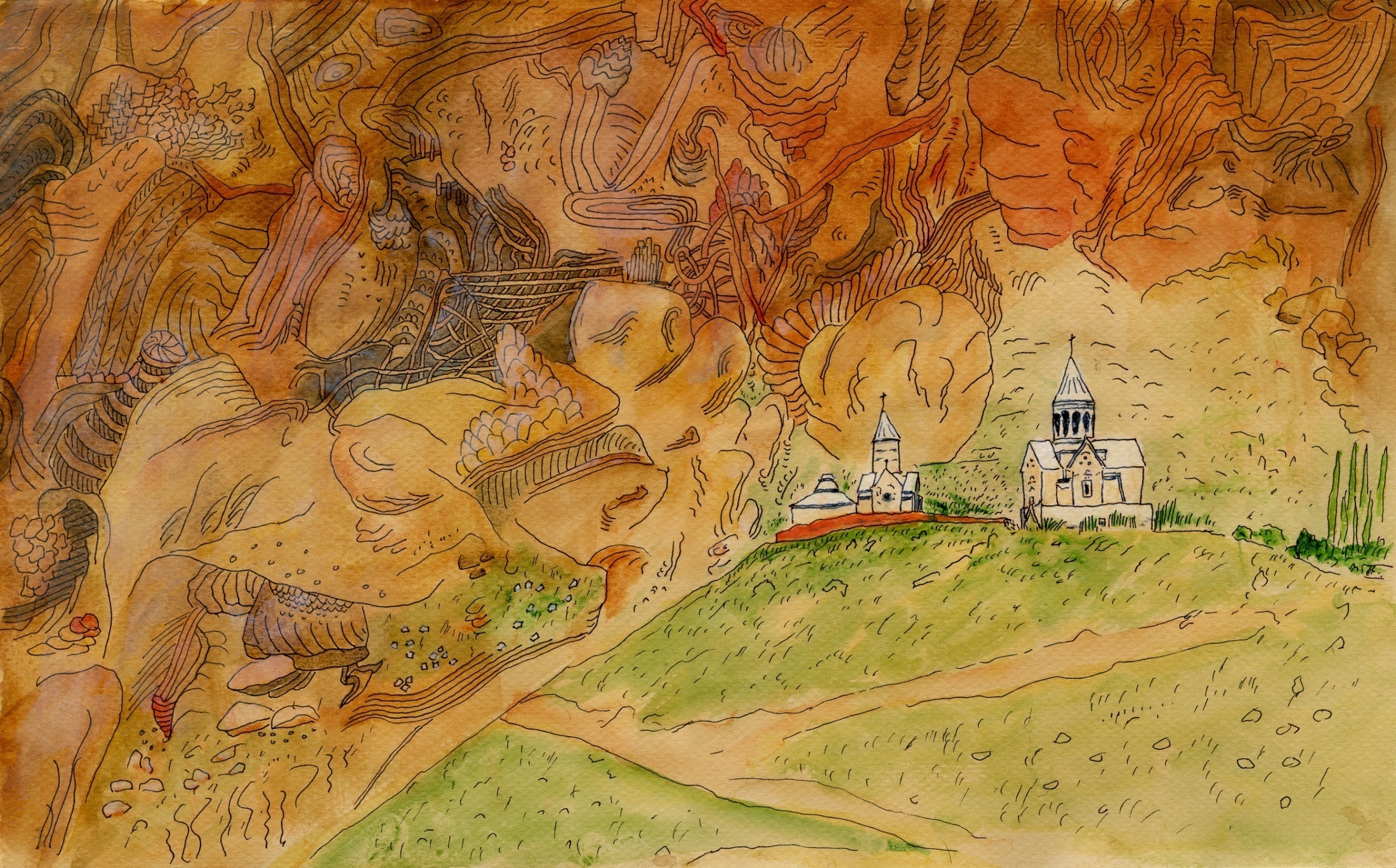 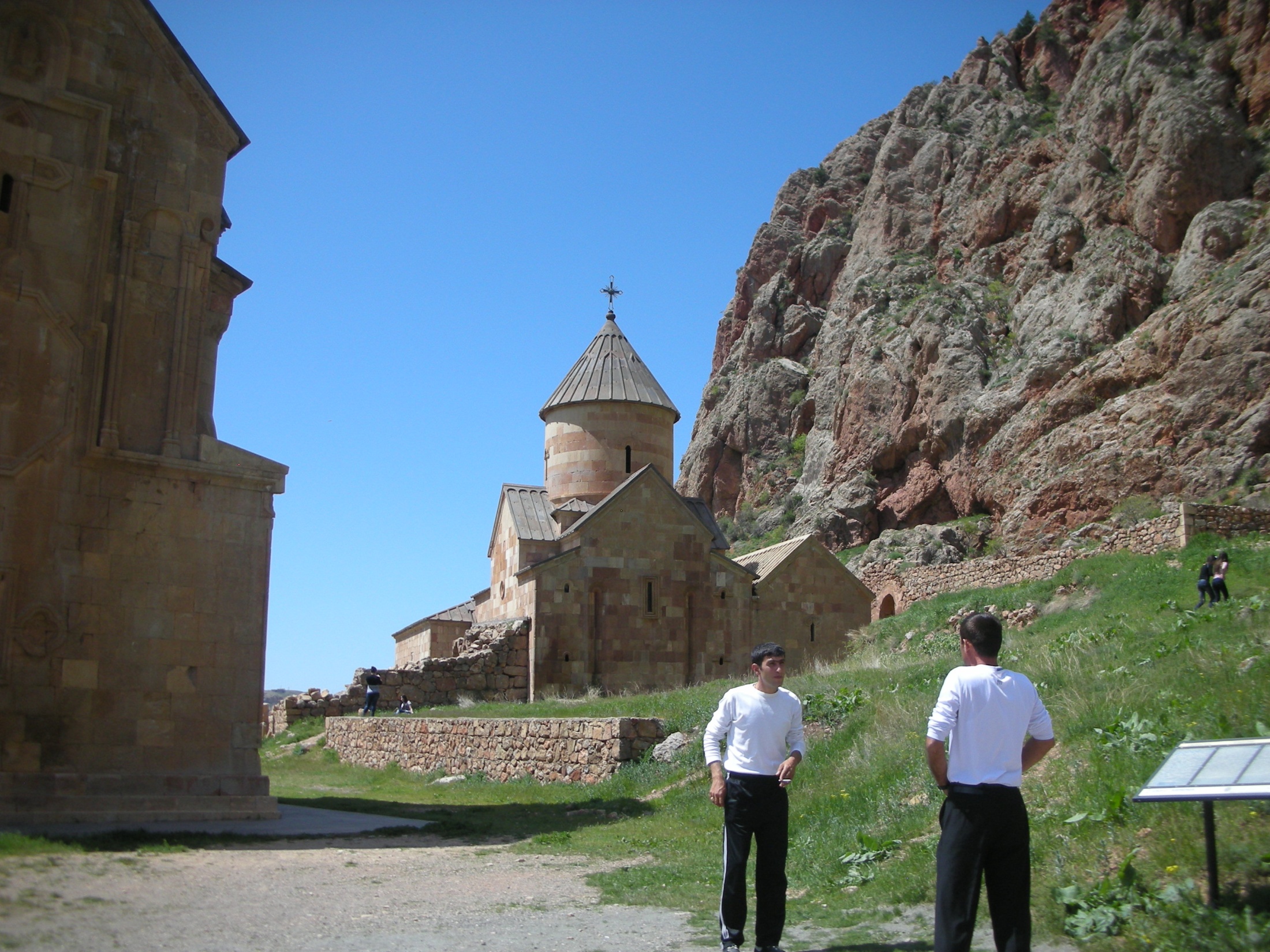 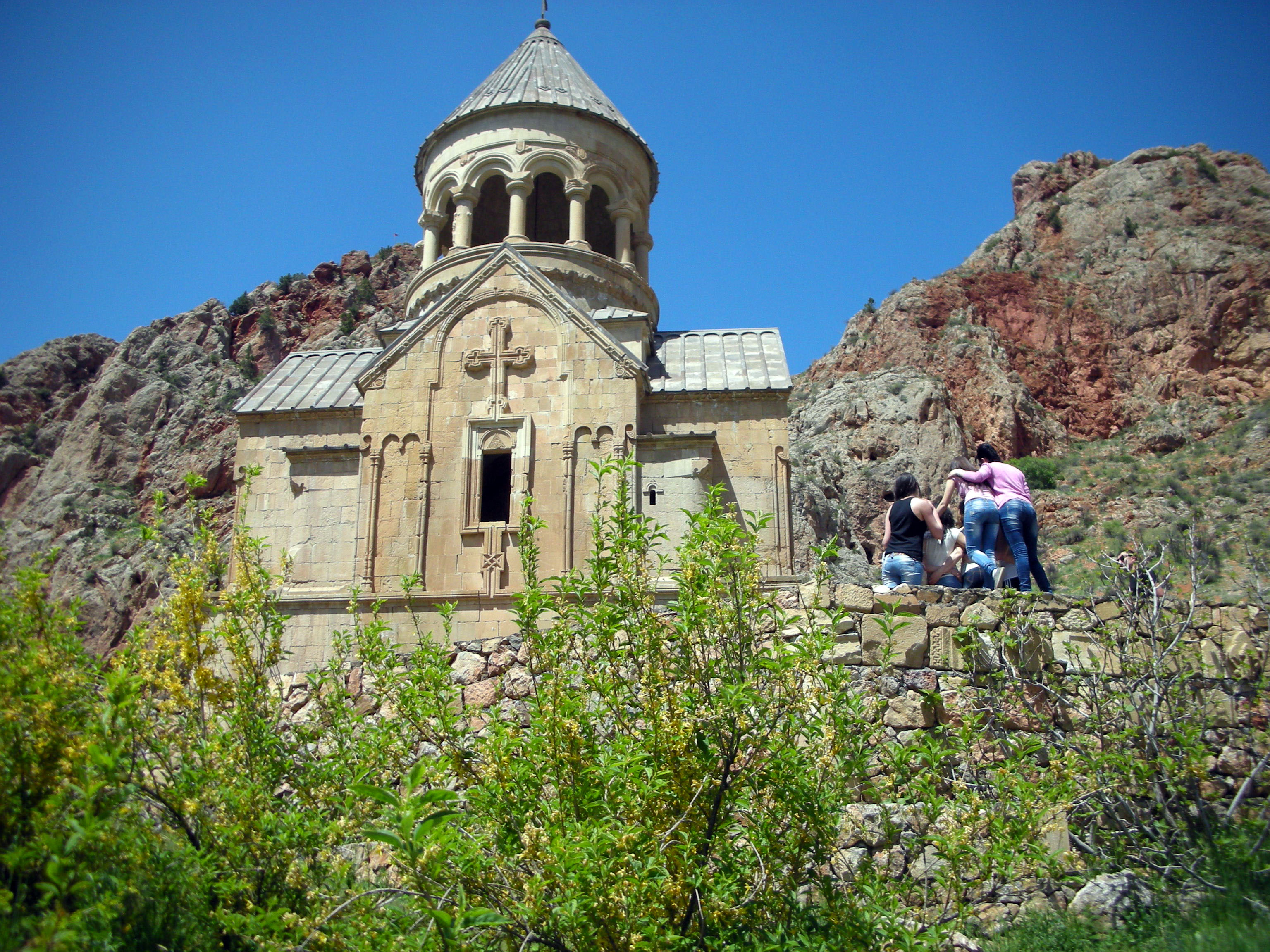 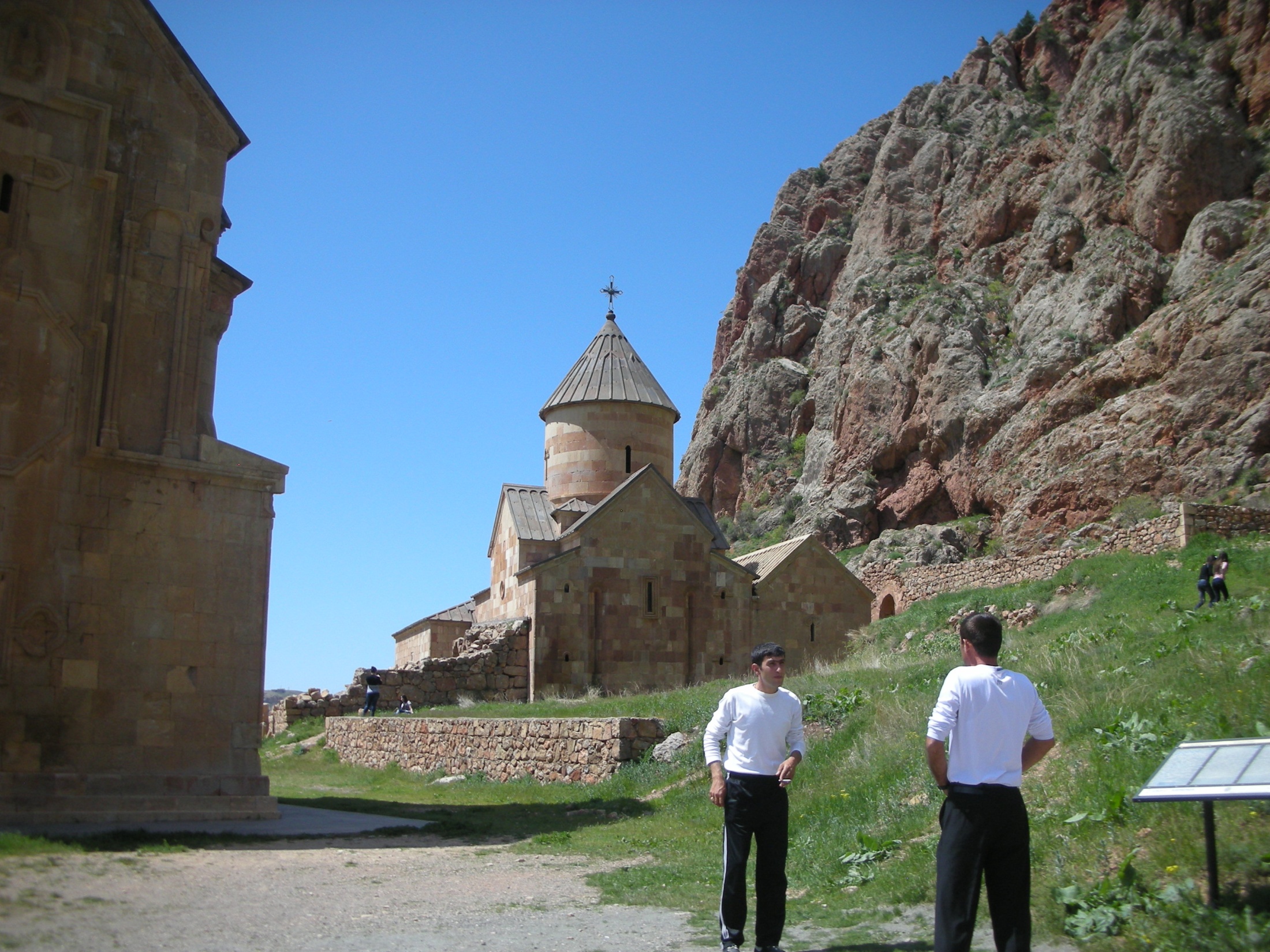 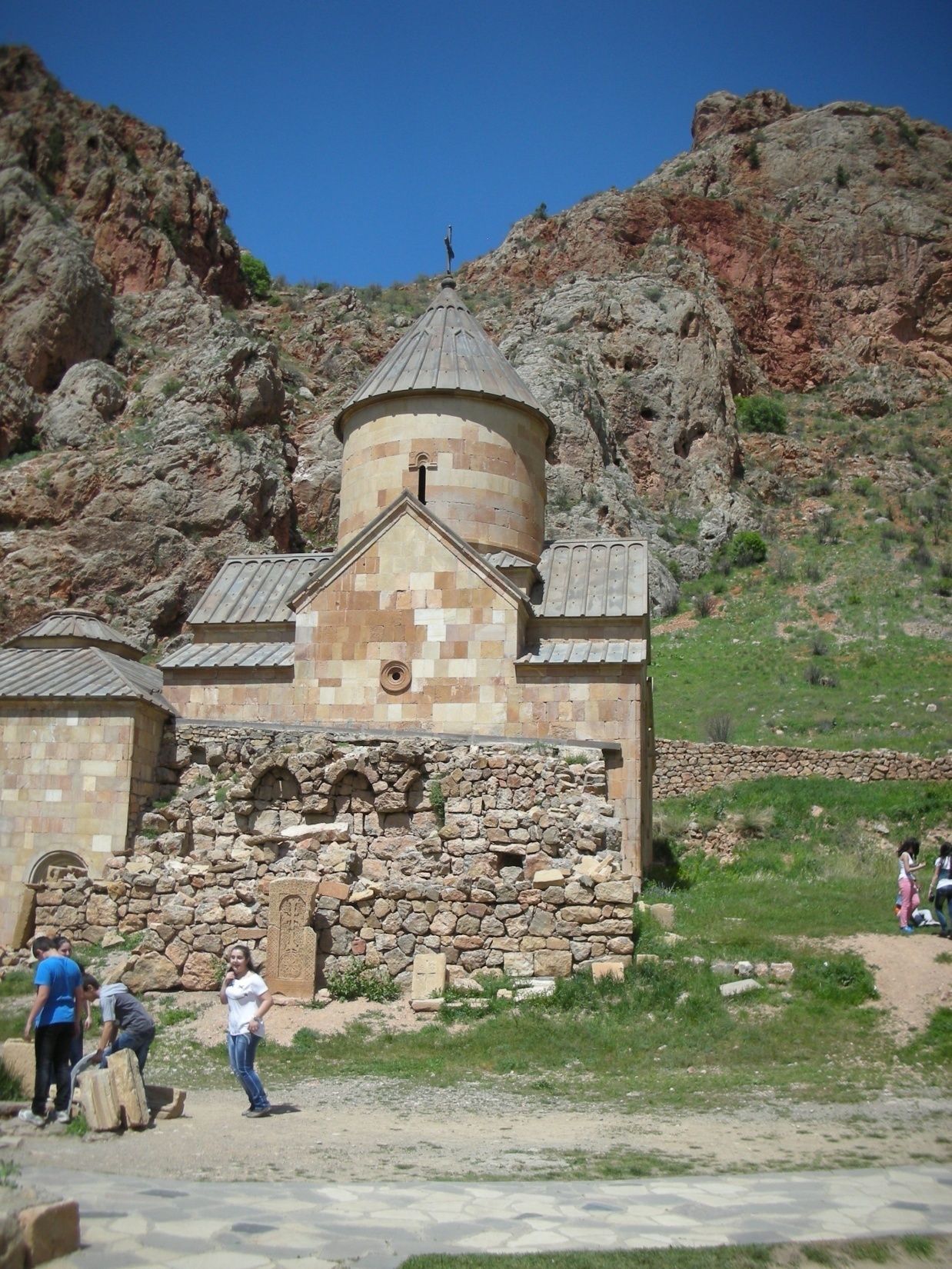 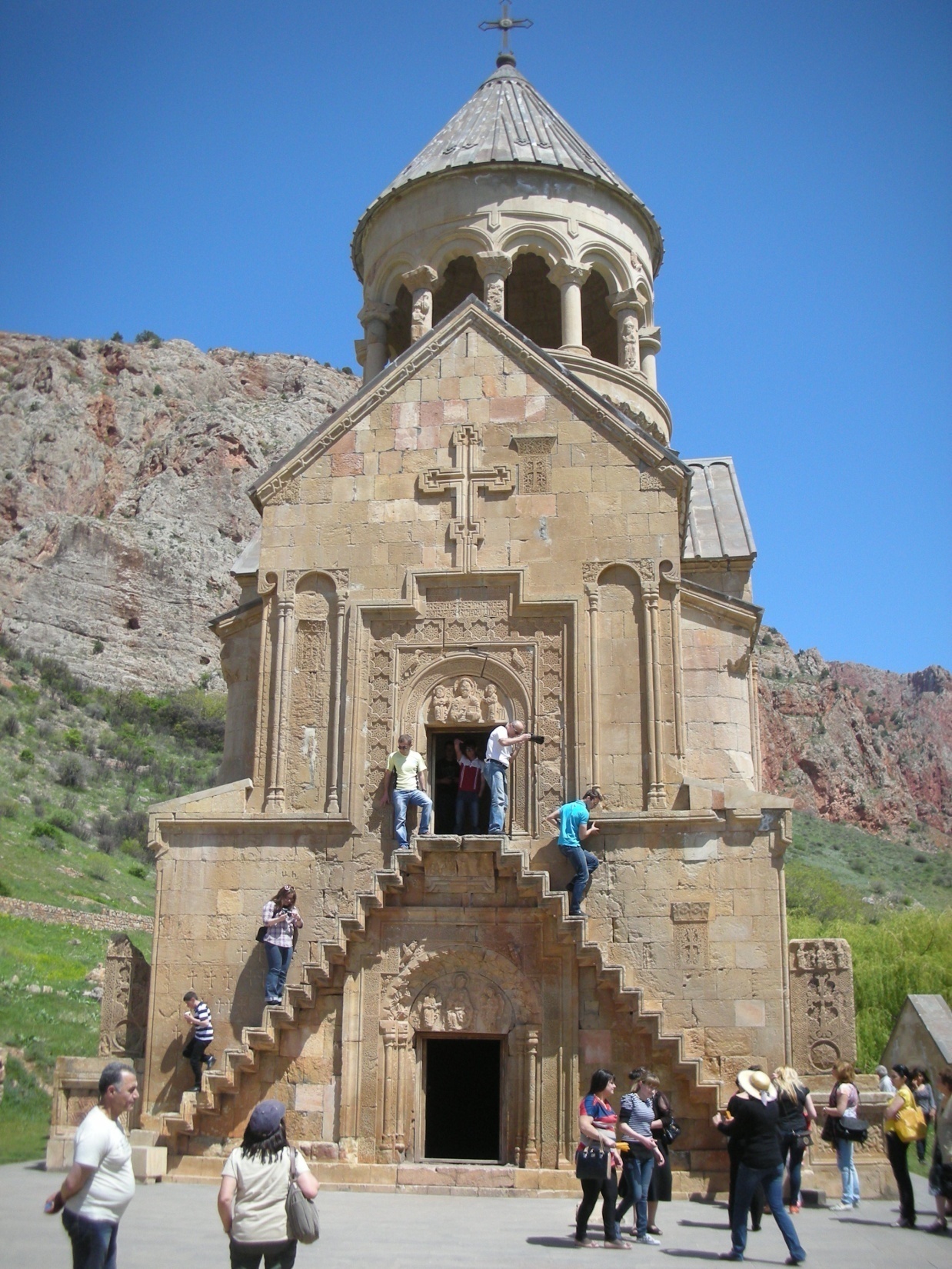 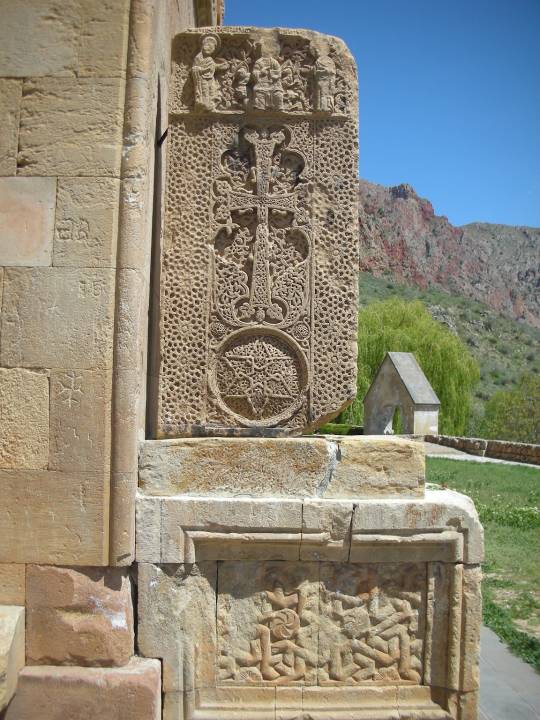 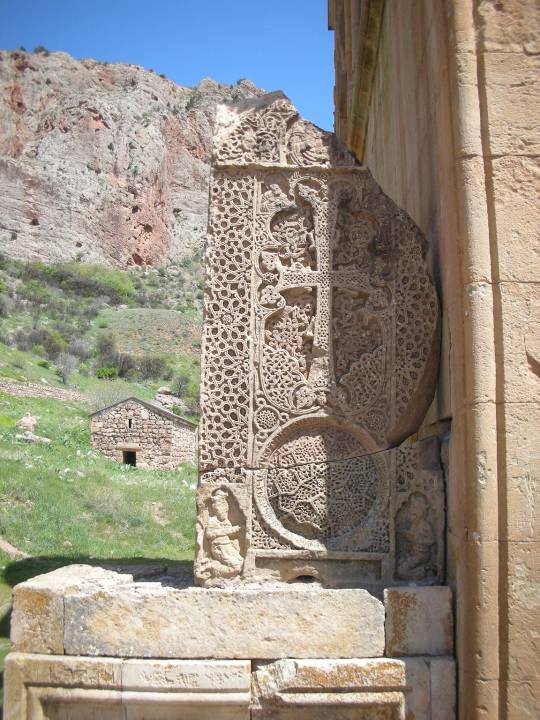 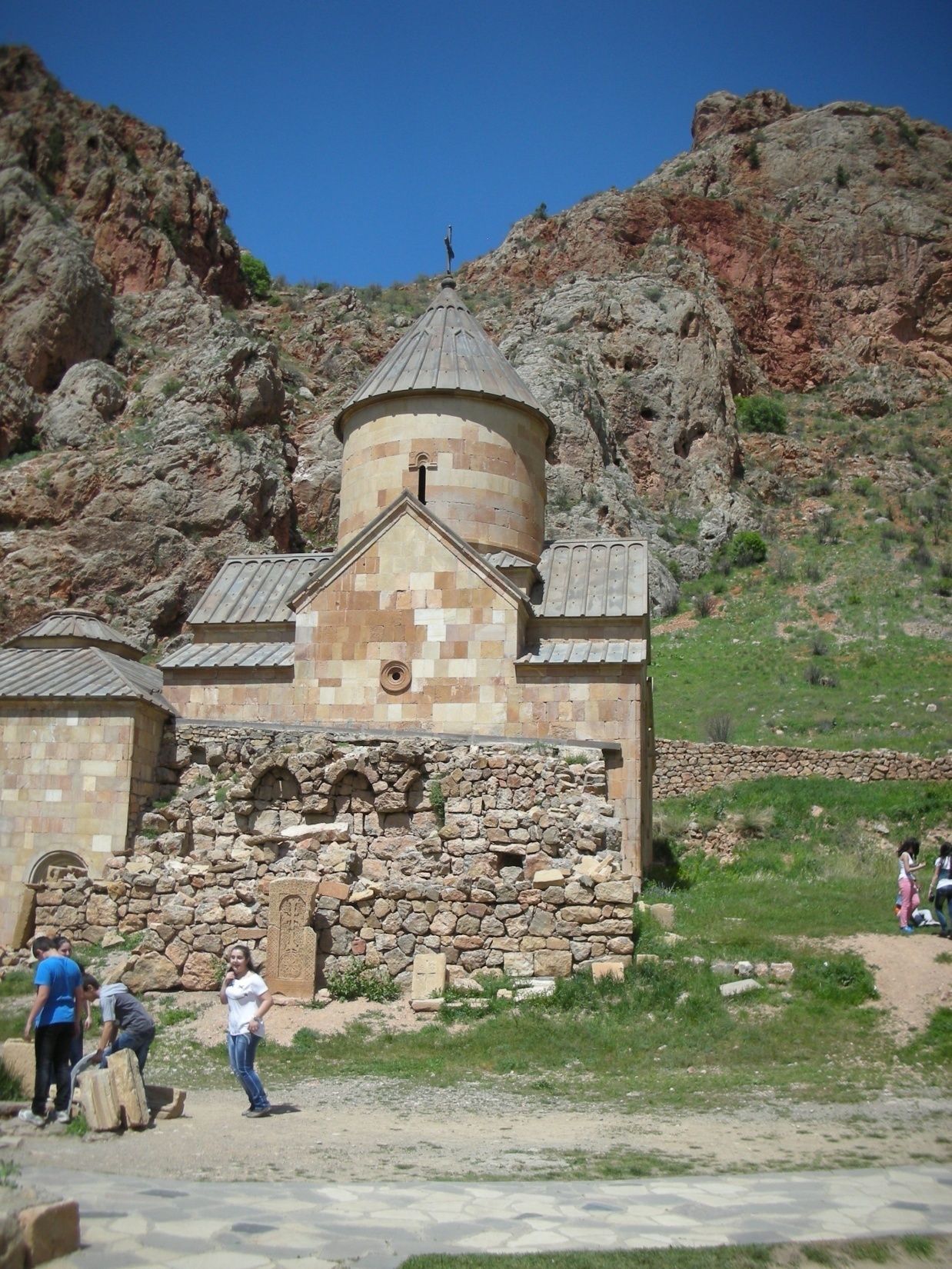 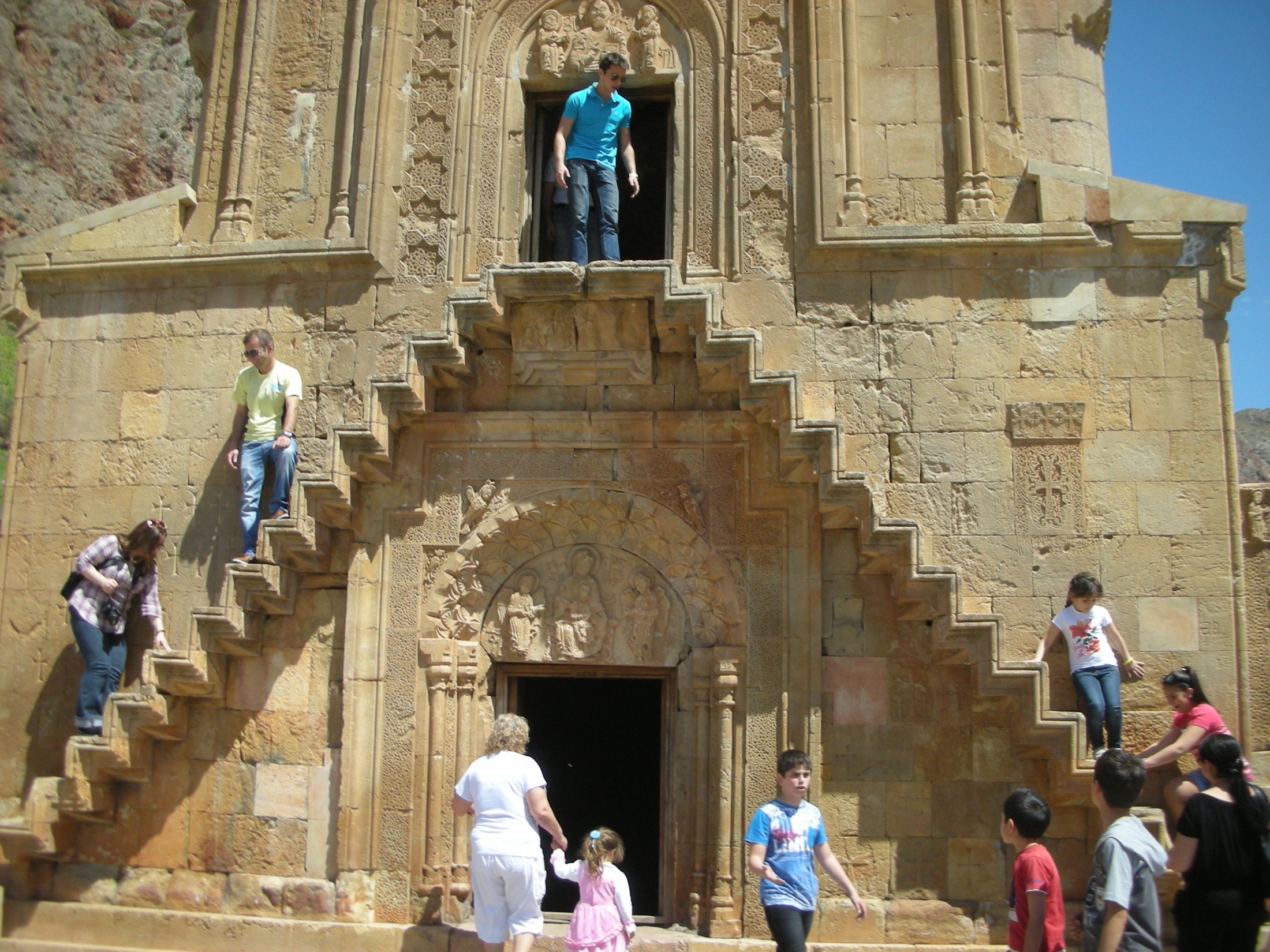 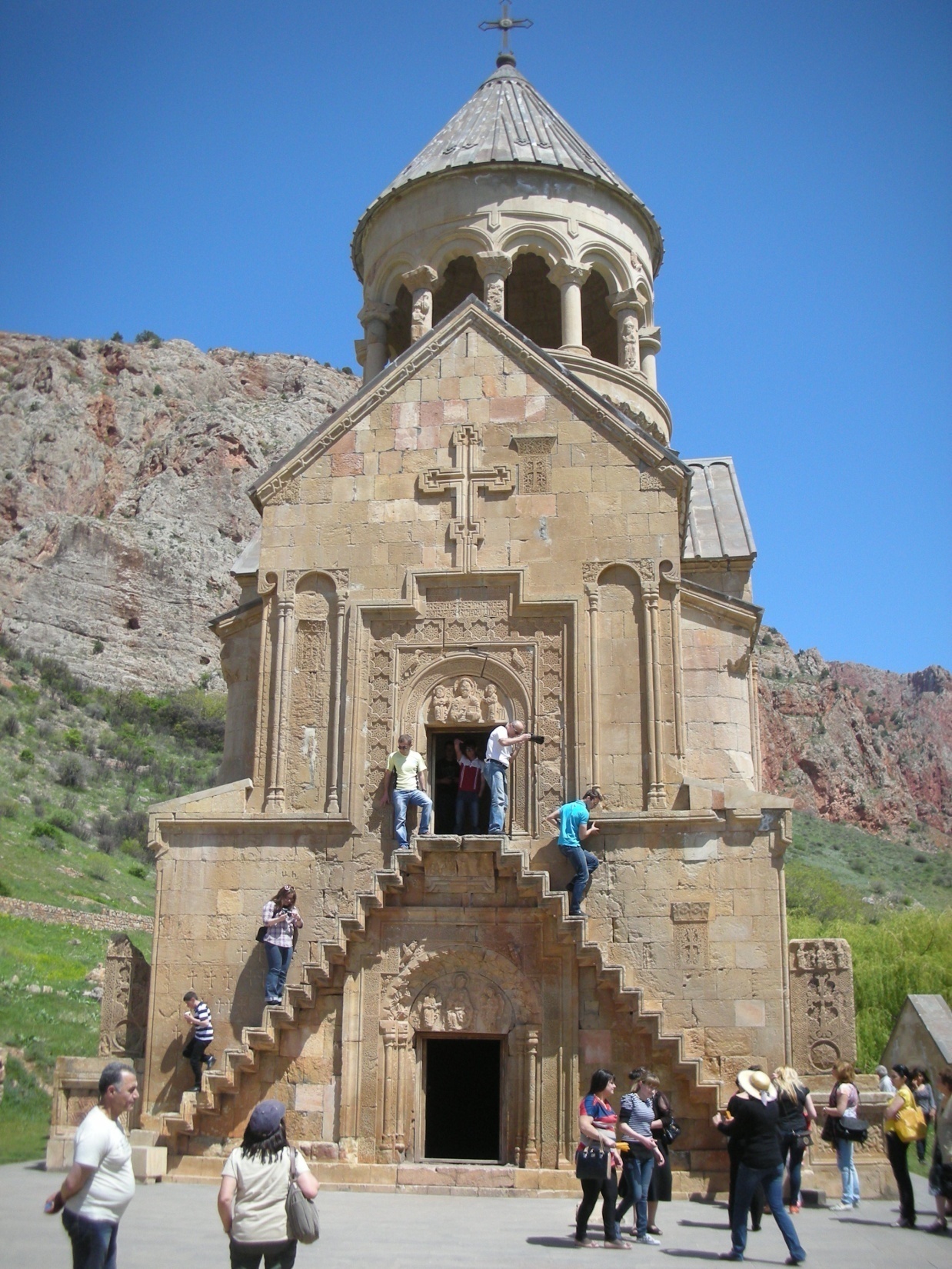 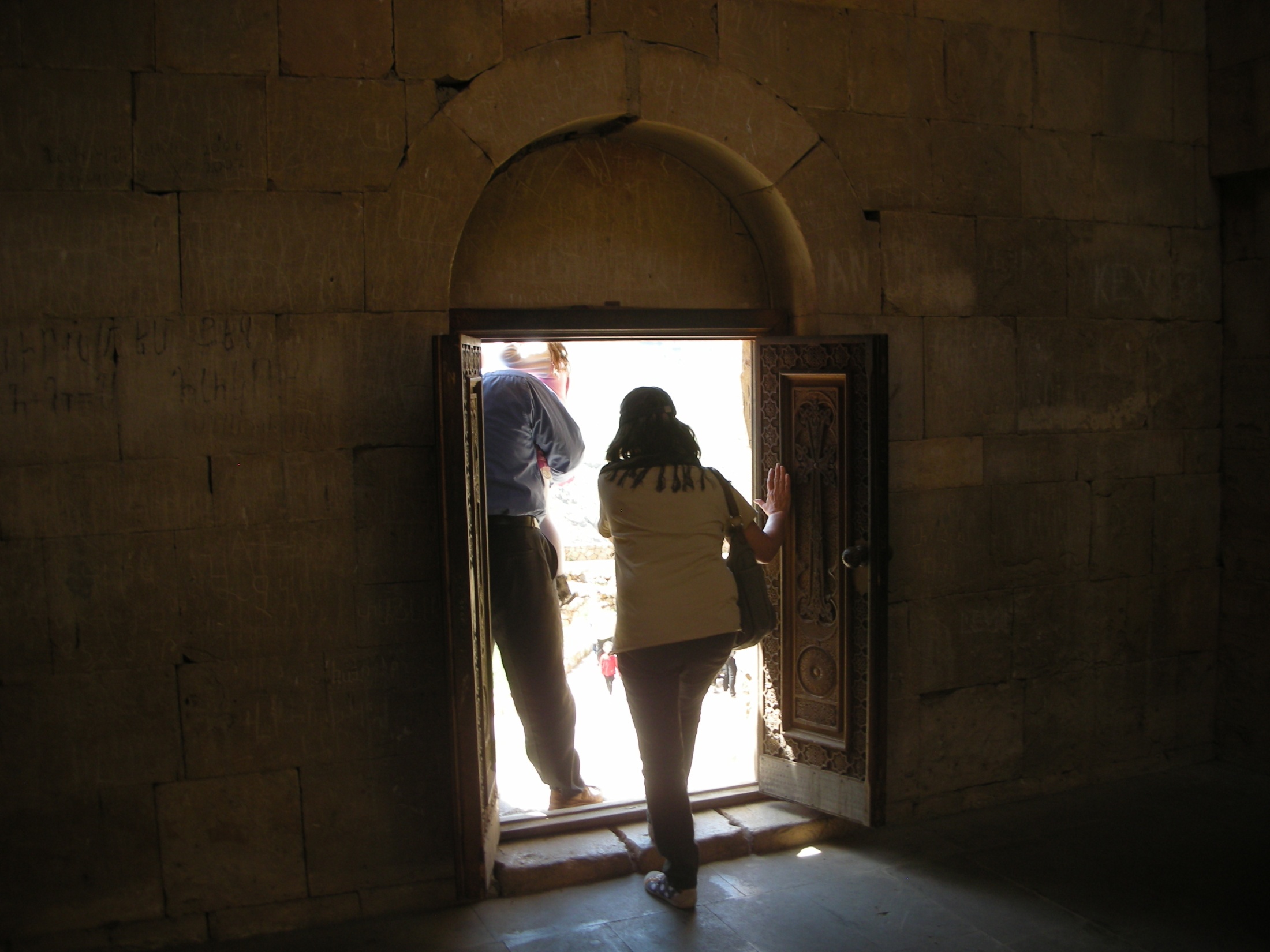 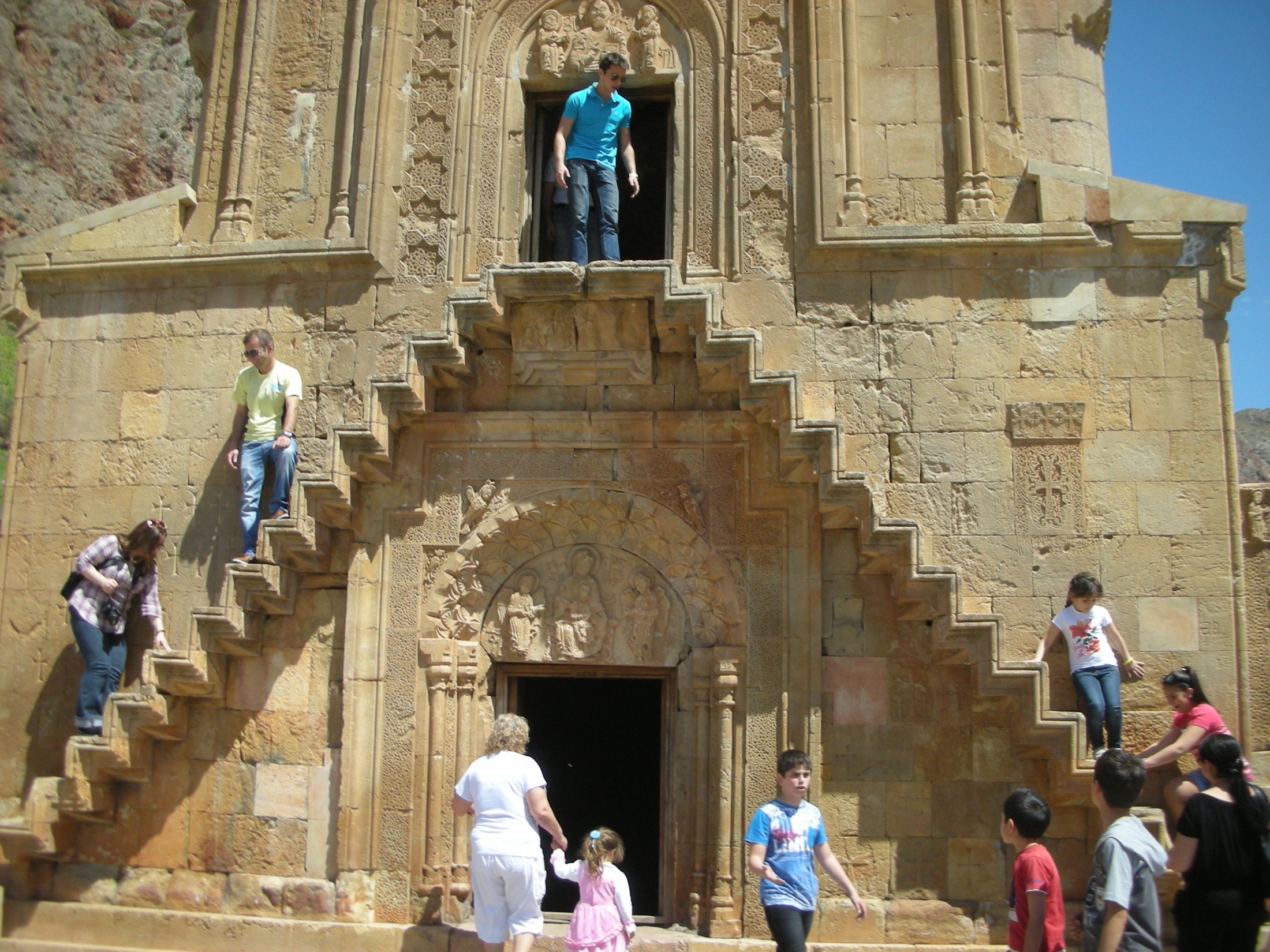 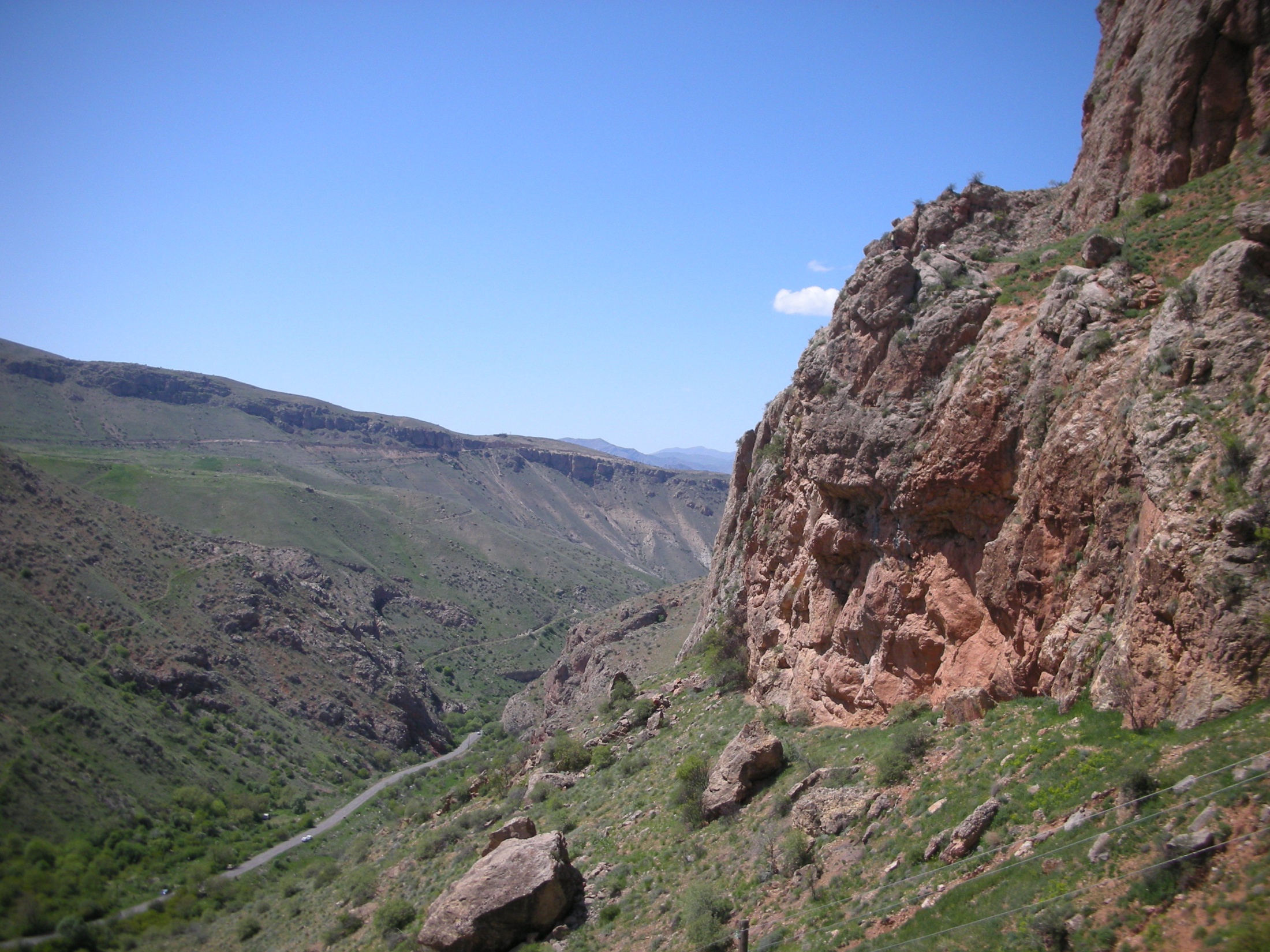 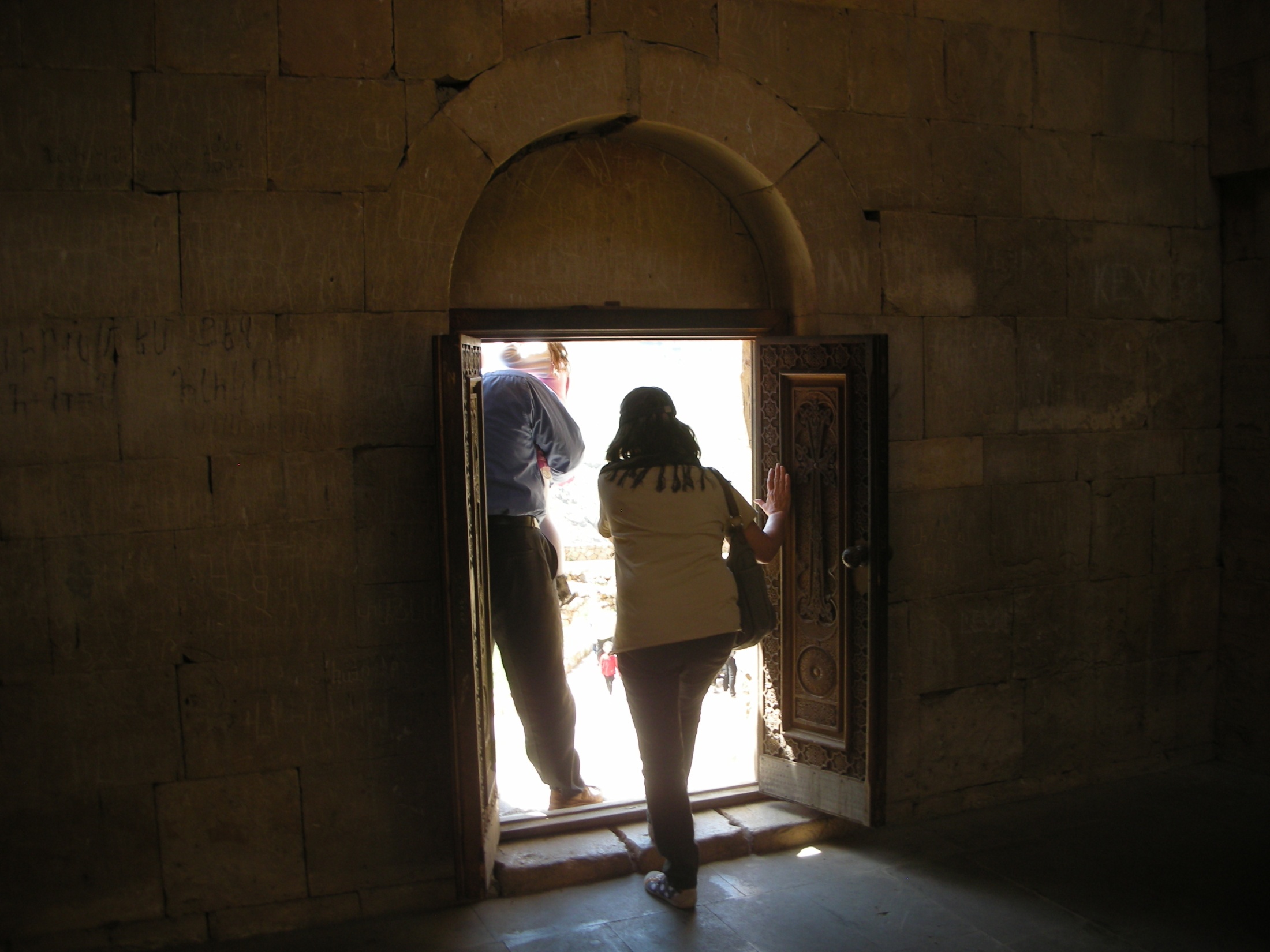 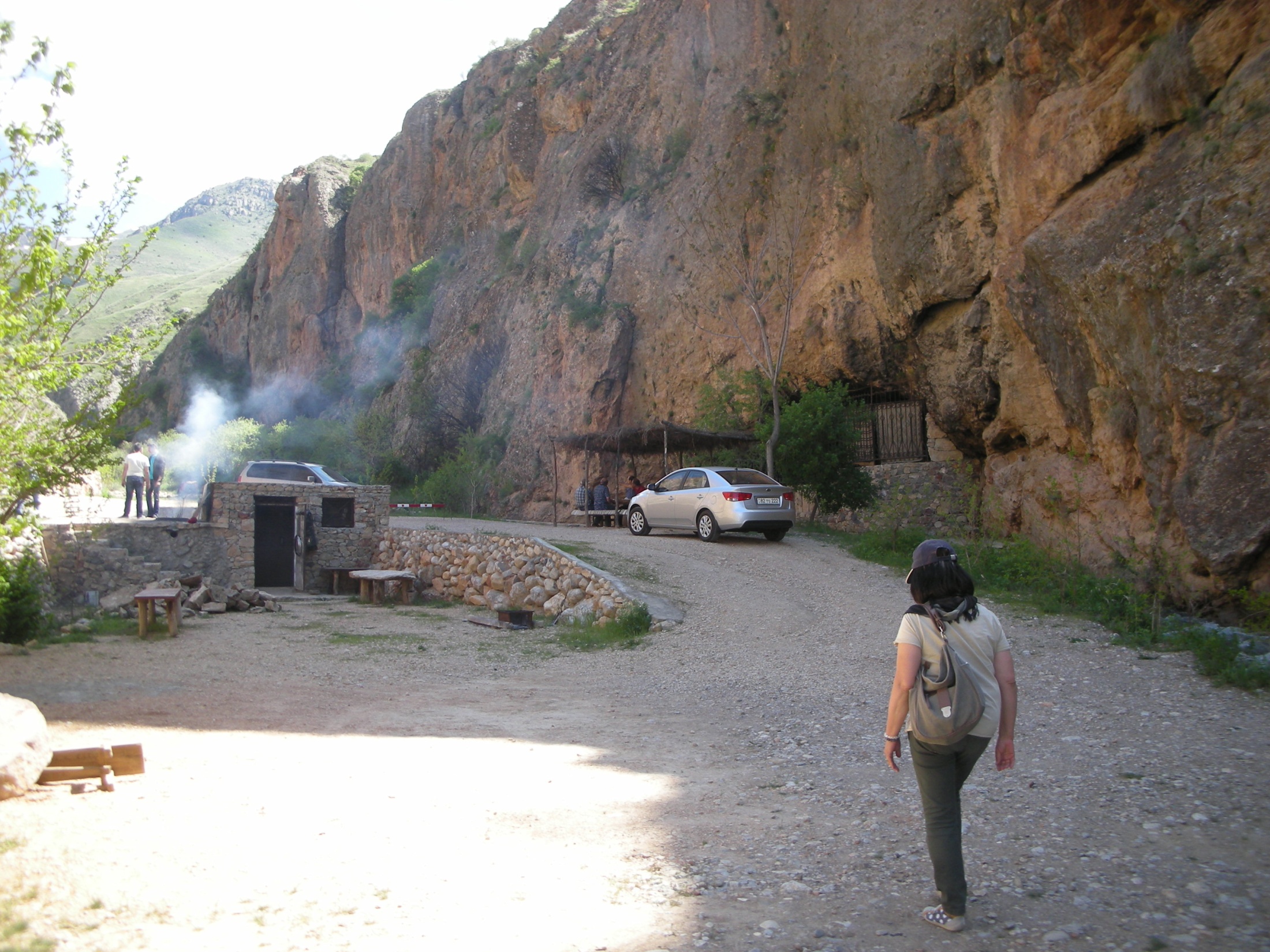 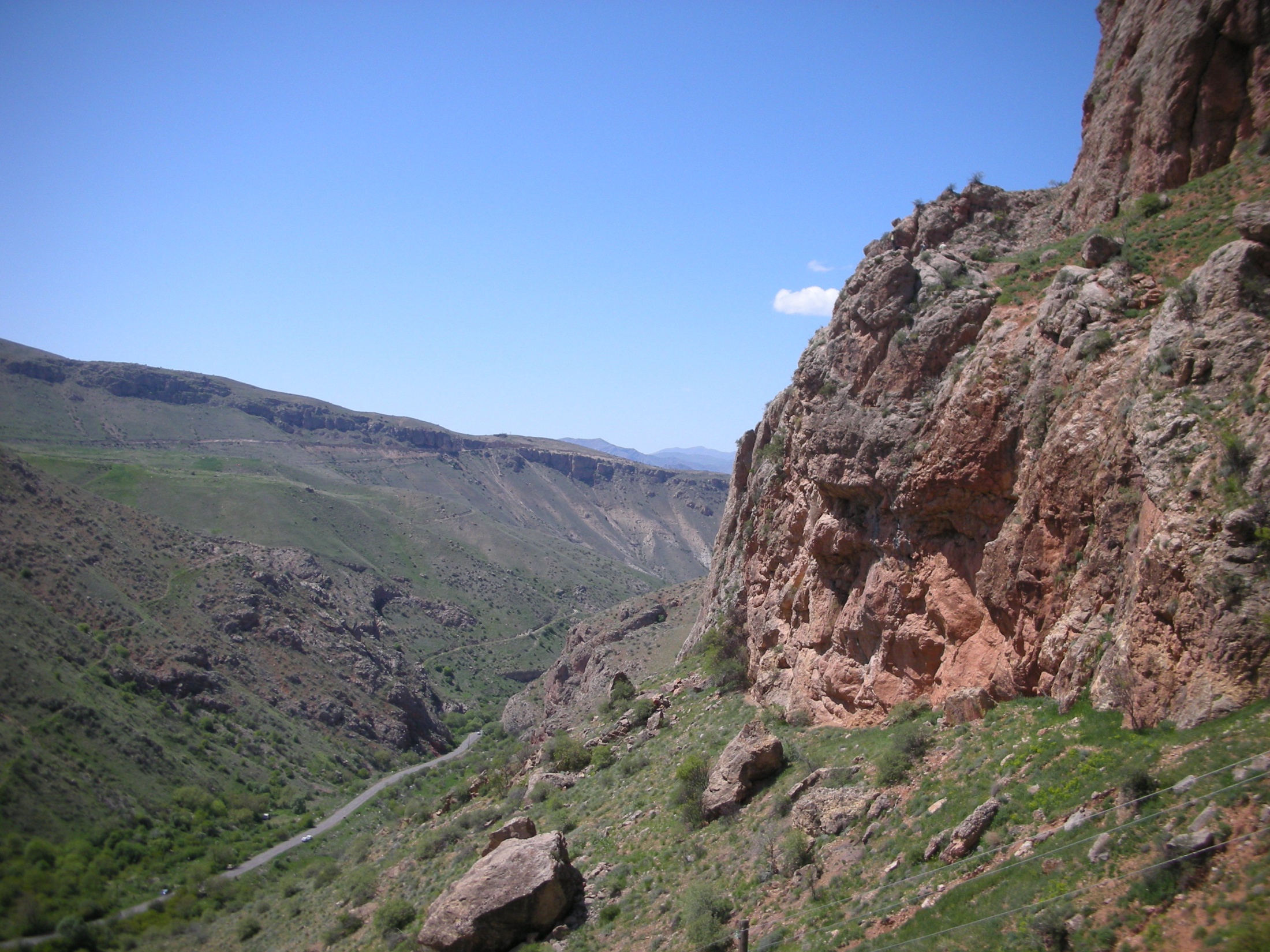 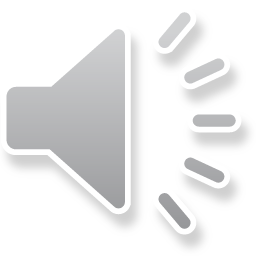 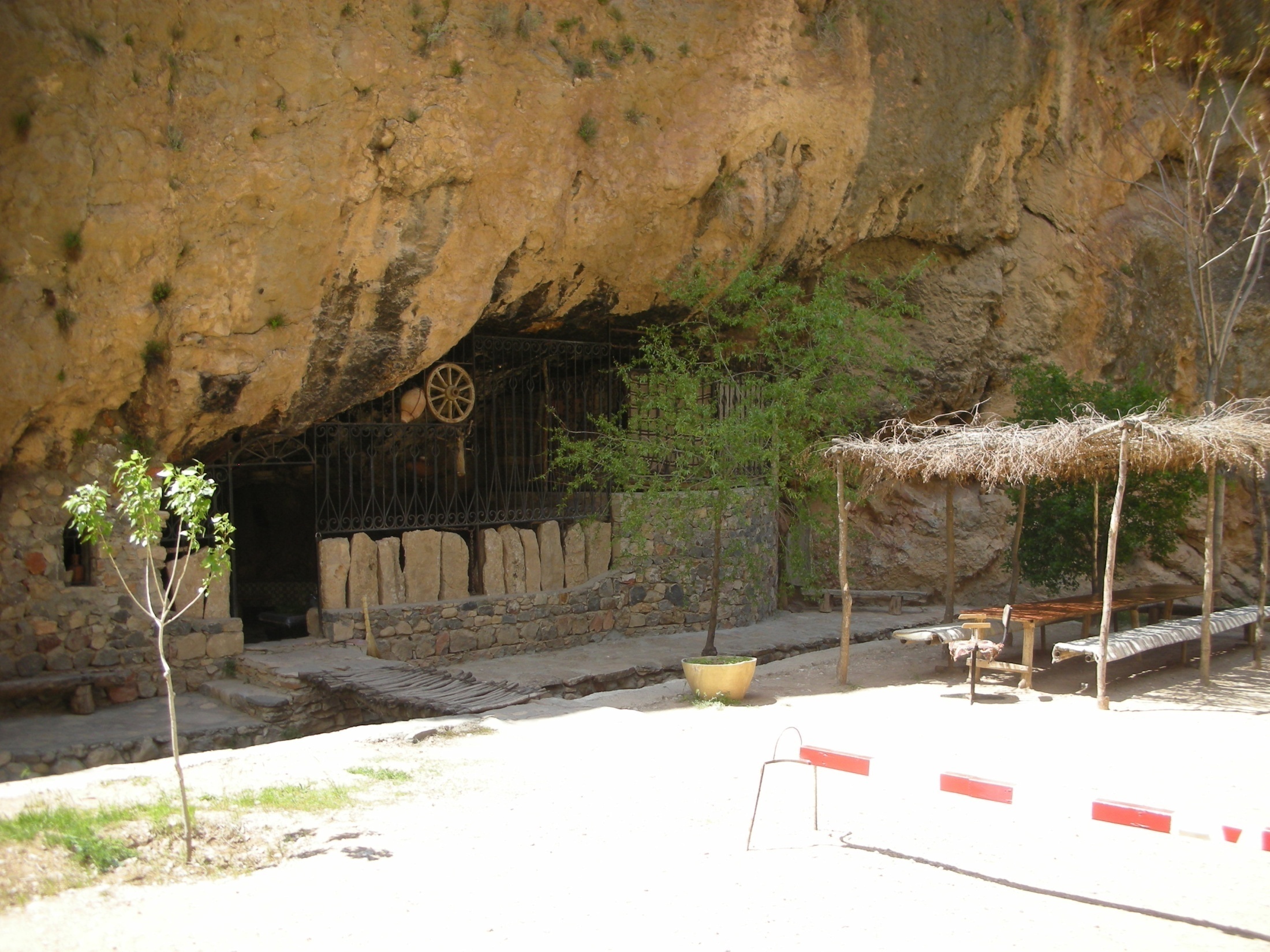 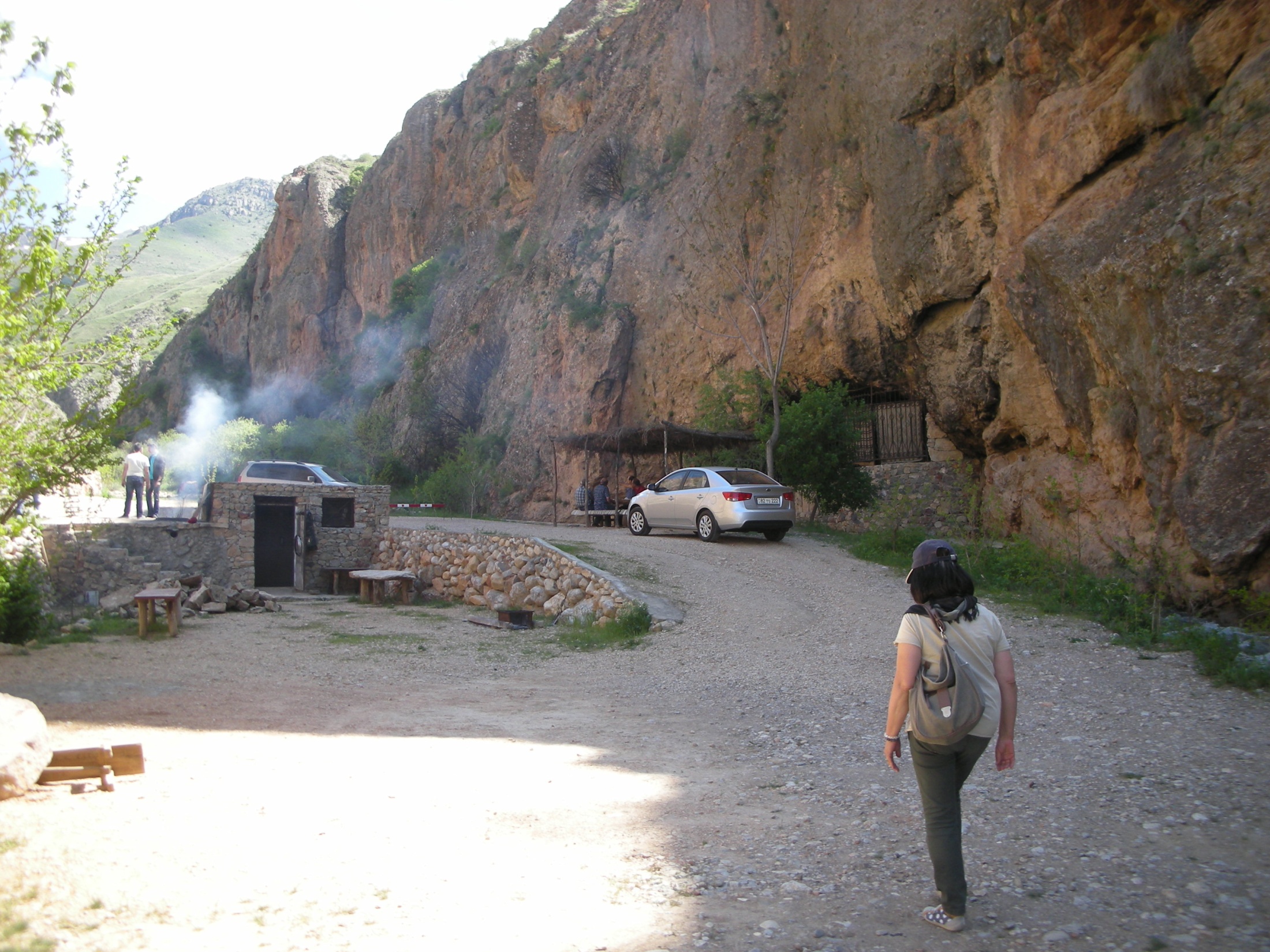 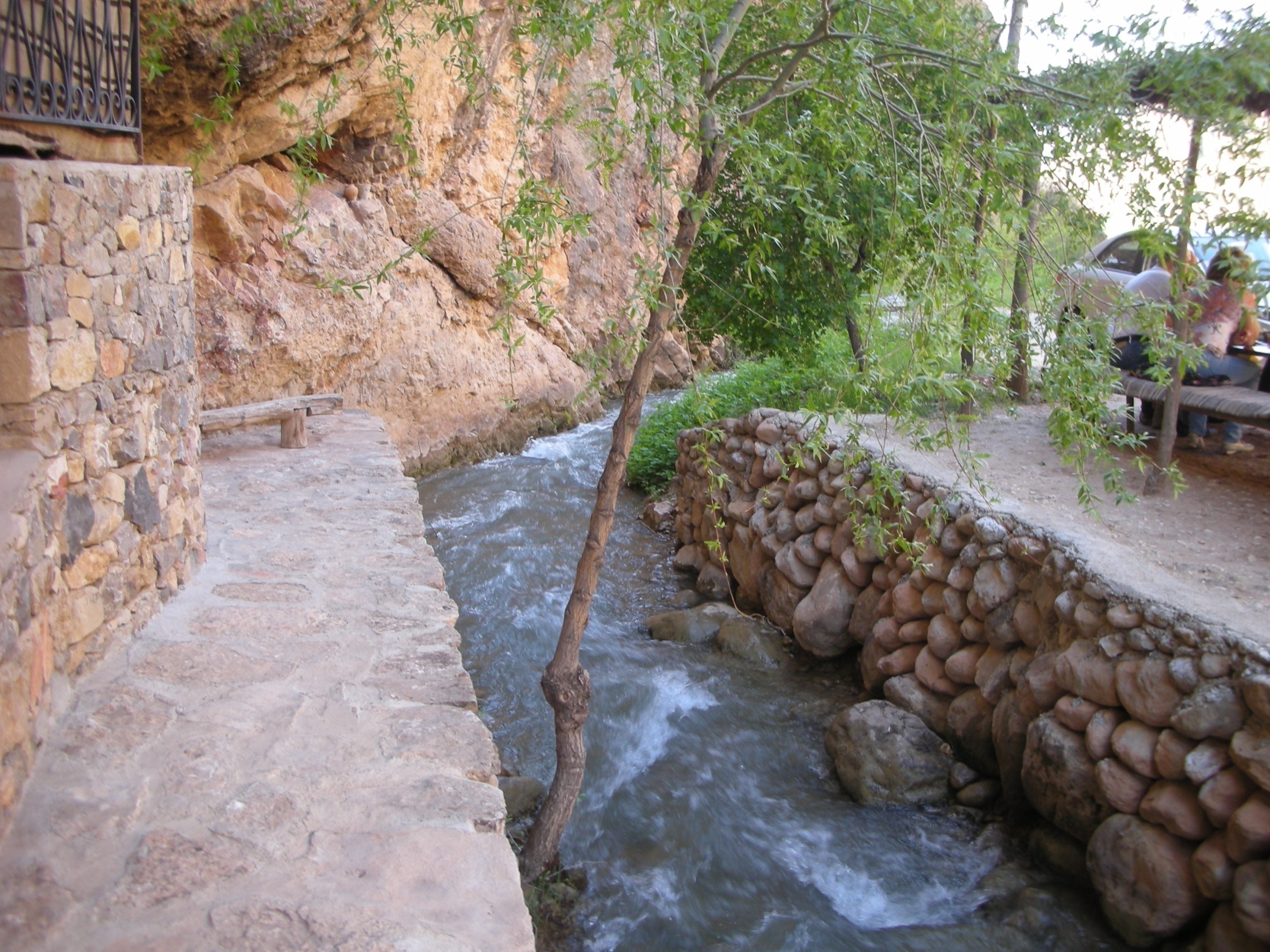 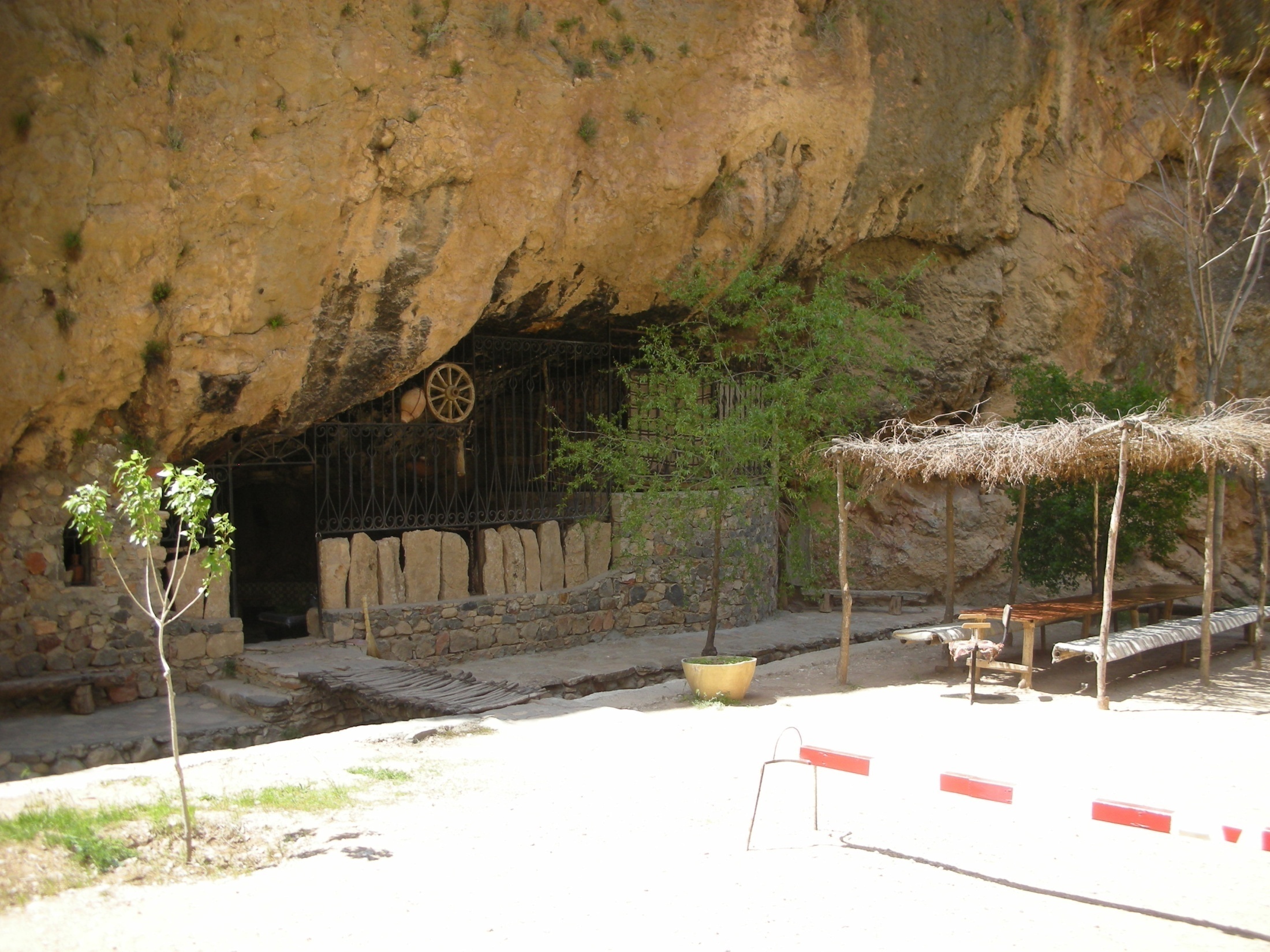 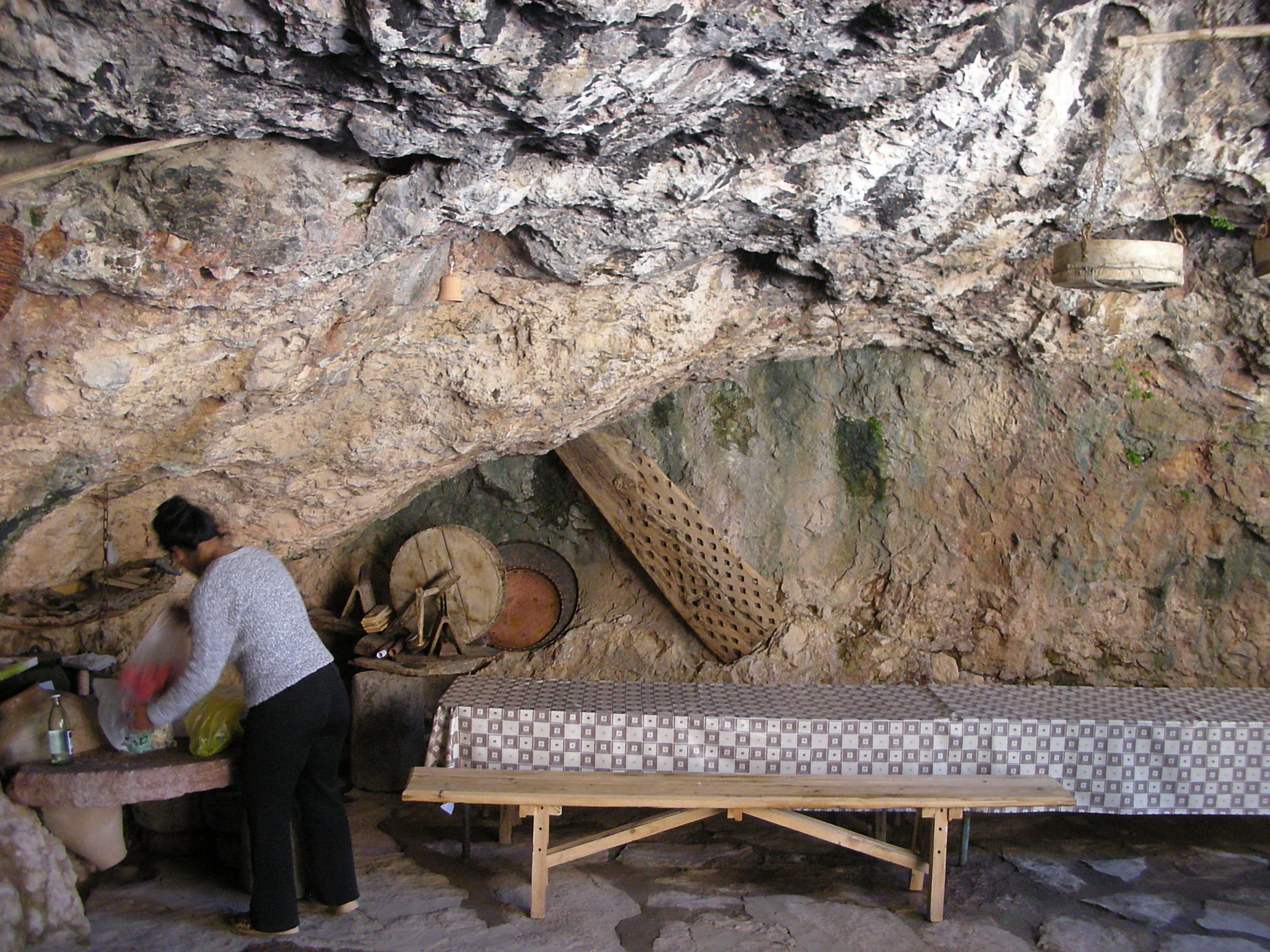 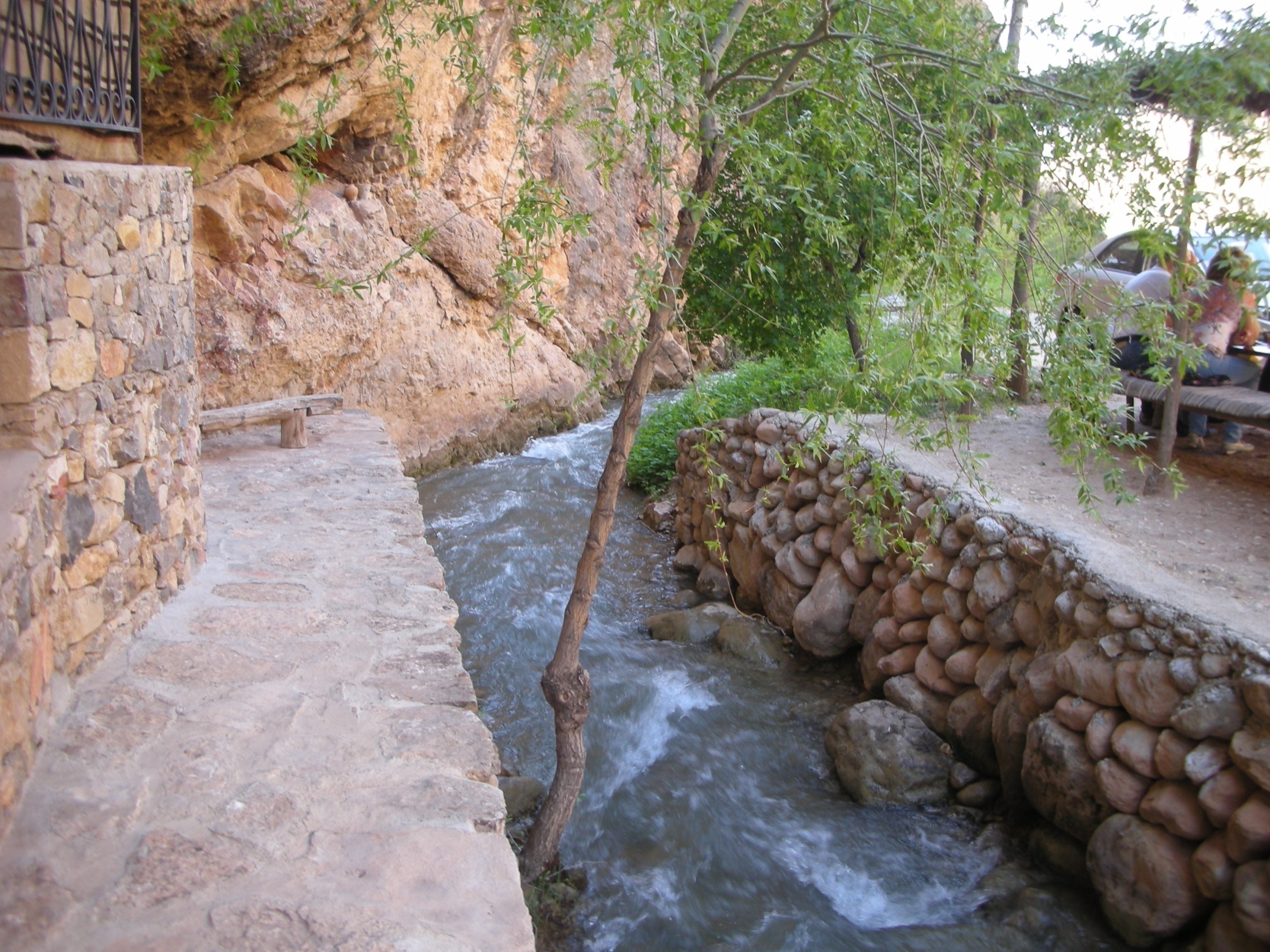 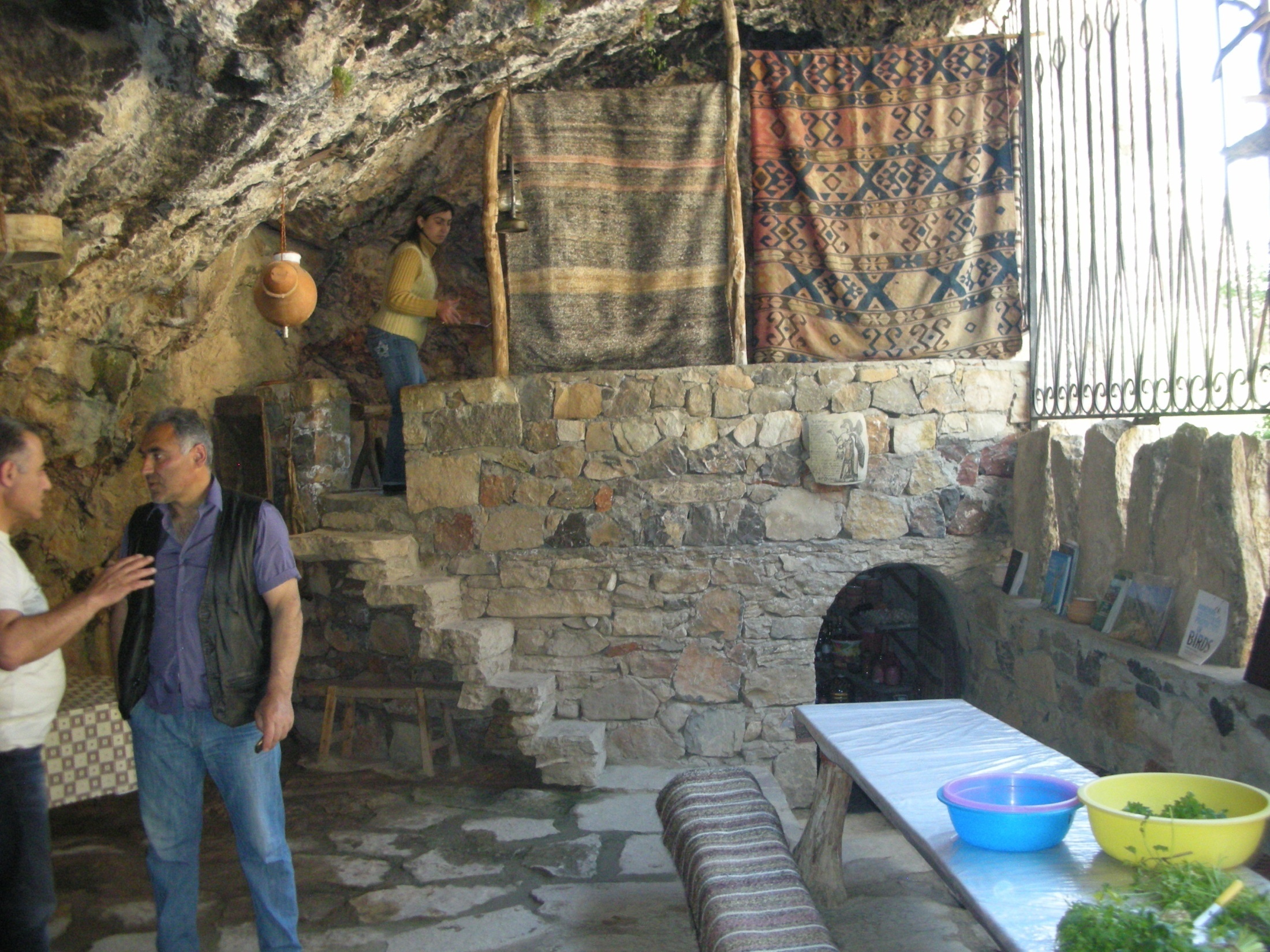 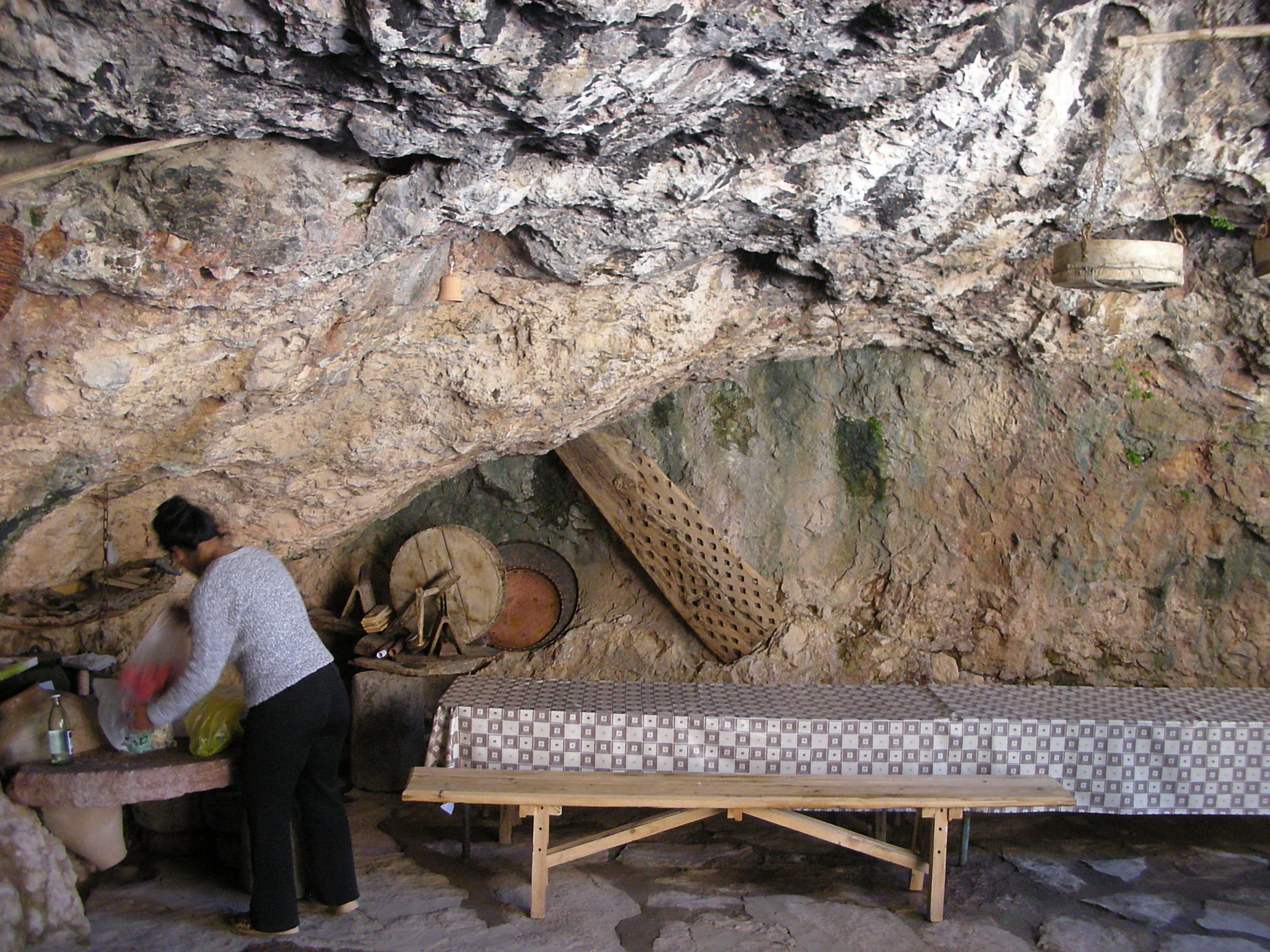 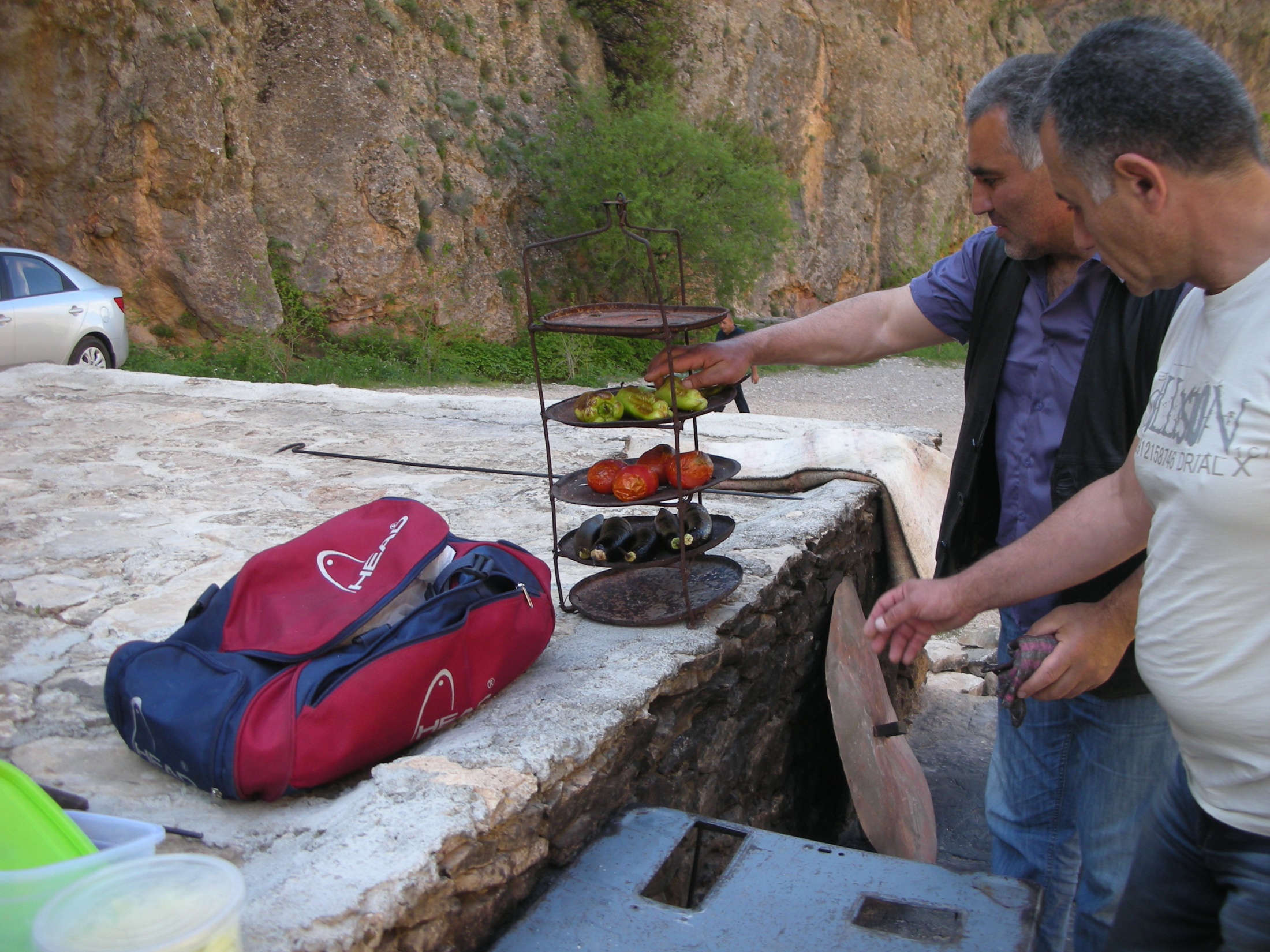 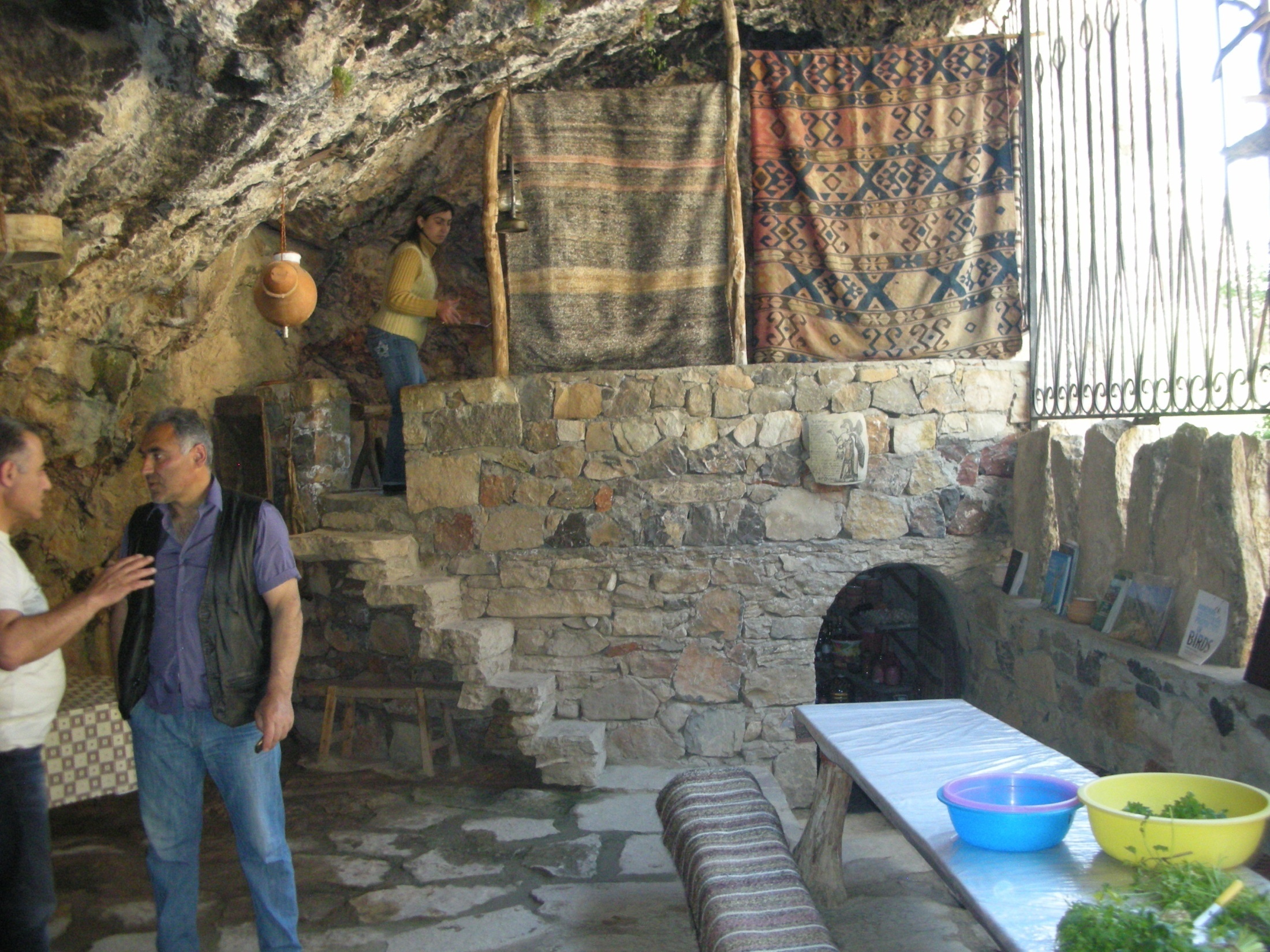 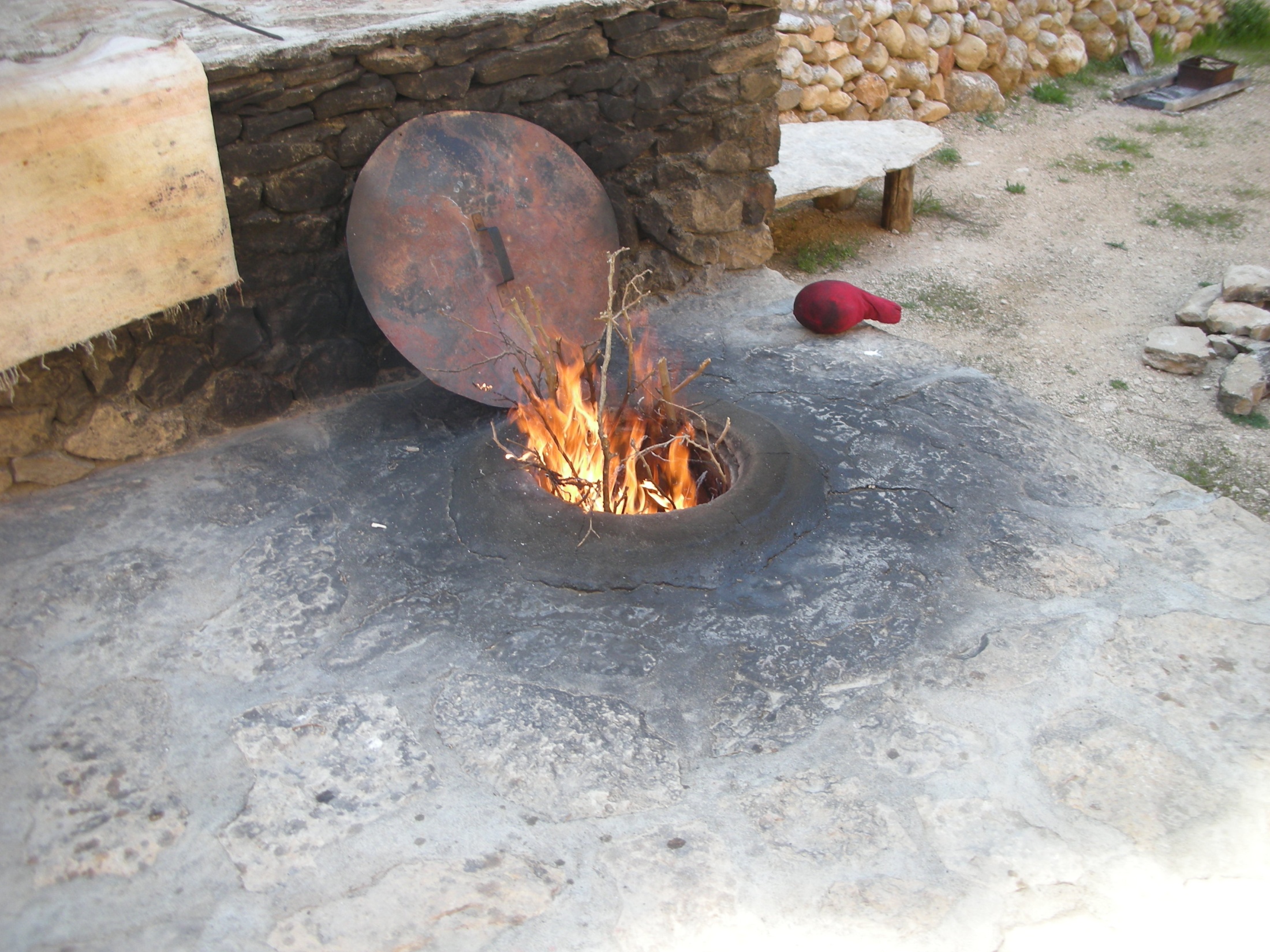 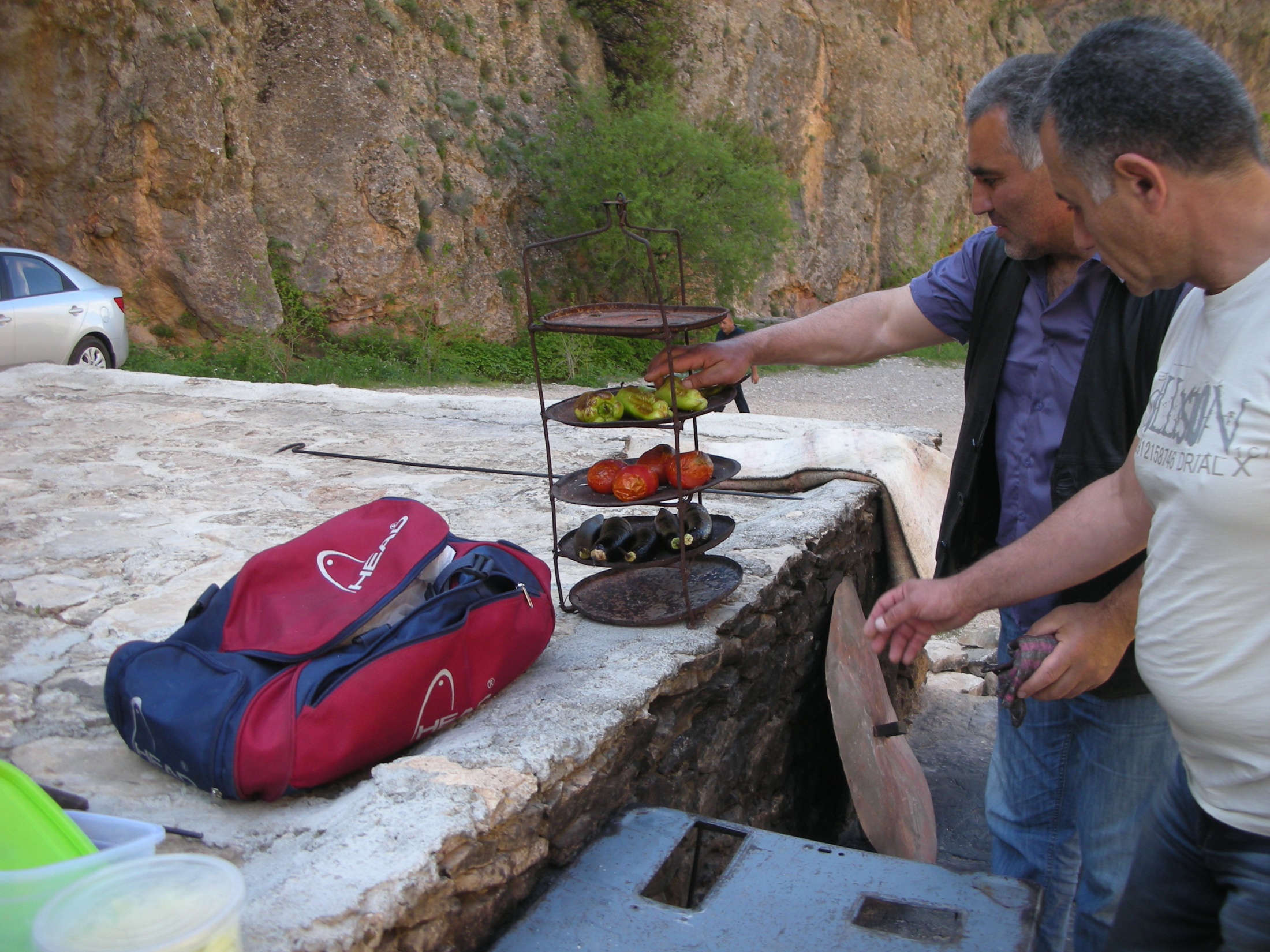 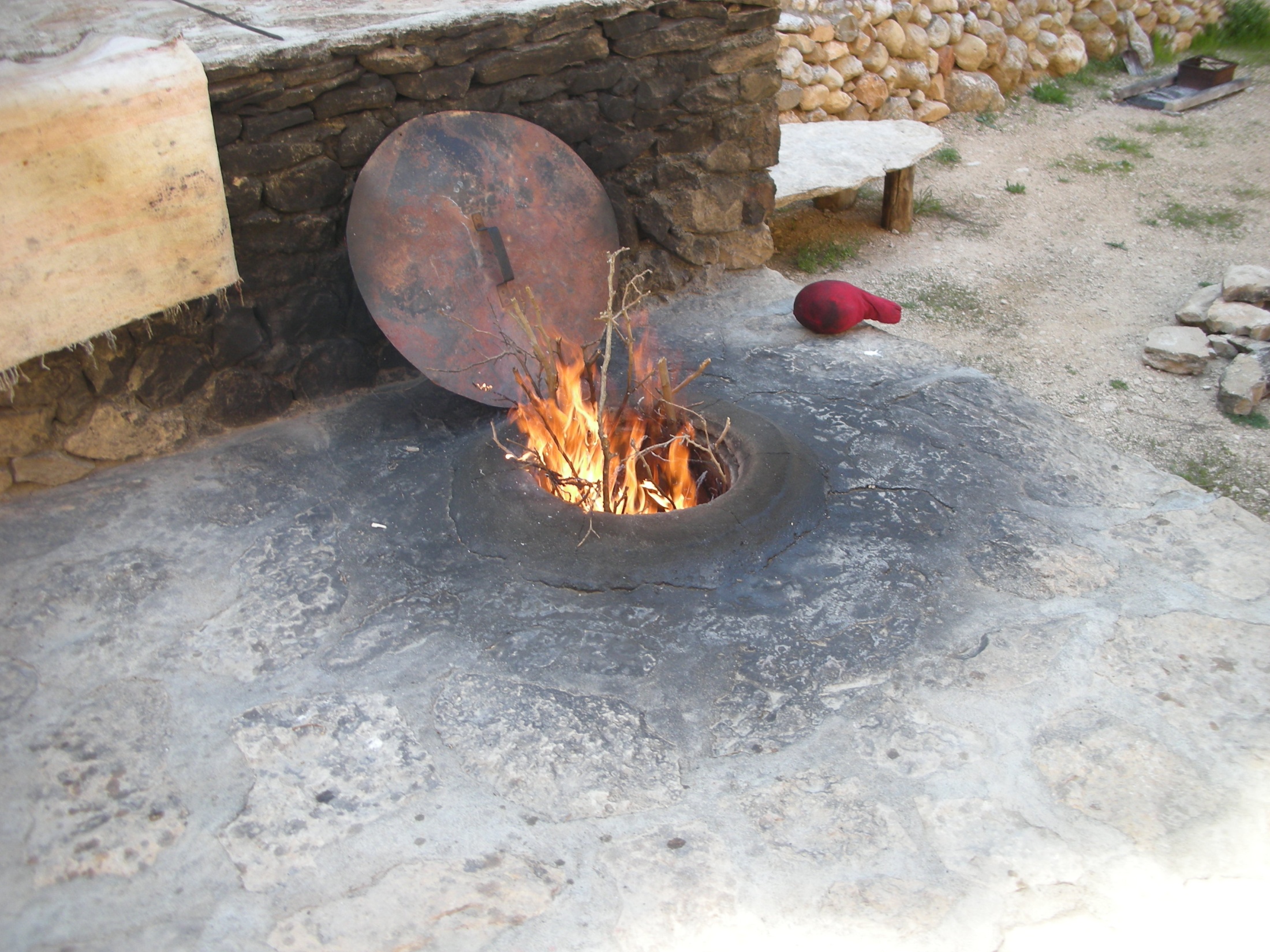 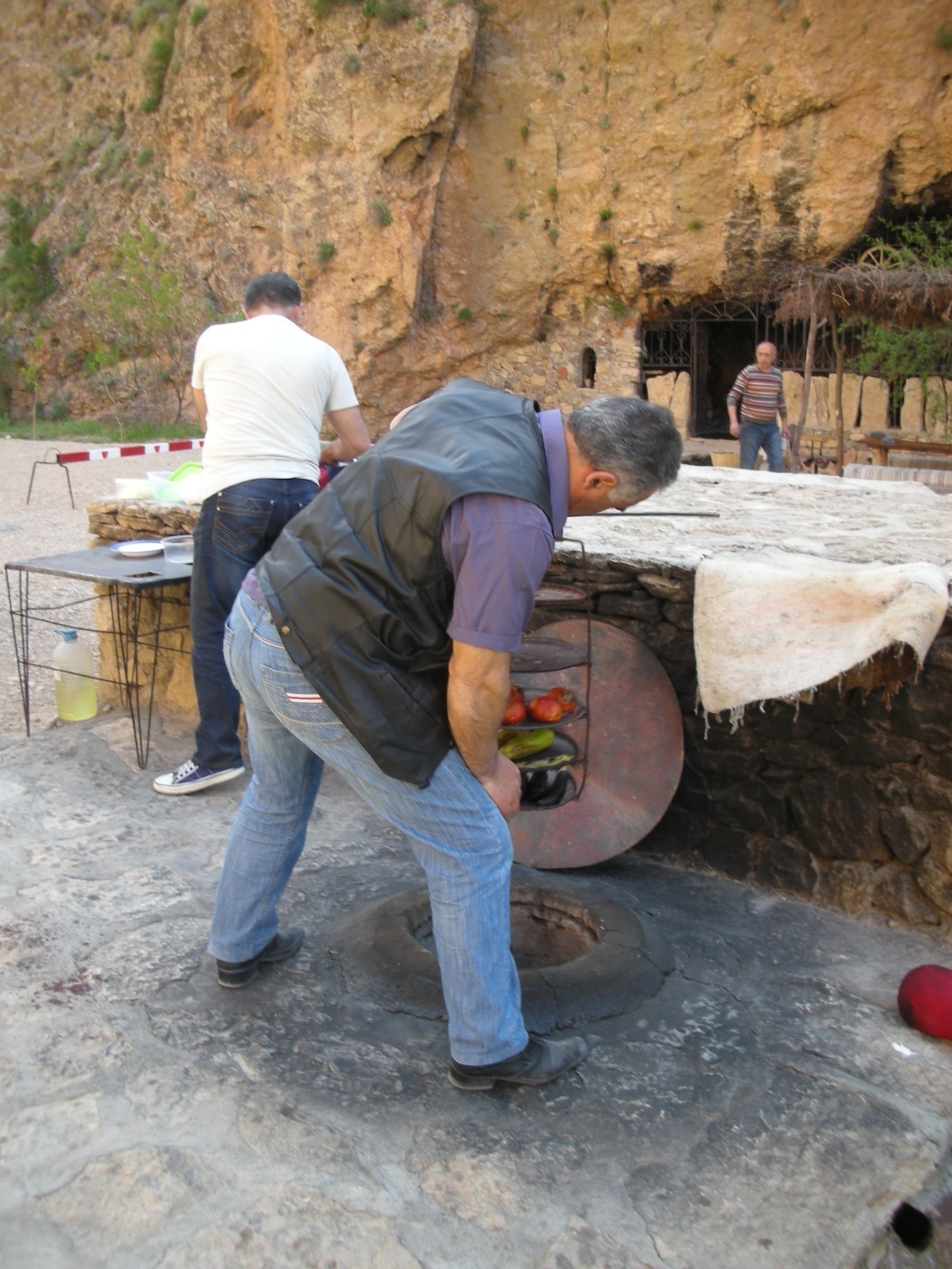 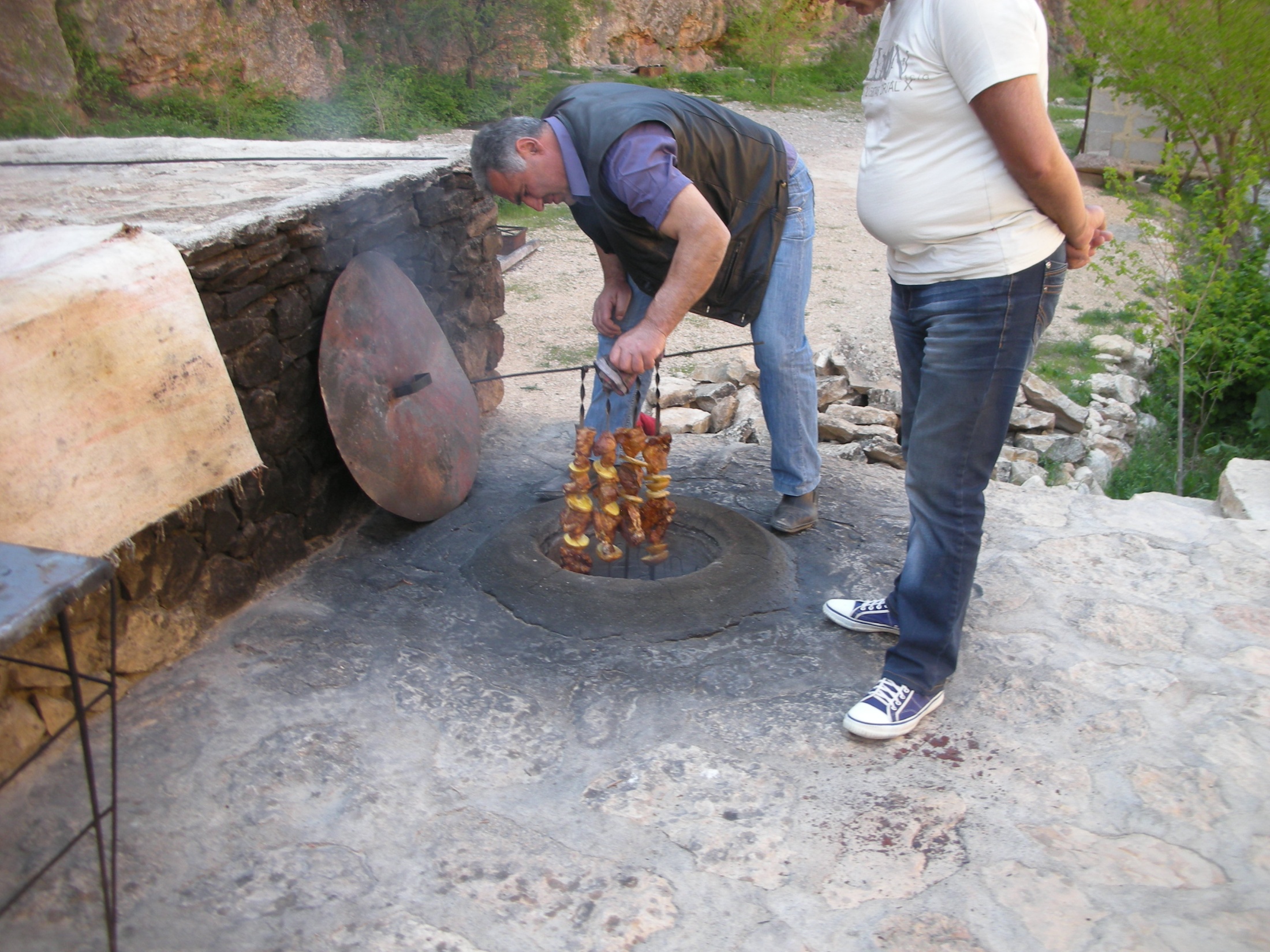 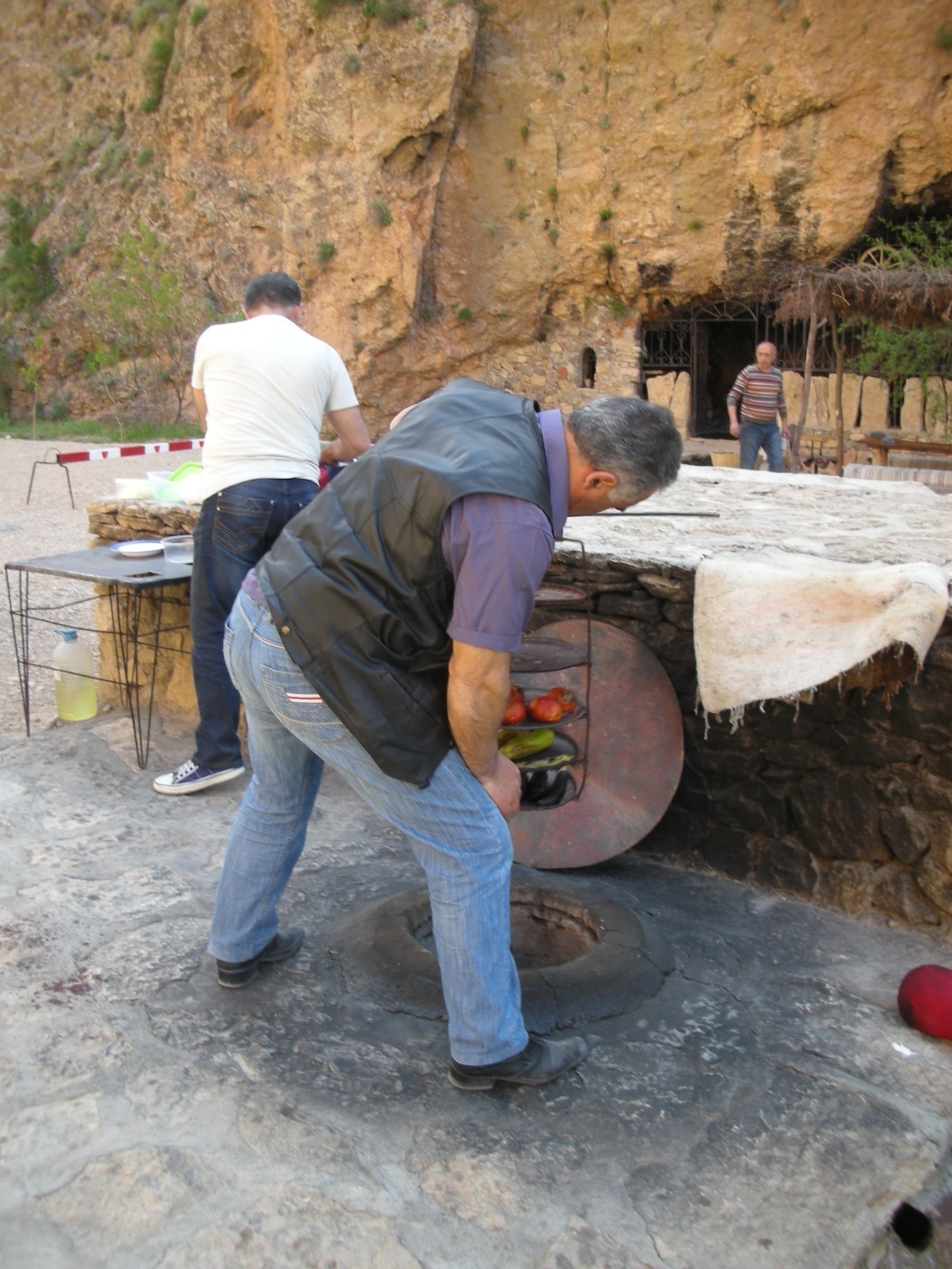 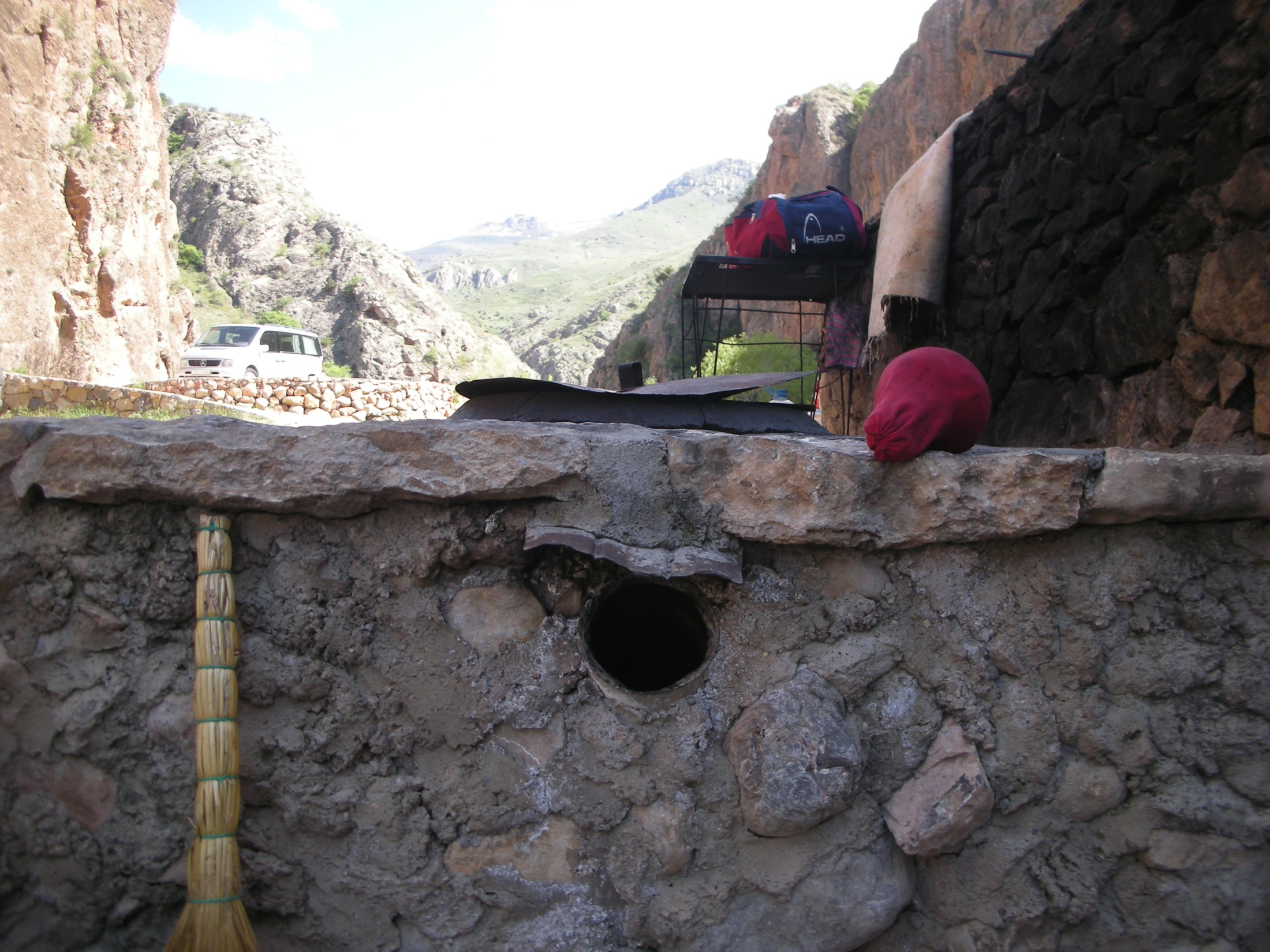 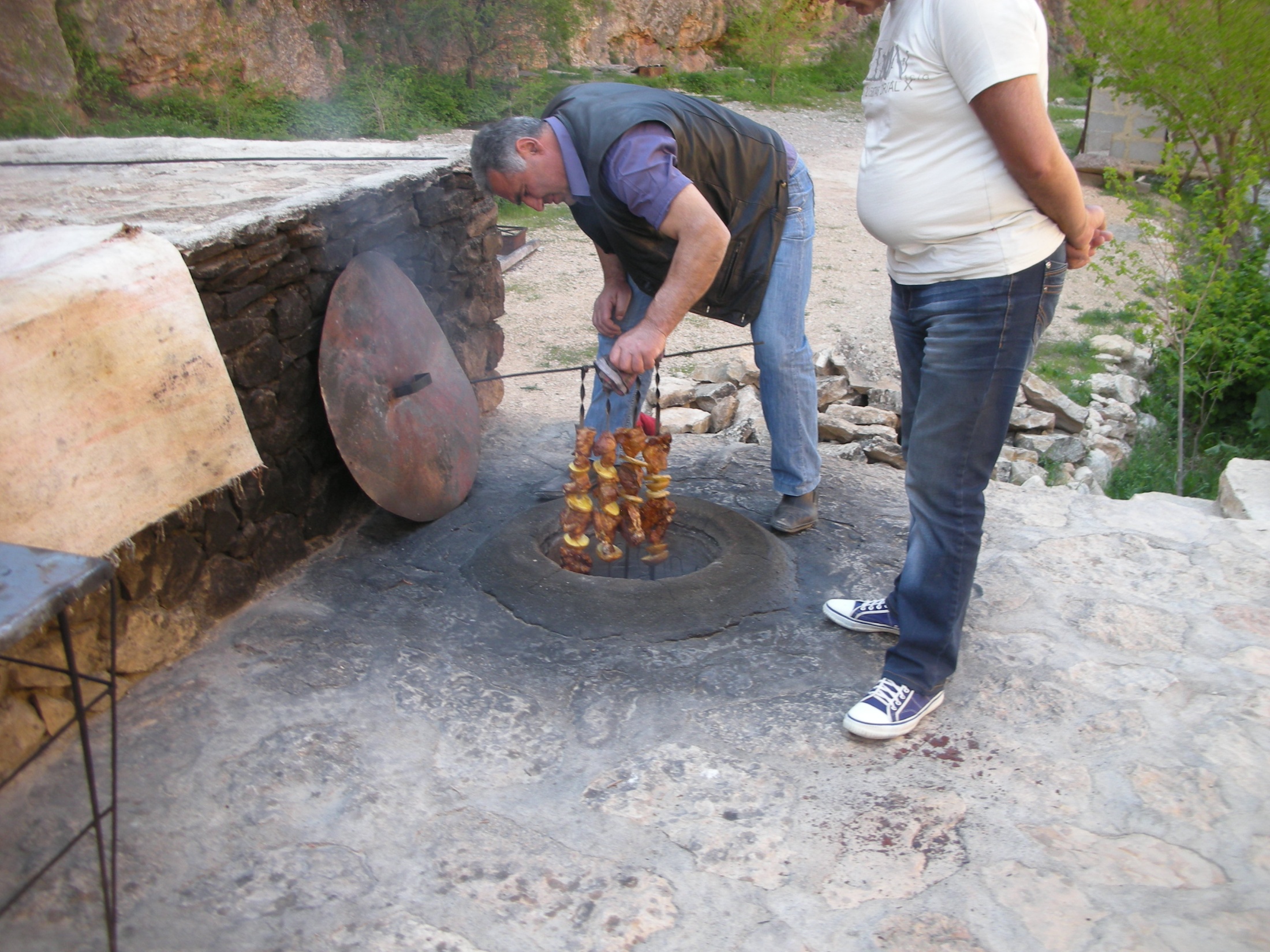 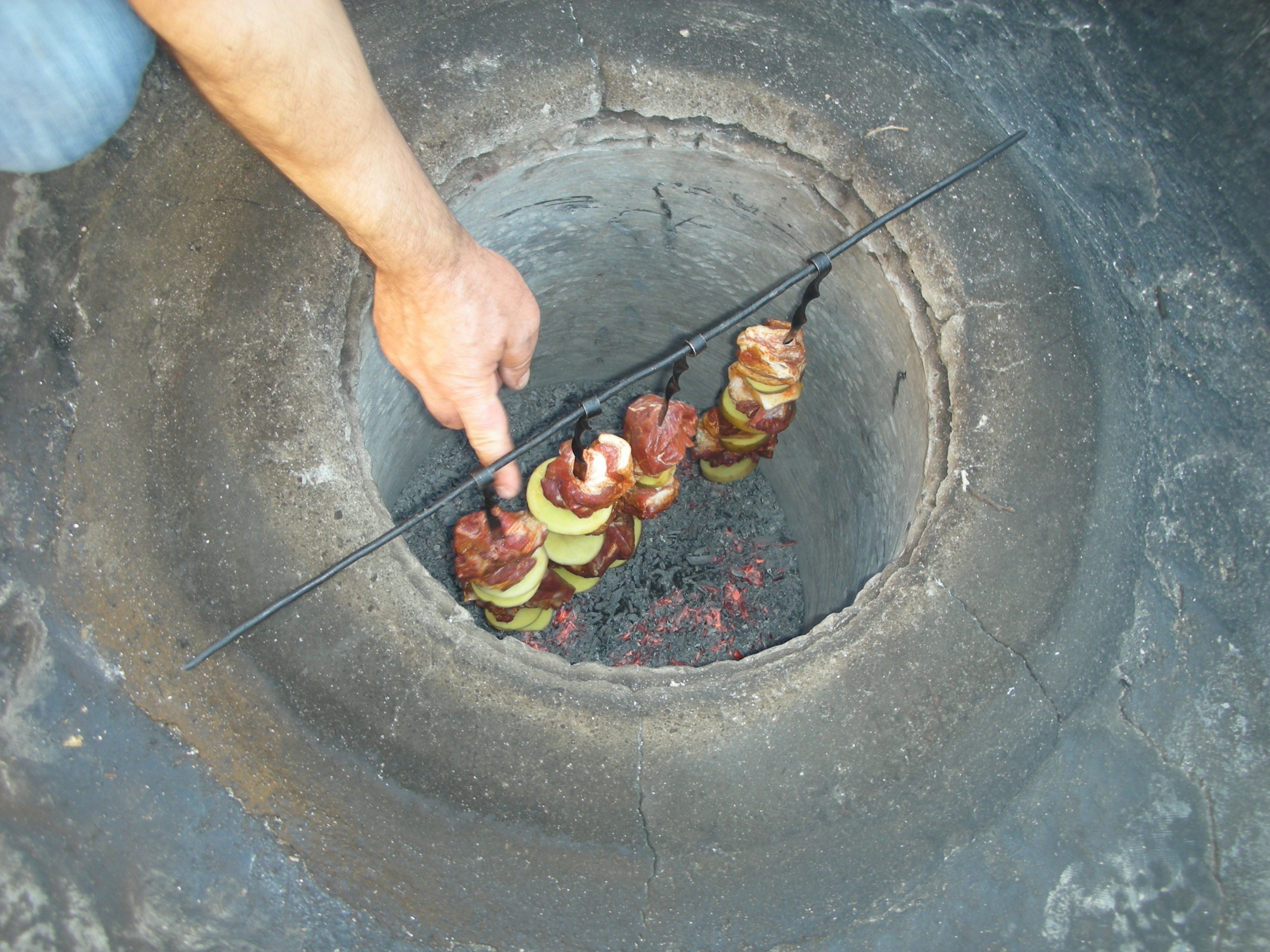 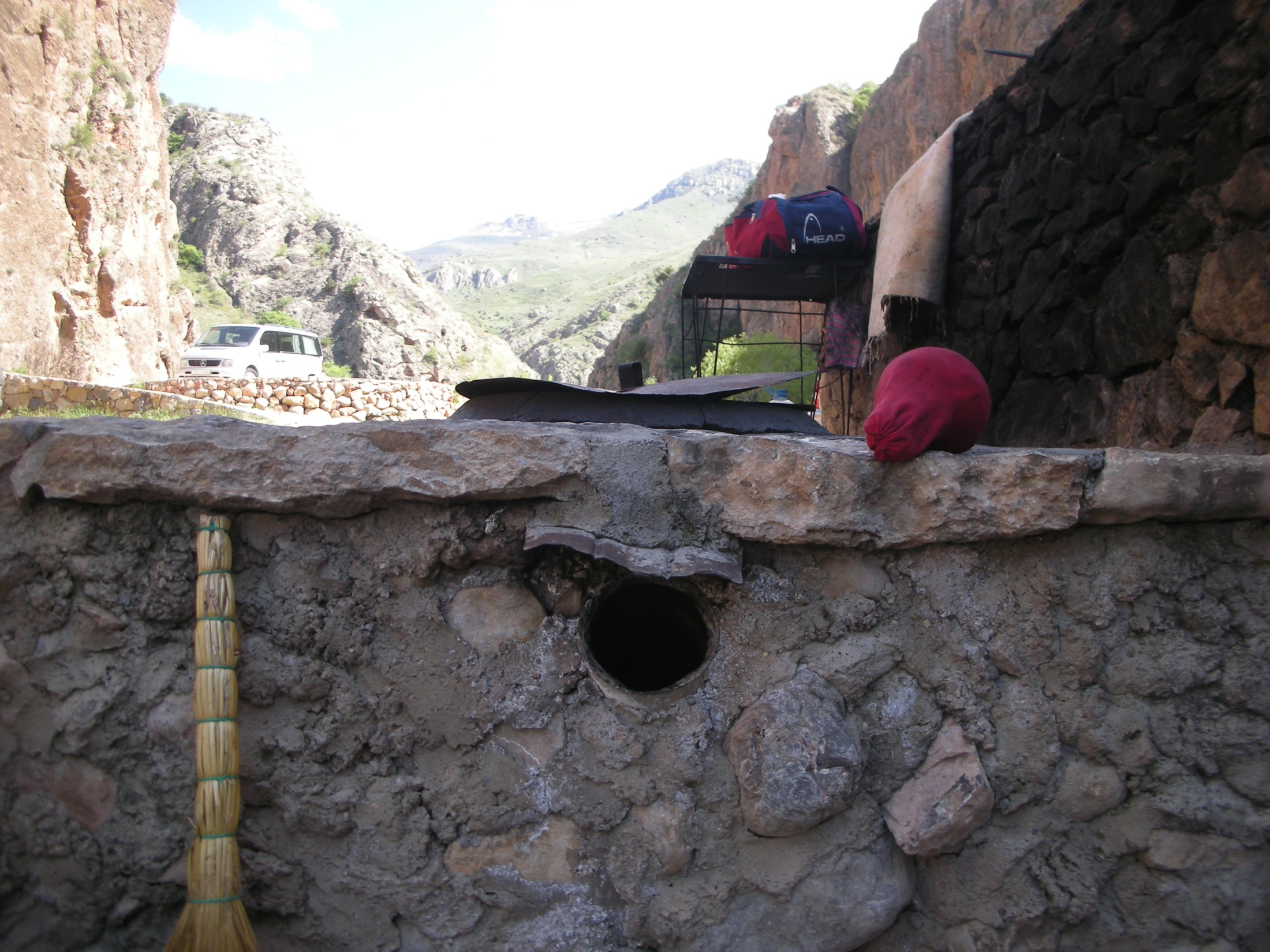 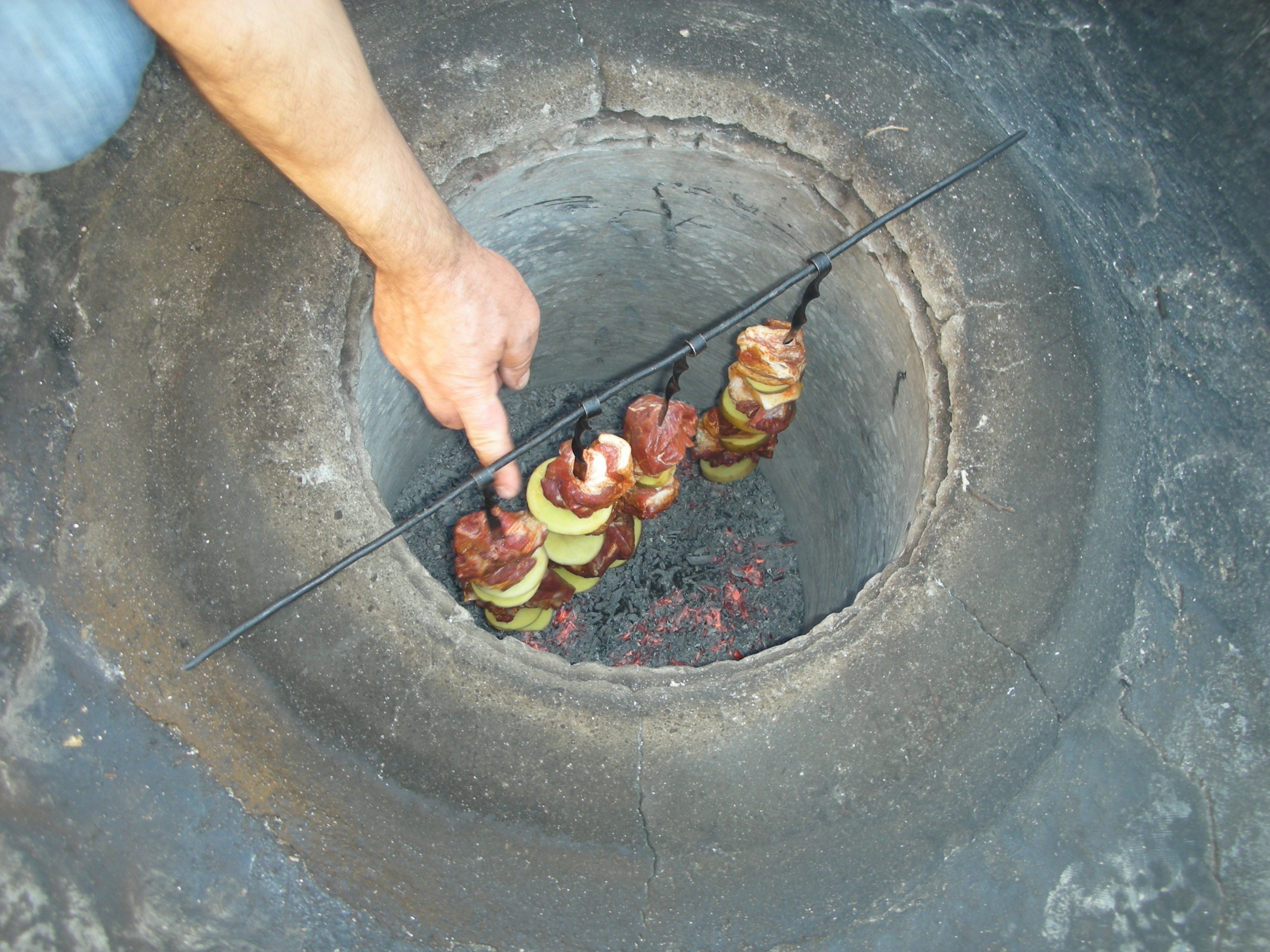 конец 4-ой и 5-ой частей
конец 4-ой и 5-ой частей